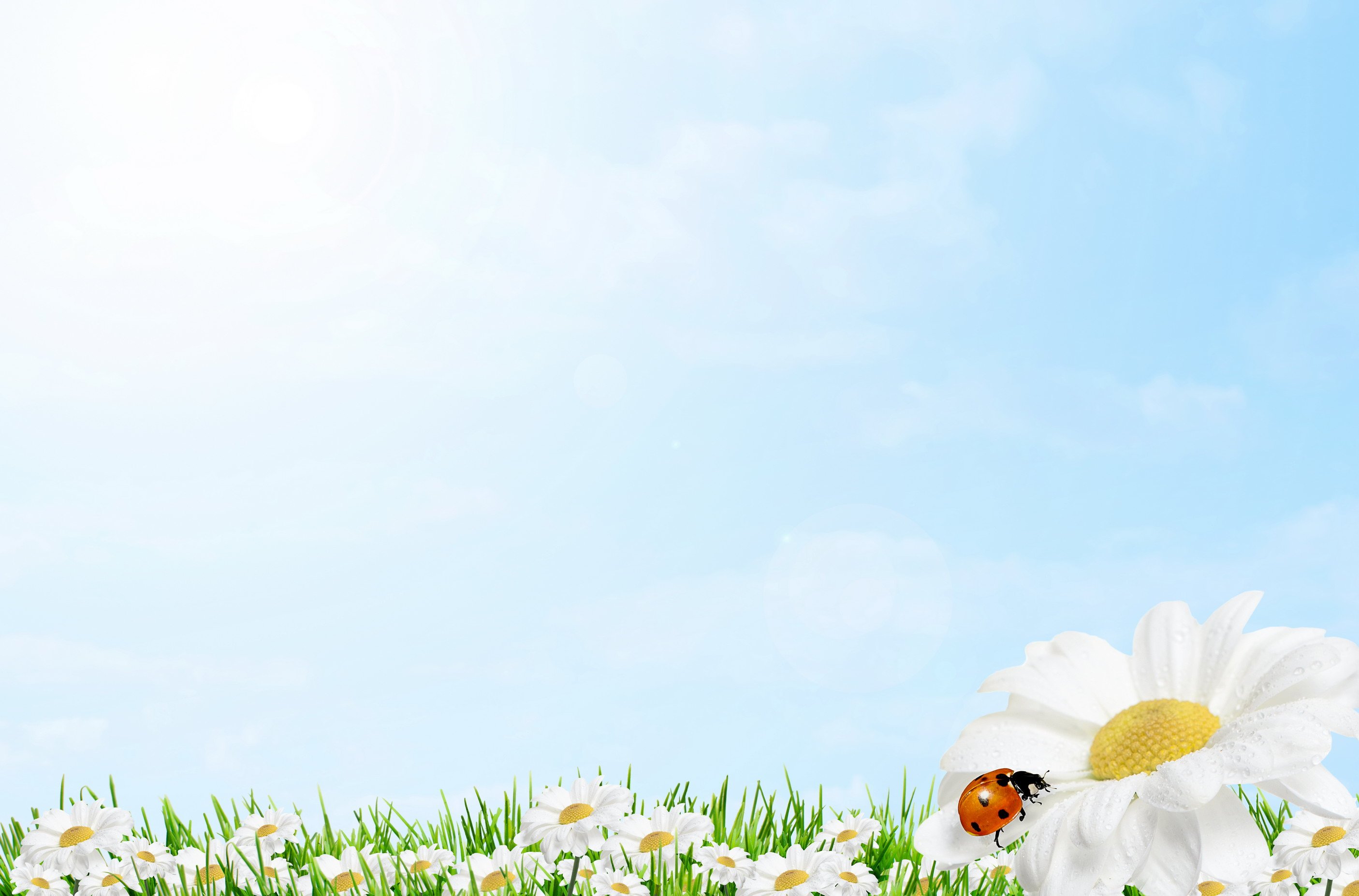 МИНИСТЕРСТВО ОБРАЗОВАНИЯ РМ
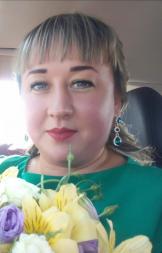 ПОРТФОЛИО  
Максимовой Натальи Владимировны, 
воспитателя МАДОУ 
«Центр развития ребенка – детский сад №58»


Дата рождения: 06.11. 1986 г.
Профессиональное образование:                                                «Мордовский государственный педагогический                               институт им. М. Е. Евсевьева»
Специальность: «Олигофренопедагогика»
Квалификация: «Учитель-олигофренопедагог                                                        и учитель-логопед»
		Диплом: ВСГ 4588060		
Дата выдачи: 30.01.2010 г.
Общий трудовой стаж: 12 лет
Стаж педагогической работы (по специальности): 12 лет
Наличие квалификационной категории: высшая
Дата последней аттестации: 22.05.2017 г.
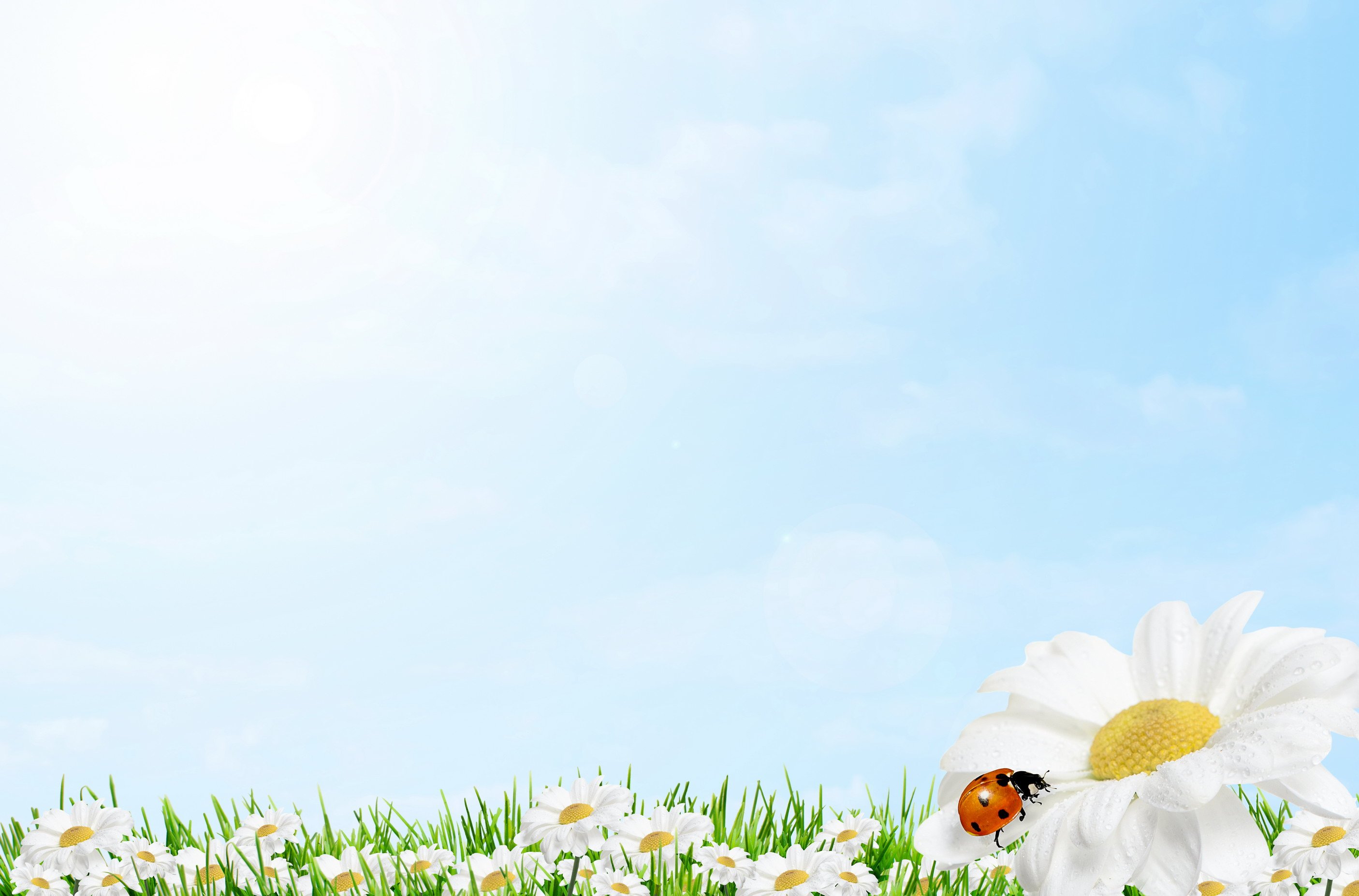 Представление инновационного педагогического опыта
https://upload2.schoolrm.ru/iblock/536/5360995d04bcad5ee15815bab8922c7e/Predstavlenie-pedagogicheskogo-opyta-vospitatelya-Maksimovoy-Natali-Vladimirovny.pdf
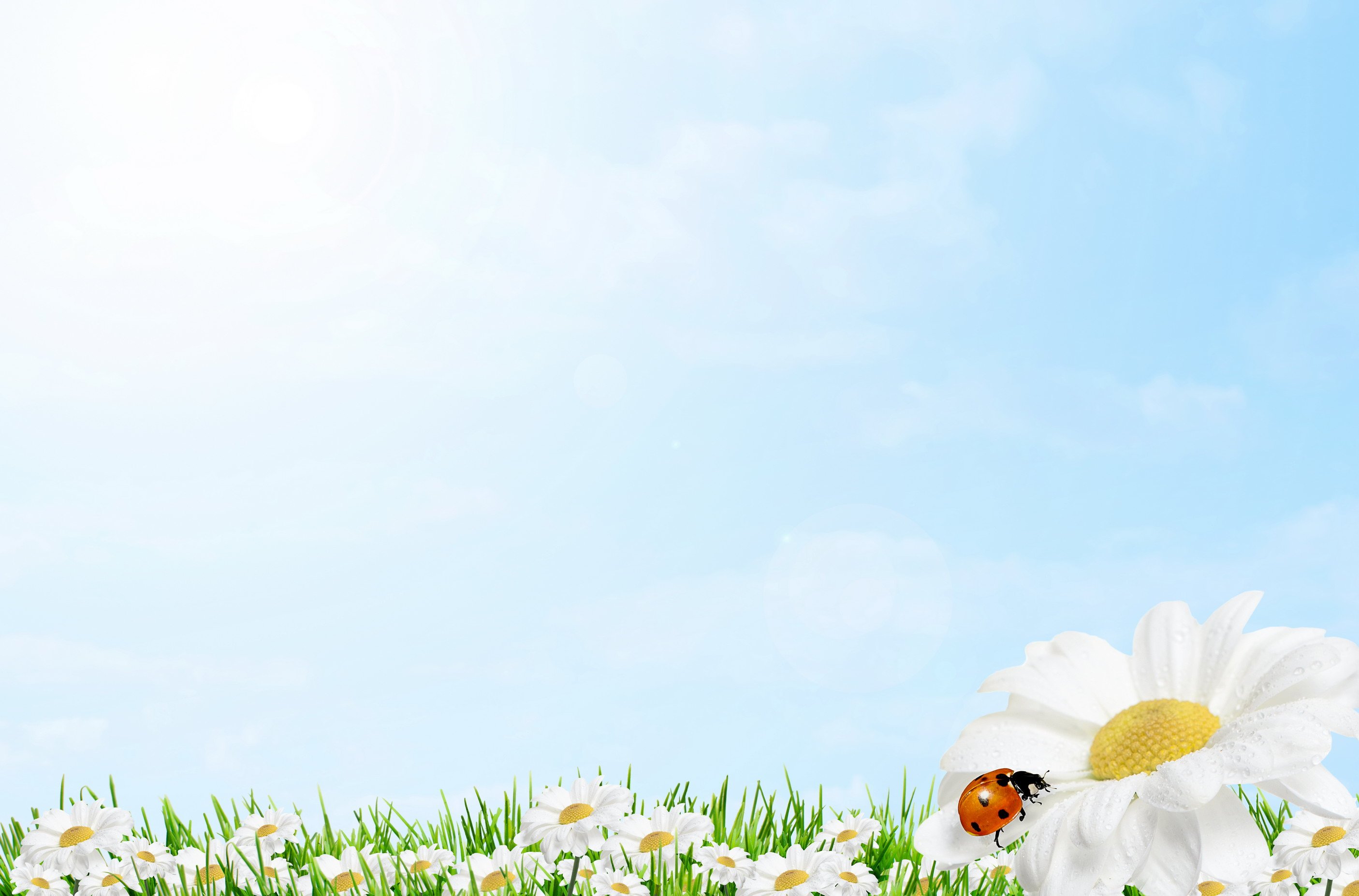 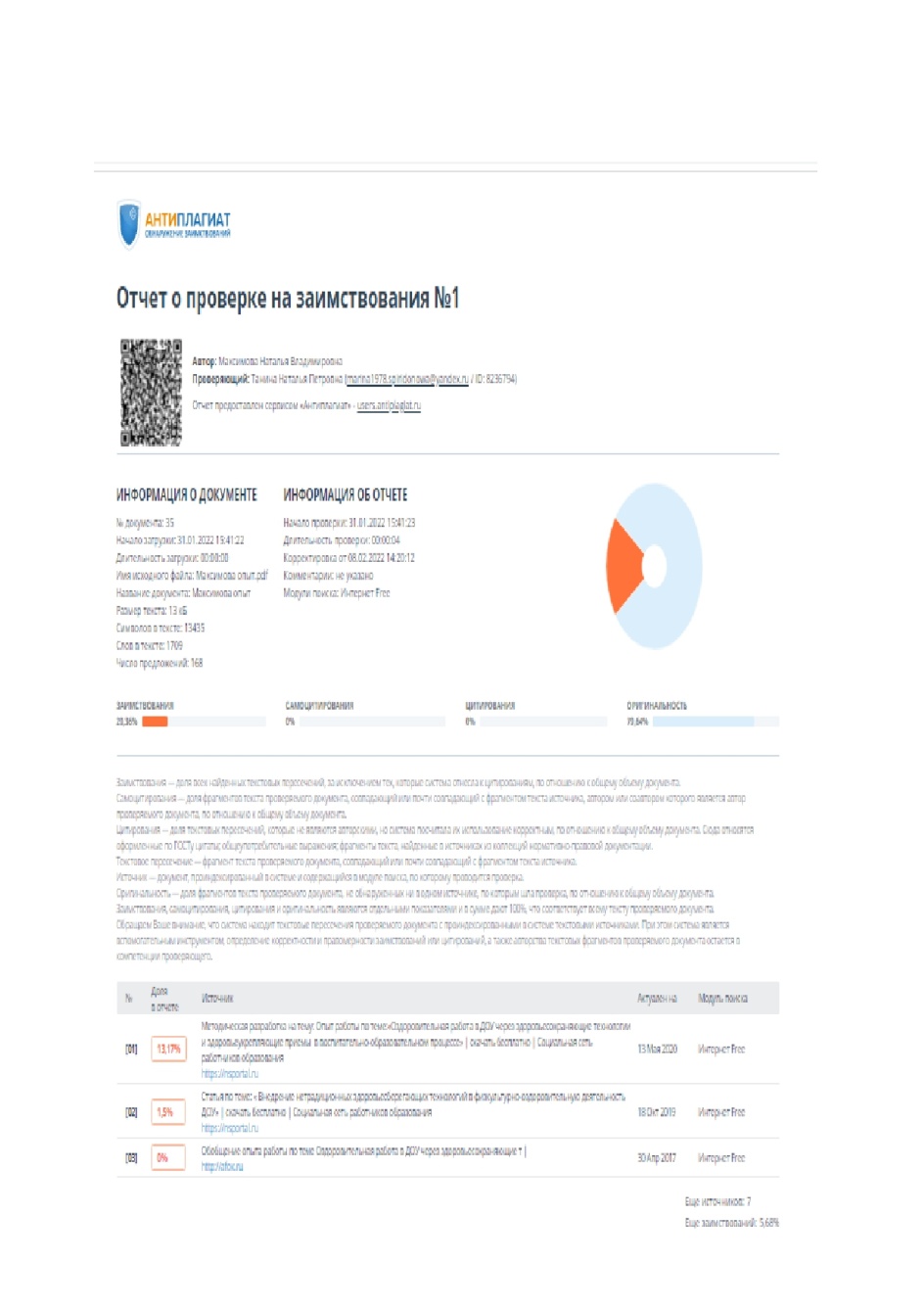 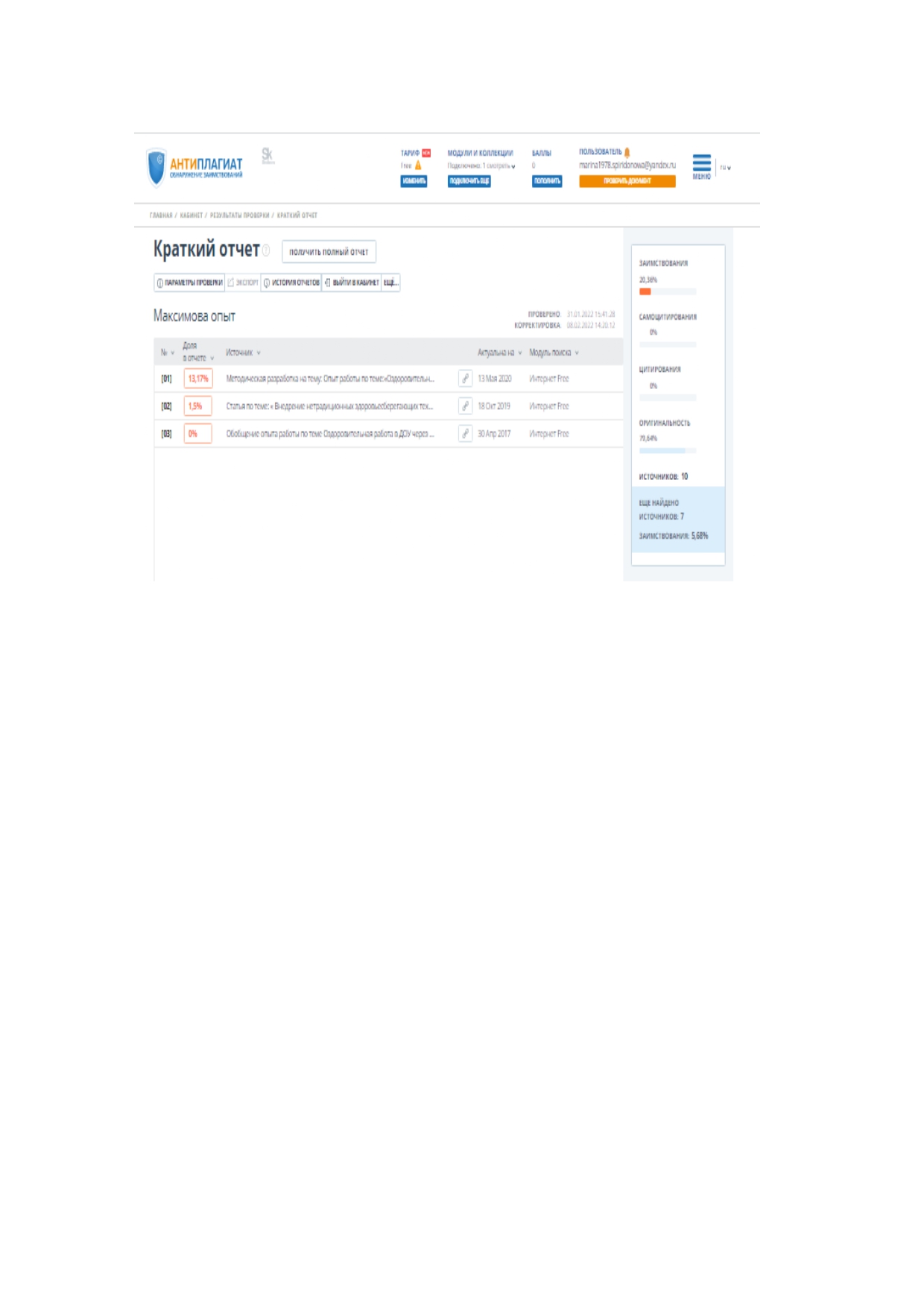 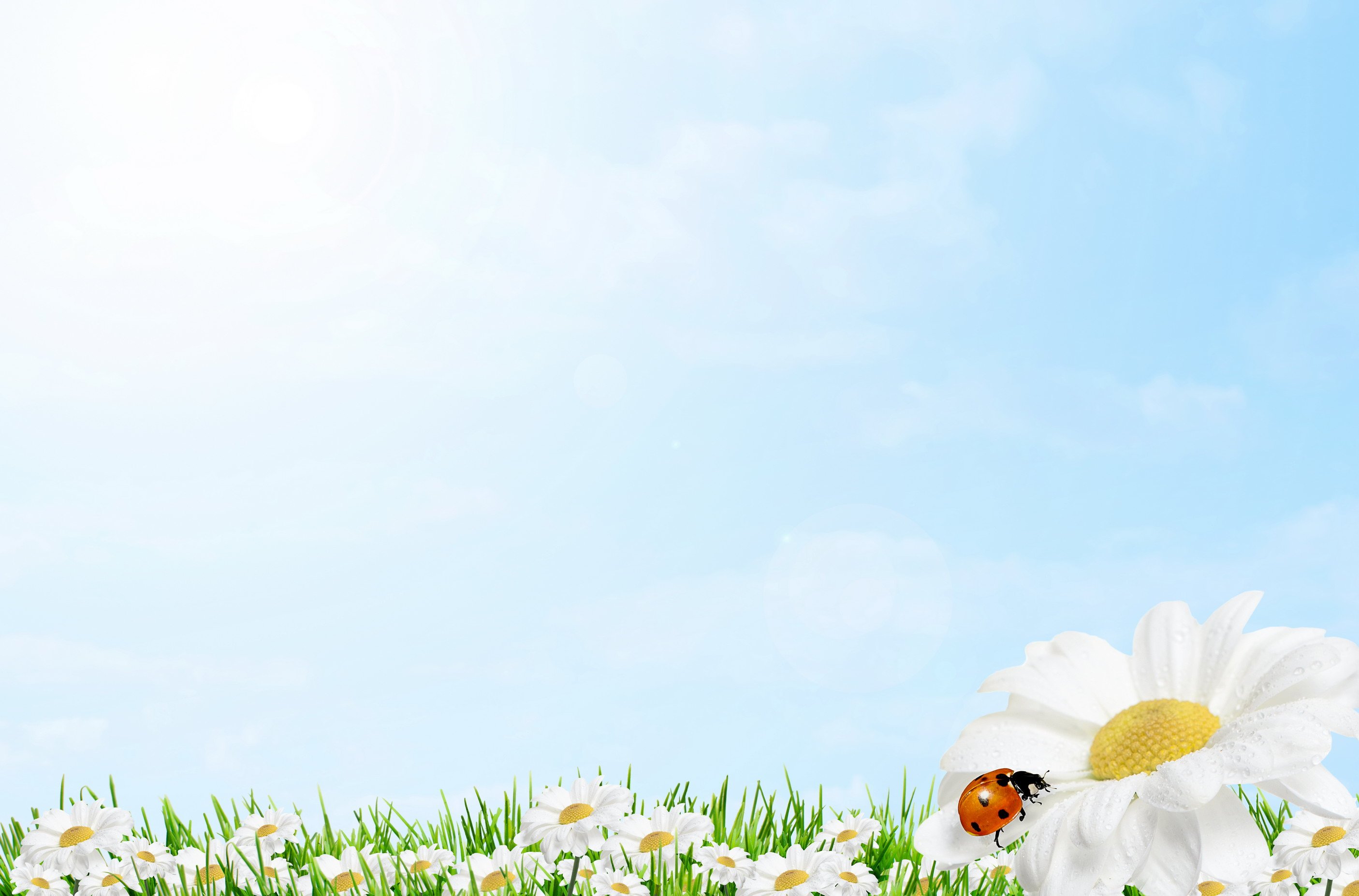 Участие в инновационной (экспериментальной) деятельности
ВСЕРОССИЙСКИЙ УРОВЕНЬ:                                    «Развитие качества дошкольного образования с использованием Инструментария мониторинга качества дошкольного образования на образовательной платформе «Вдохновение»»
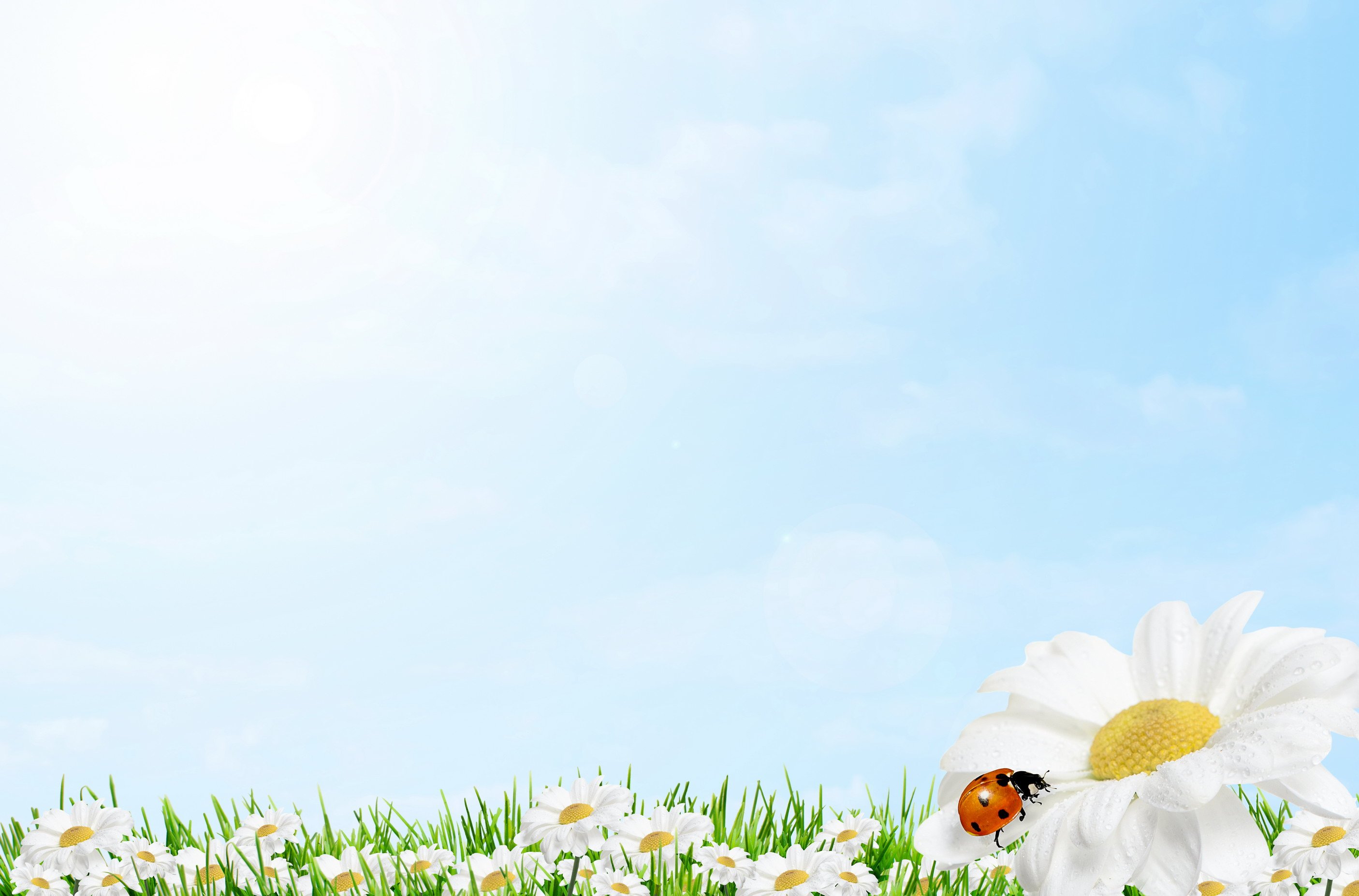 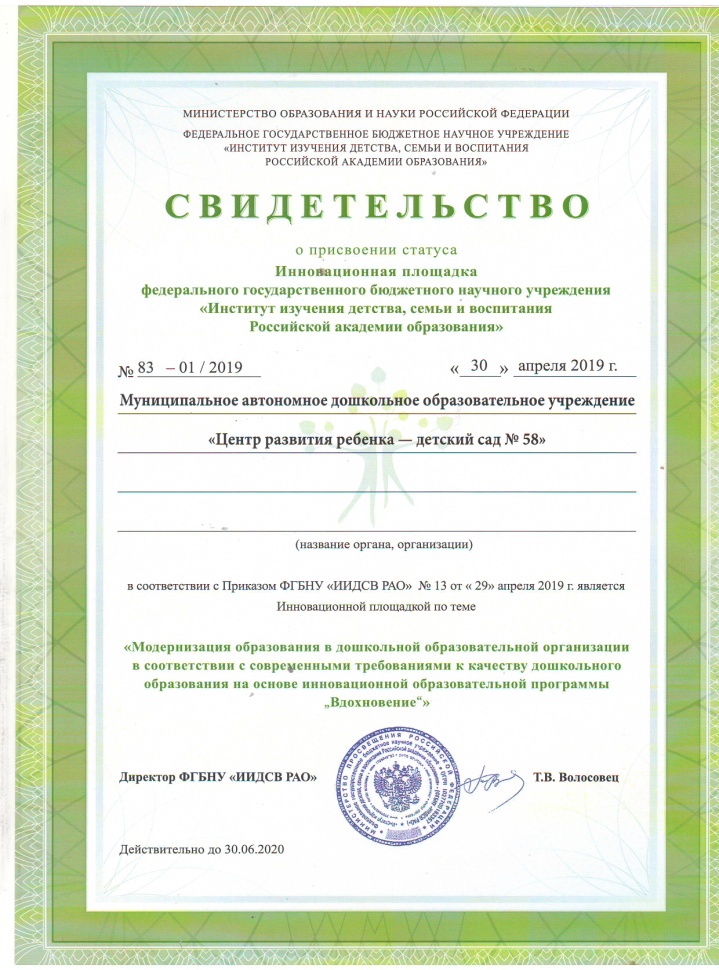 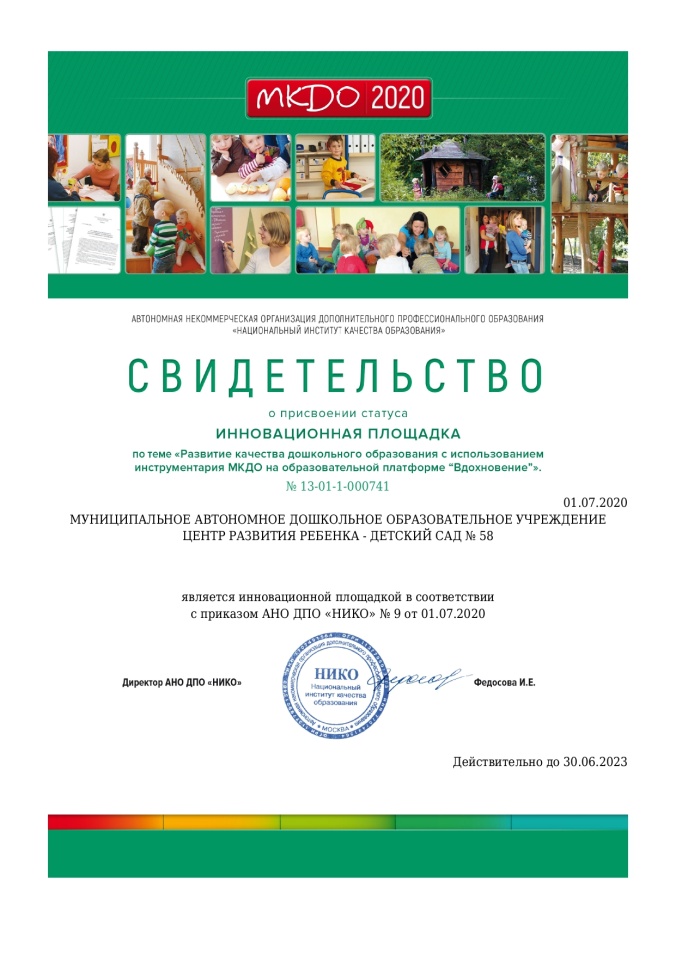 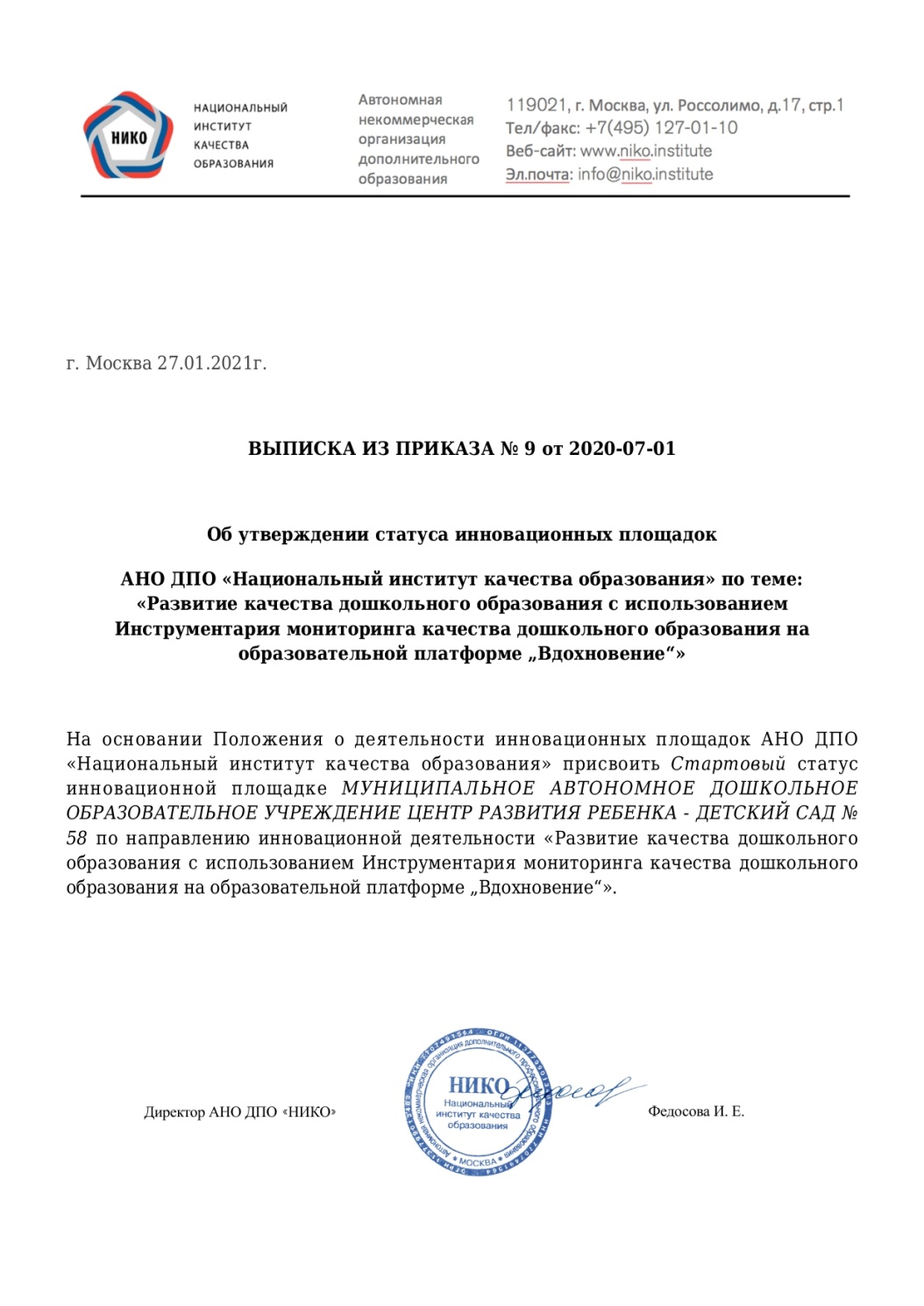 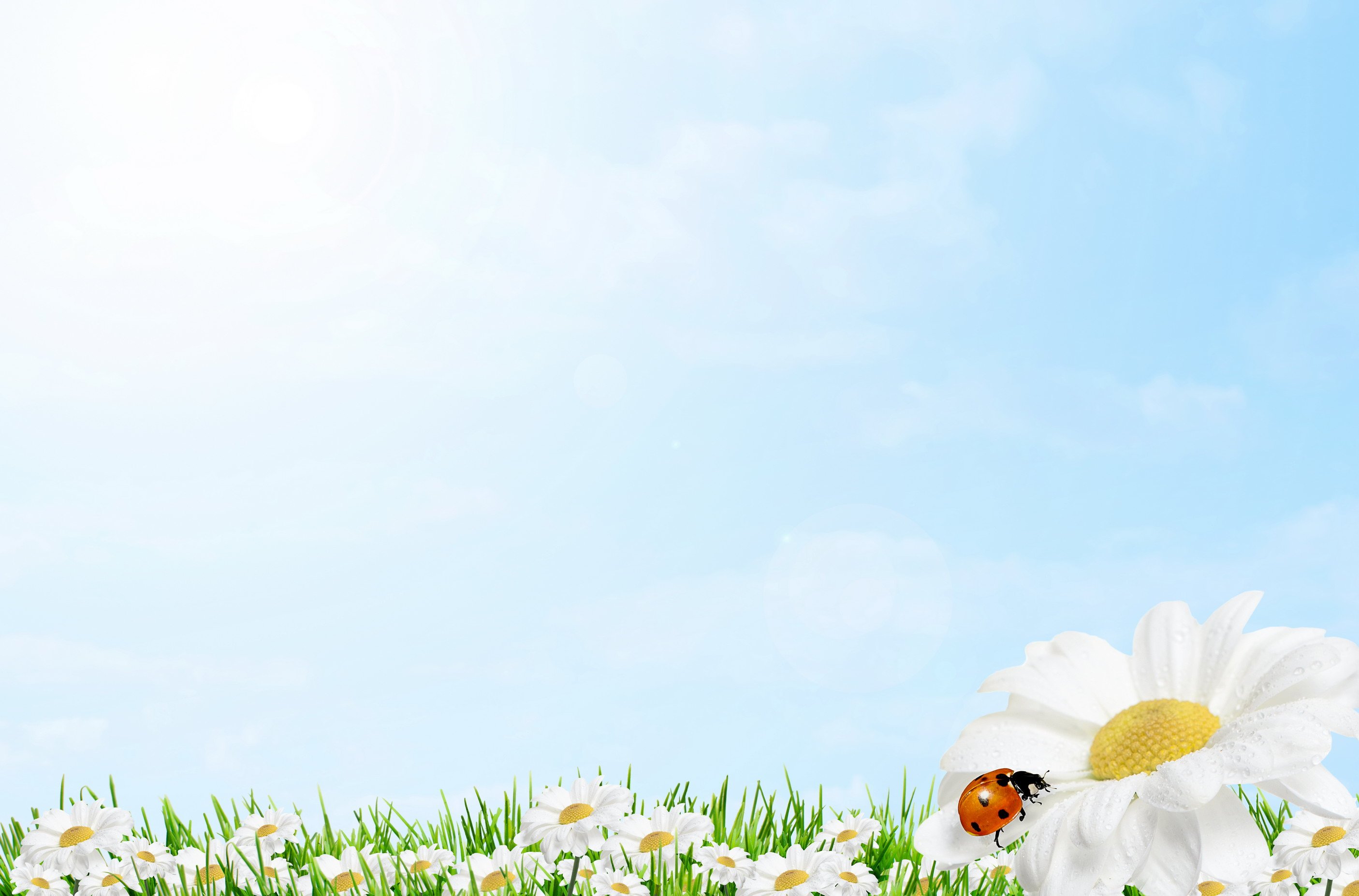 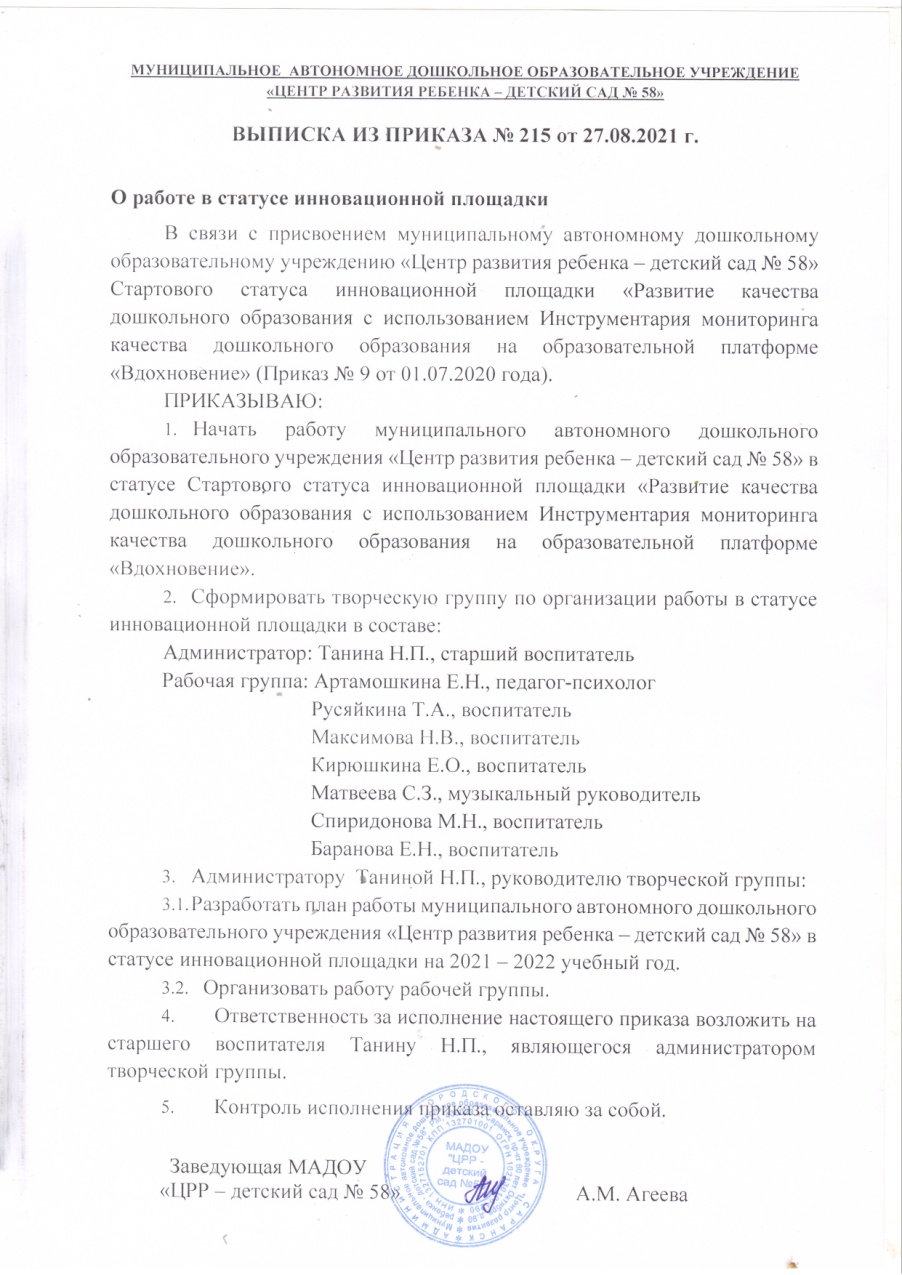 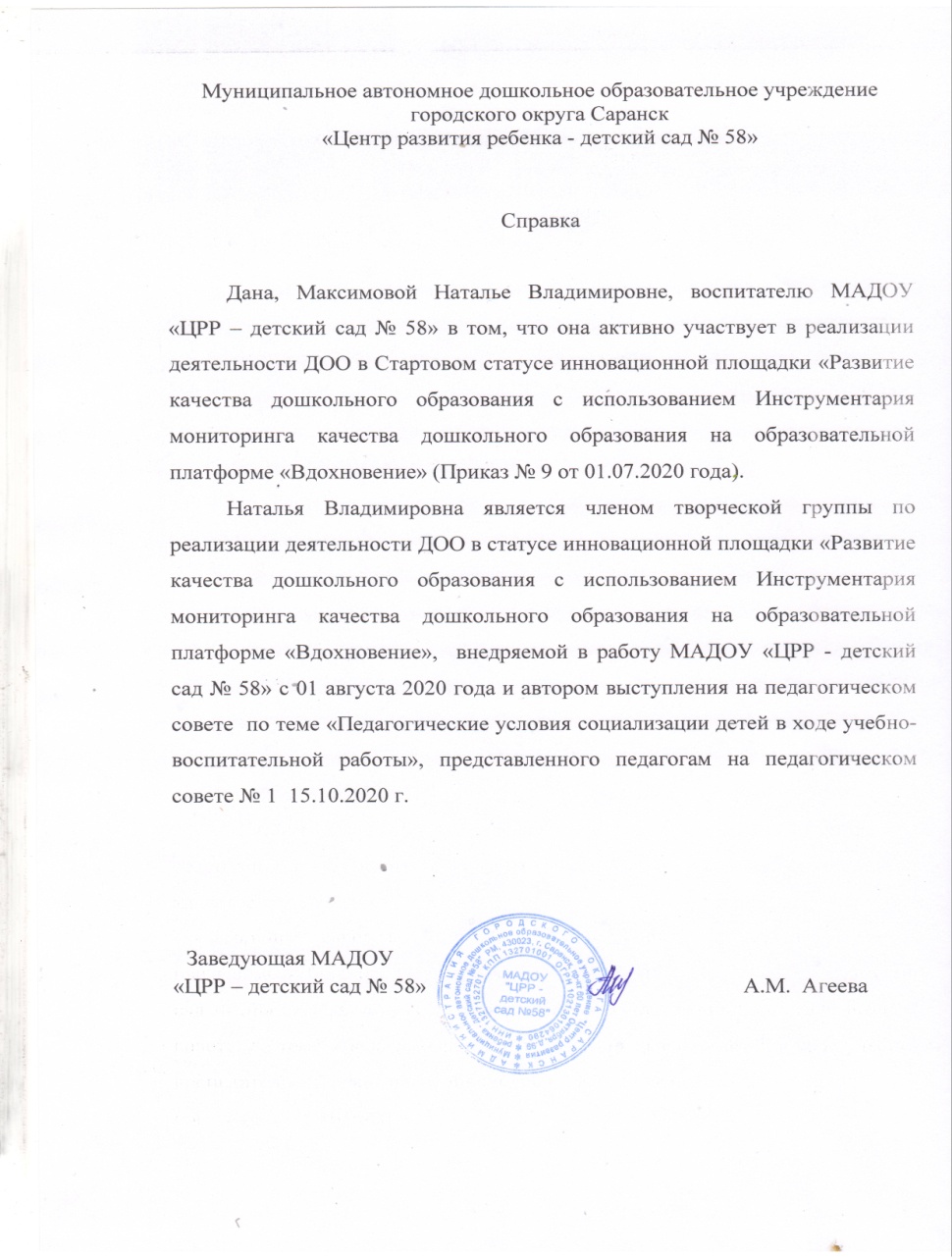 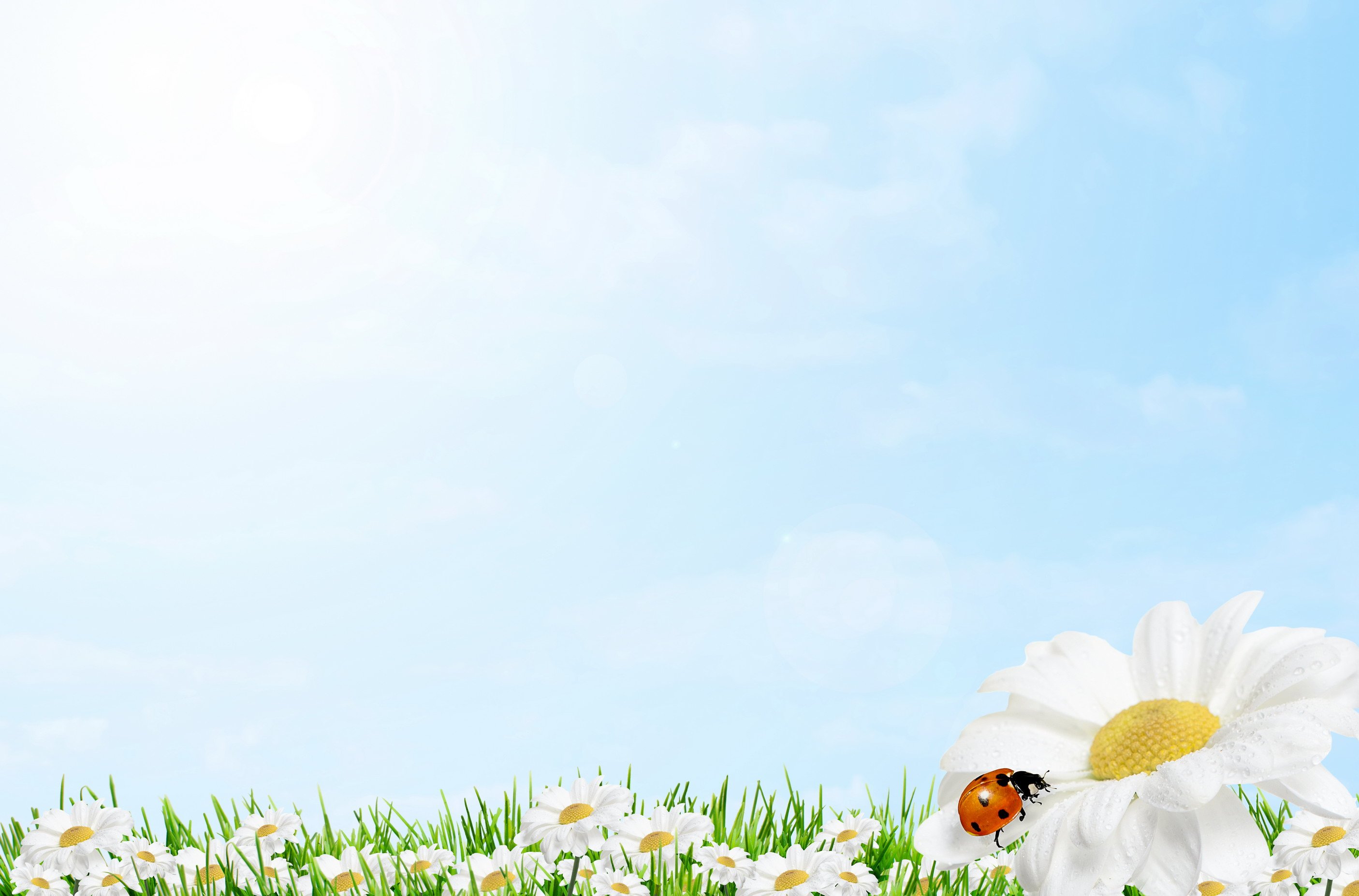 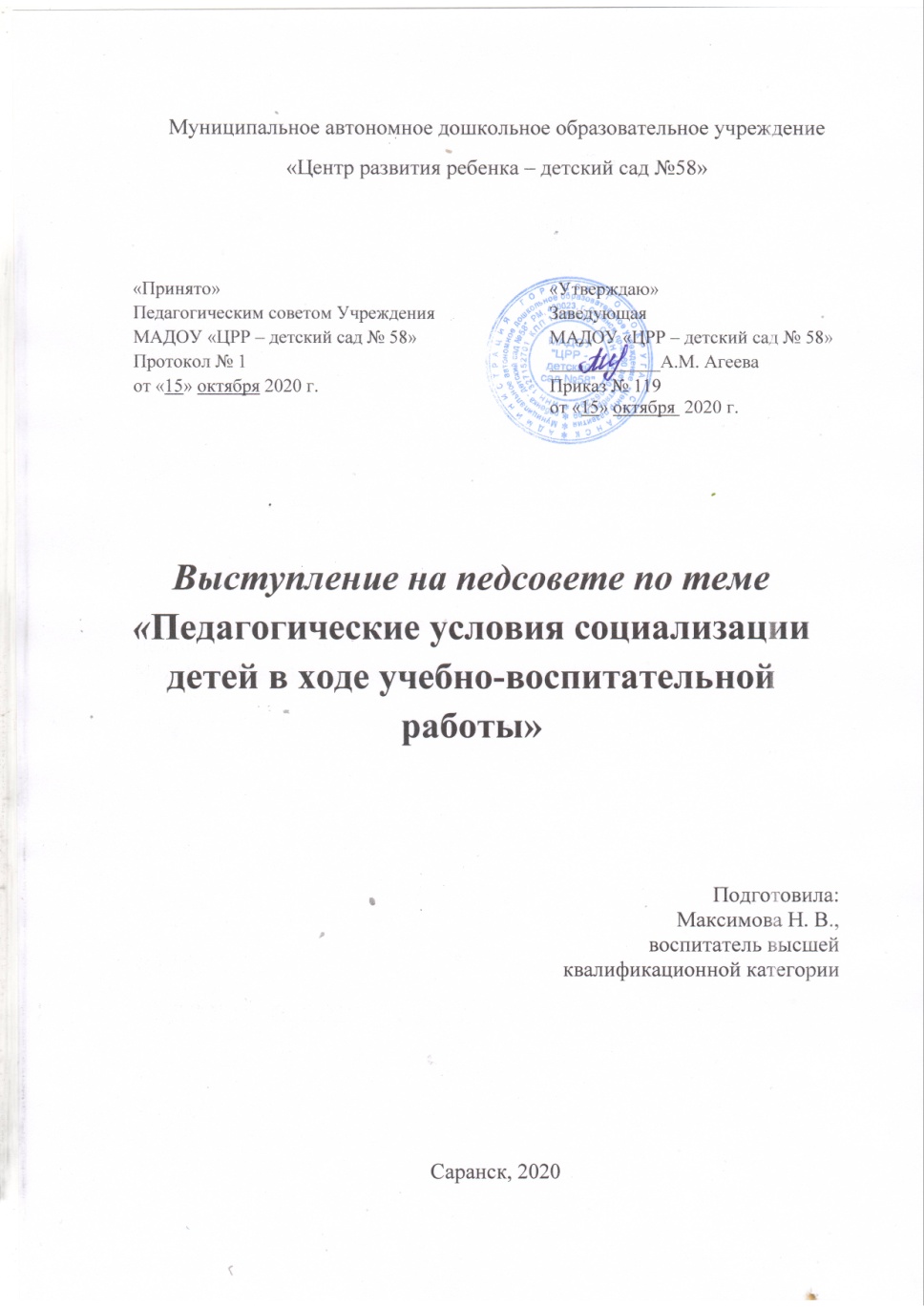 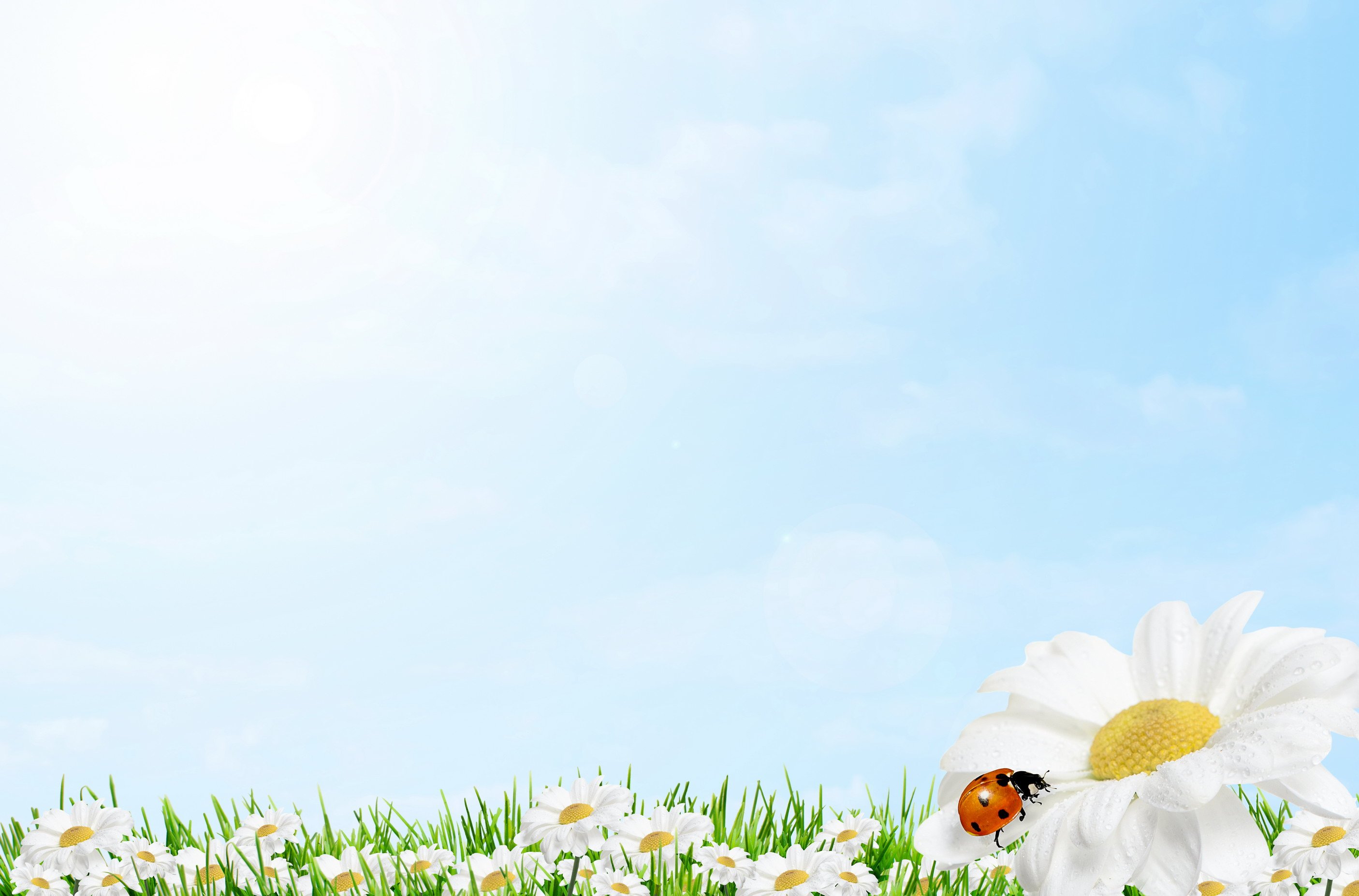 РЕСПУБЛИКАНСКИЙ УРОВЕНЬ:                  «Внедрение в работу ДОО инновационных технологий и методов экологического воспитания дошкольников в условиях реализации ФГОС ДО»
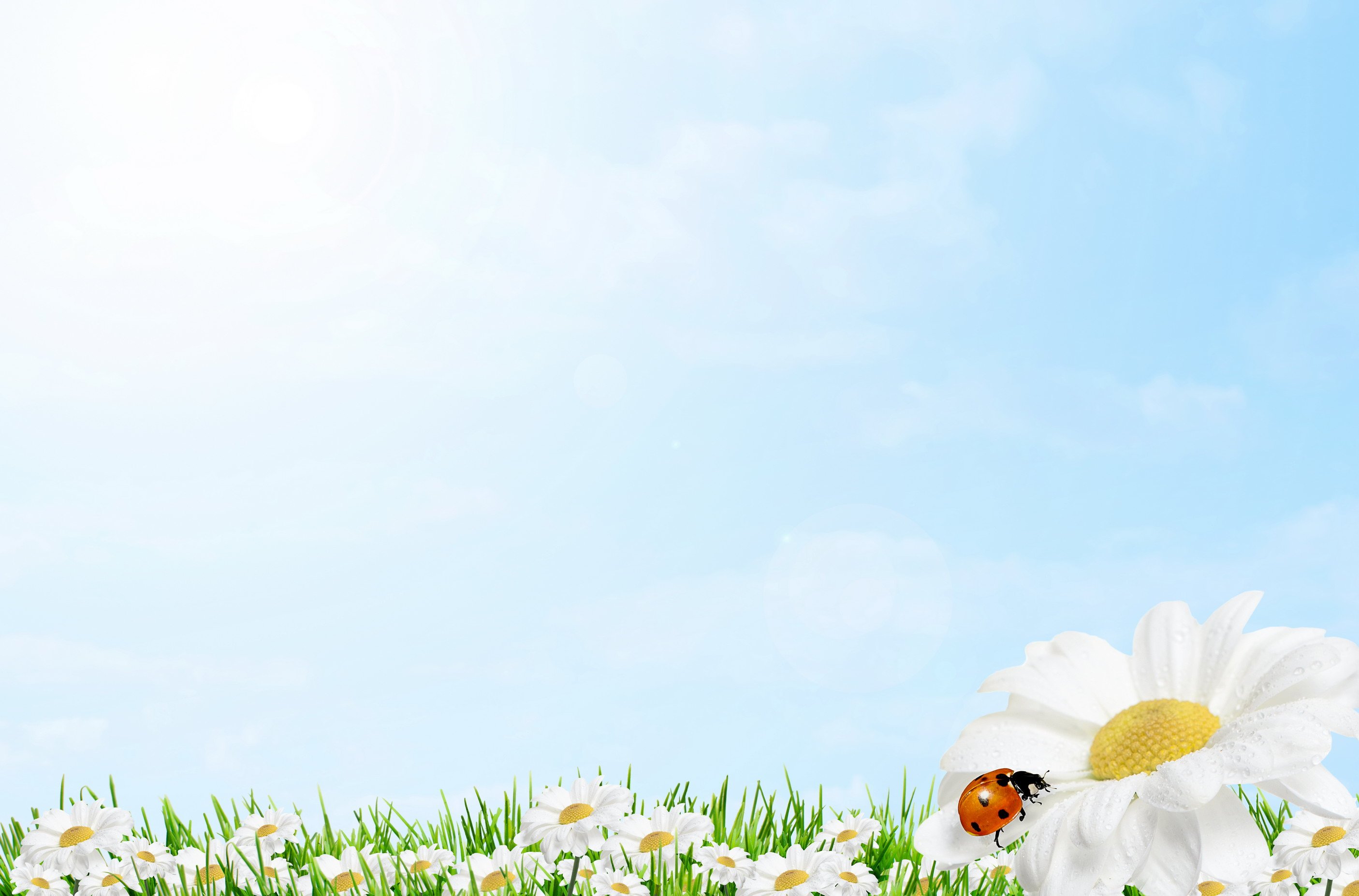 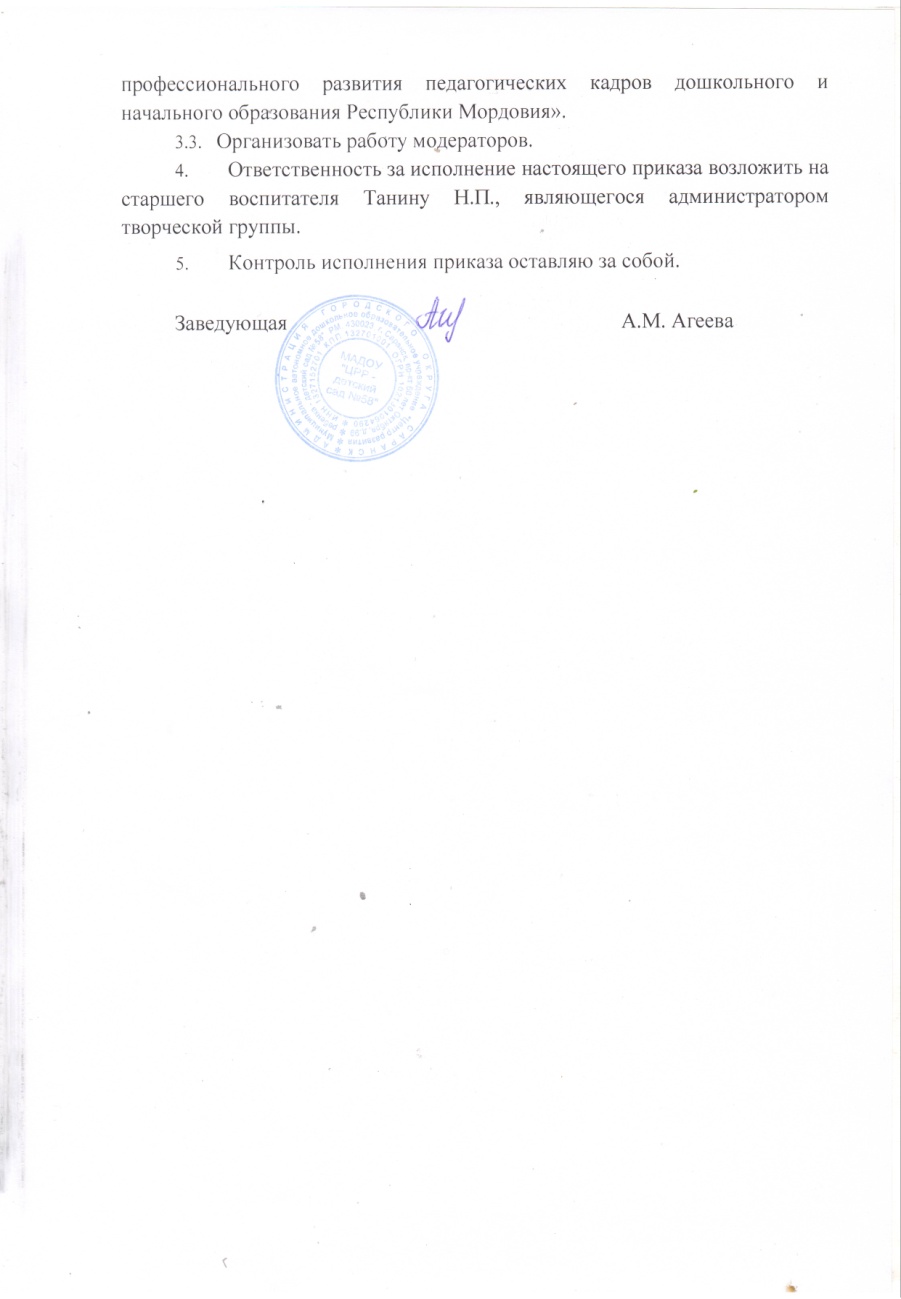 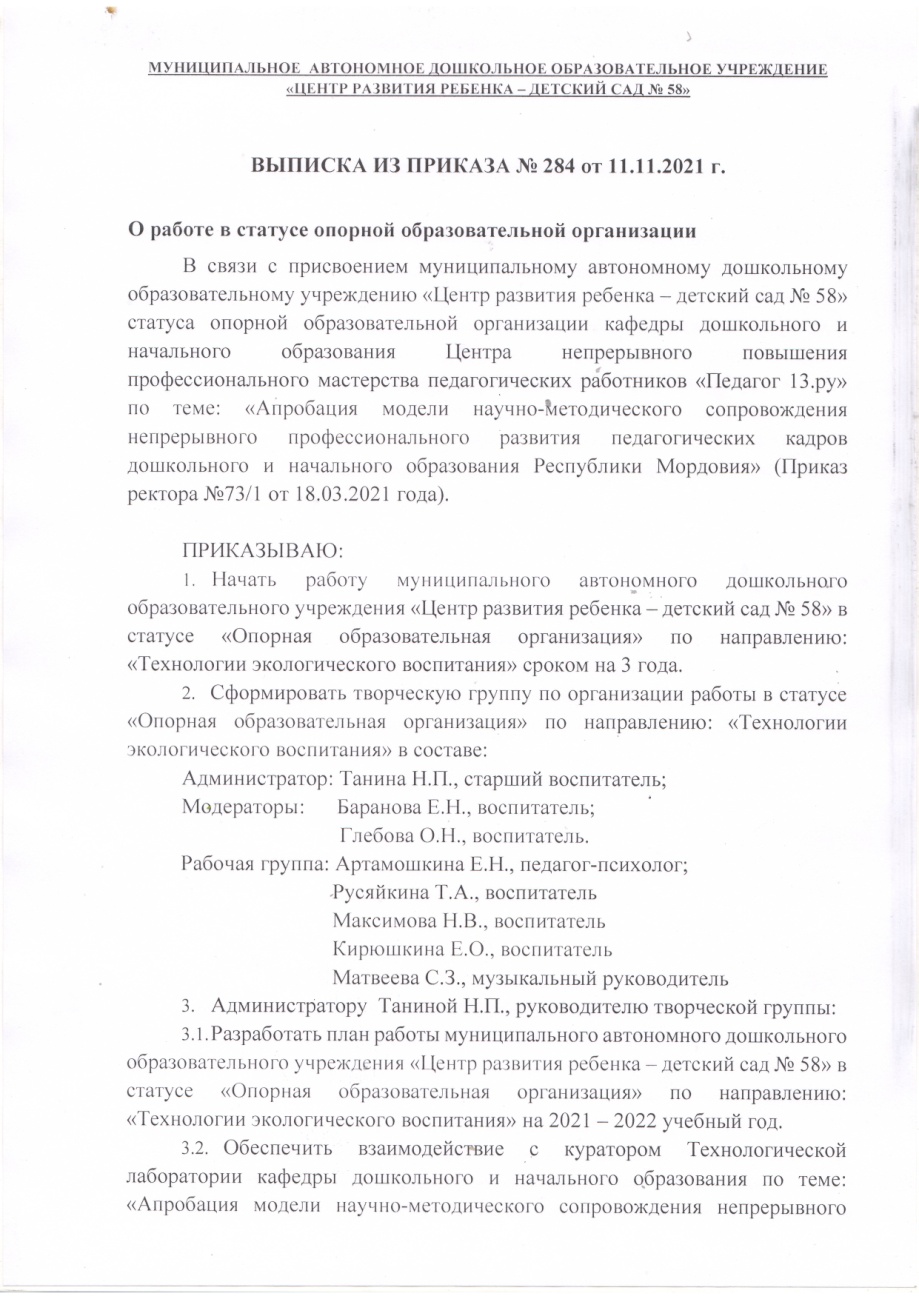 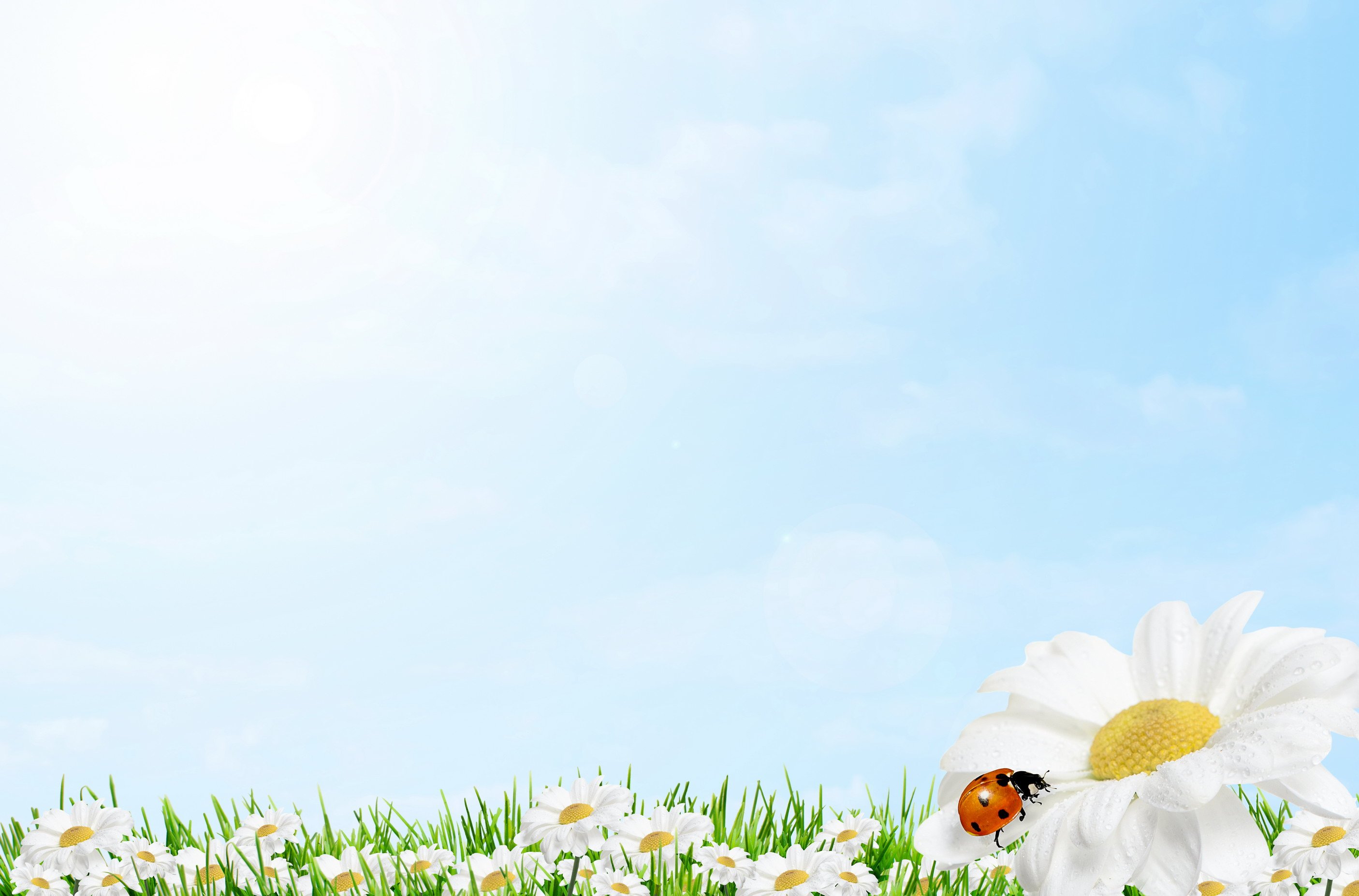 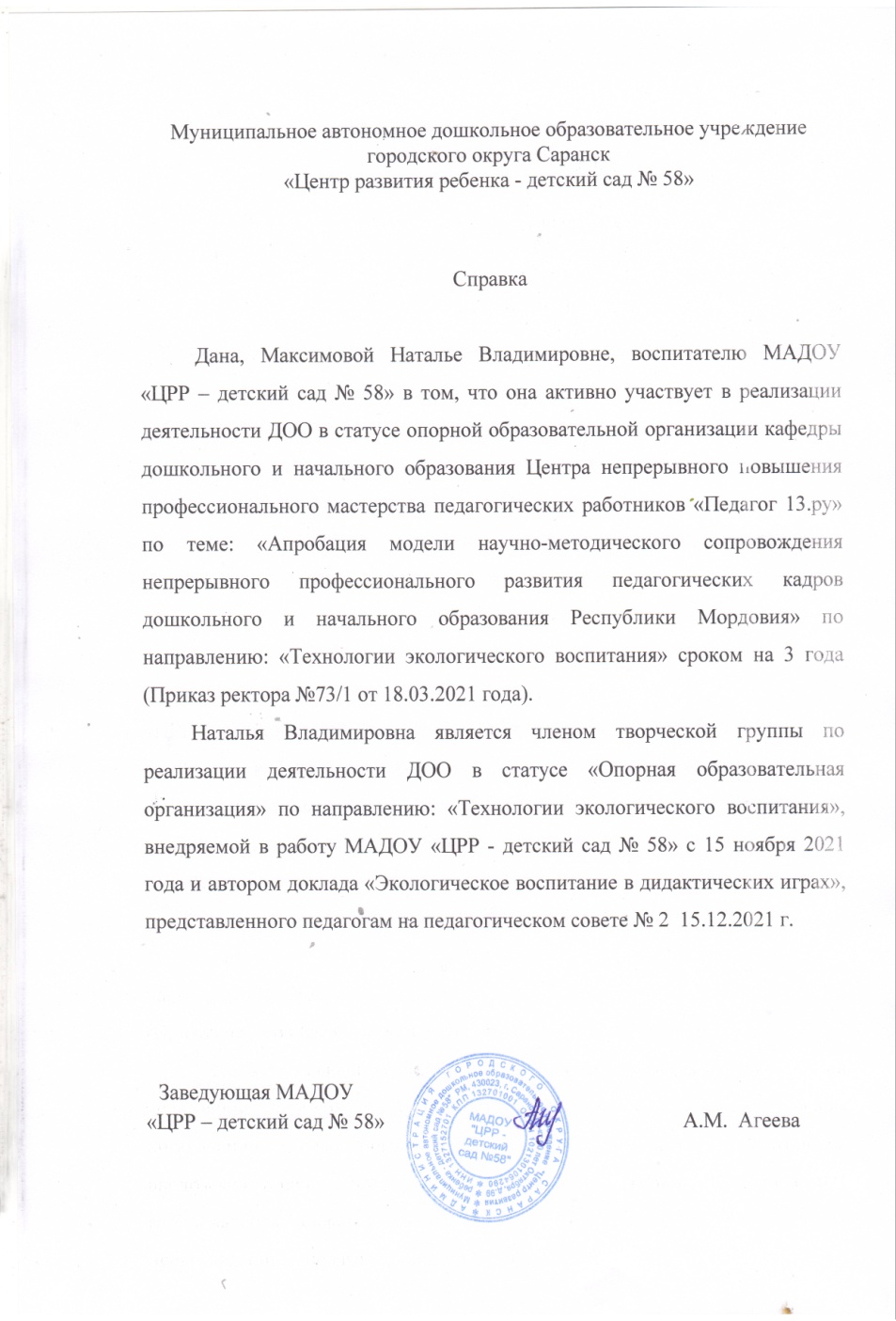 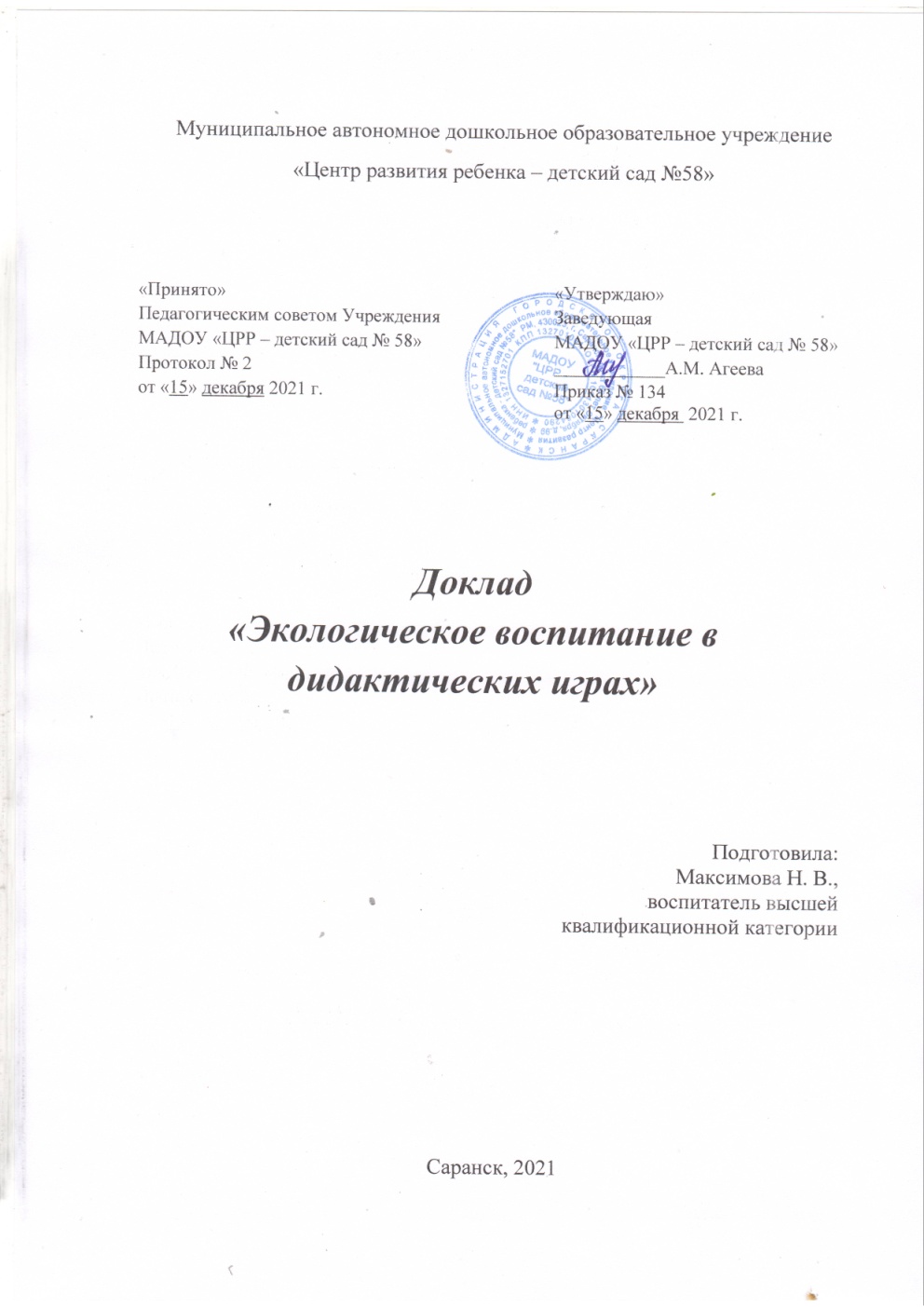 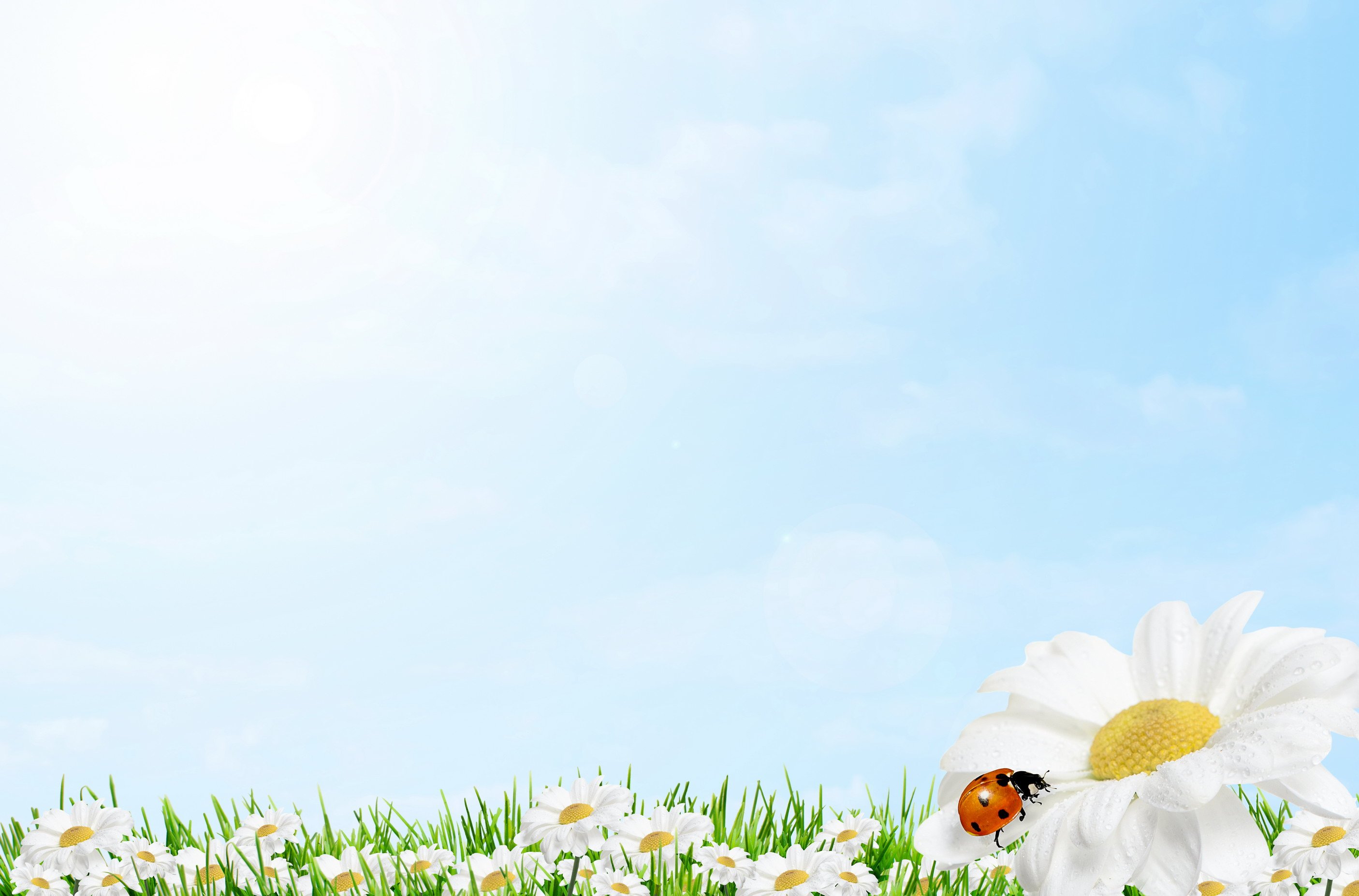 МУНИЦИПАЛЬНЫЙ УРОВЕНЬ:                  «Внедрение в работу ДОО инновационных технологий по укреплению здоровья дошкольников средствами физической культуры и хореографии»
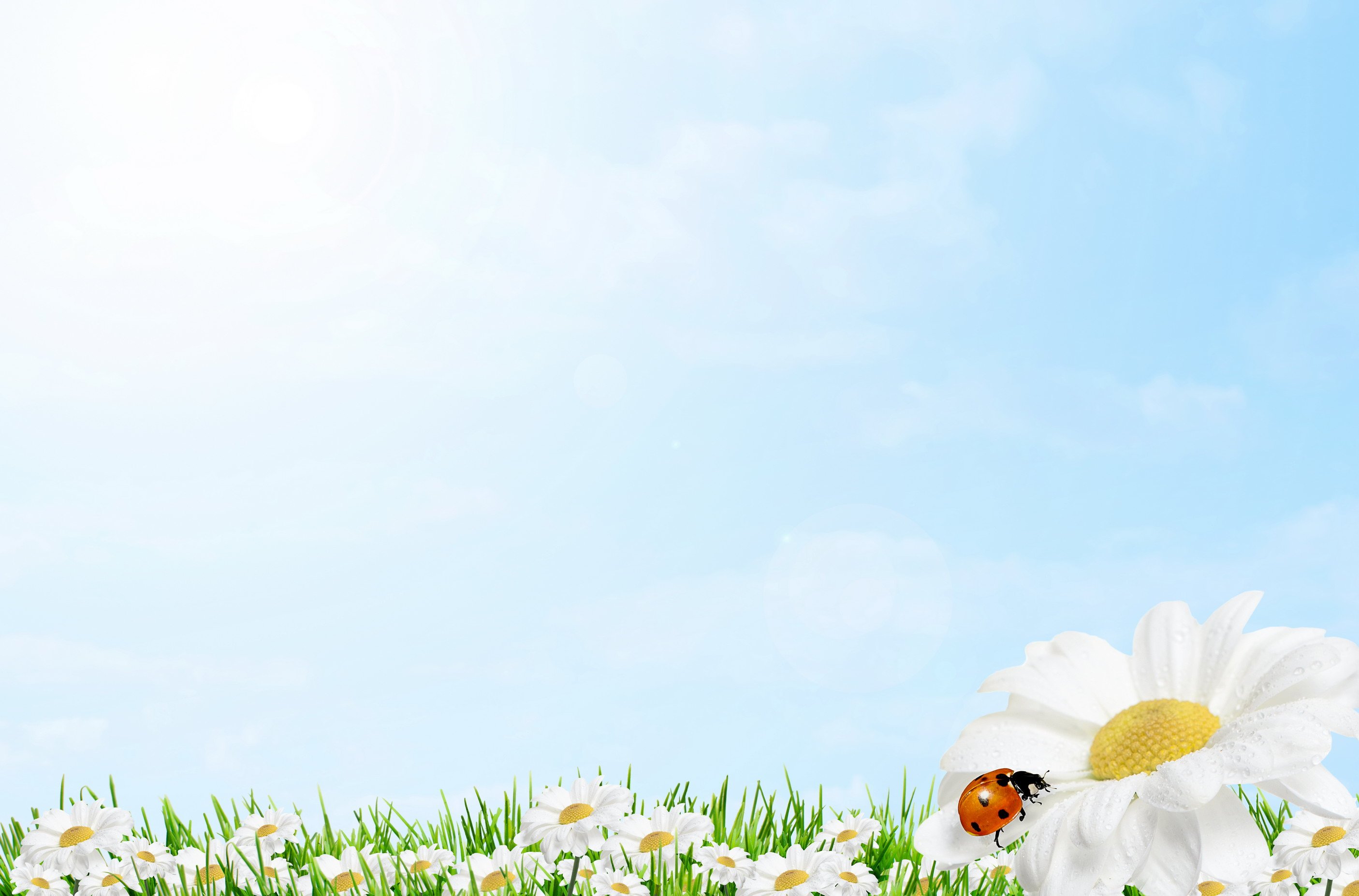 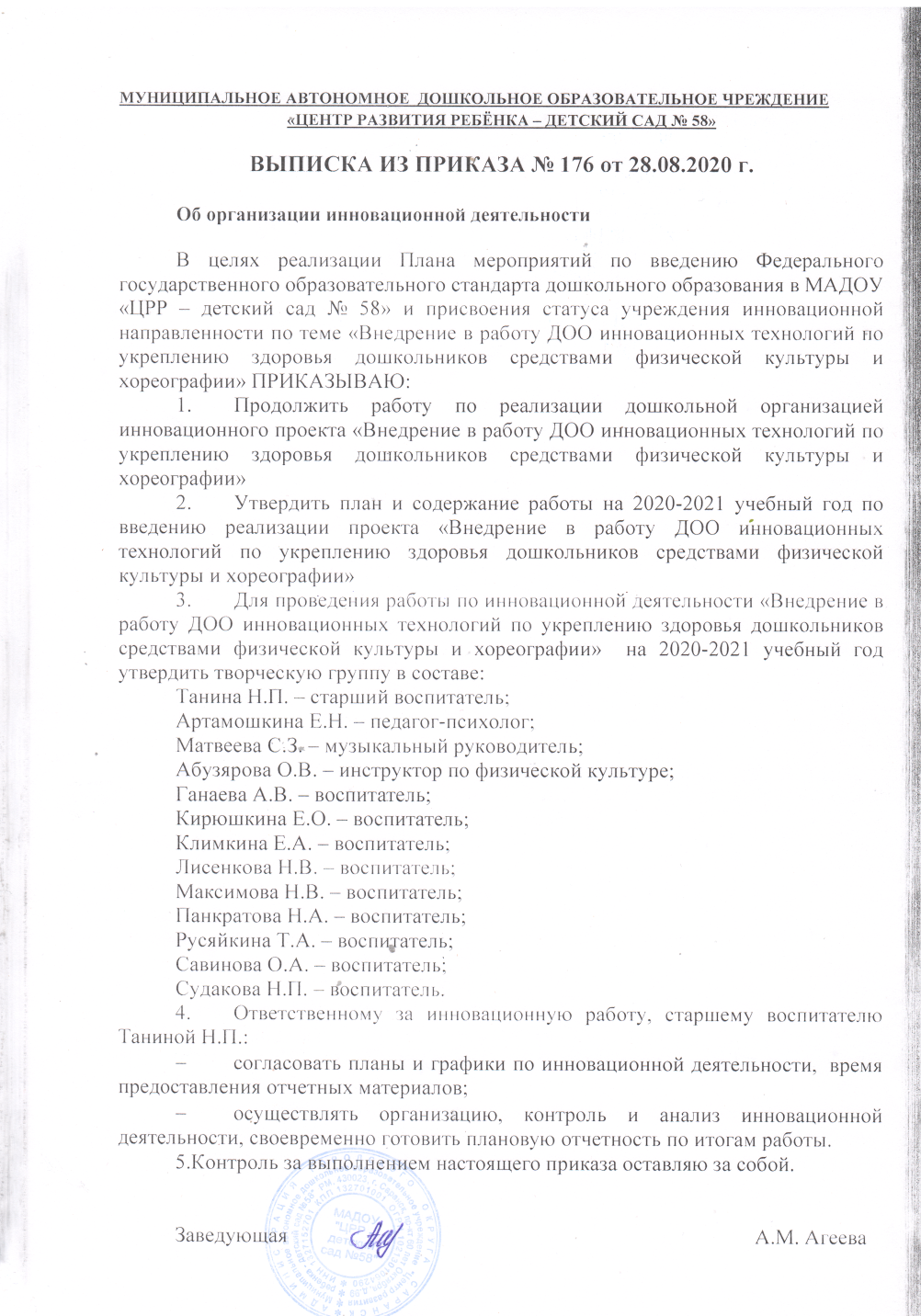 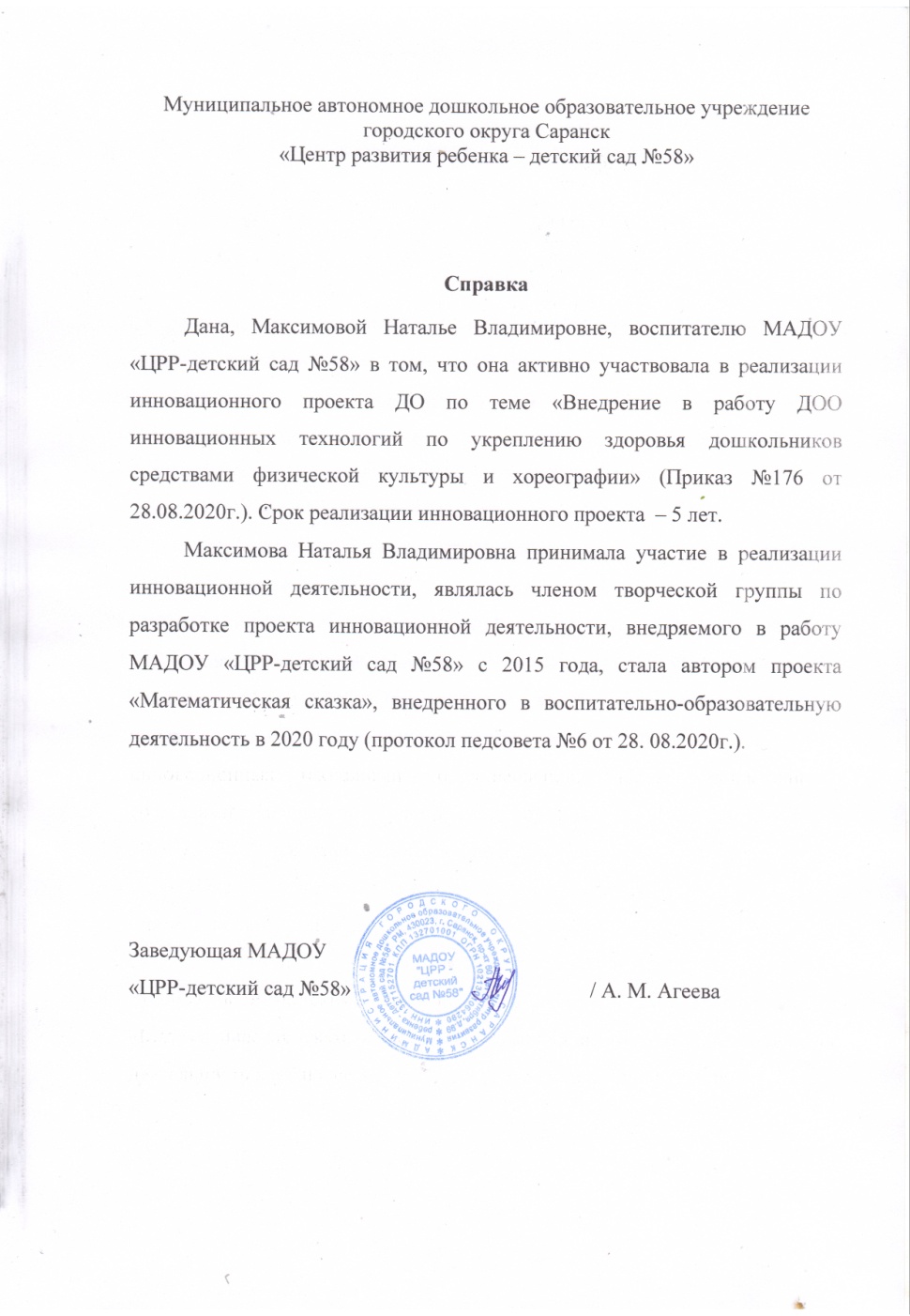 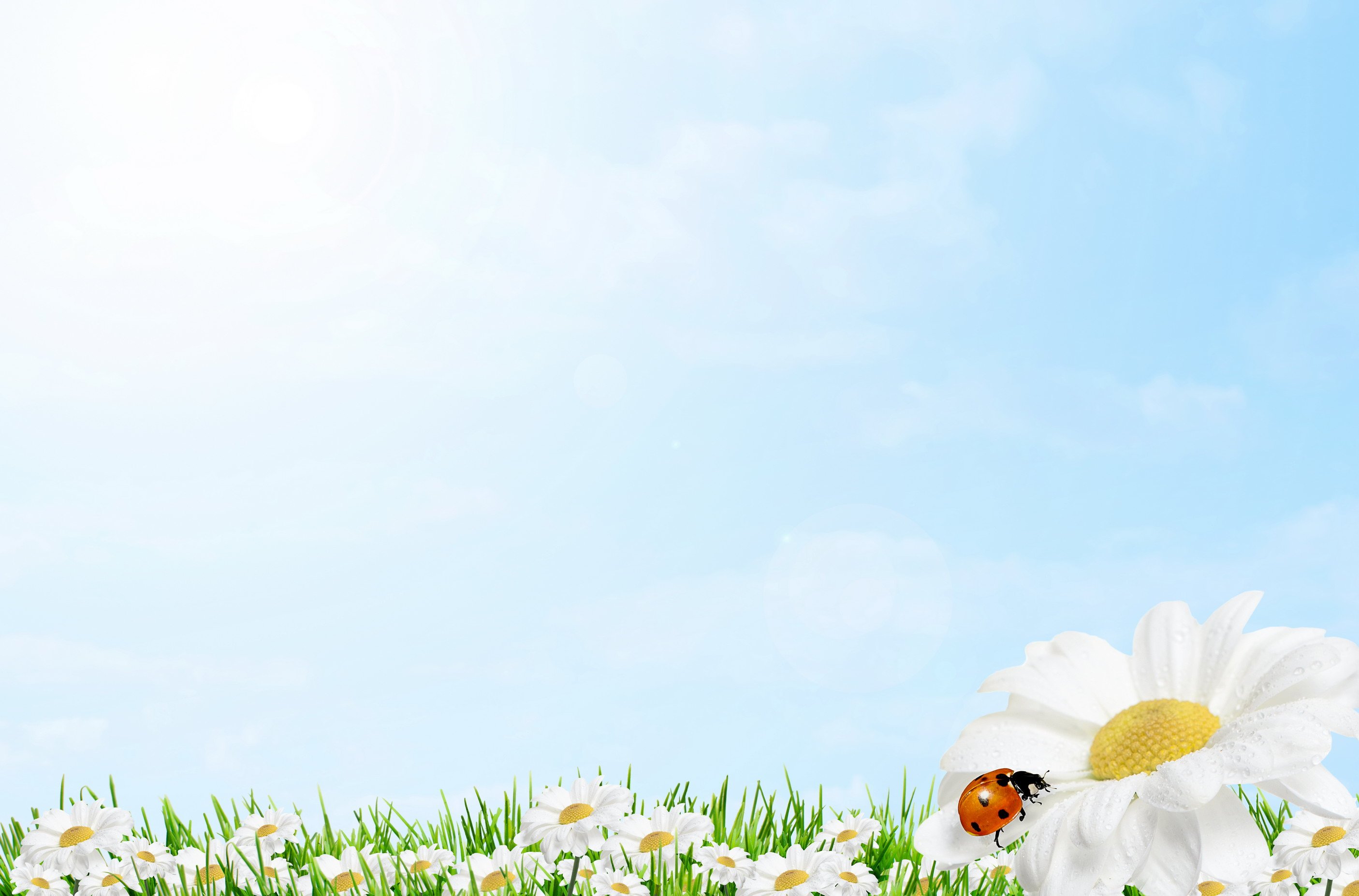 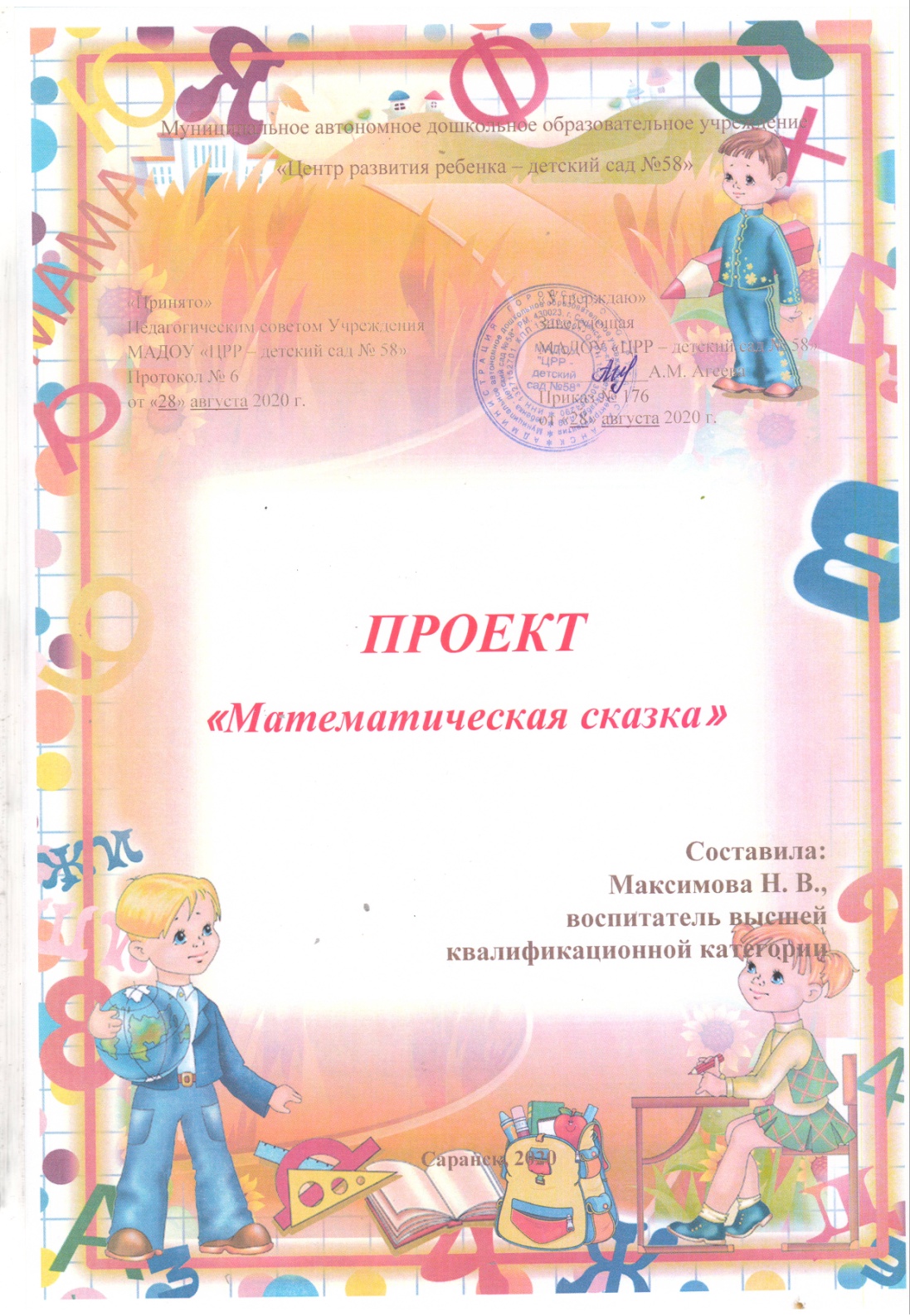 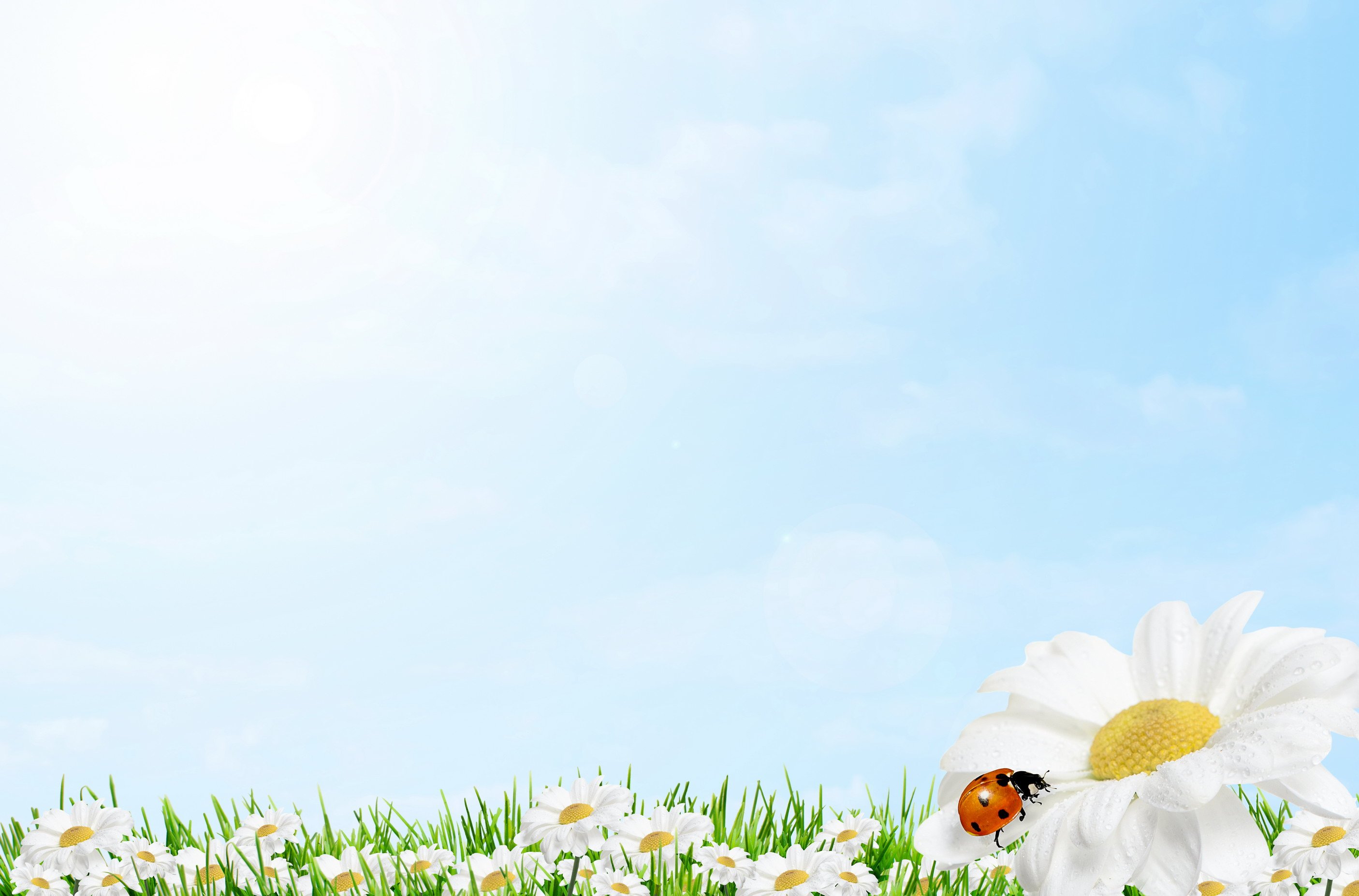 Наставничество
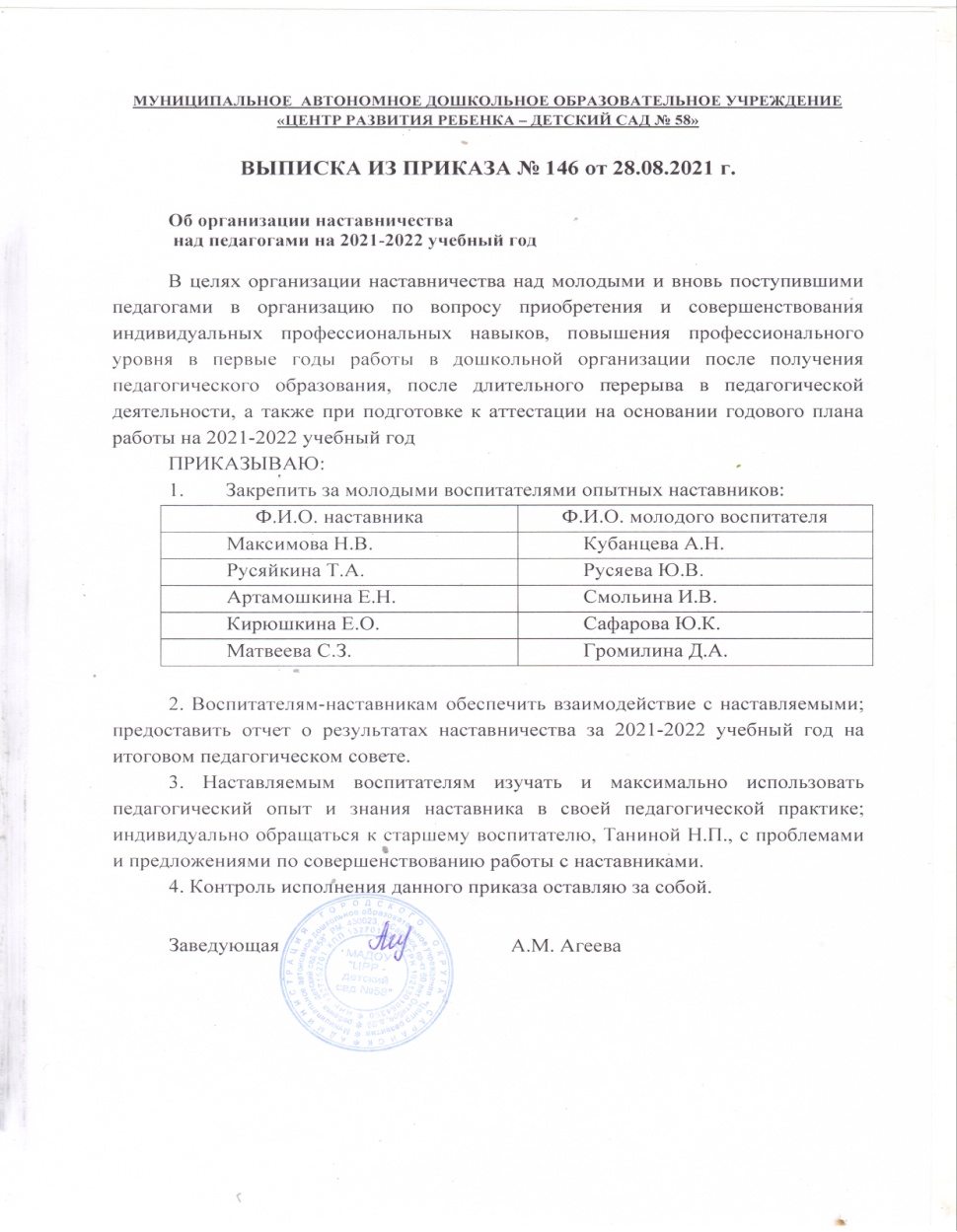 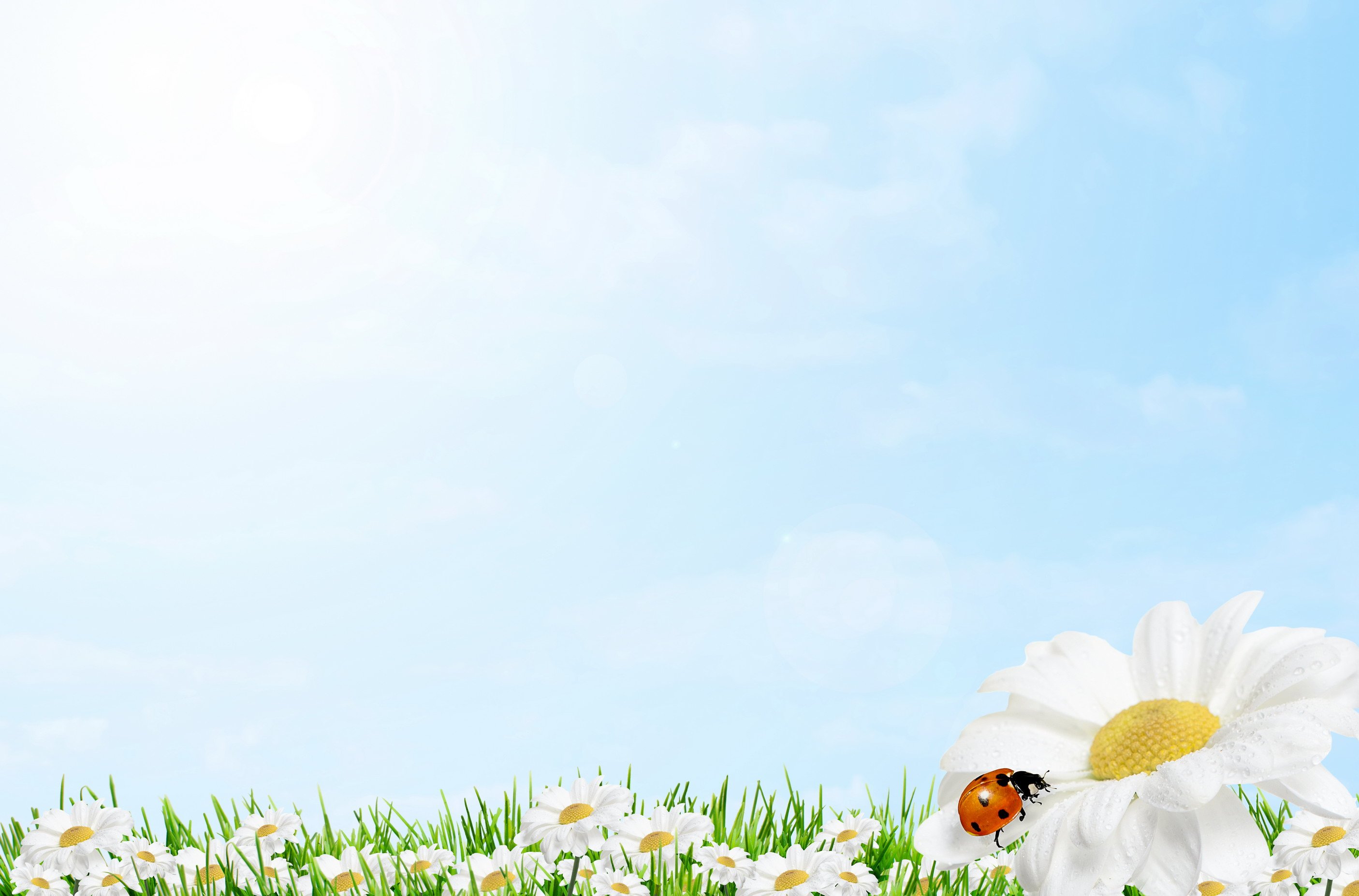 Наличие публикаций, включая интернет-публикации
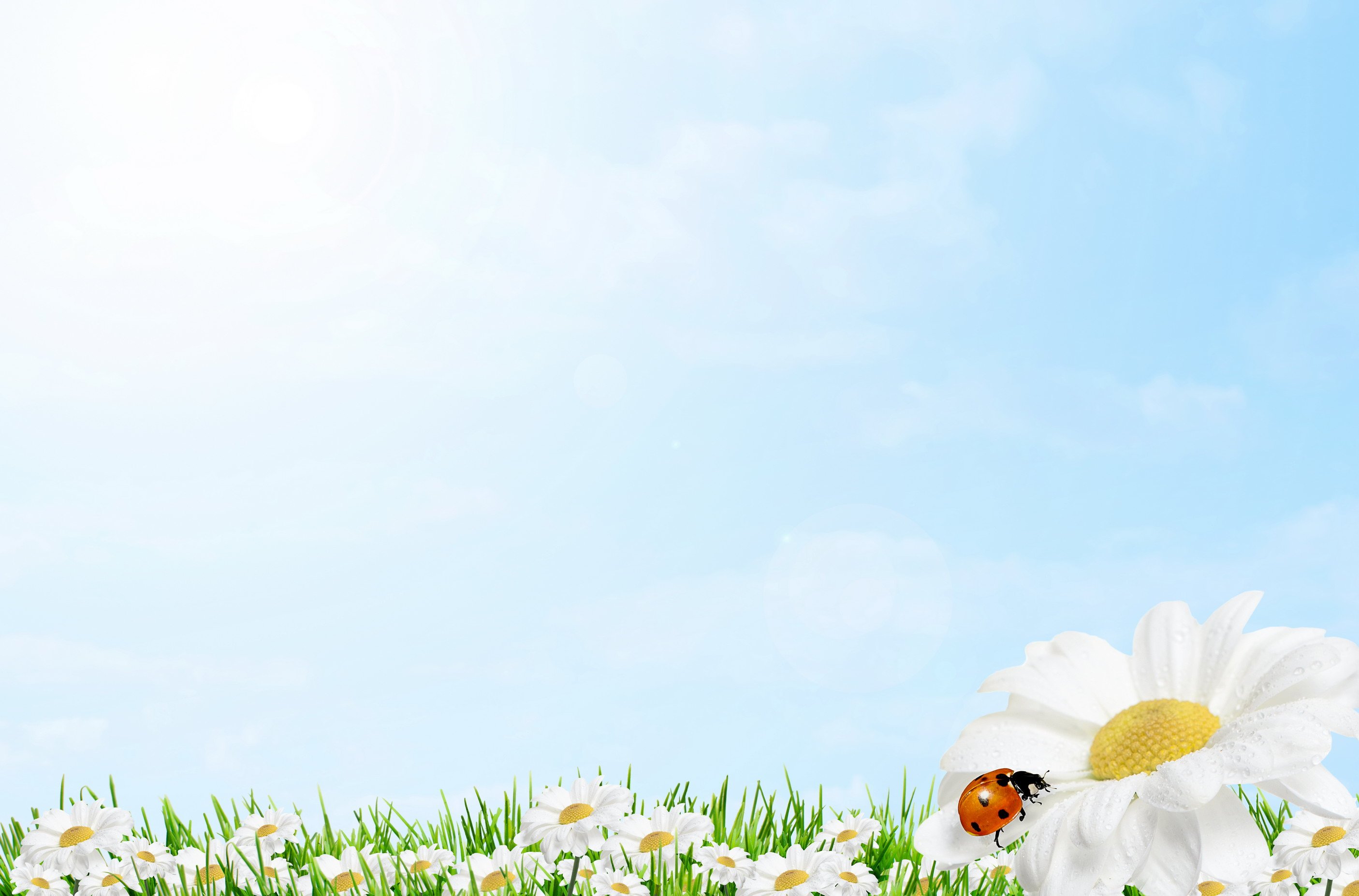 Международный уровень
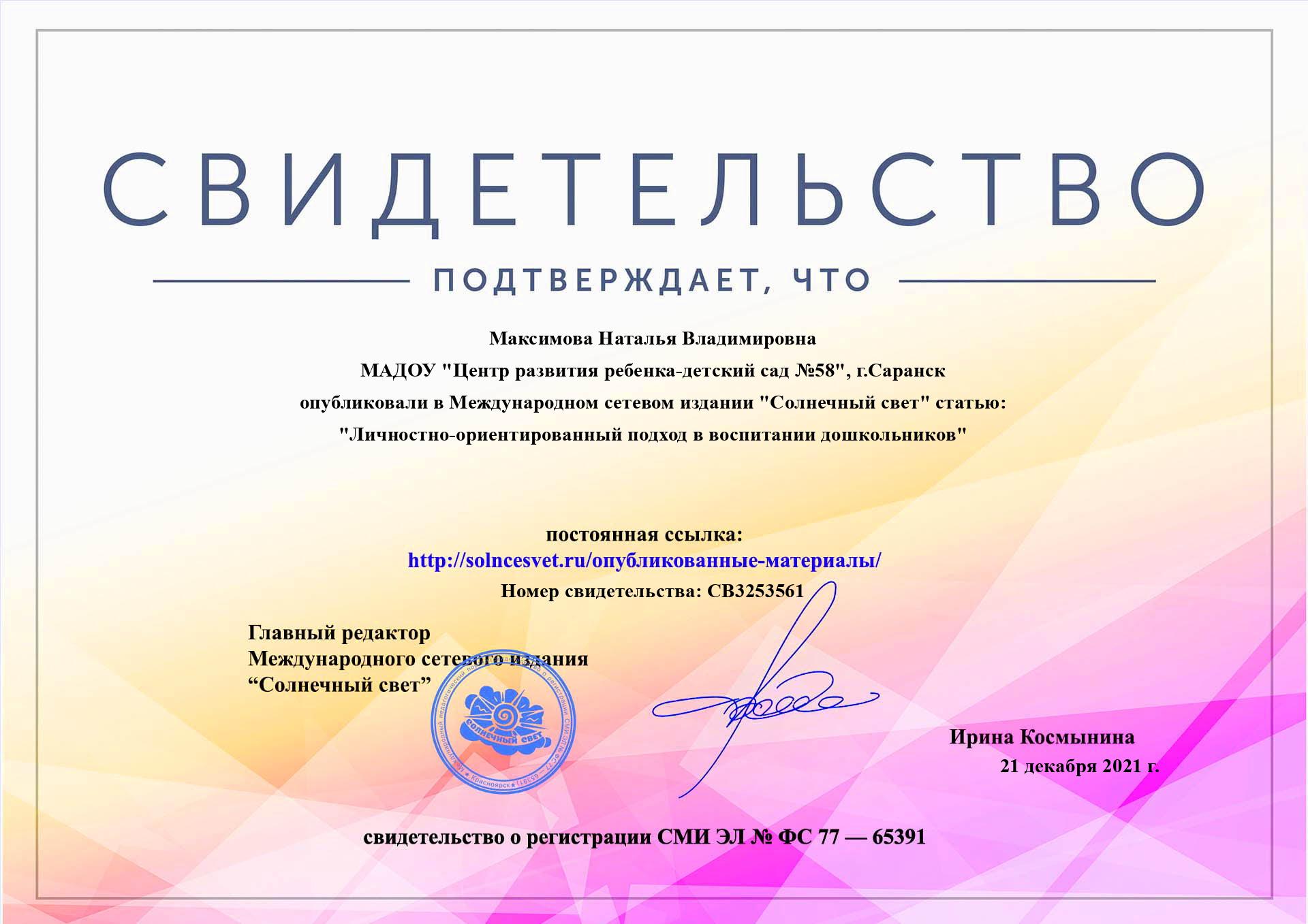 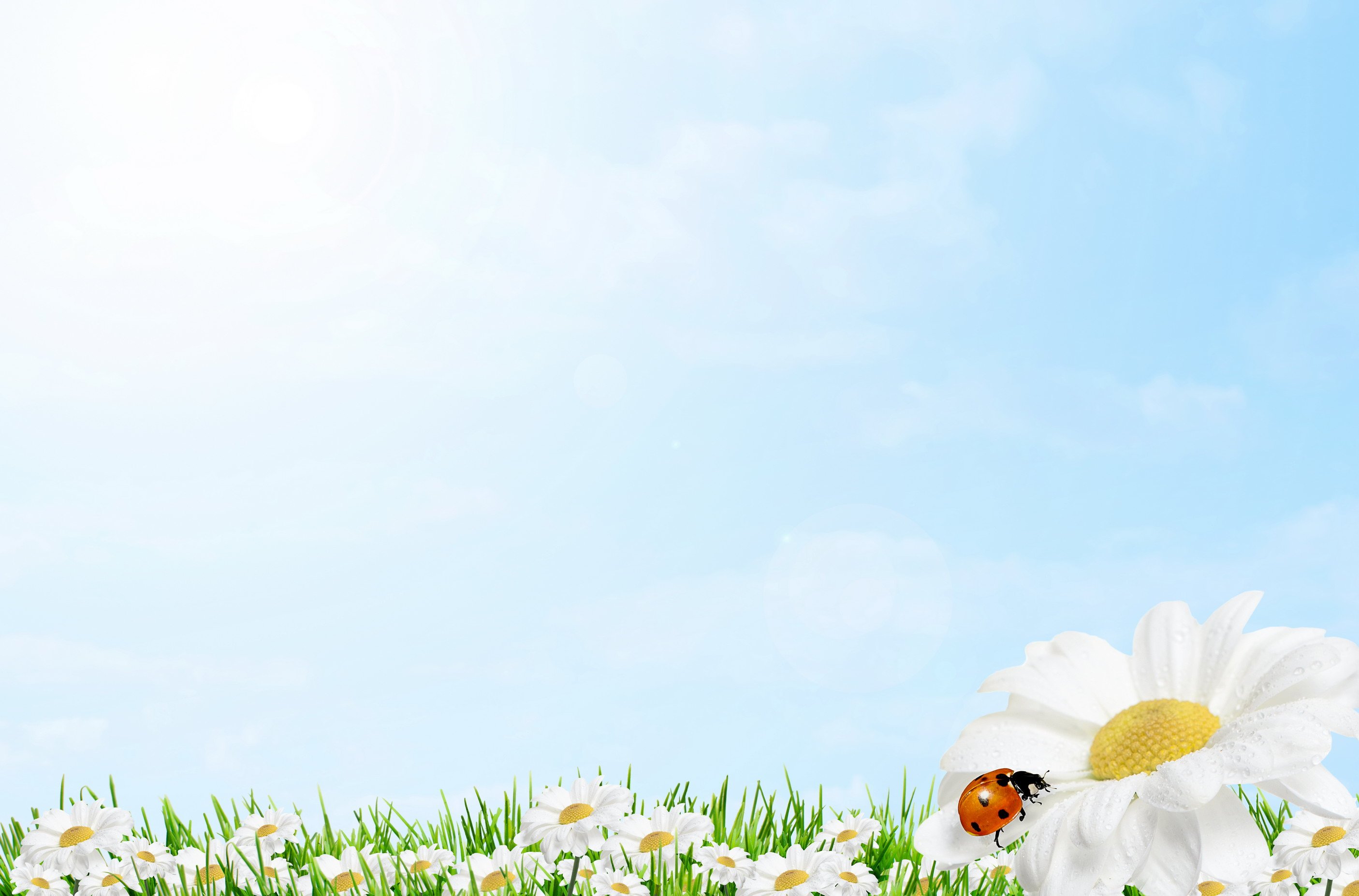 Республиканский уровень
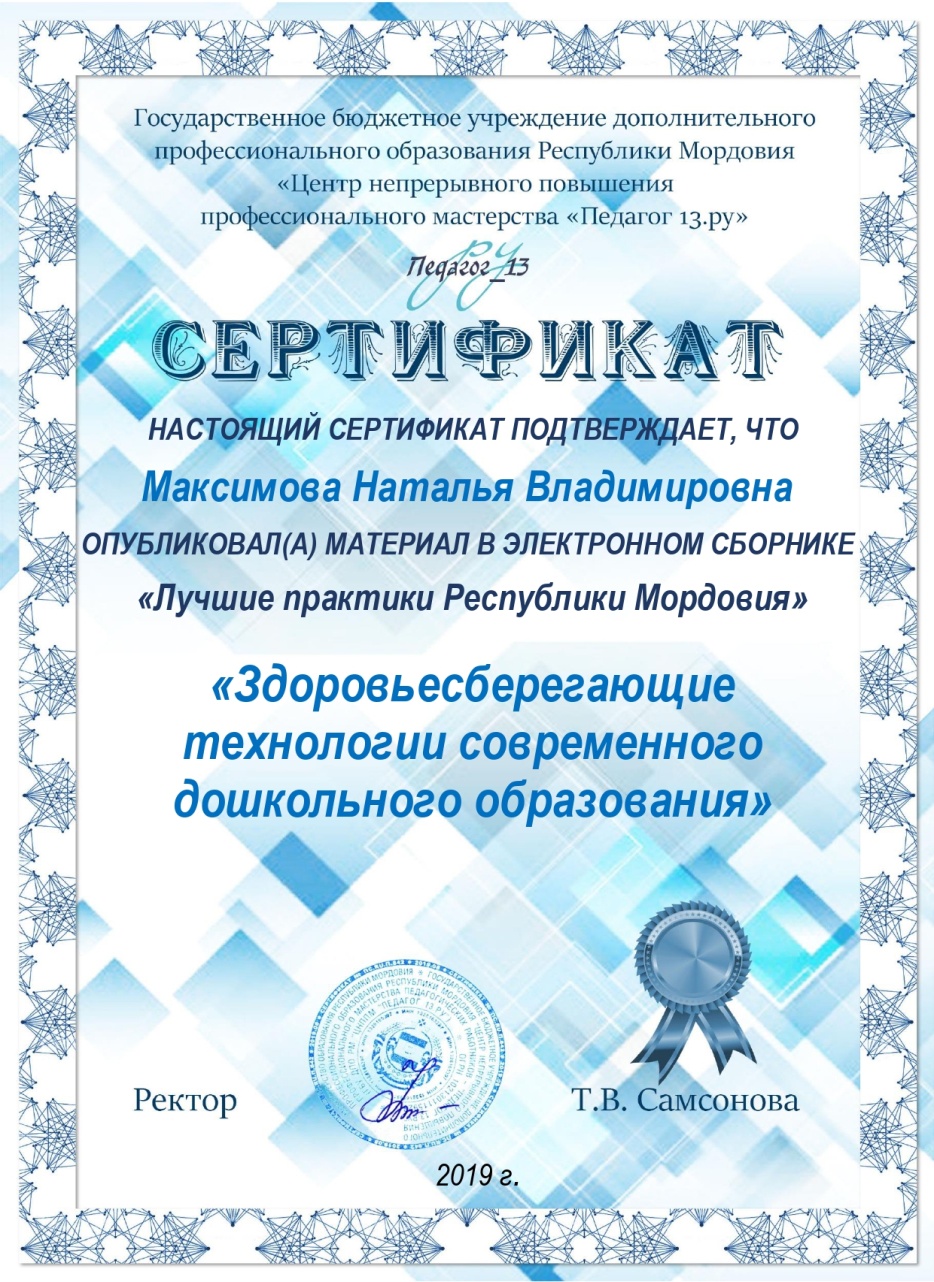 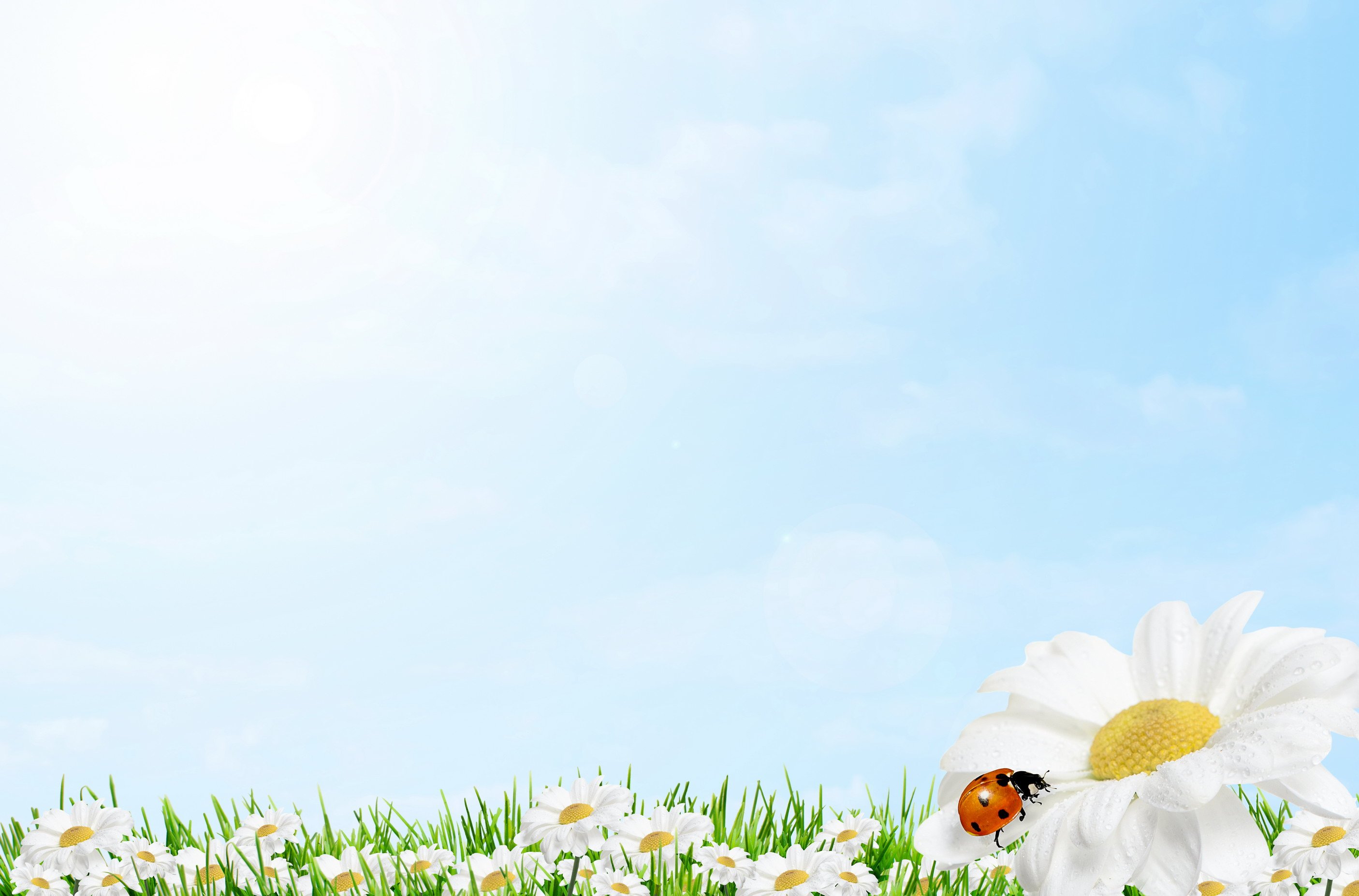 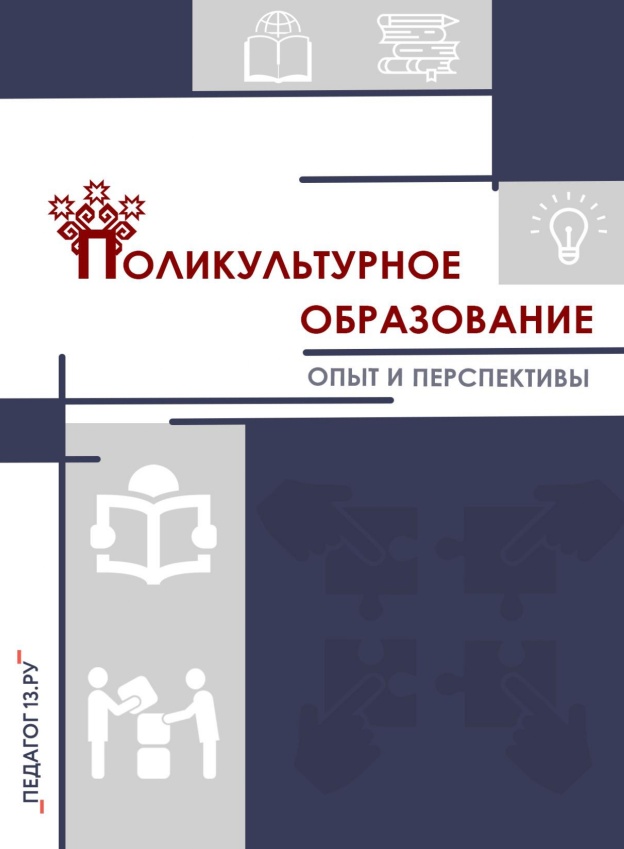 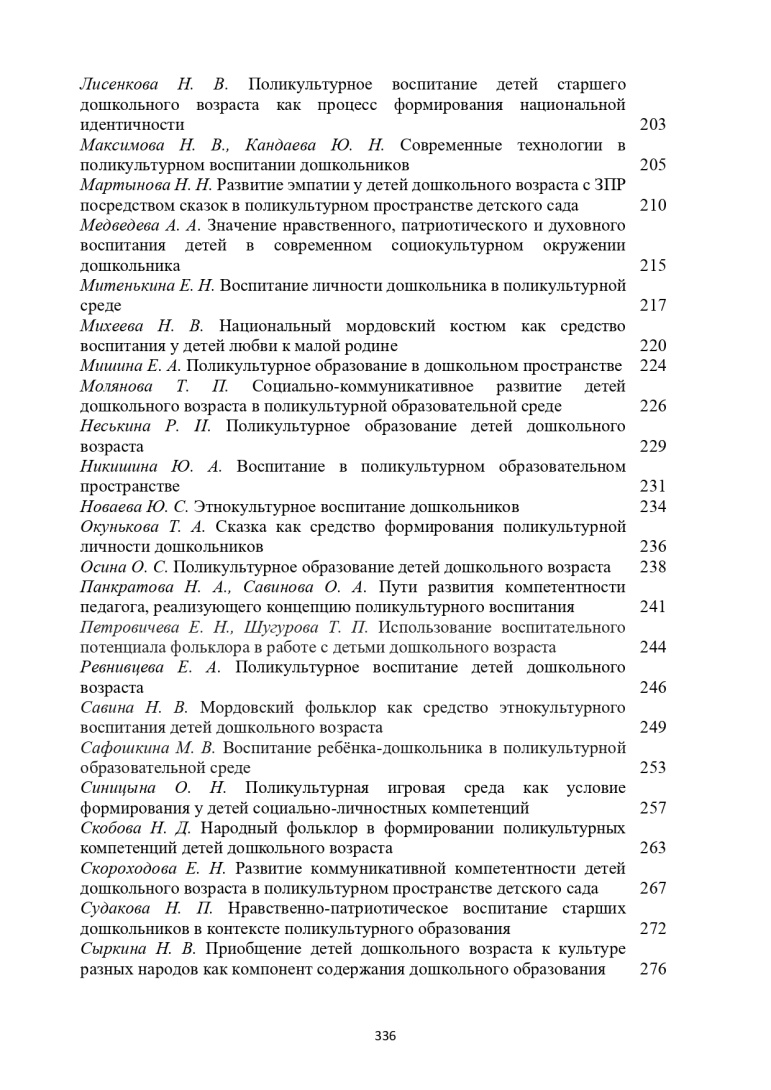 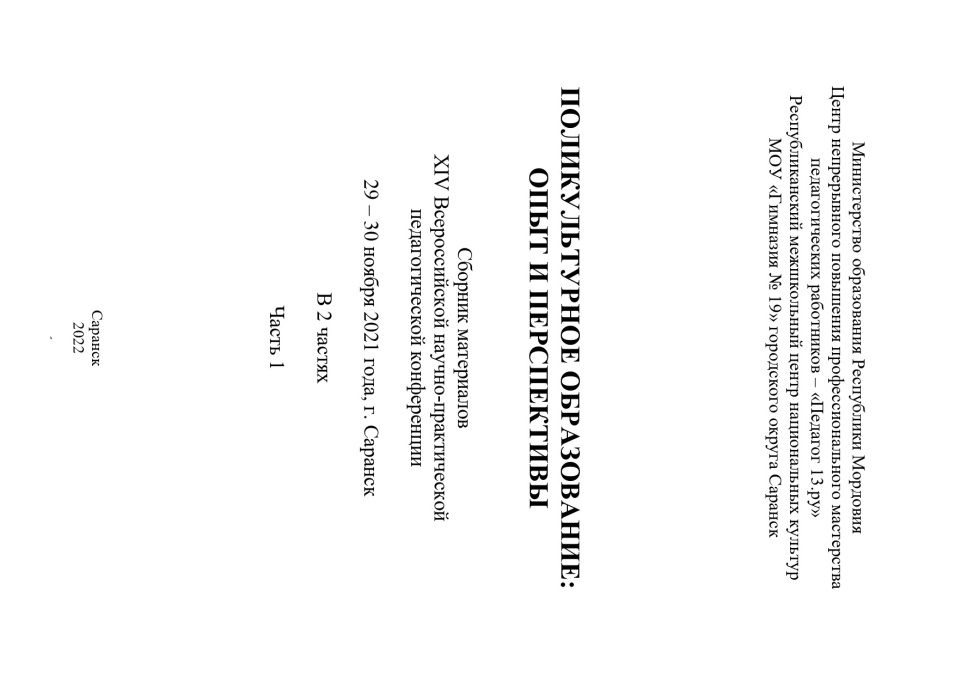 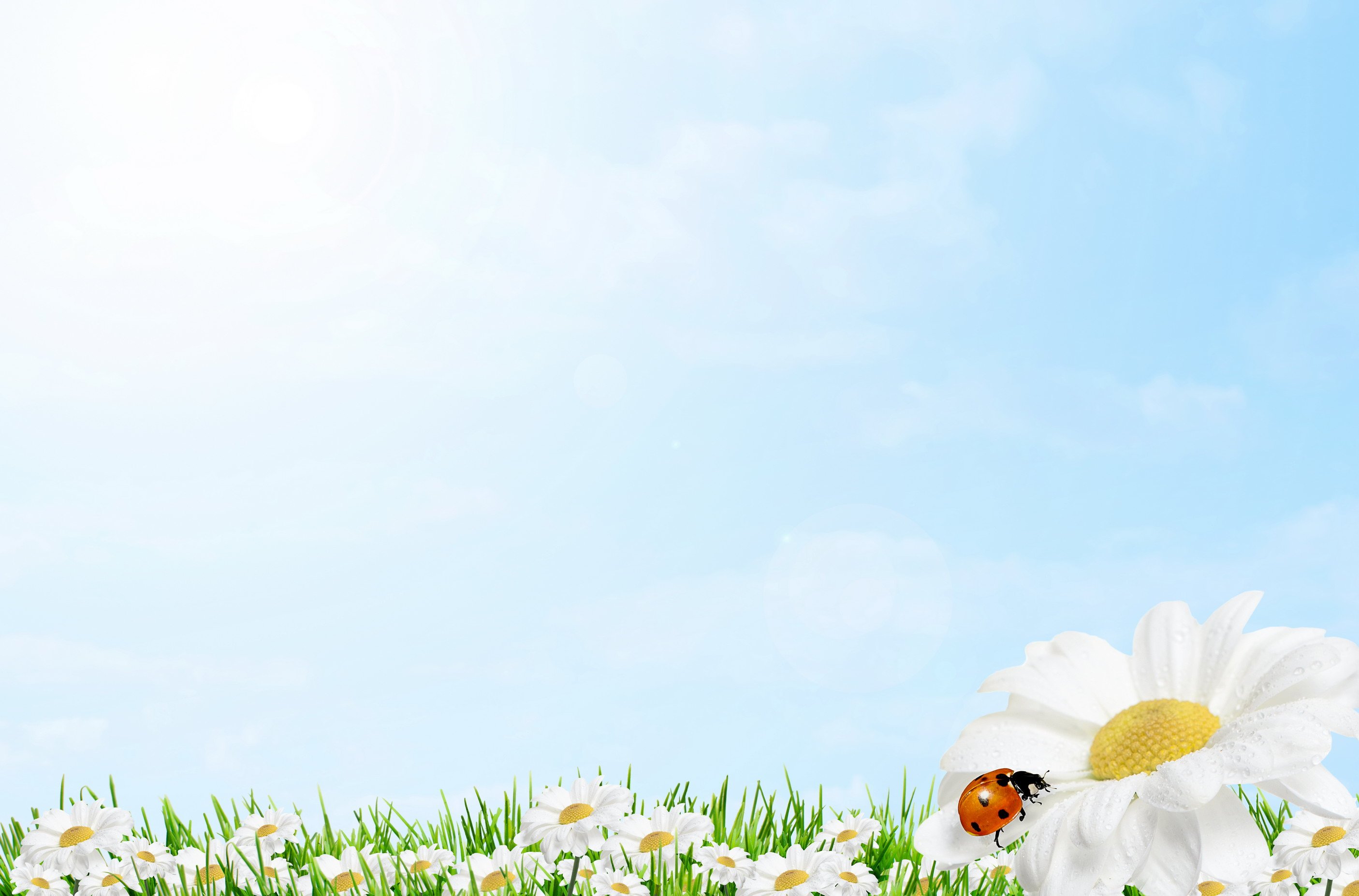 Результаты участия обучающихся в:                           выставках, турнирах, соревнованиях, акциях, фестивалях, конкурсах
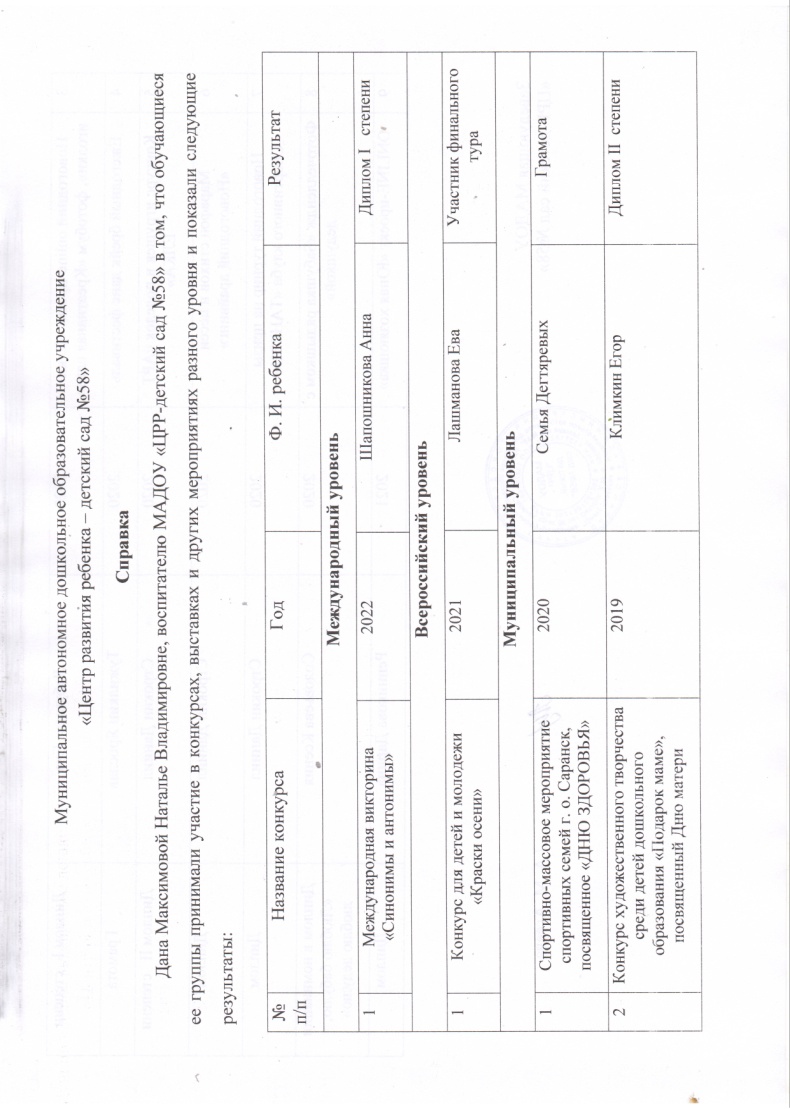 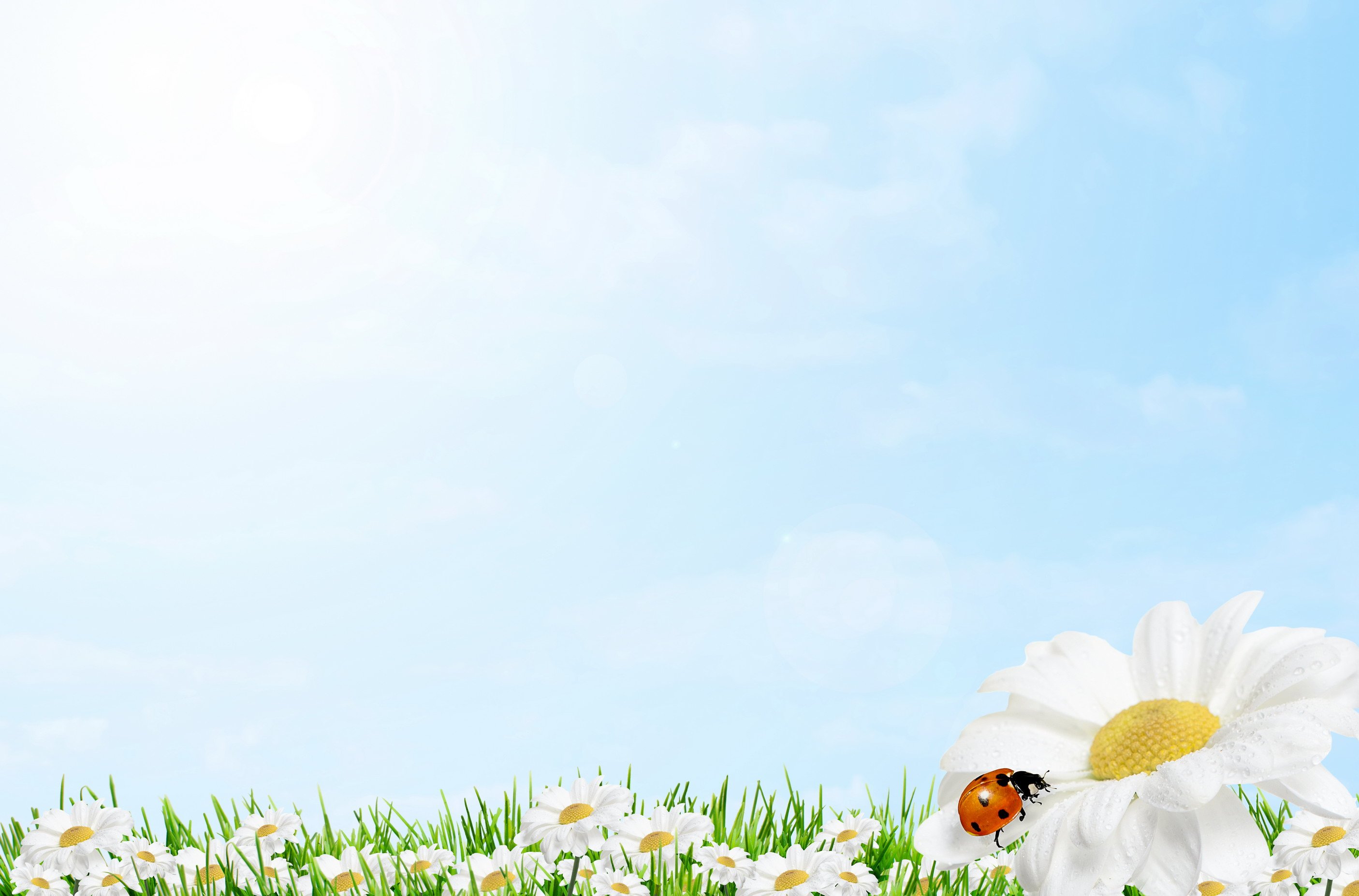 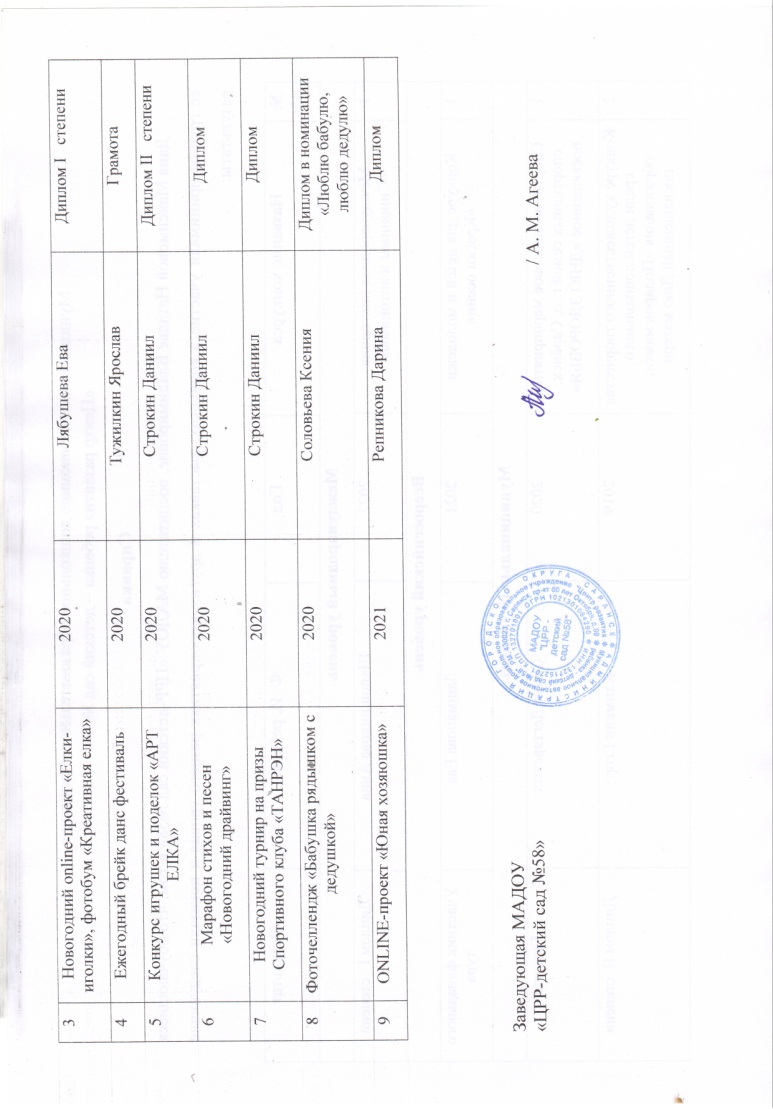 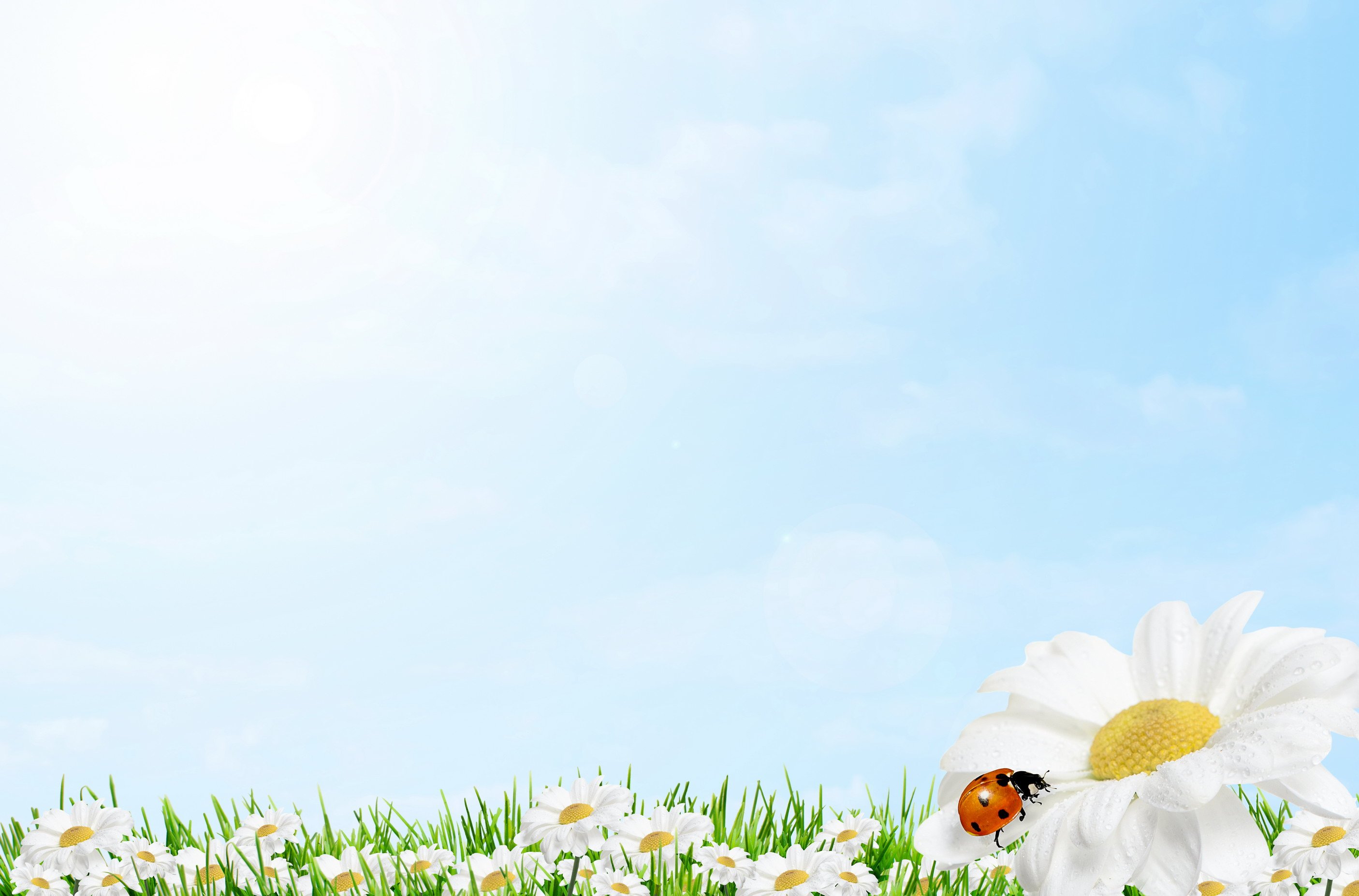 Международный уровень
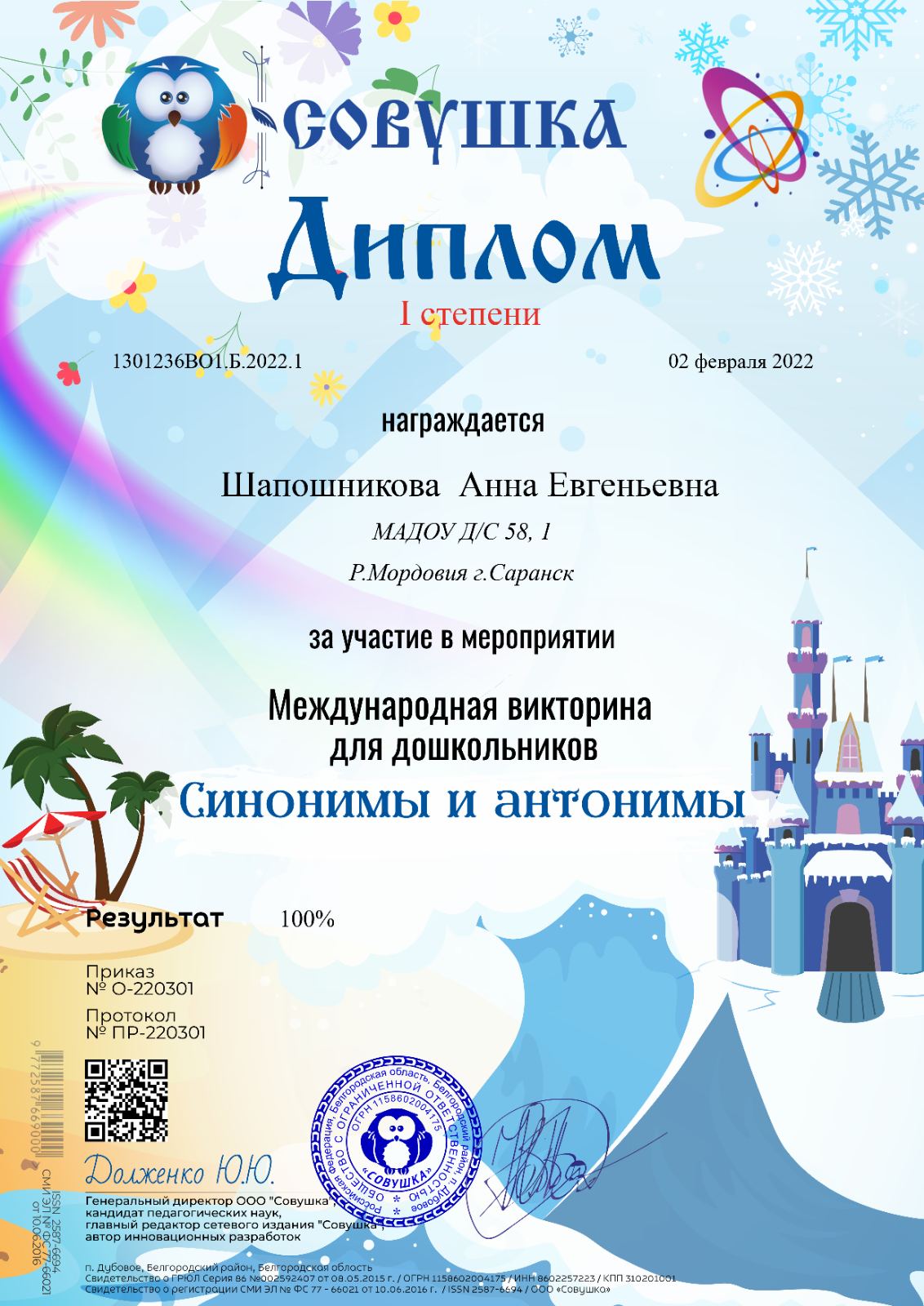 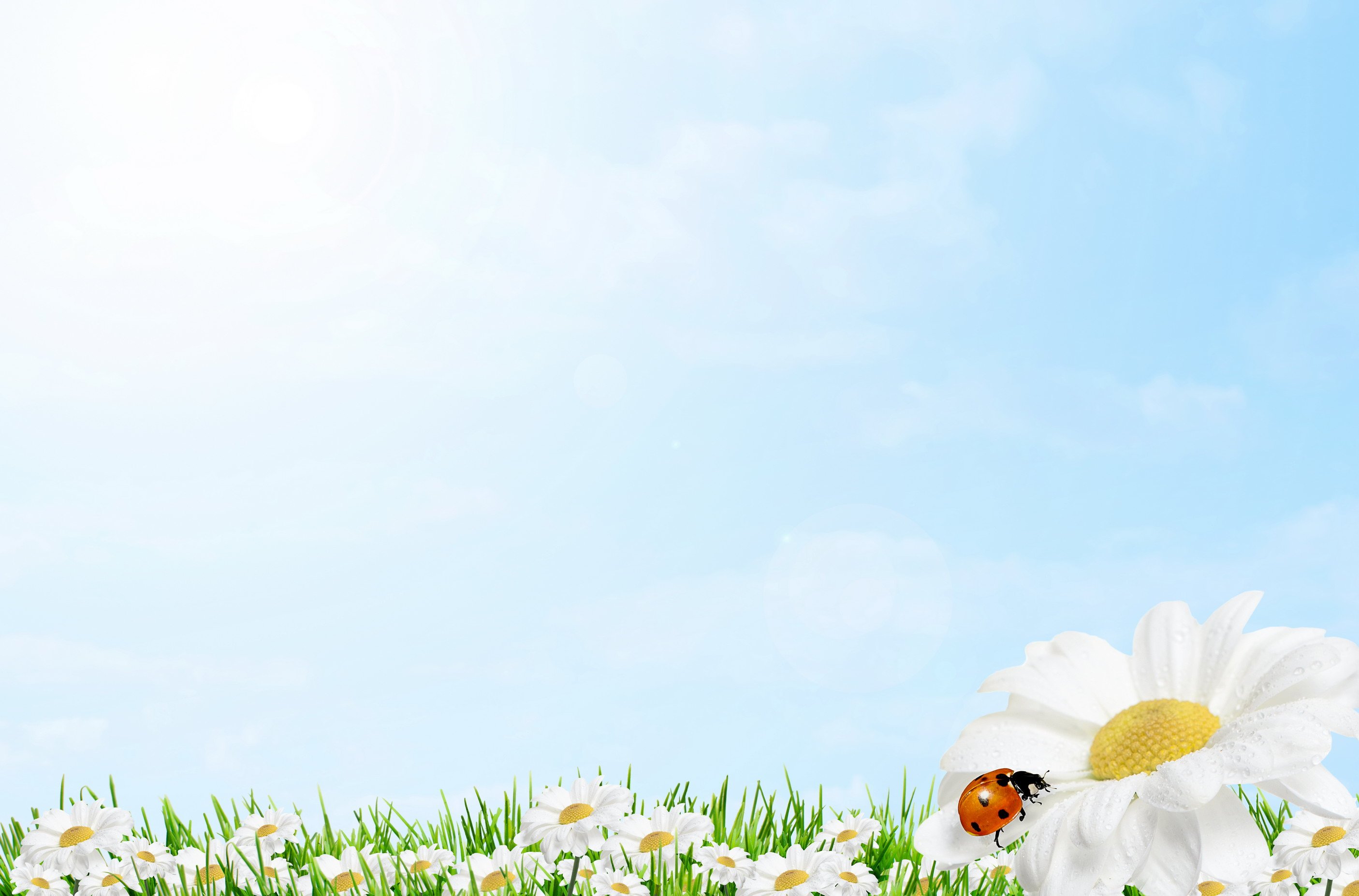 Всероссийский уровень
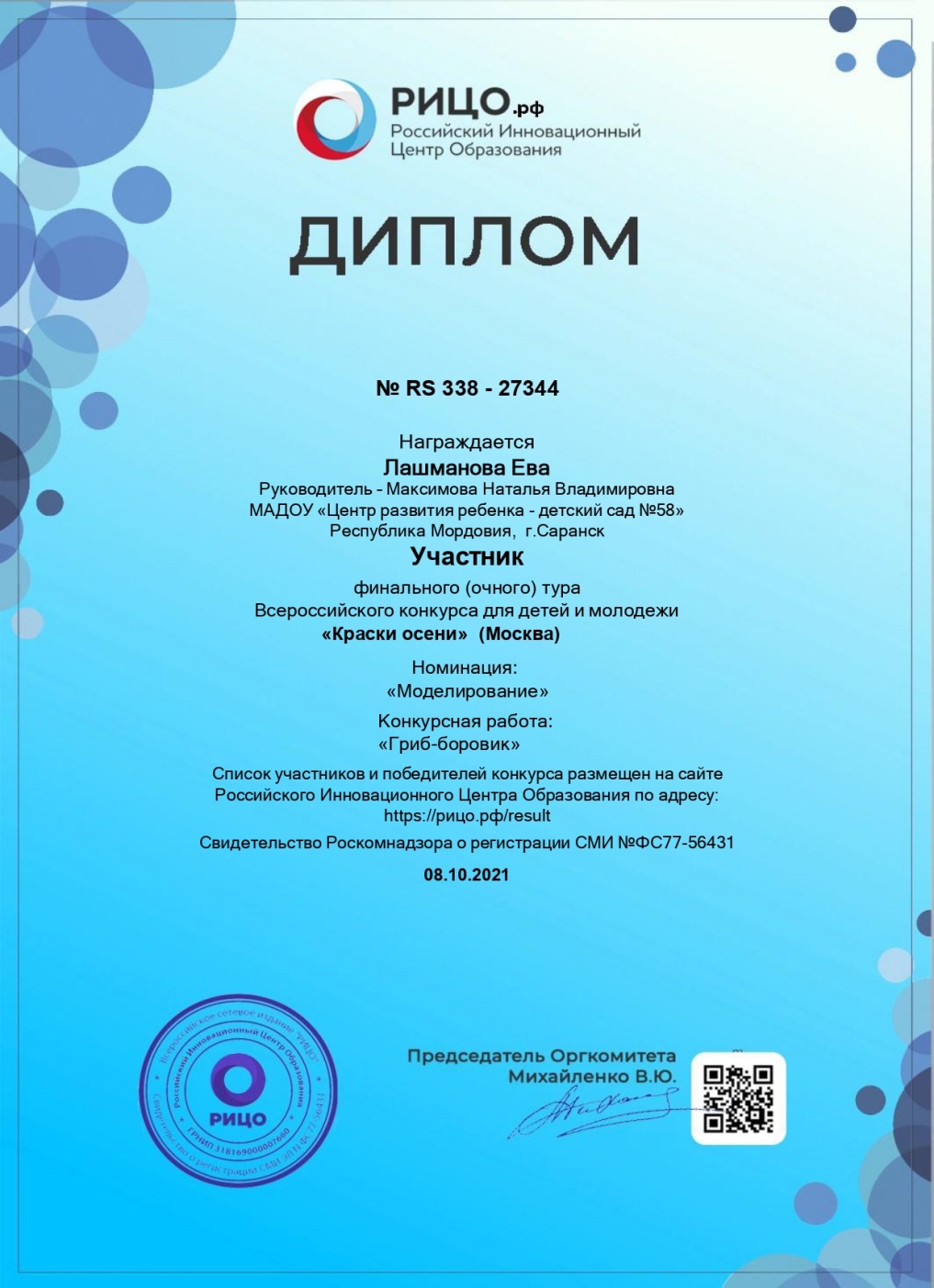 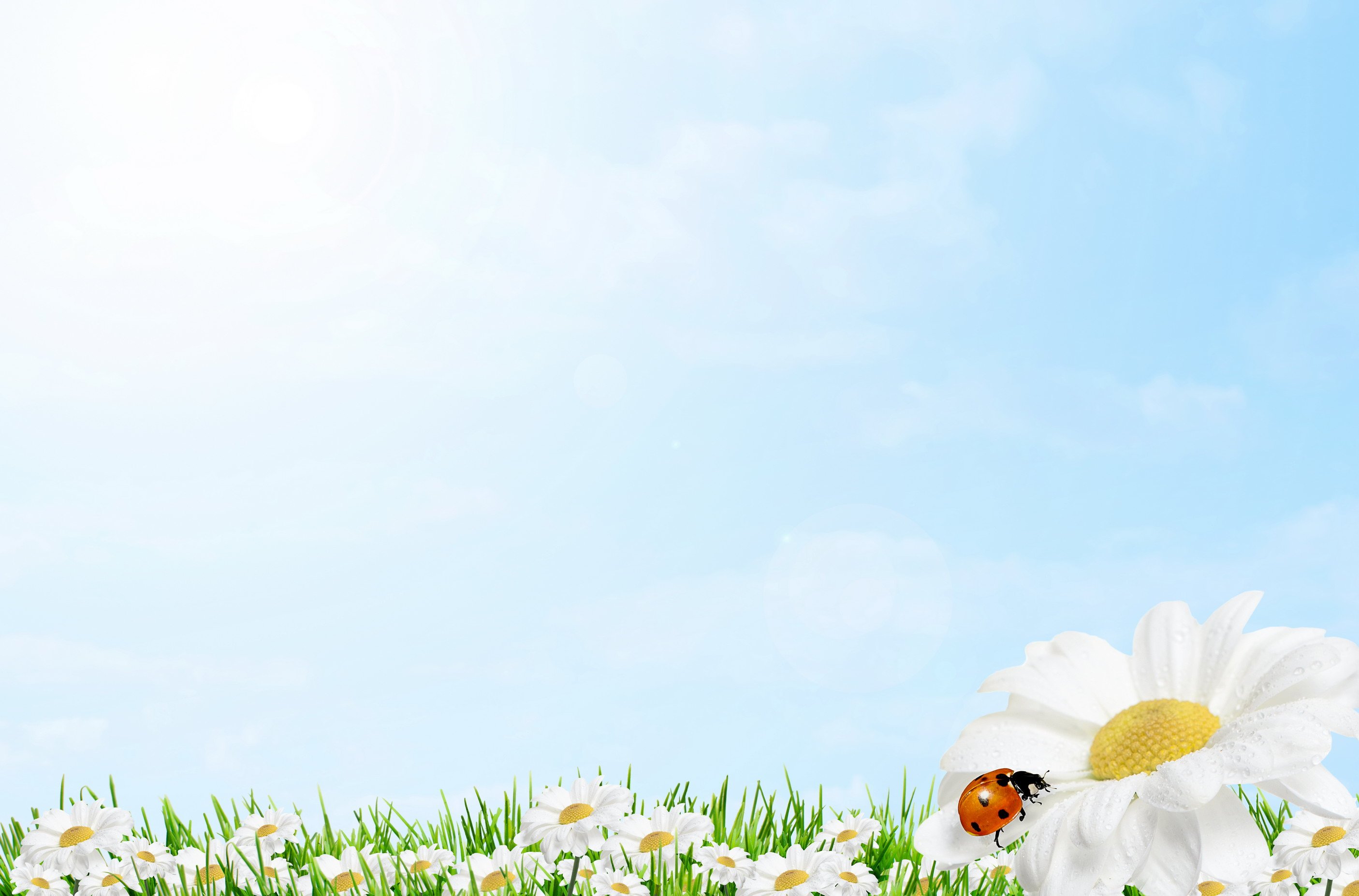 Муниципальный уровень
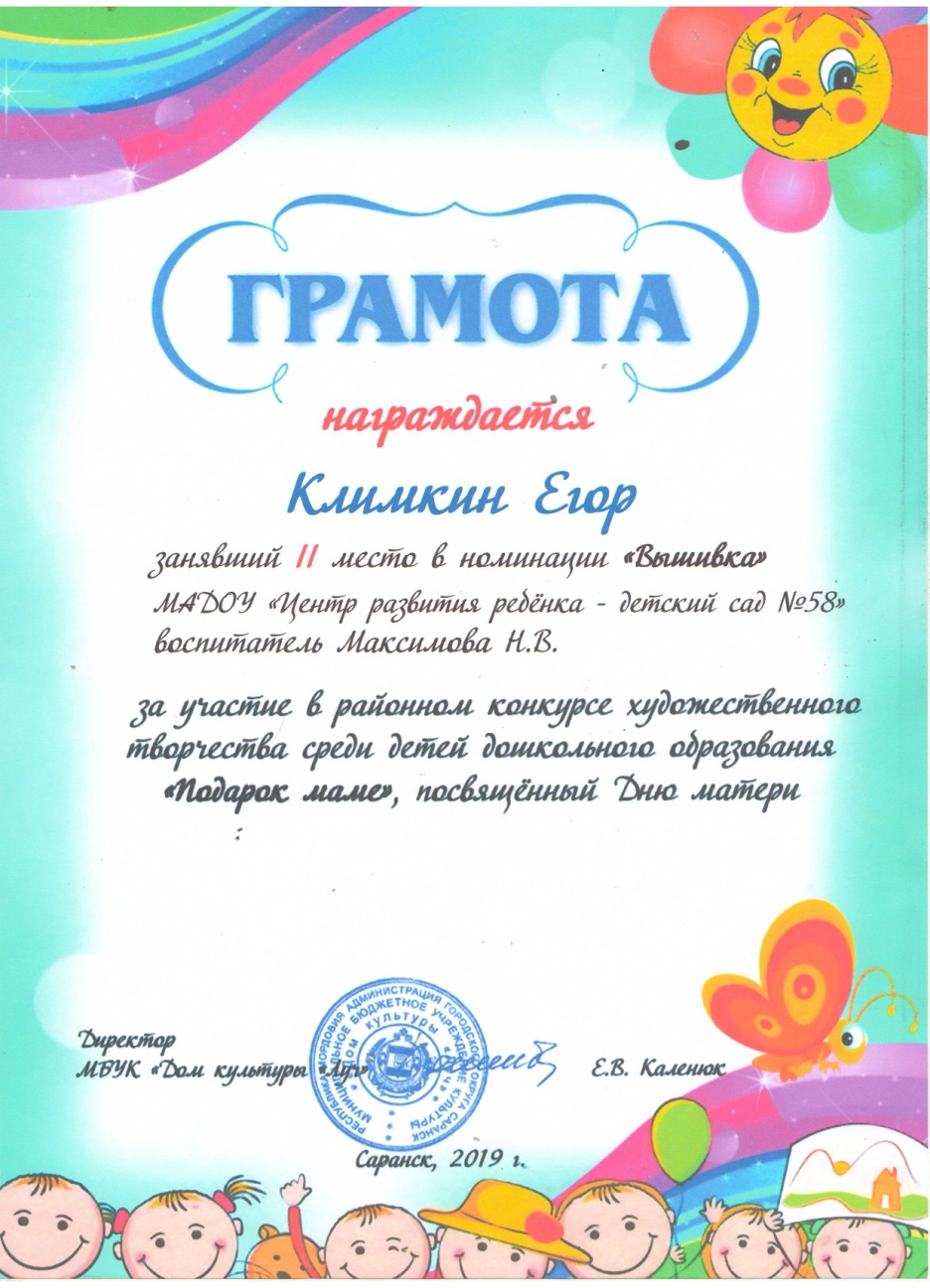 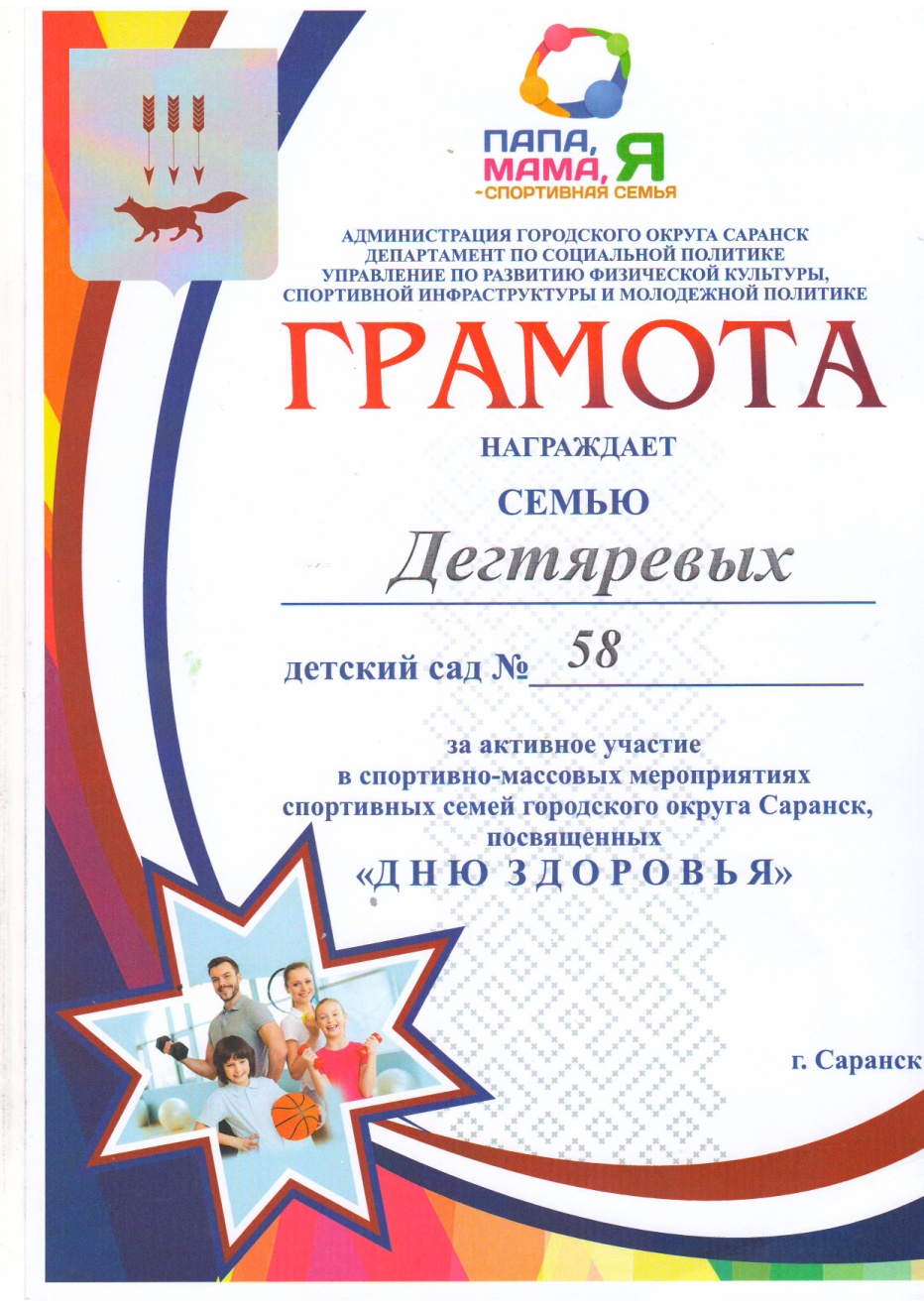 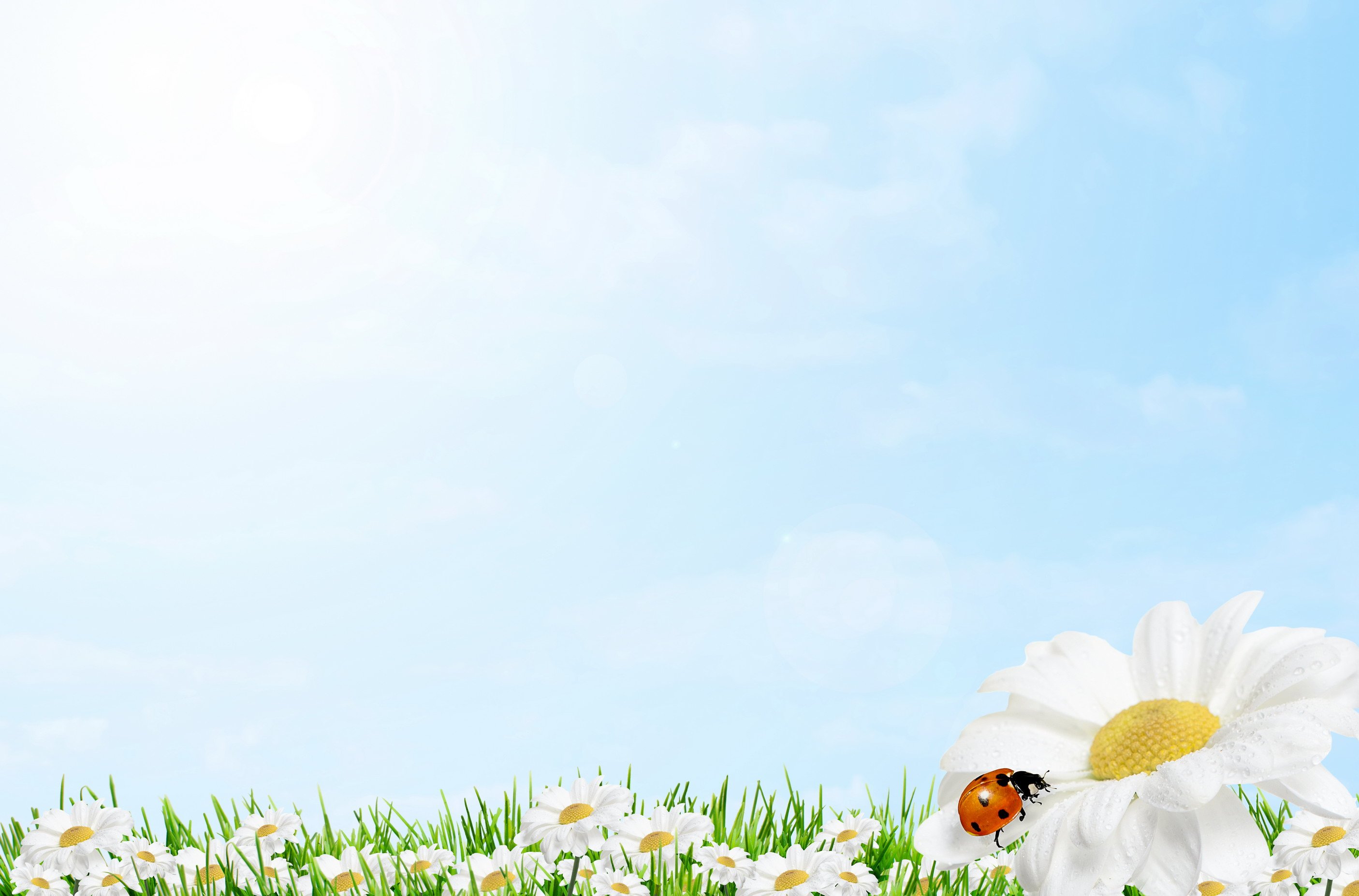 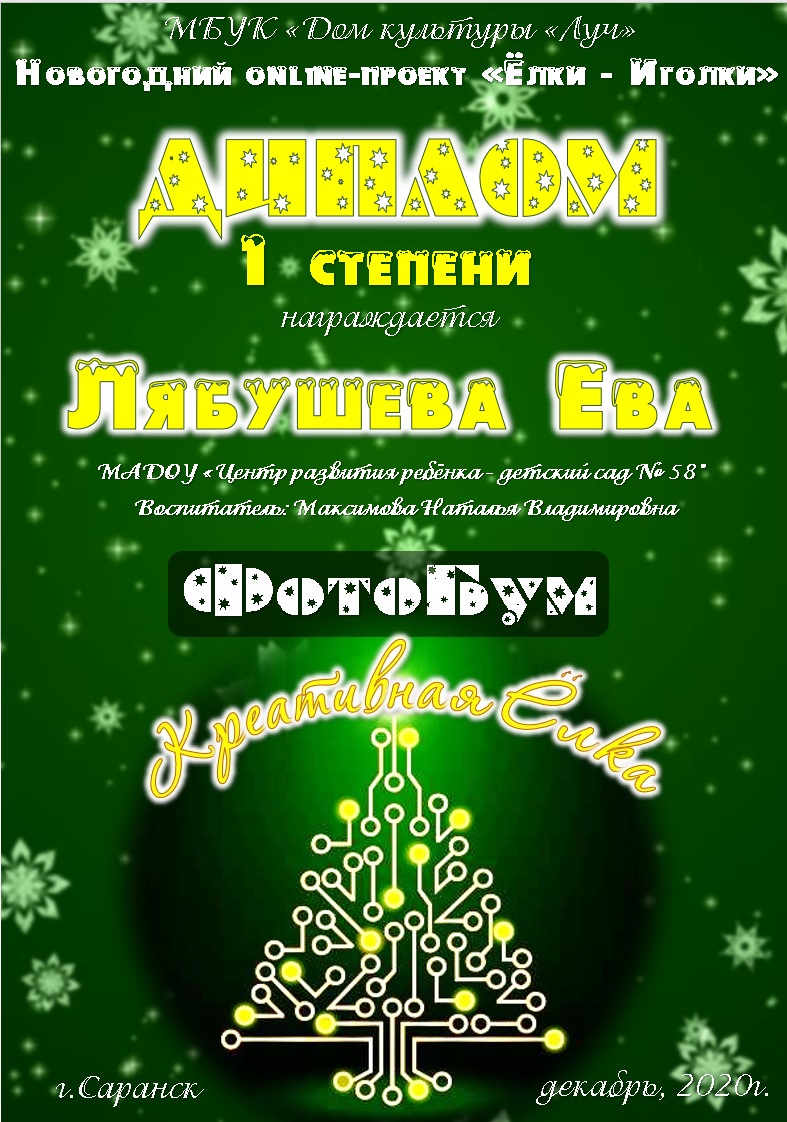 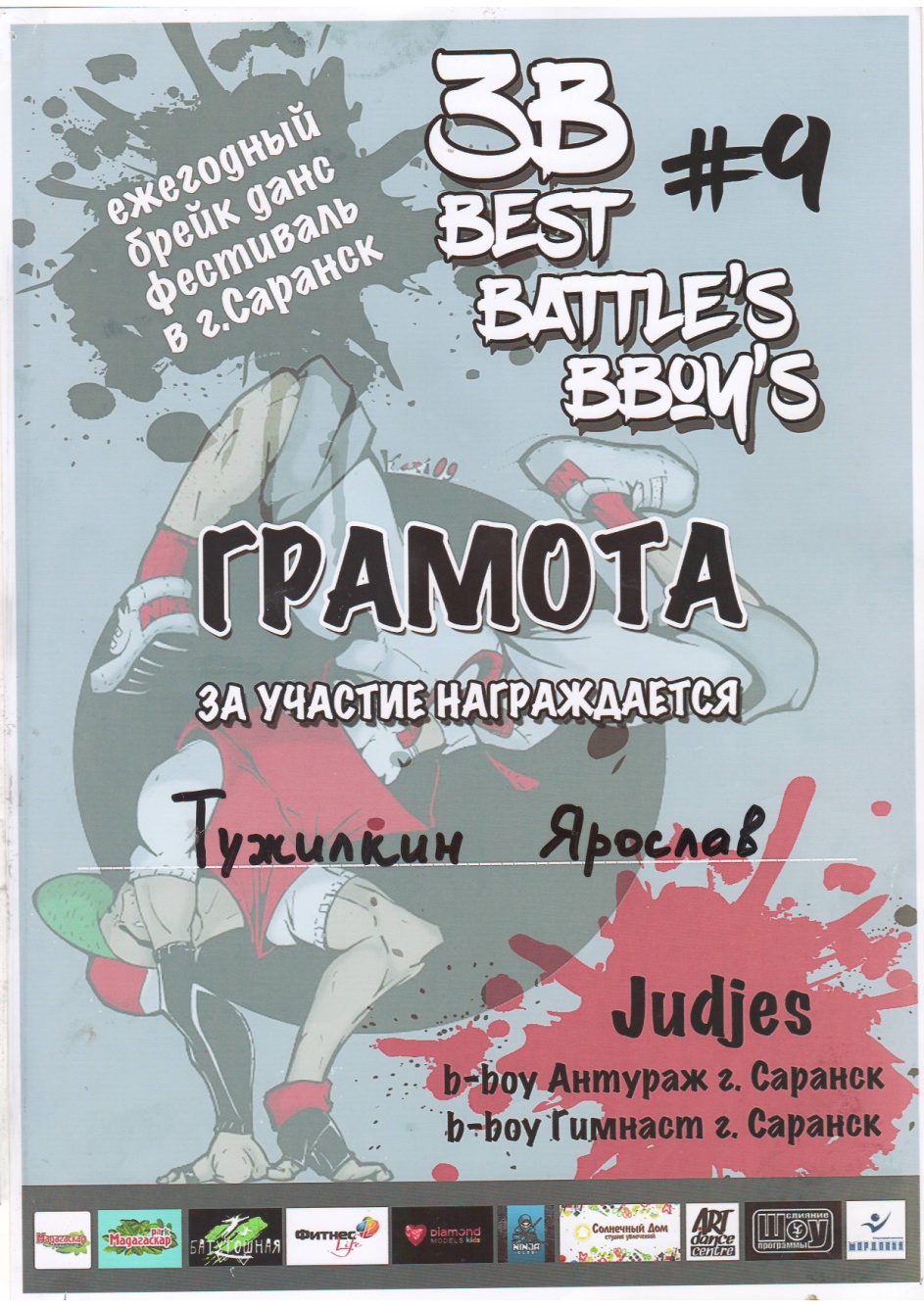 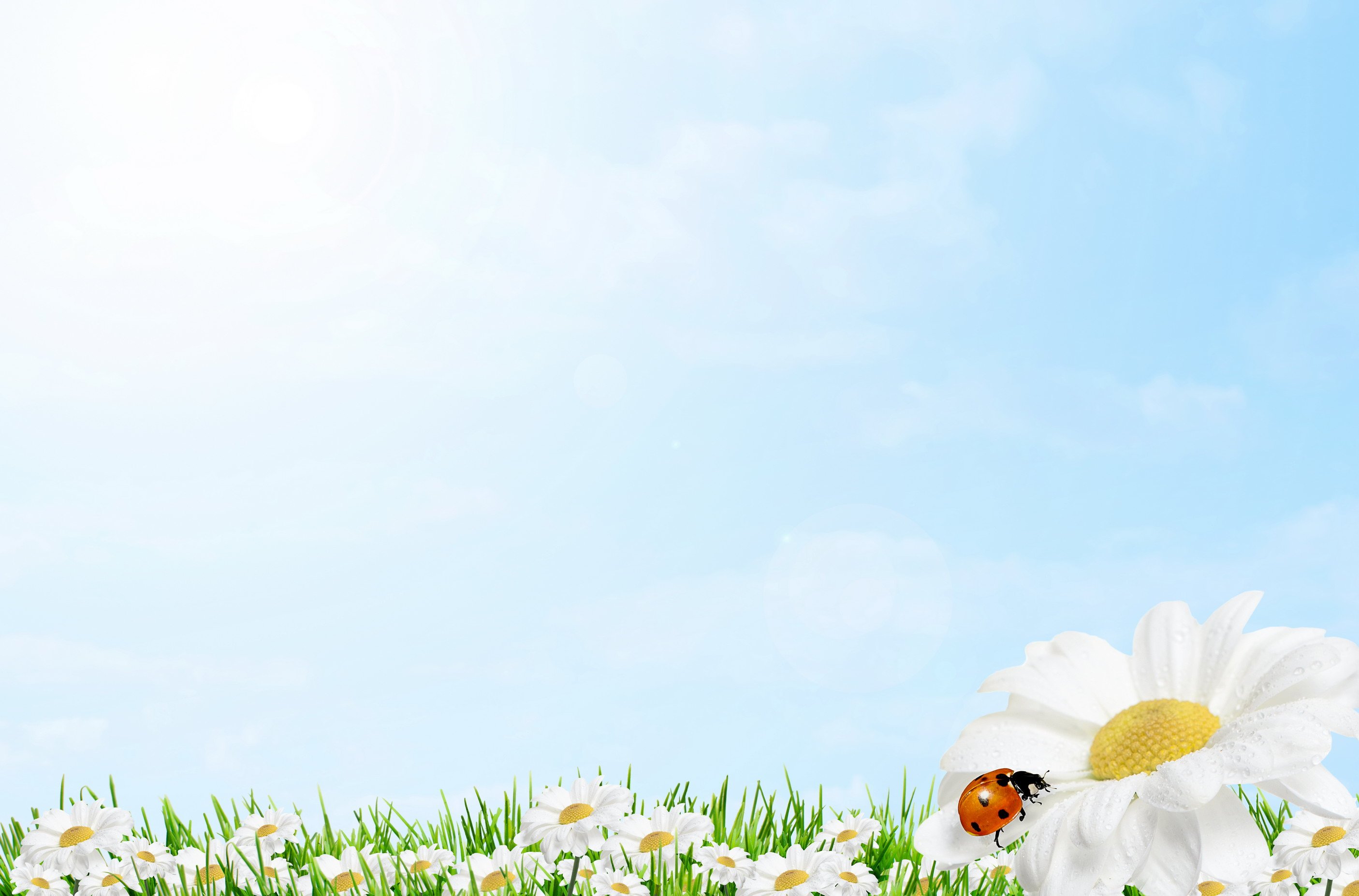 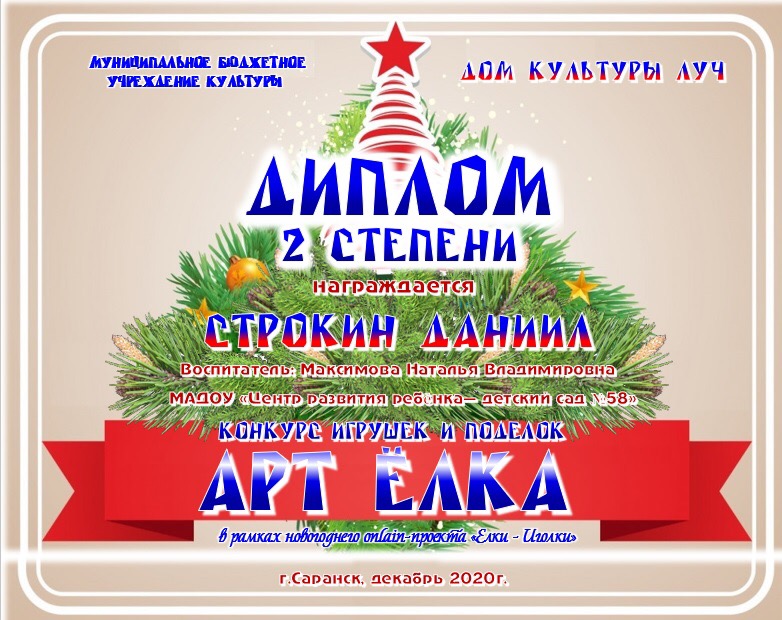 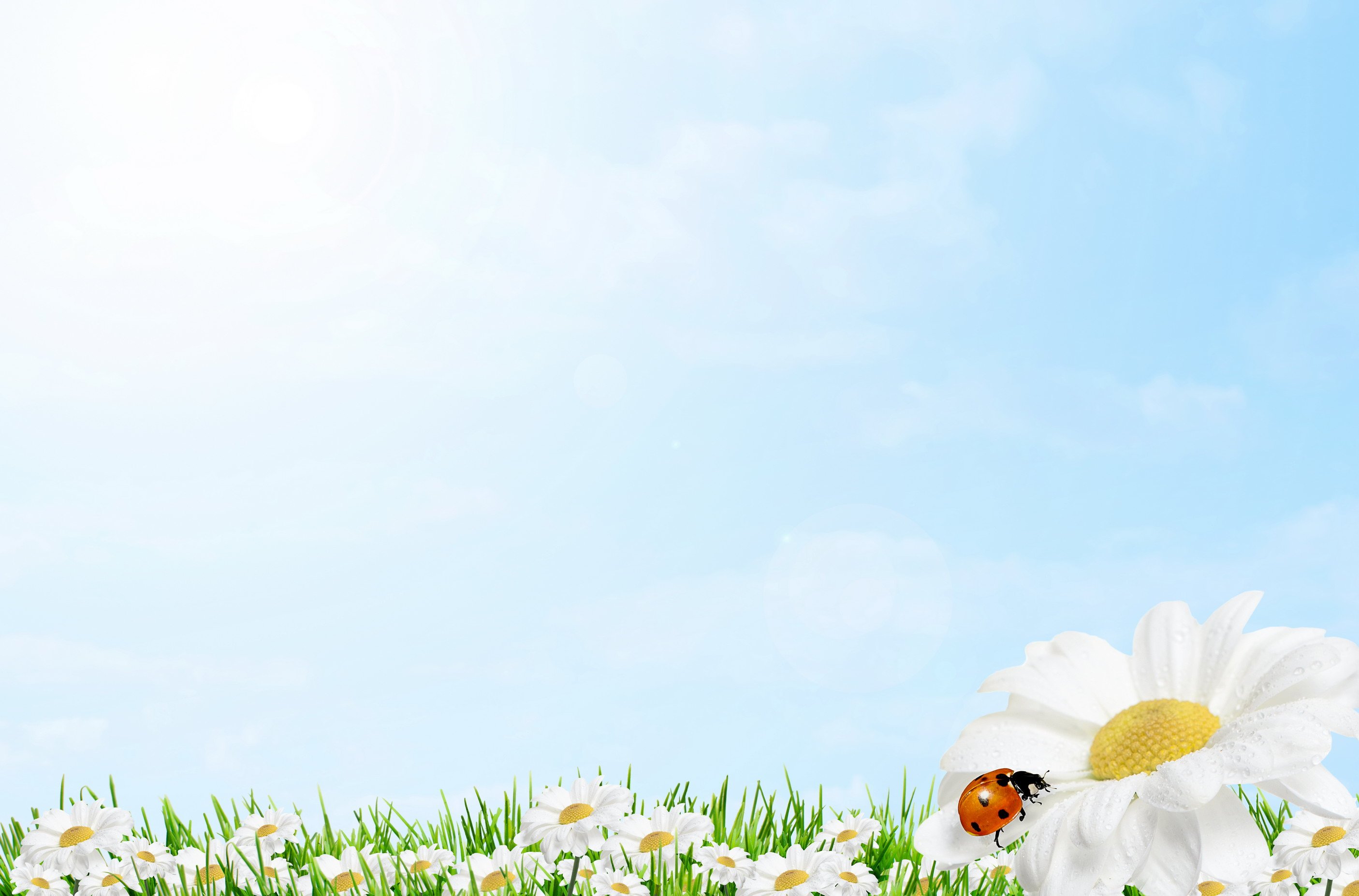 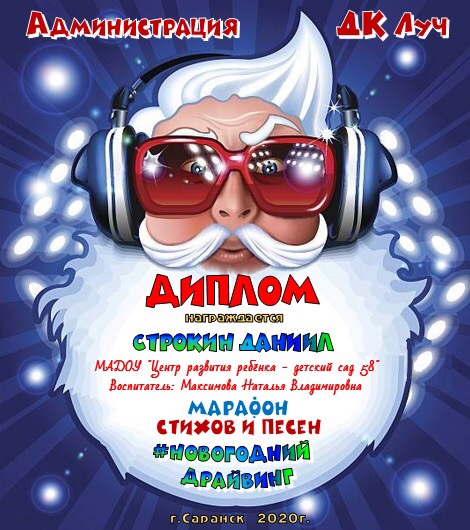 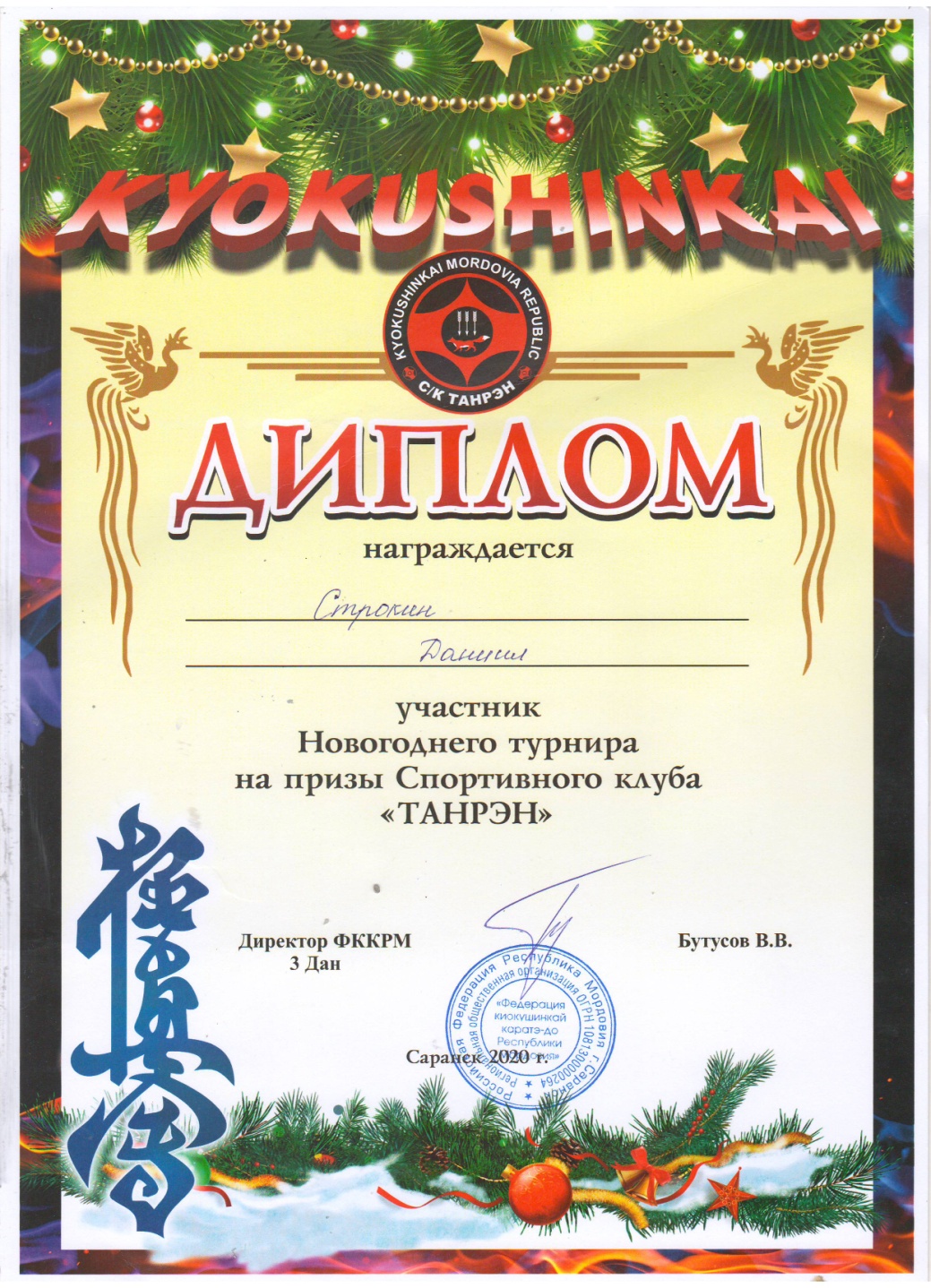 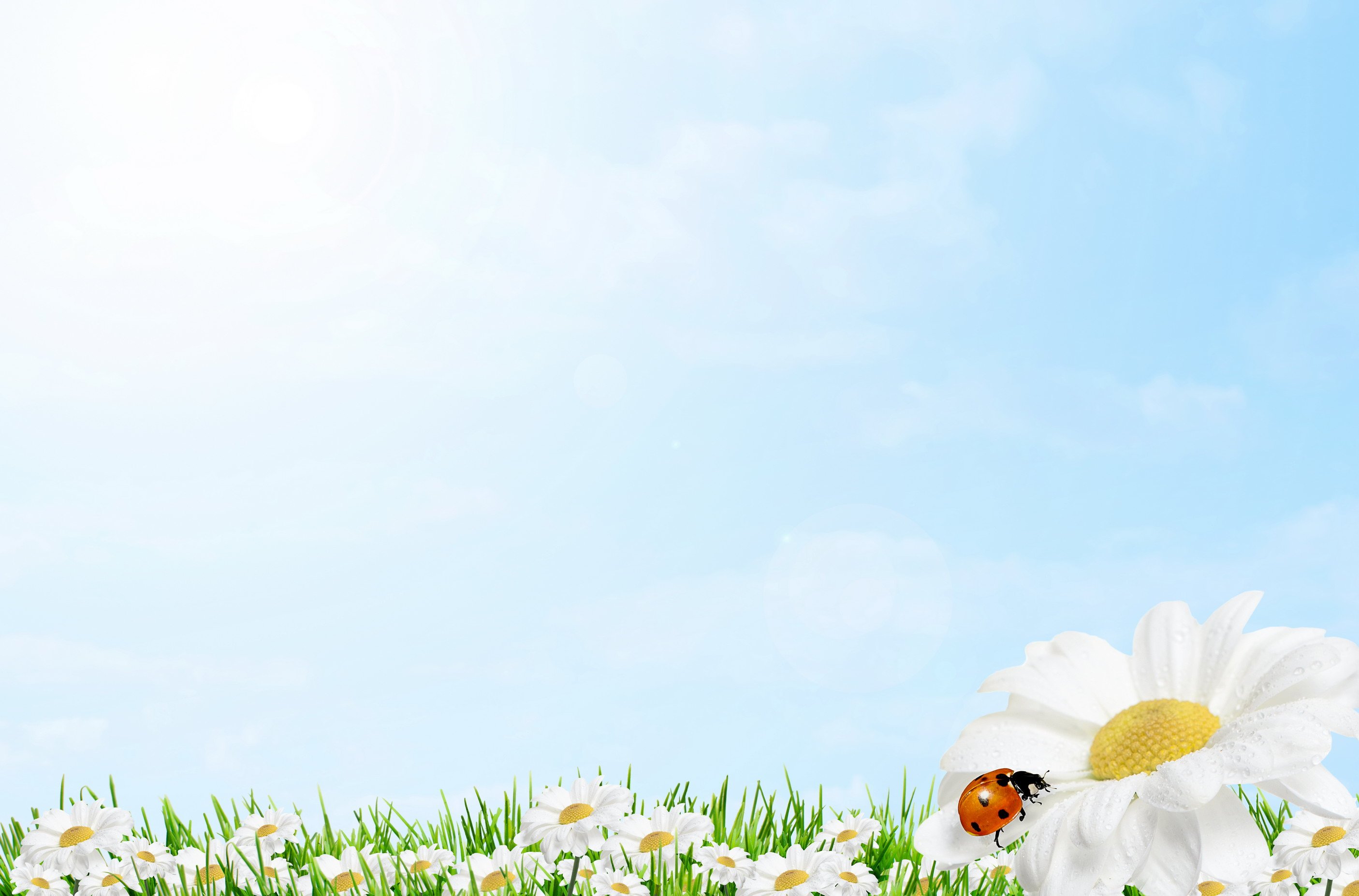 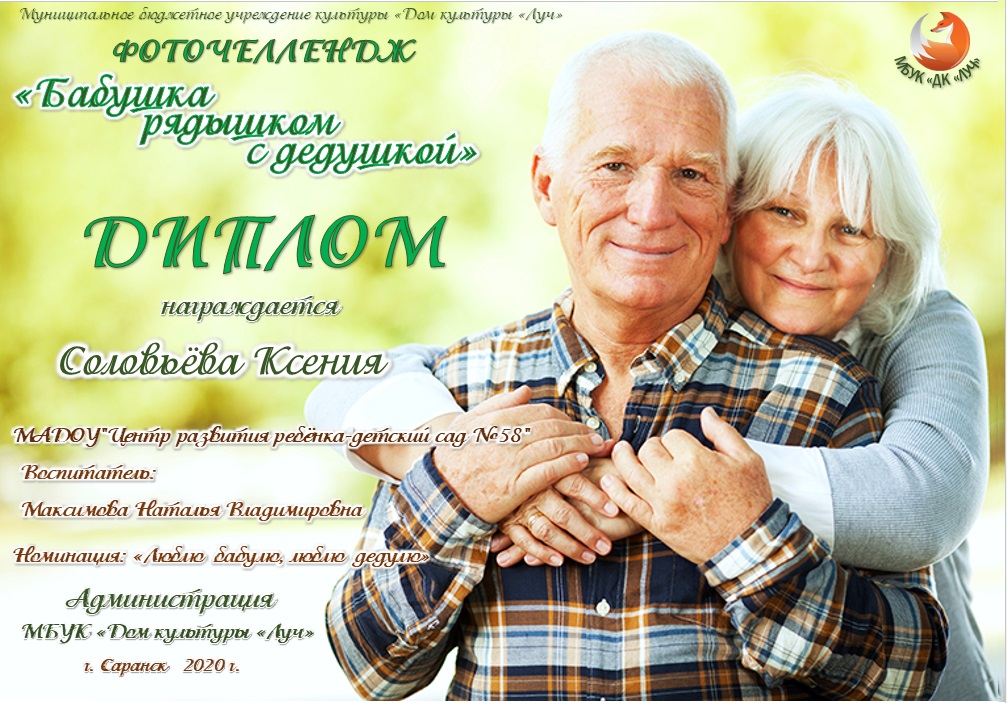 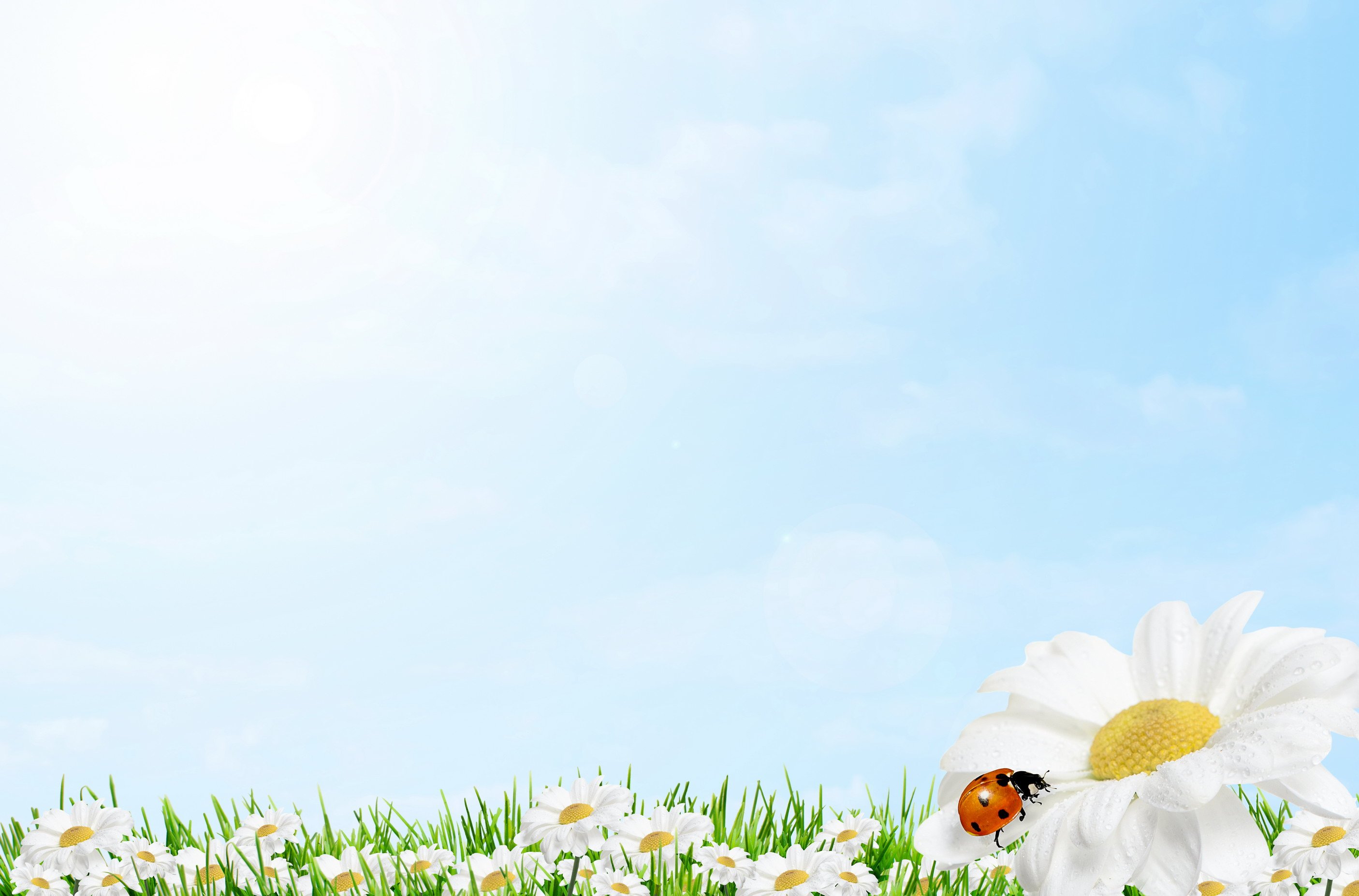 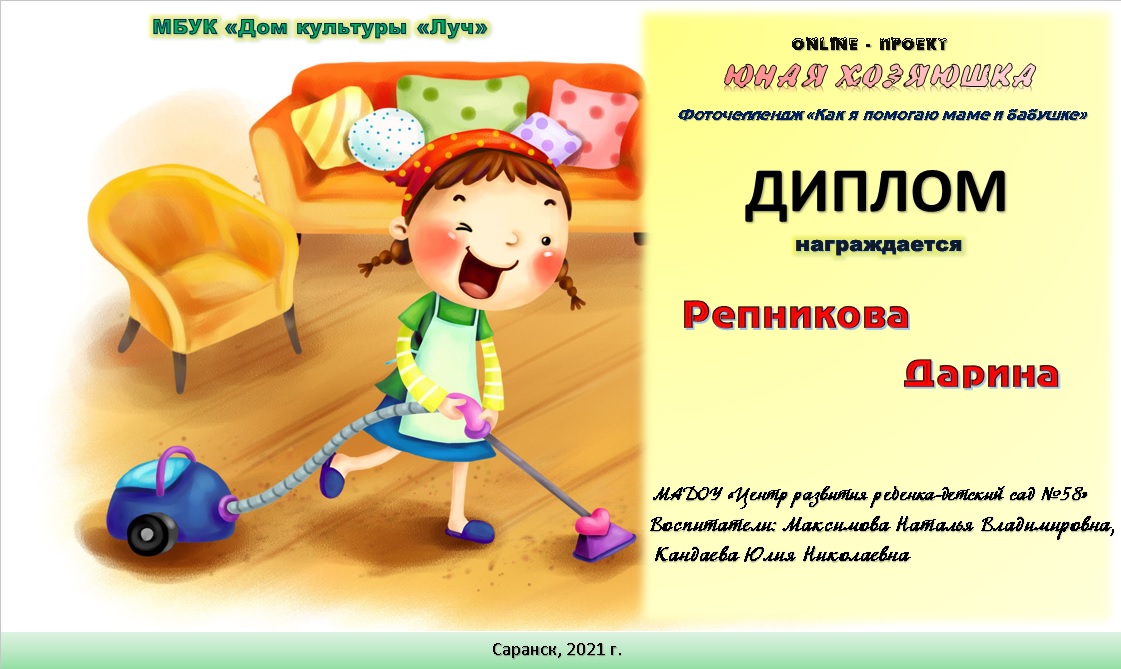 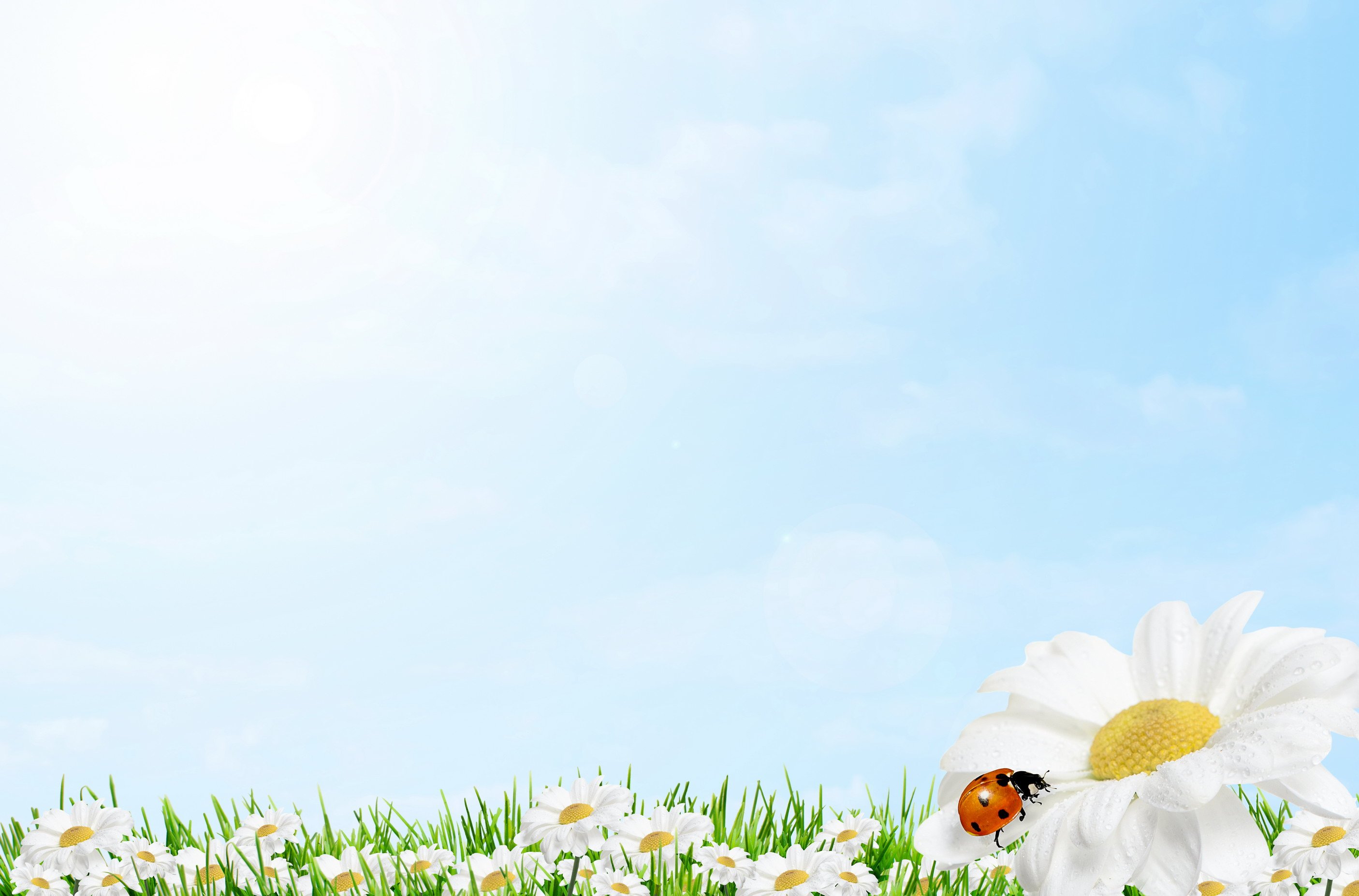 Наличие авторских программ, методических пособий
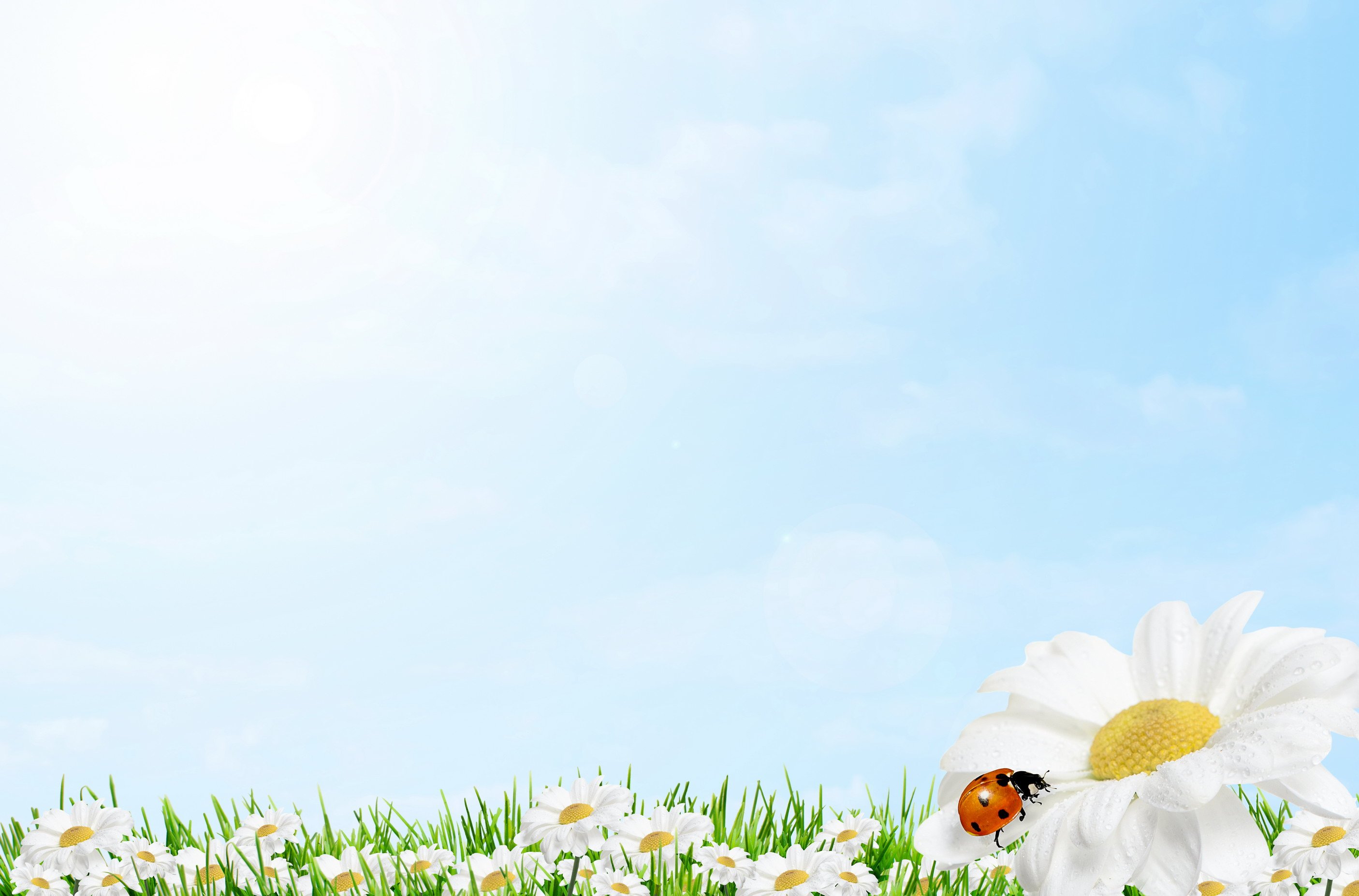 Выступления  на заседаниях методических советов, научно-практических конференциях, педагогических чтениях, семинарах, секциях, форумах, радиопередачах
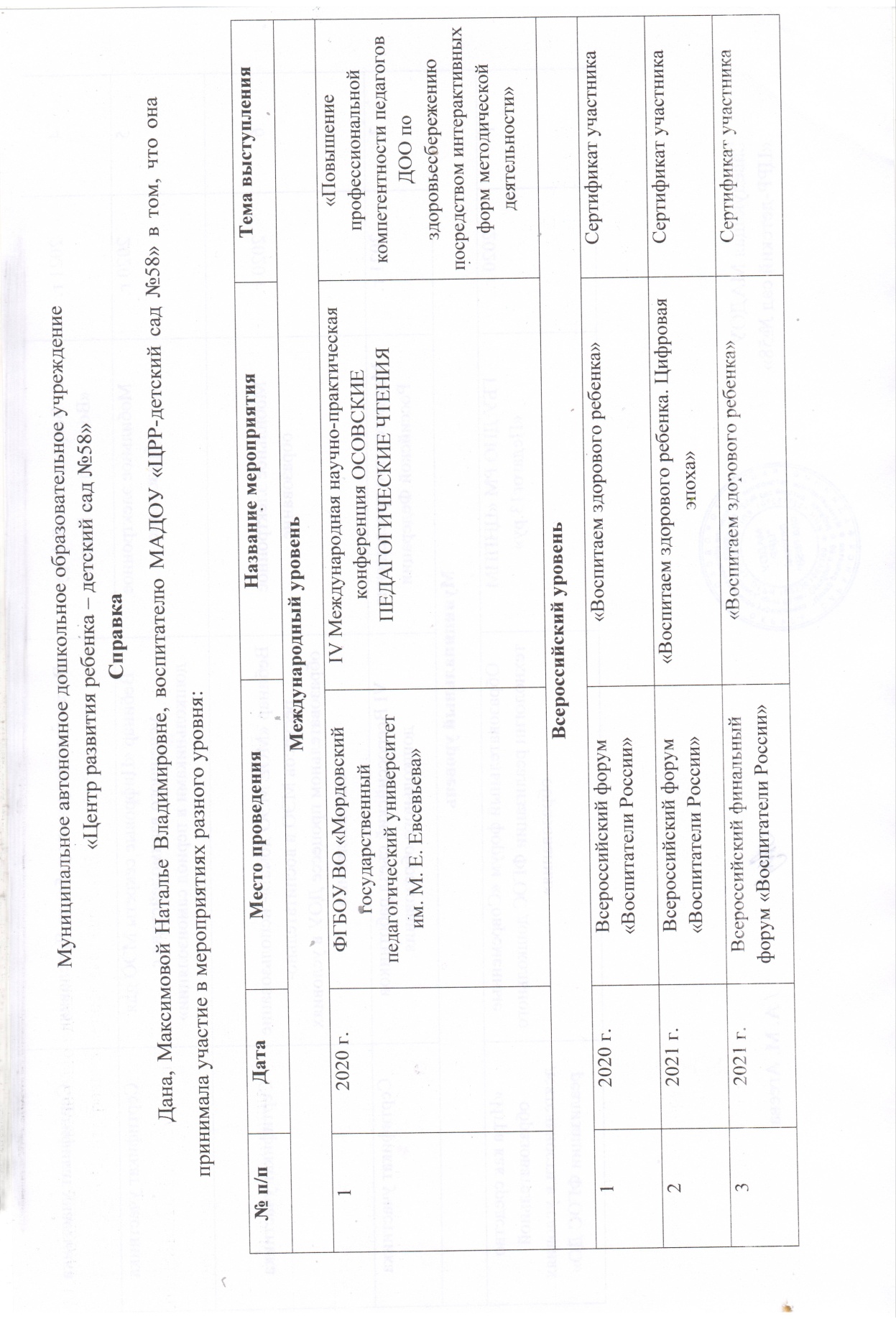 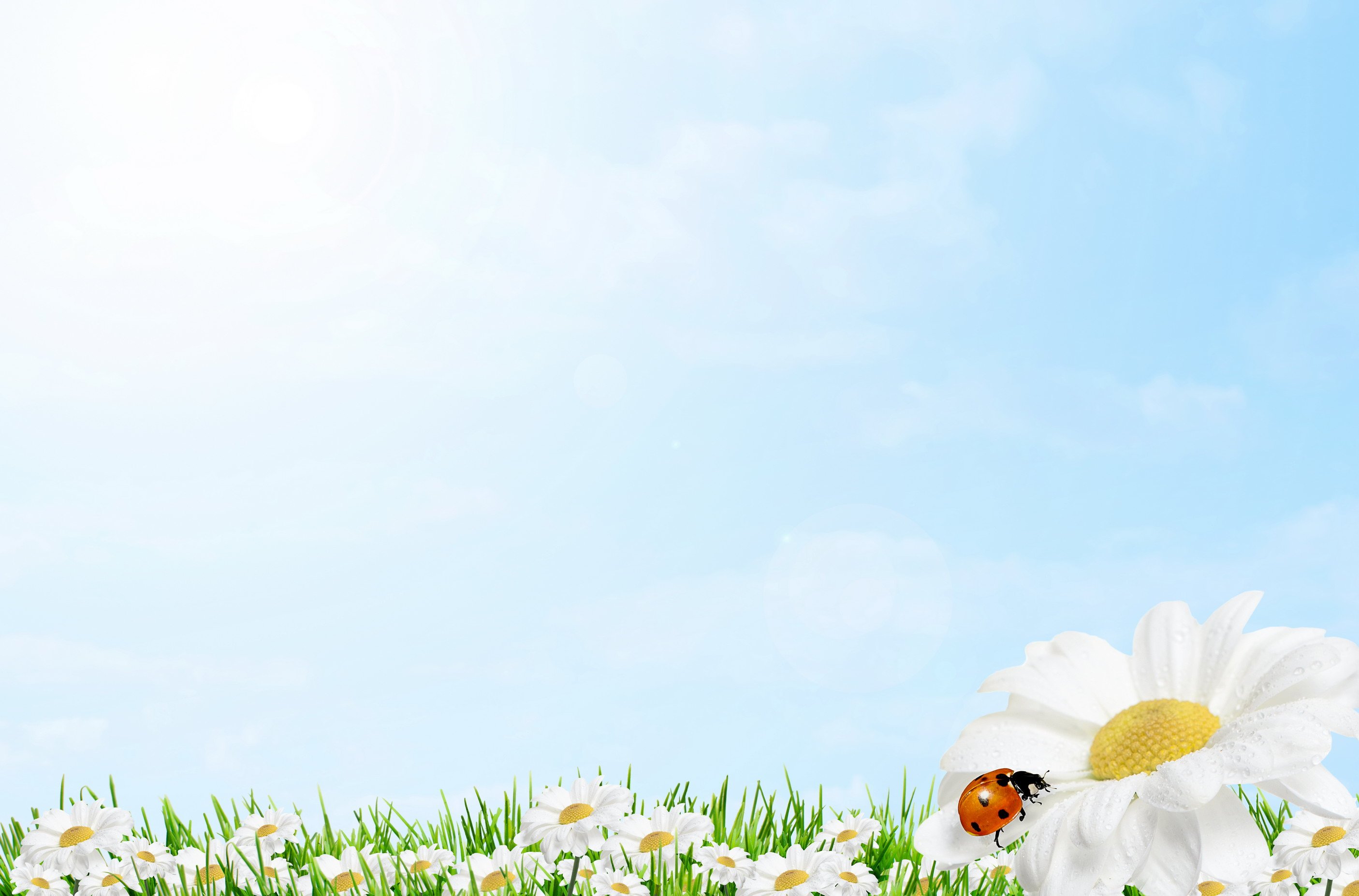 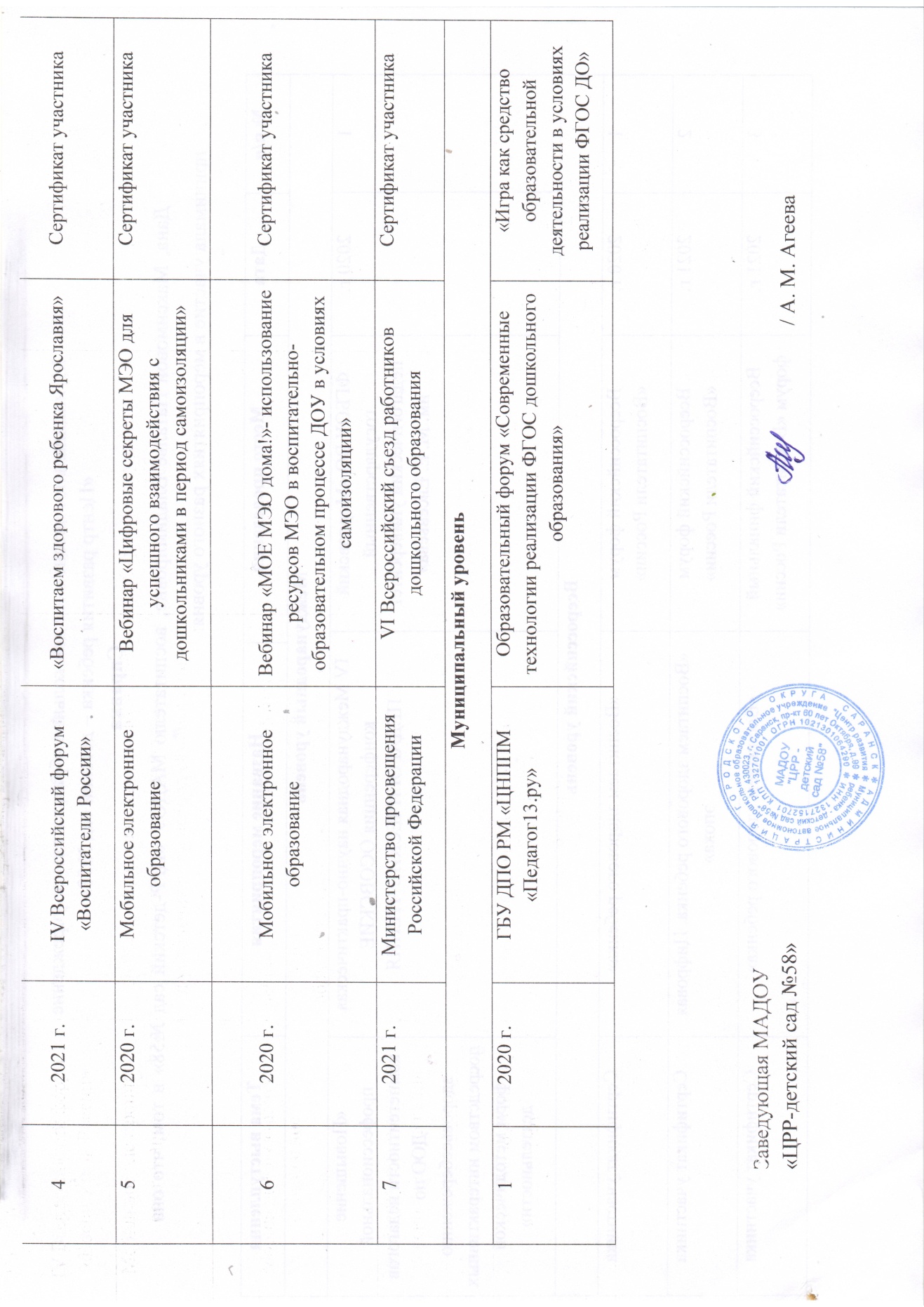 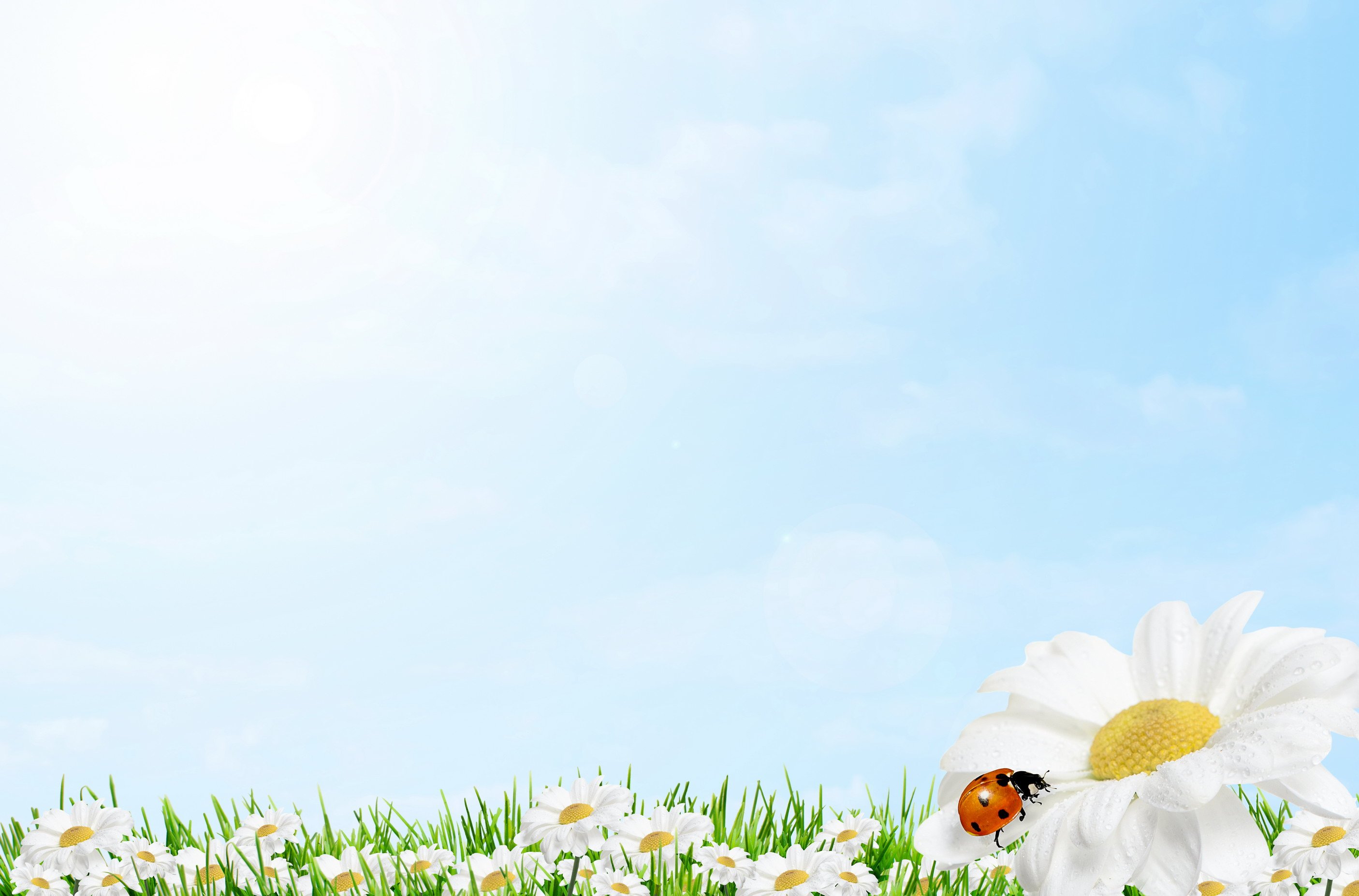 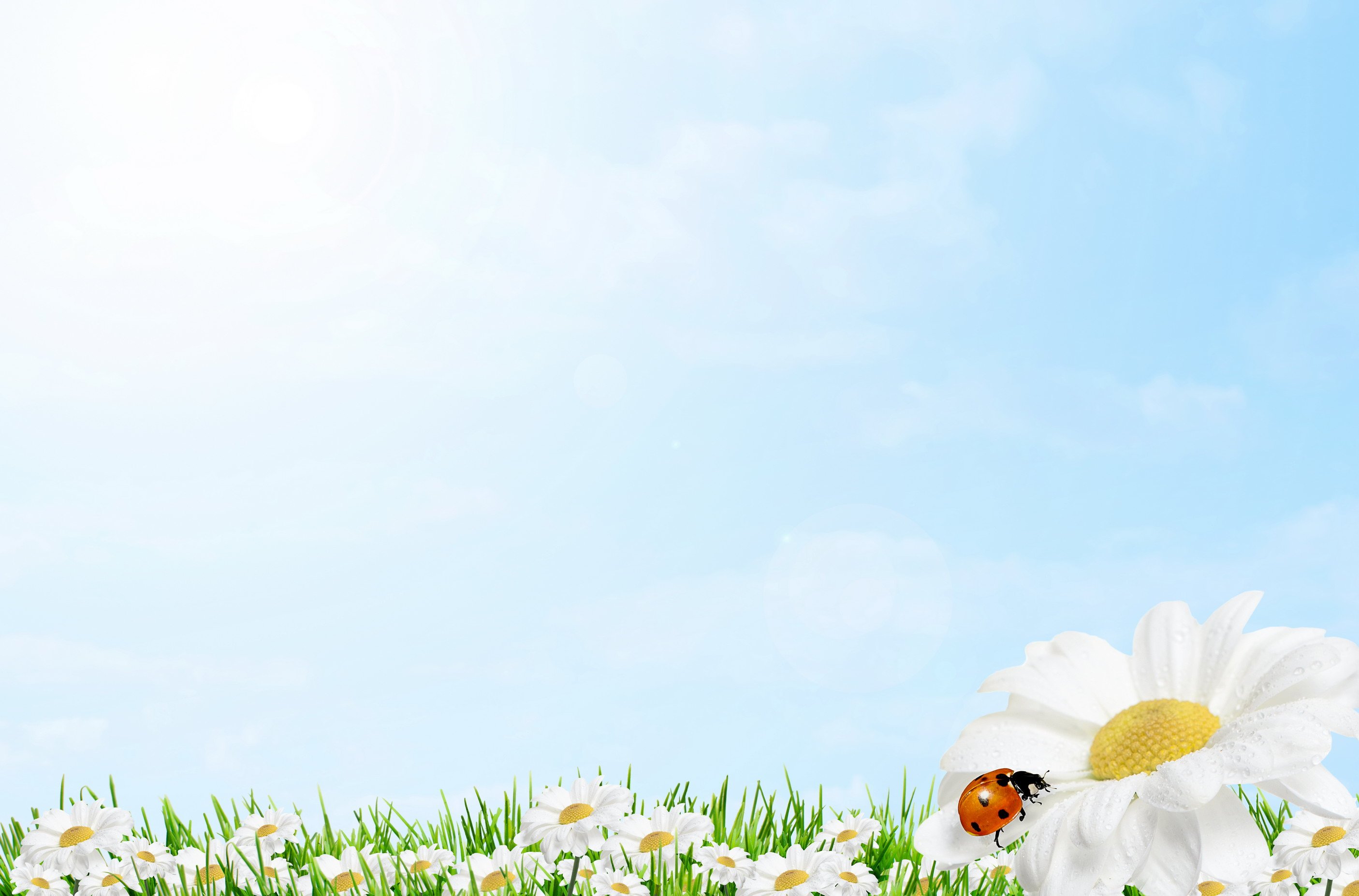 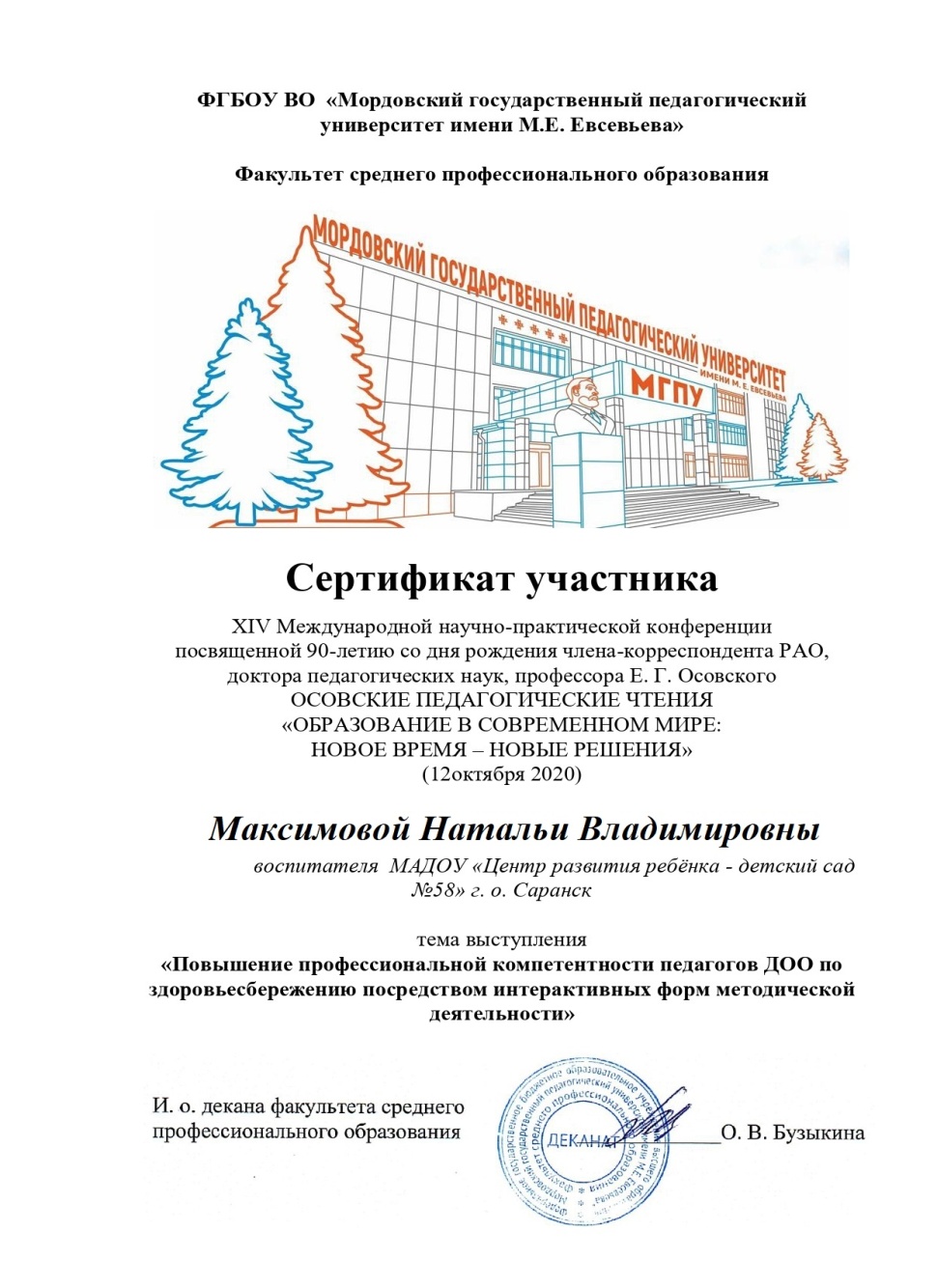 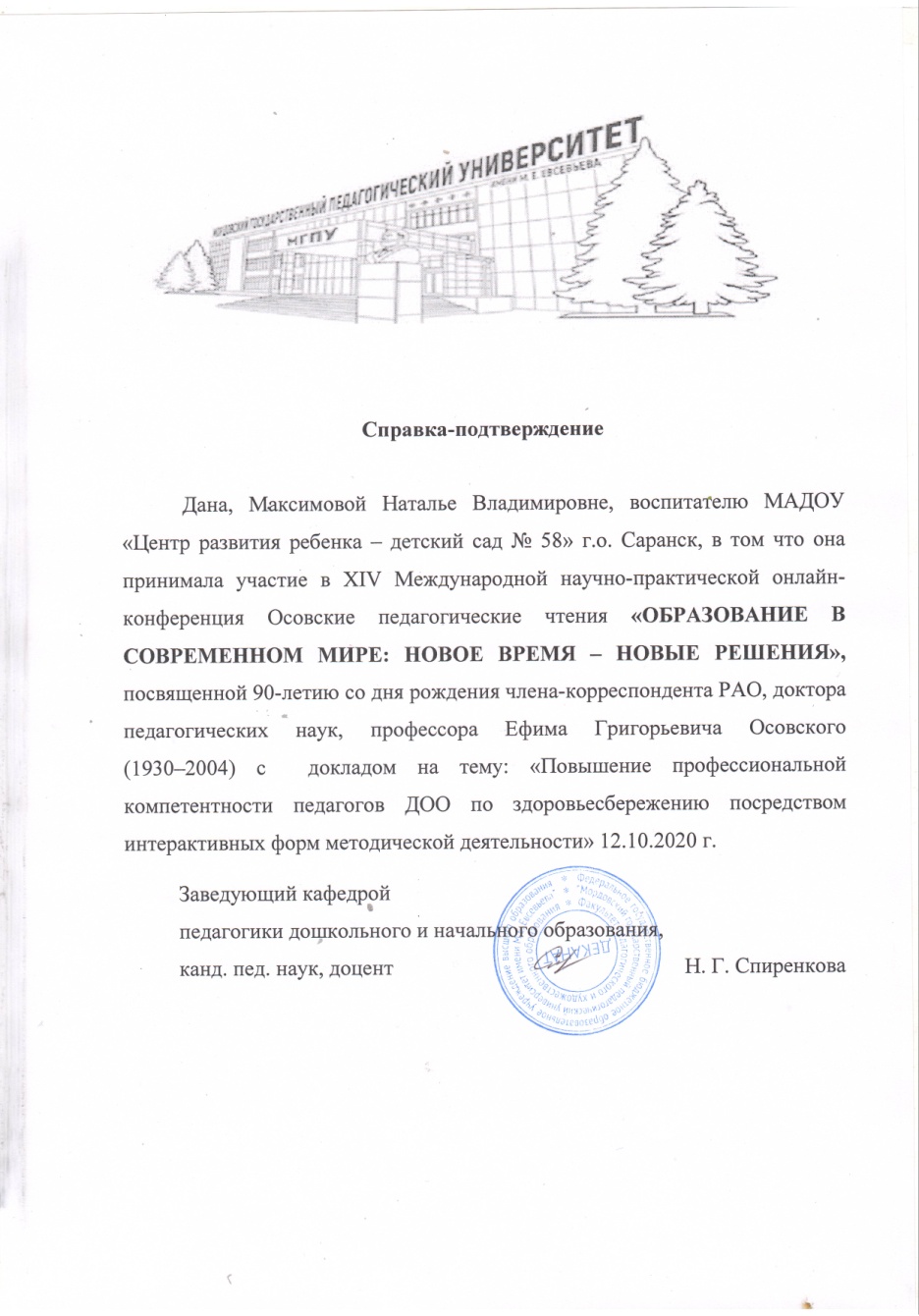 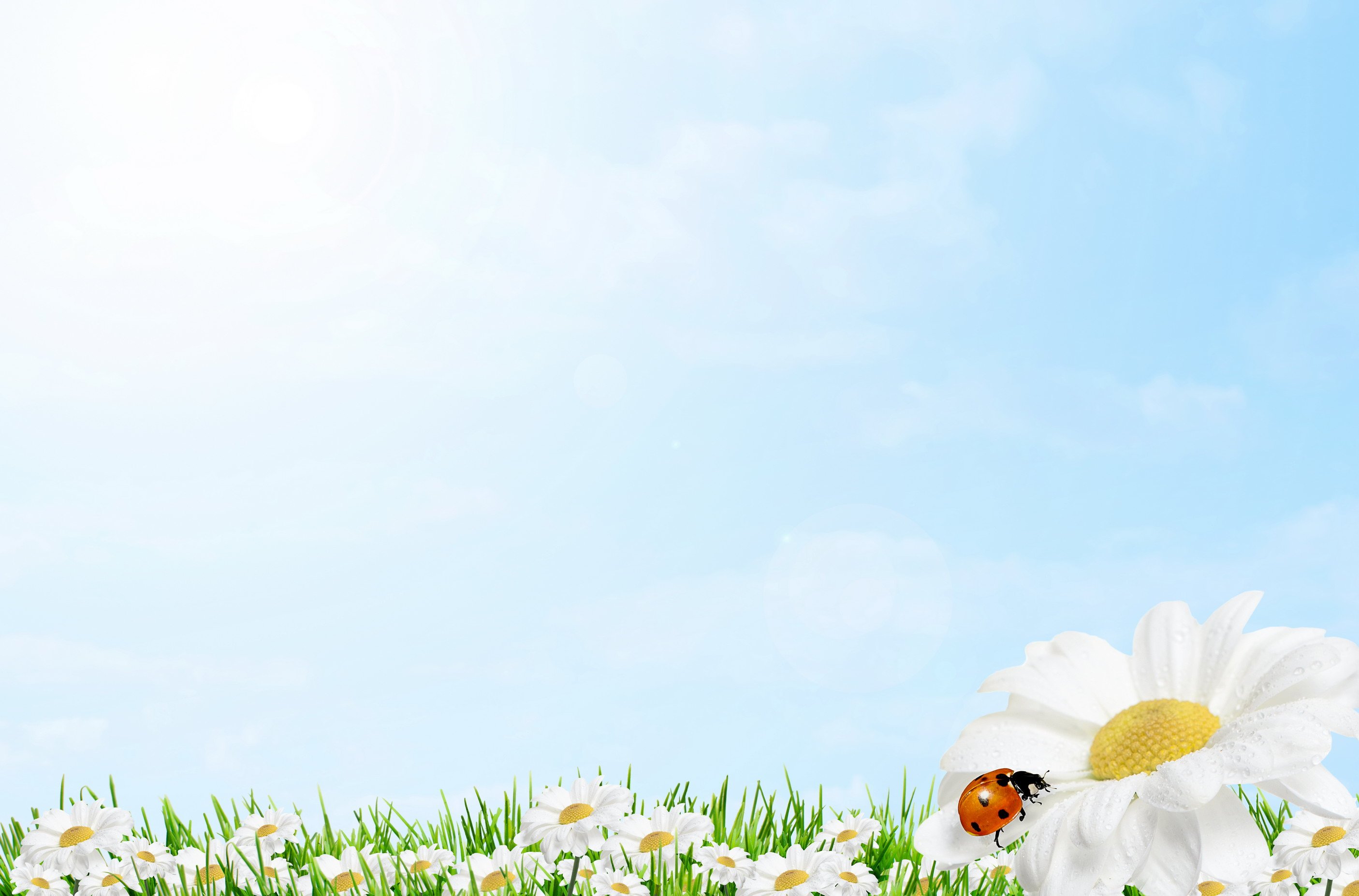 Всероссийский уровень
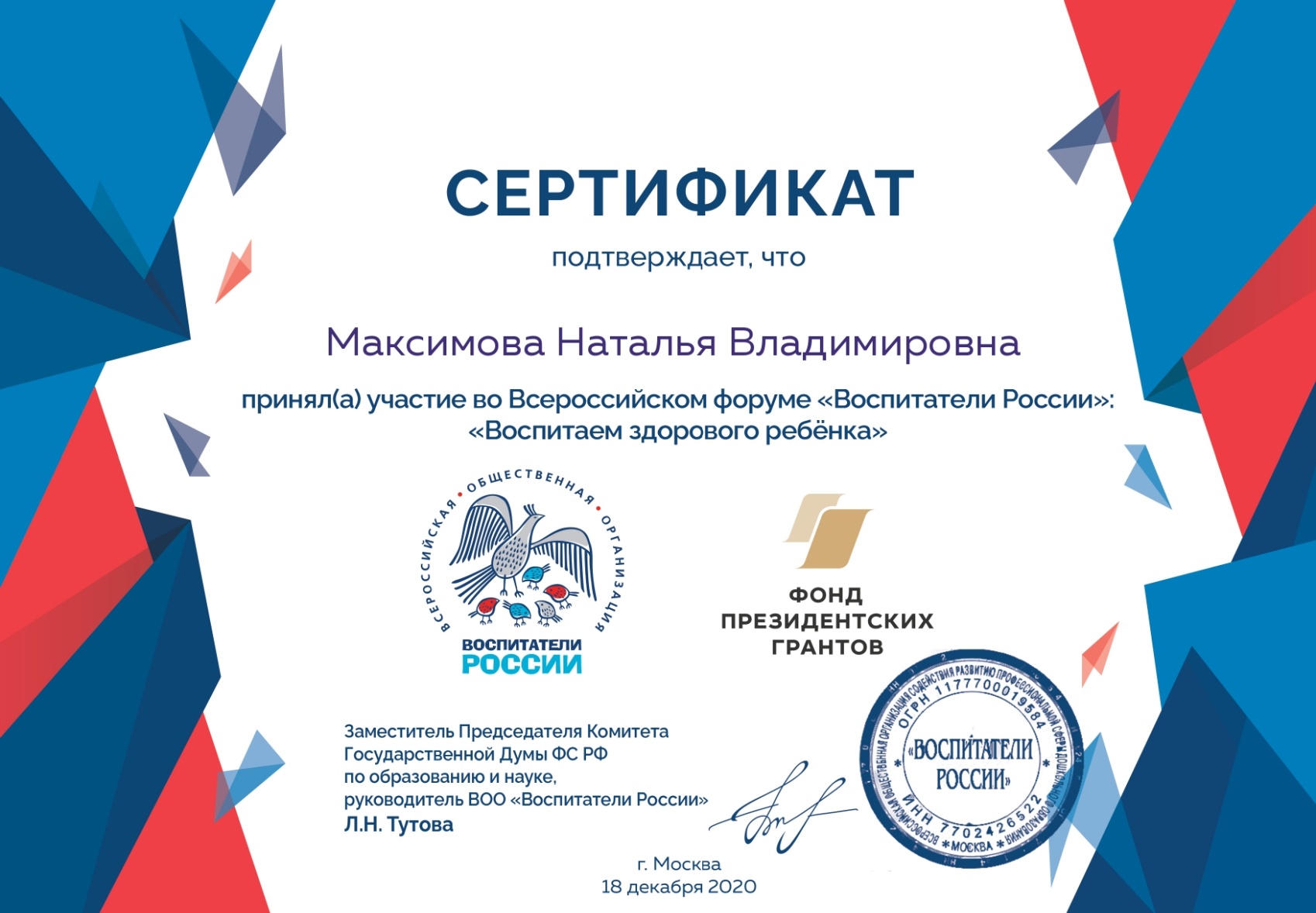 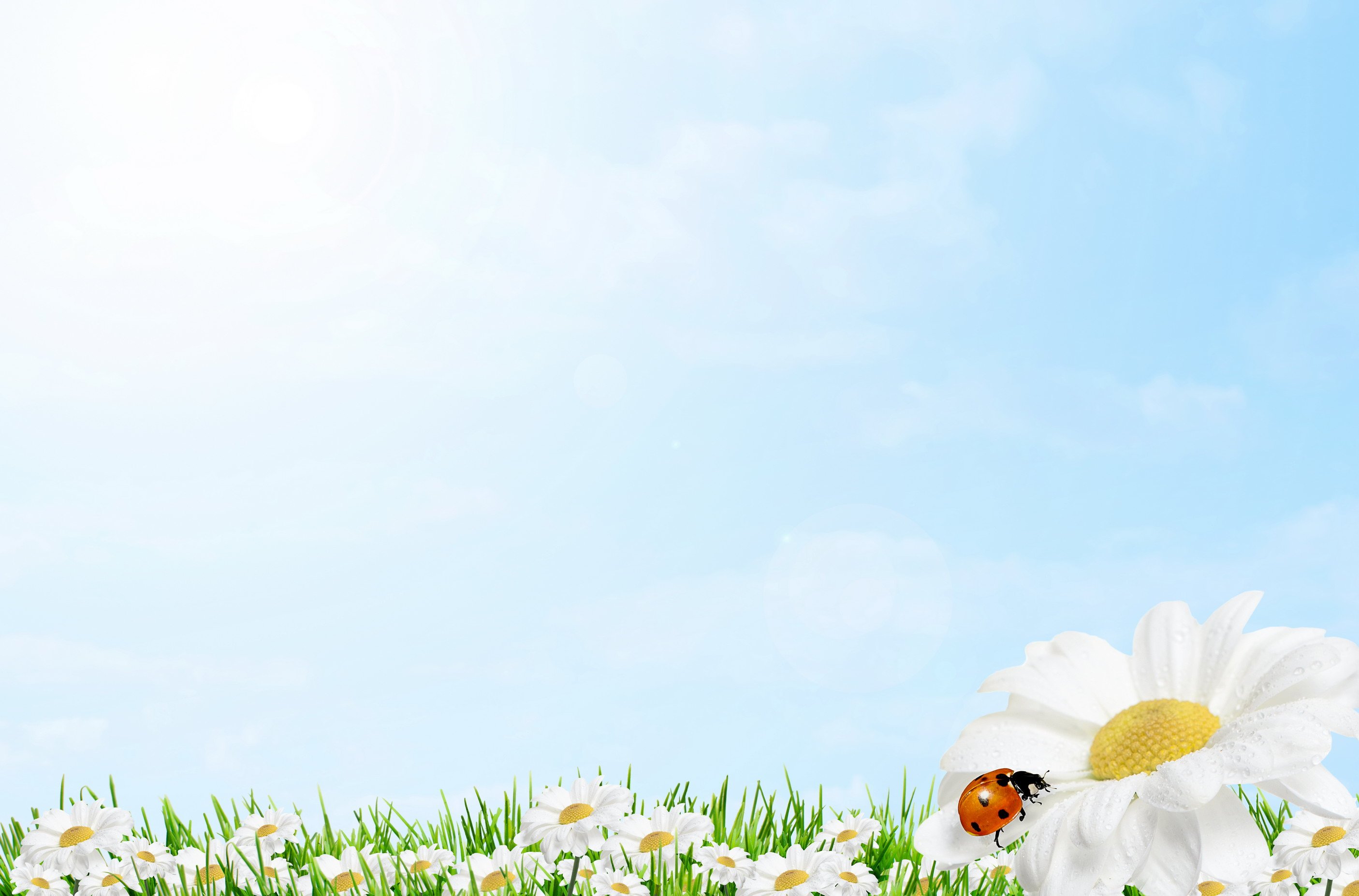 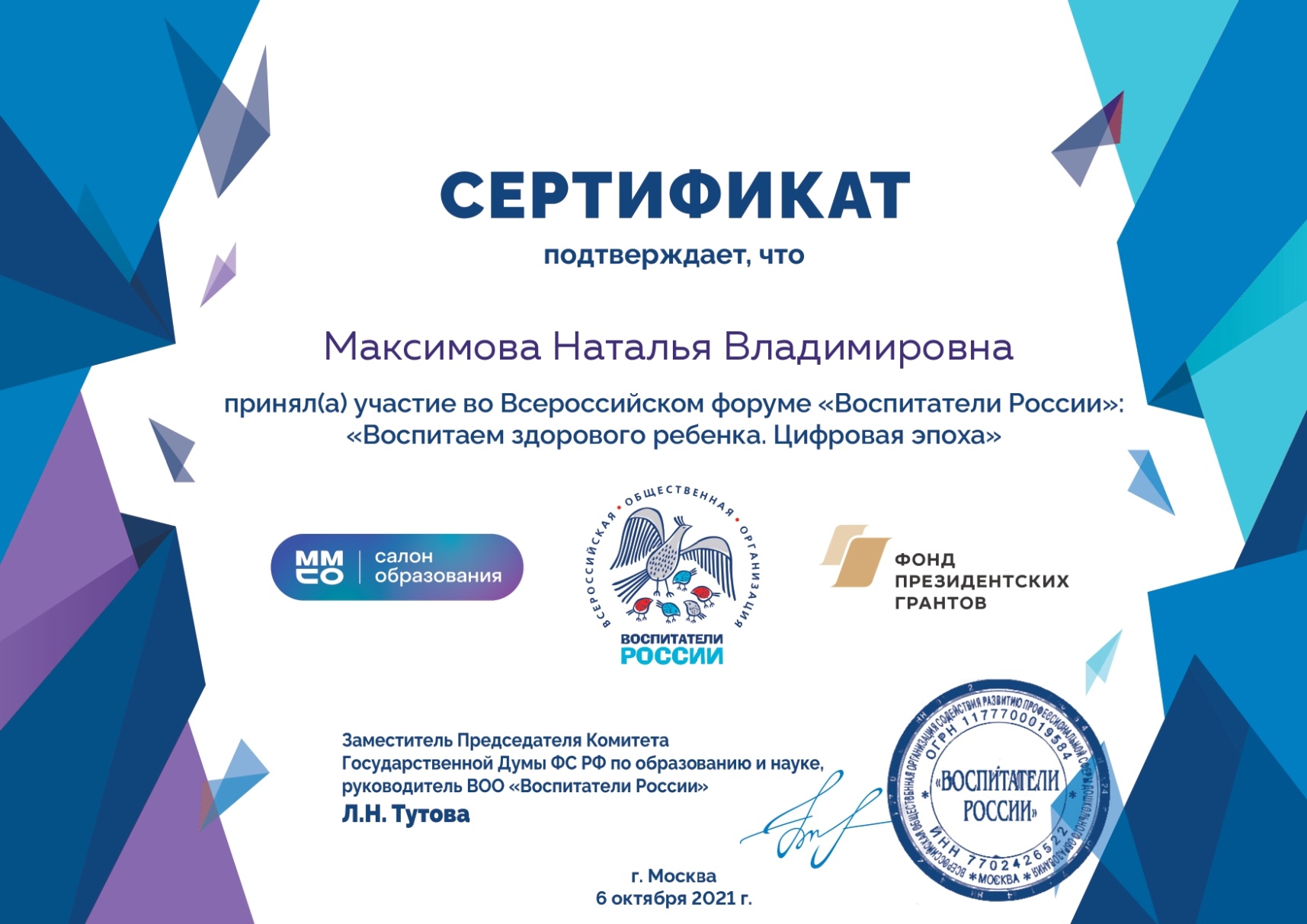 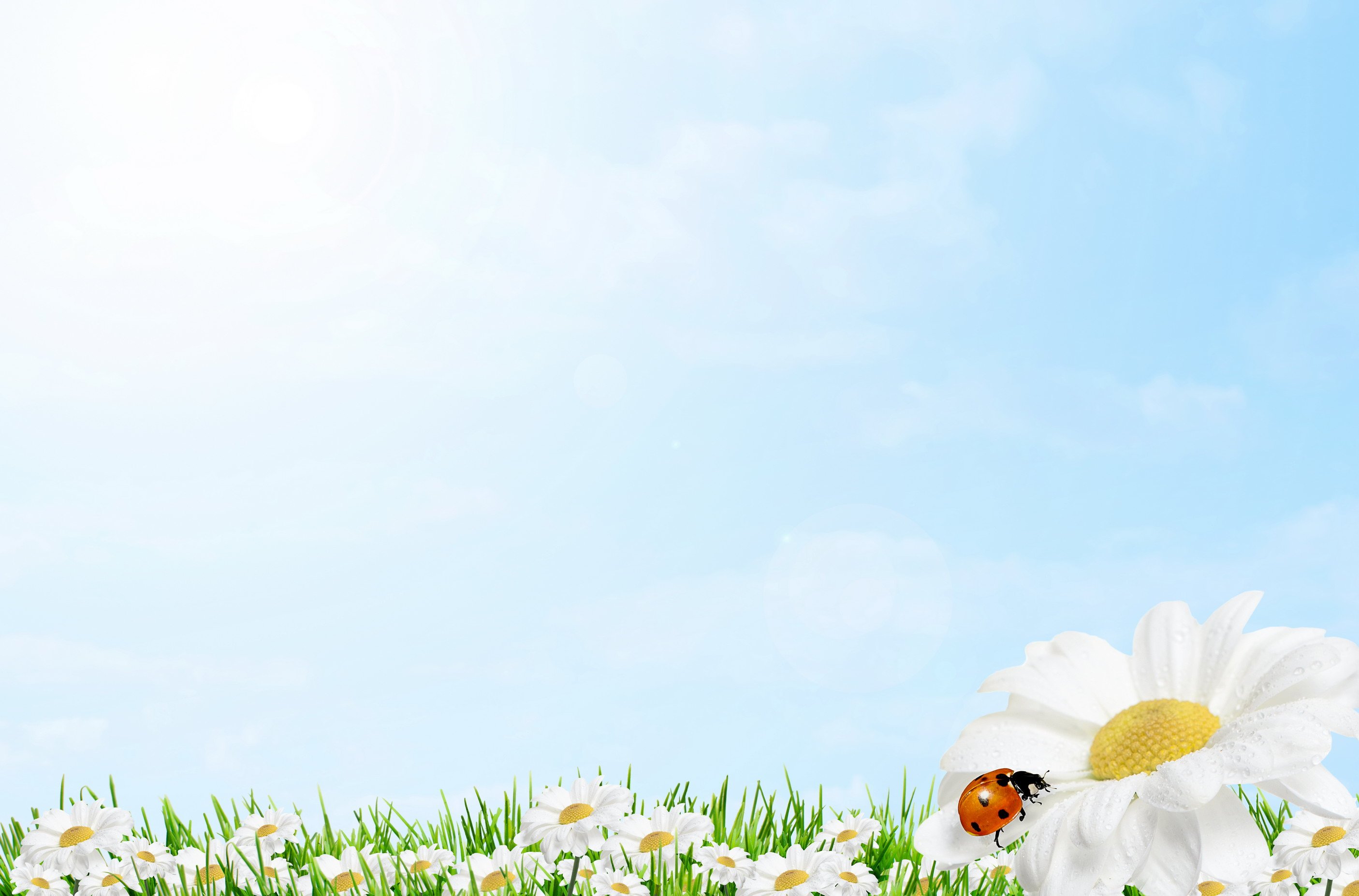 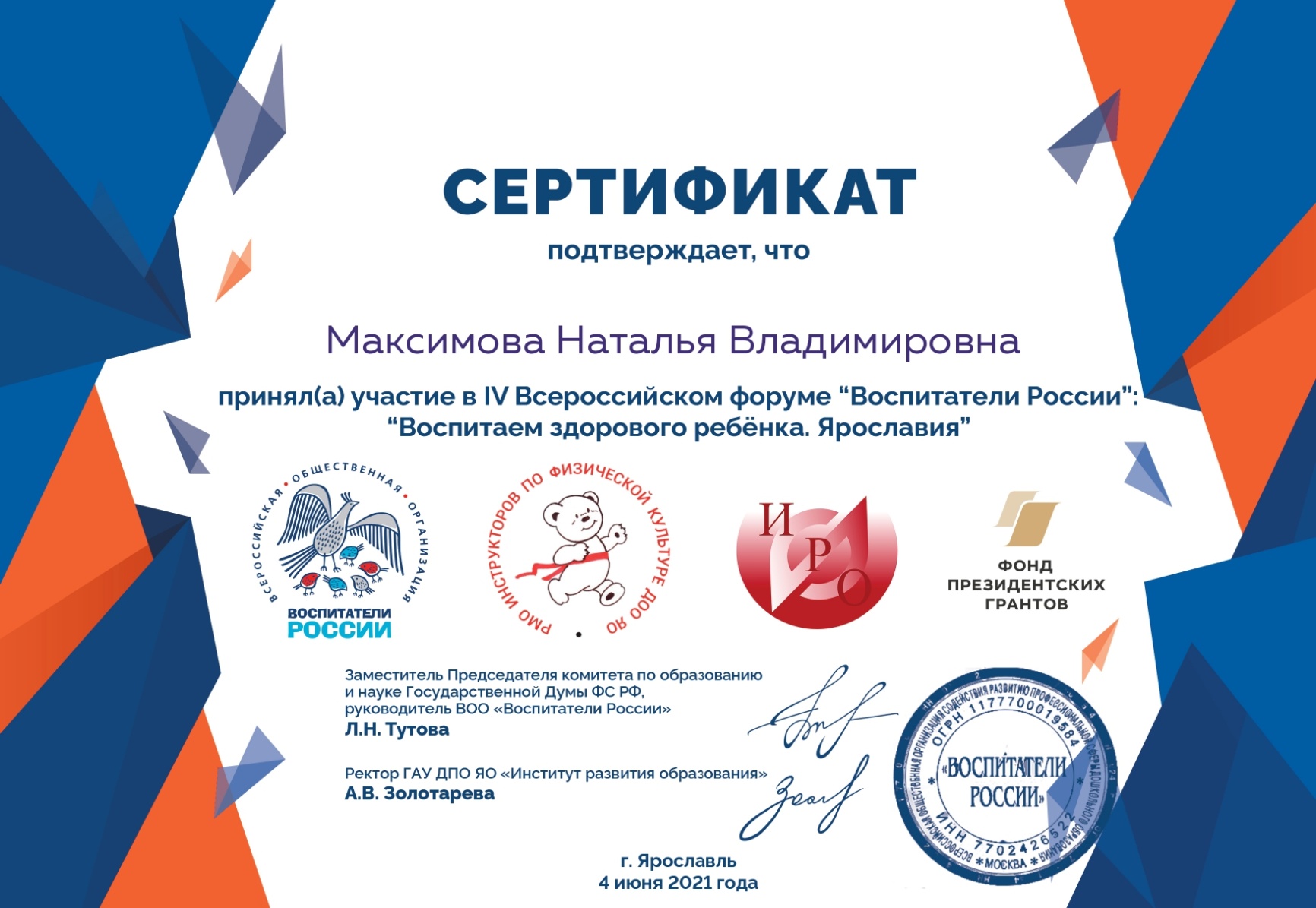 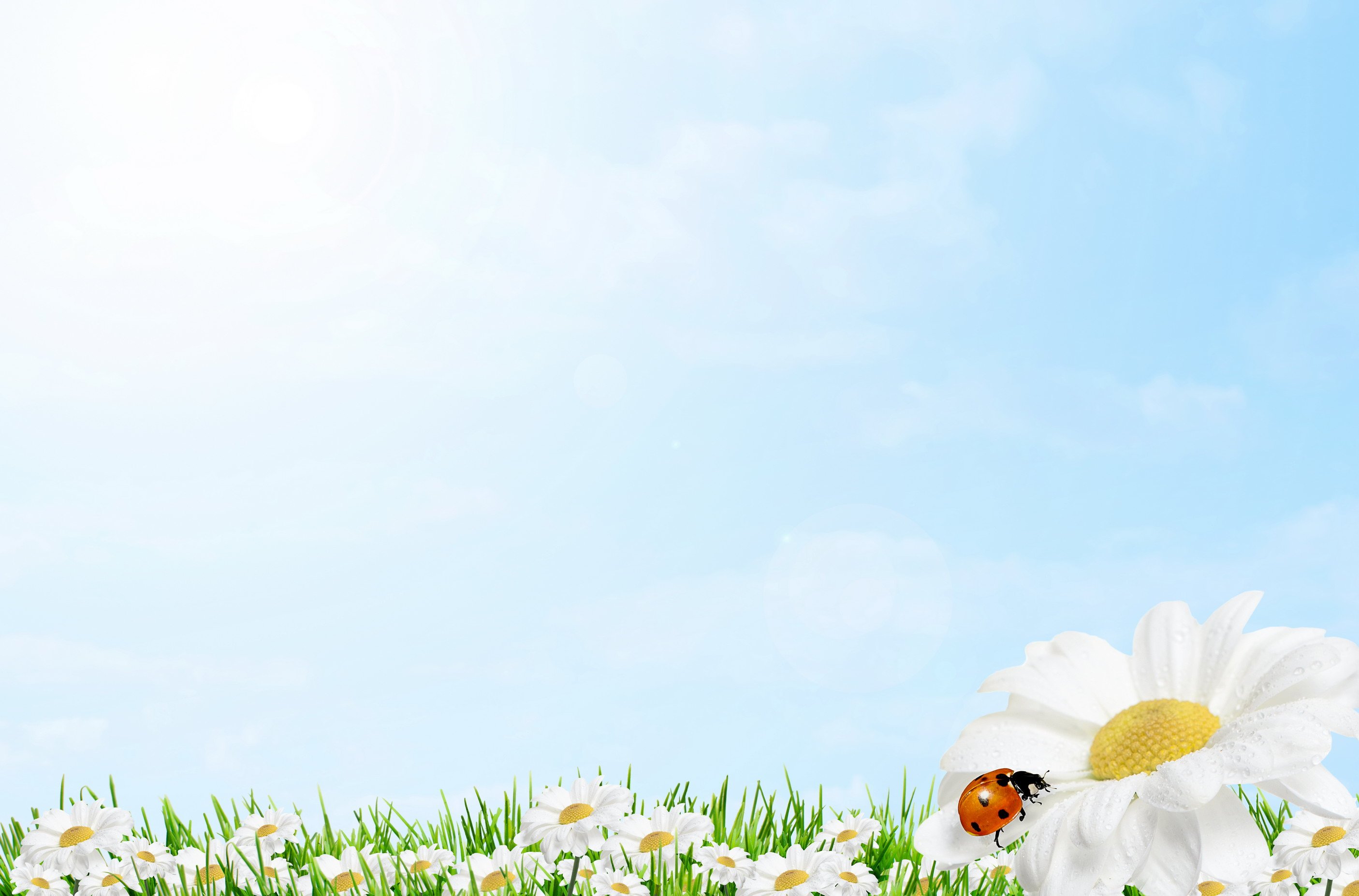 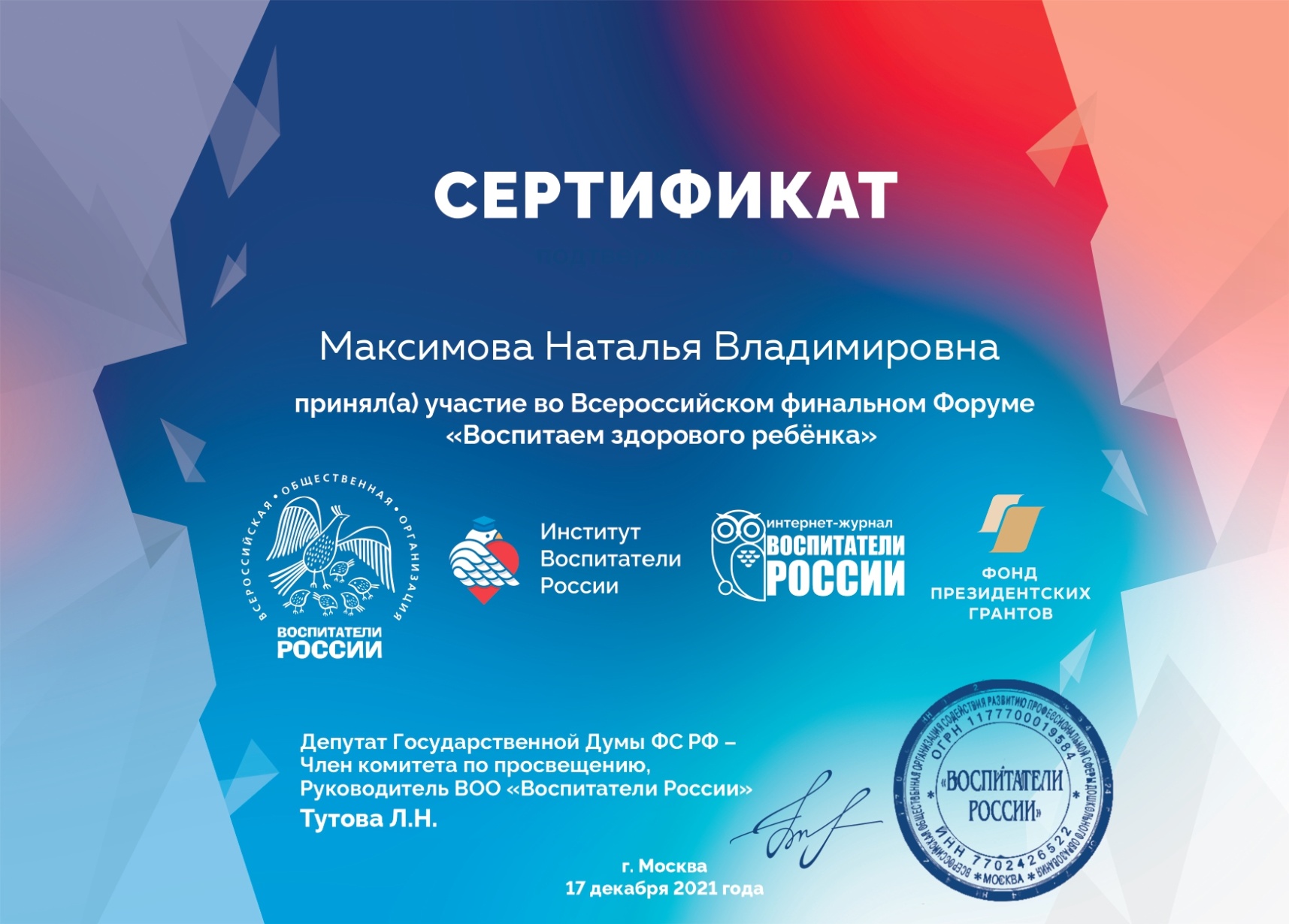 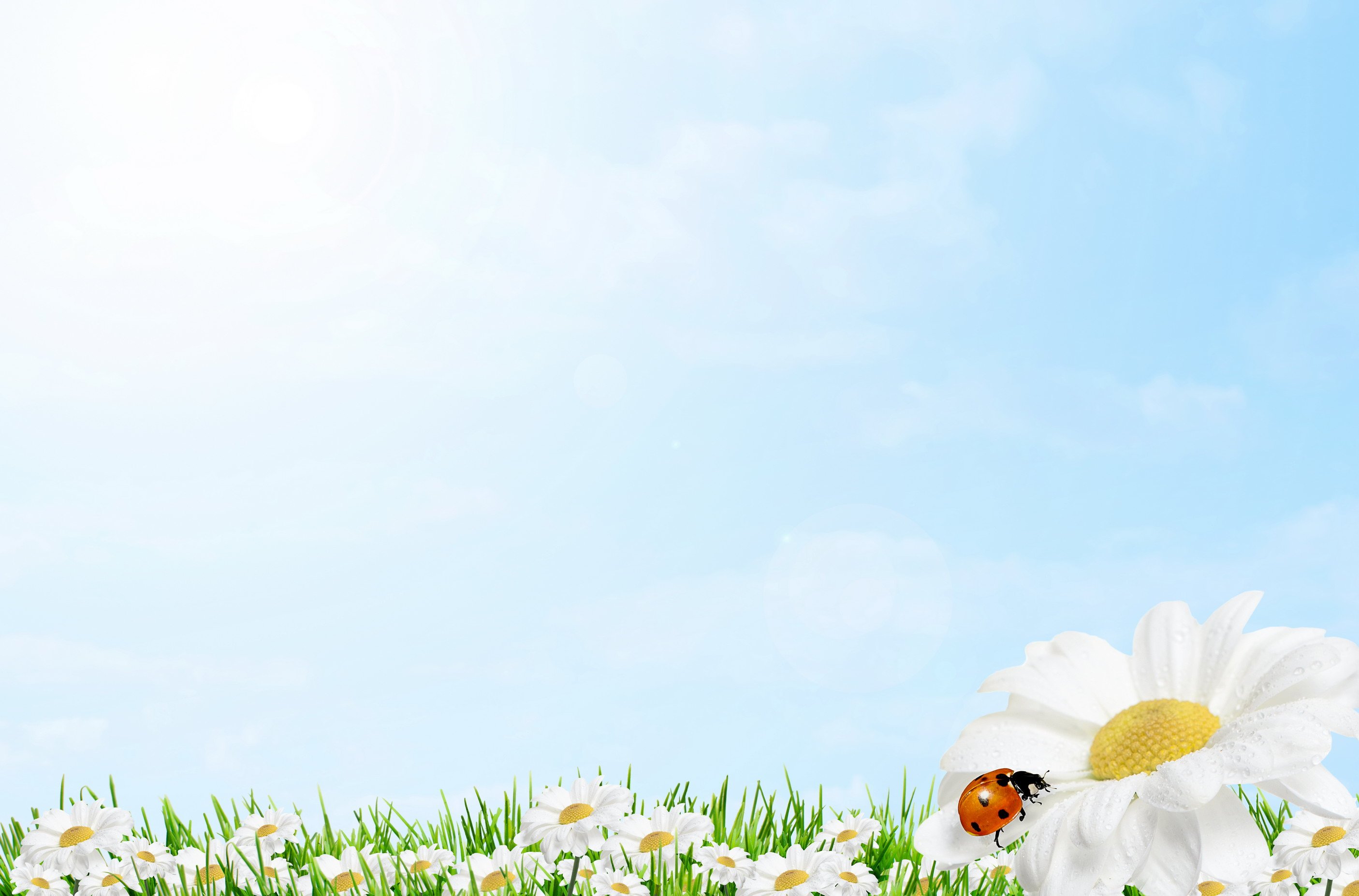 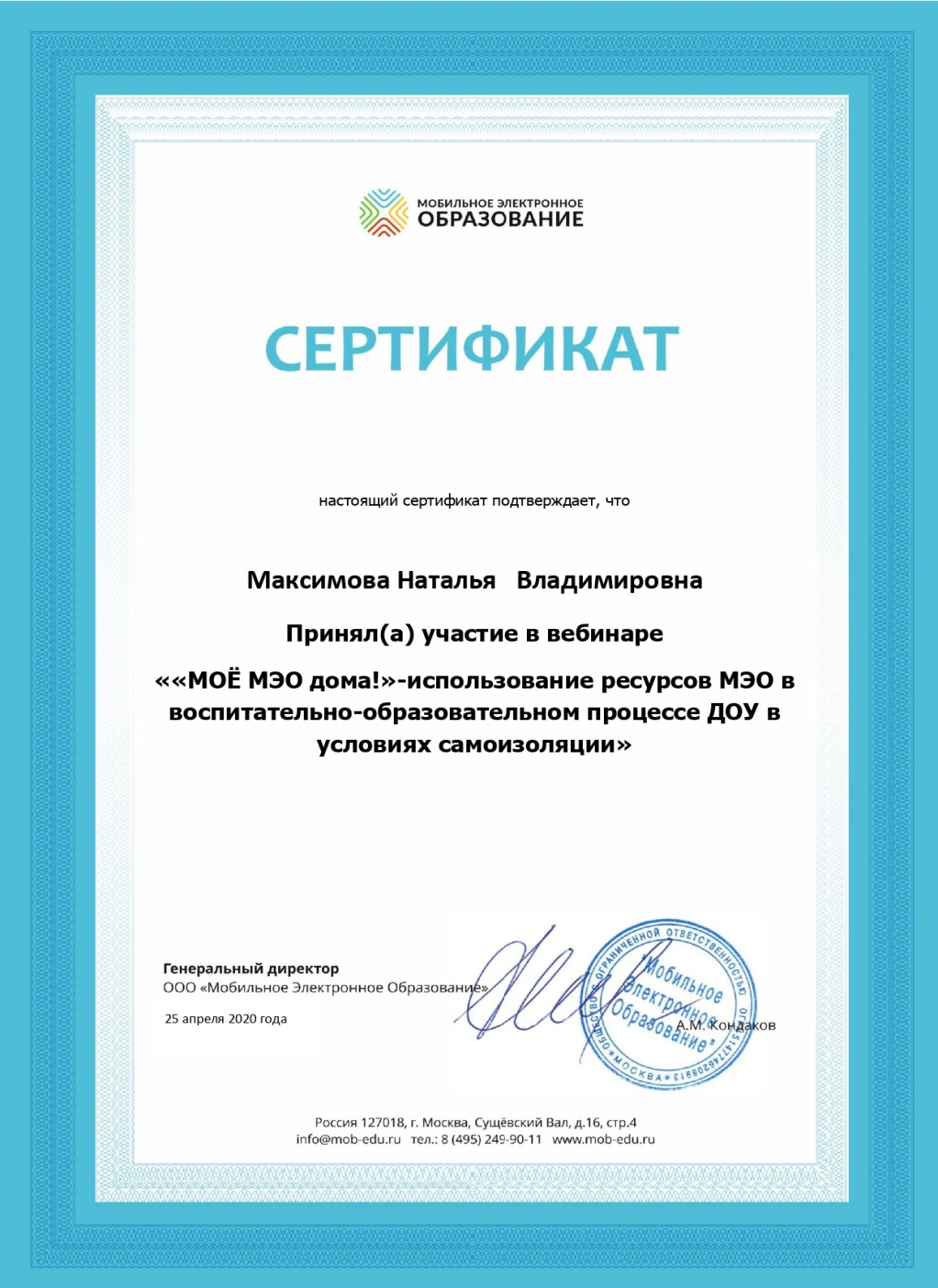 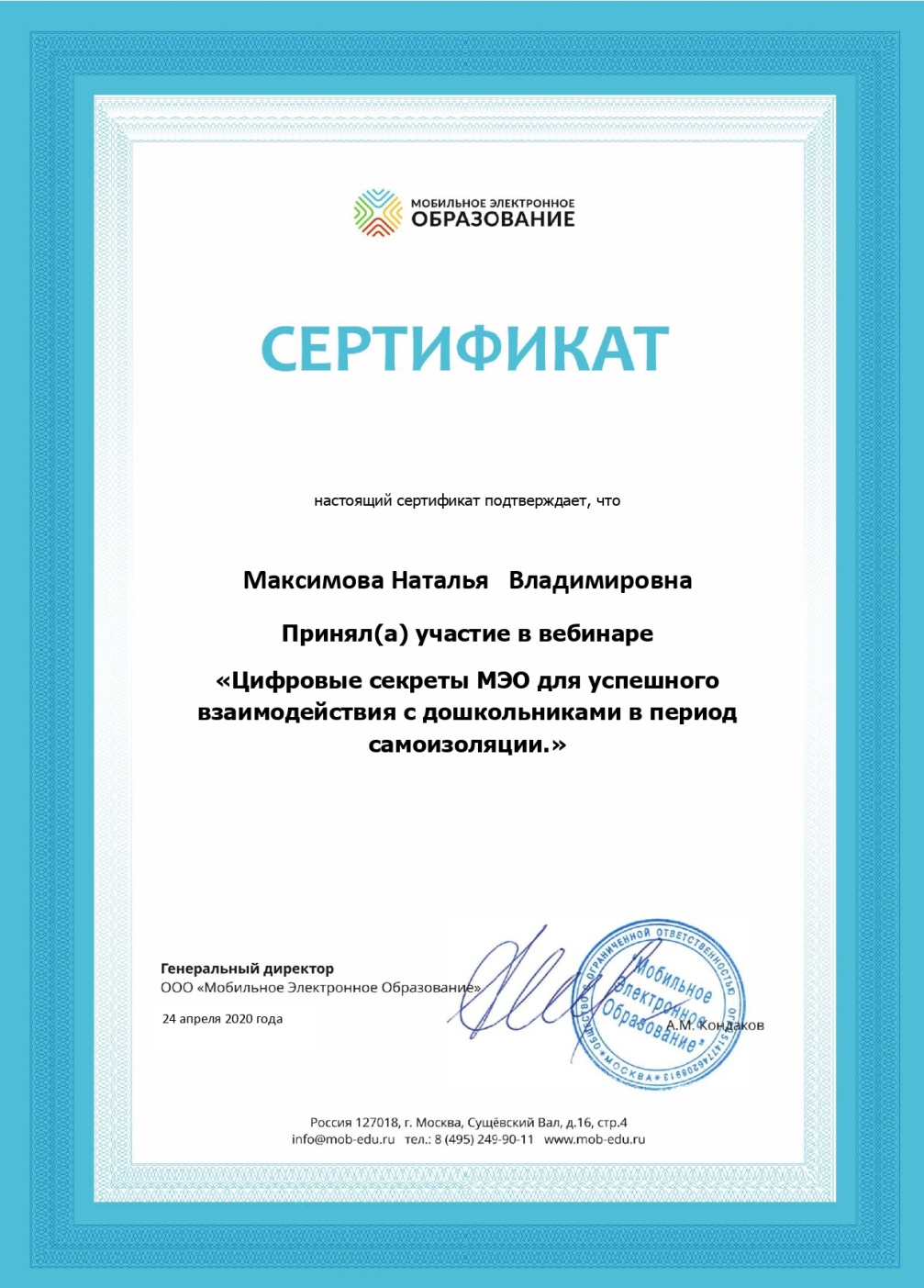 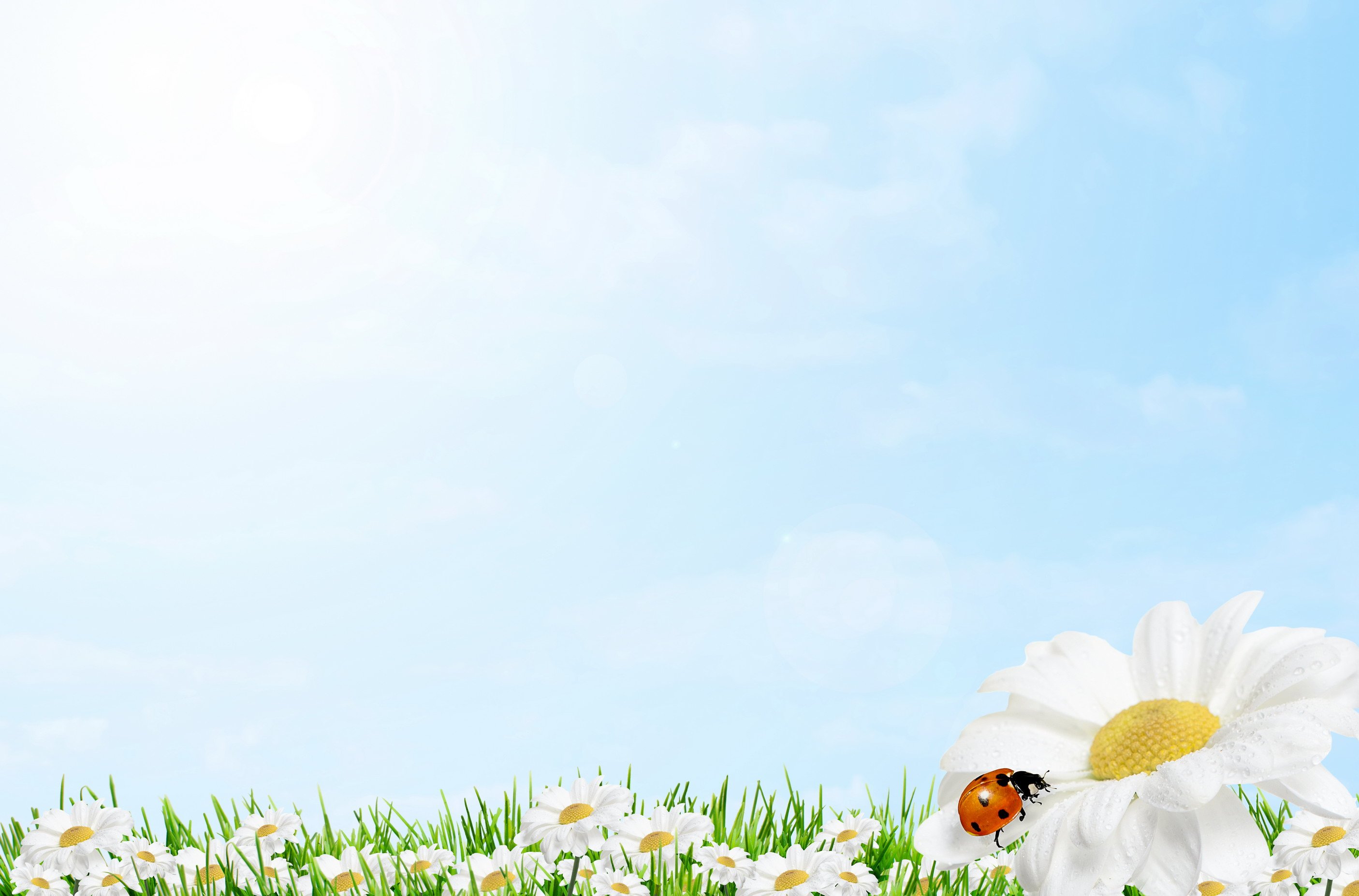 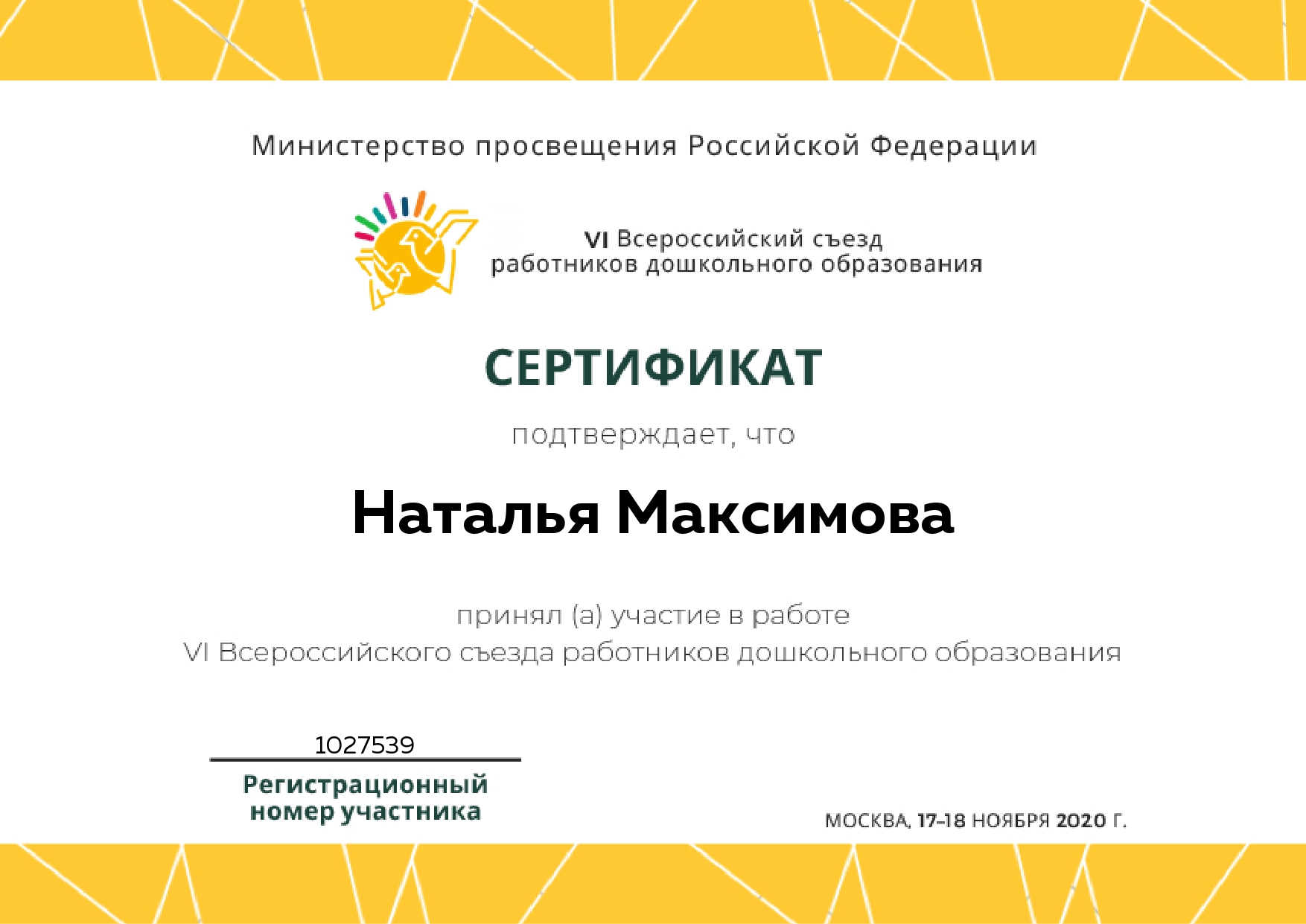 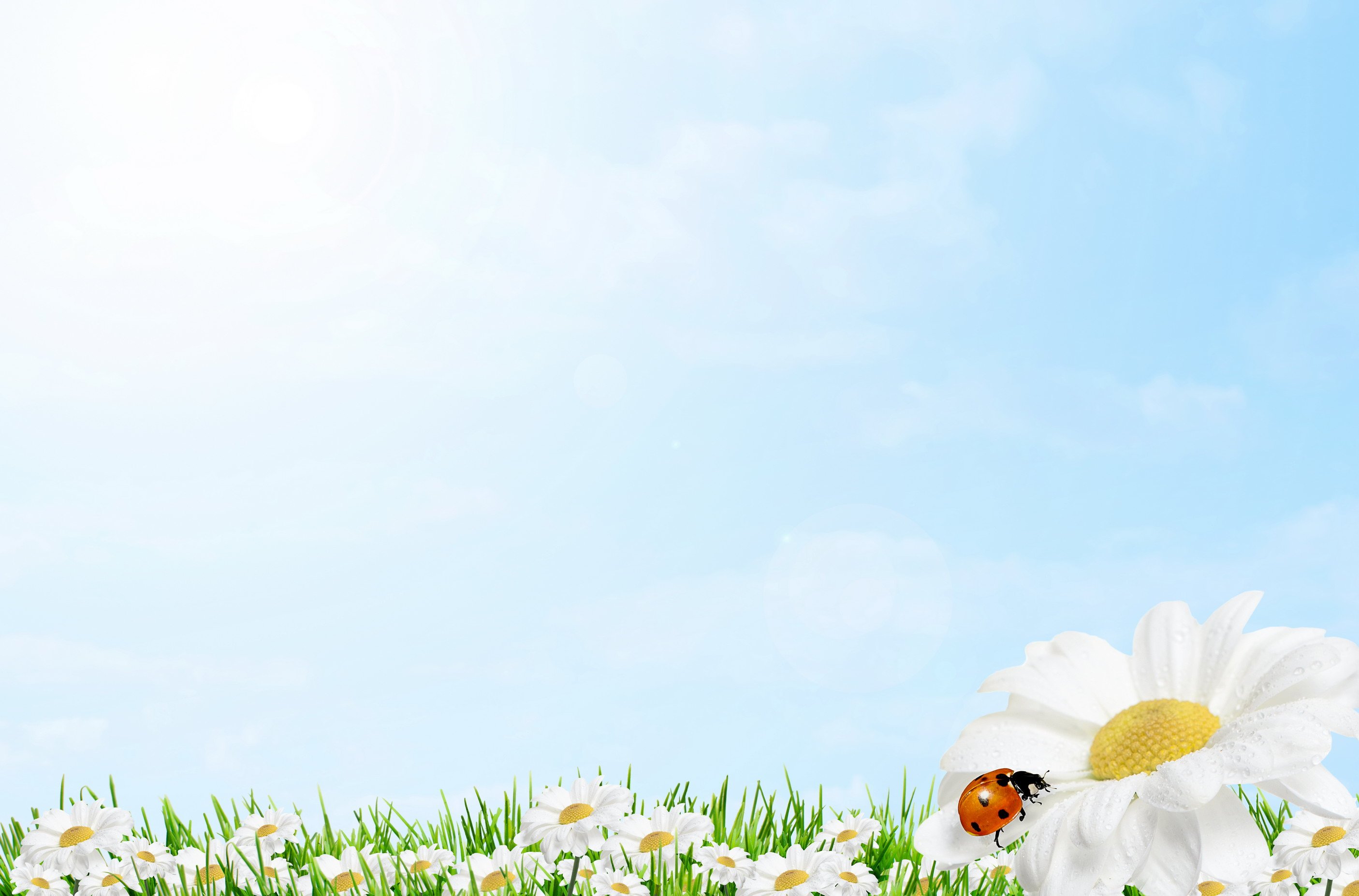 Региональный уровень
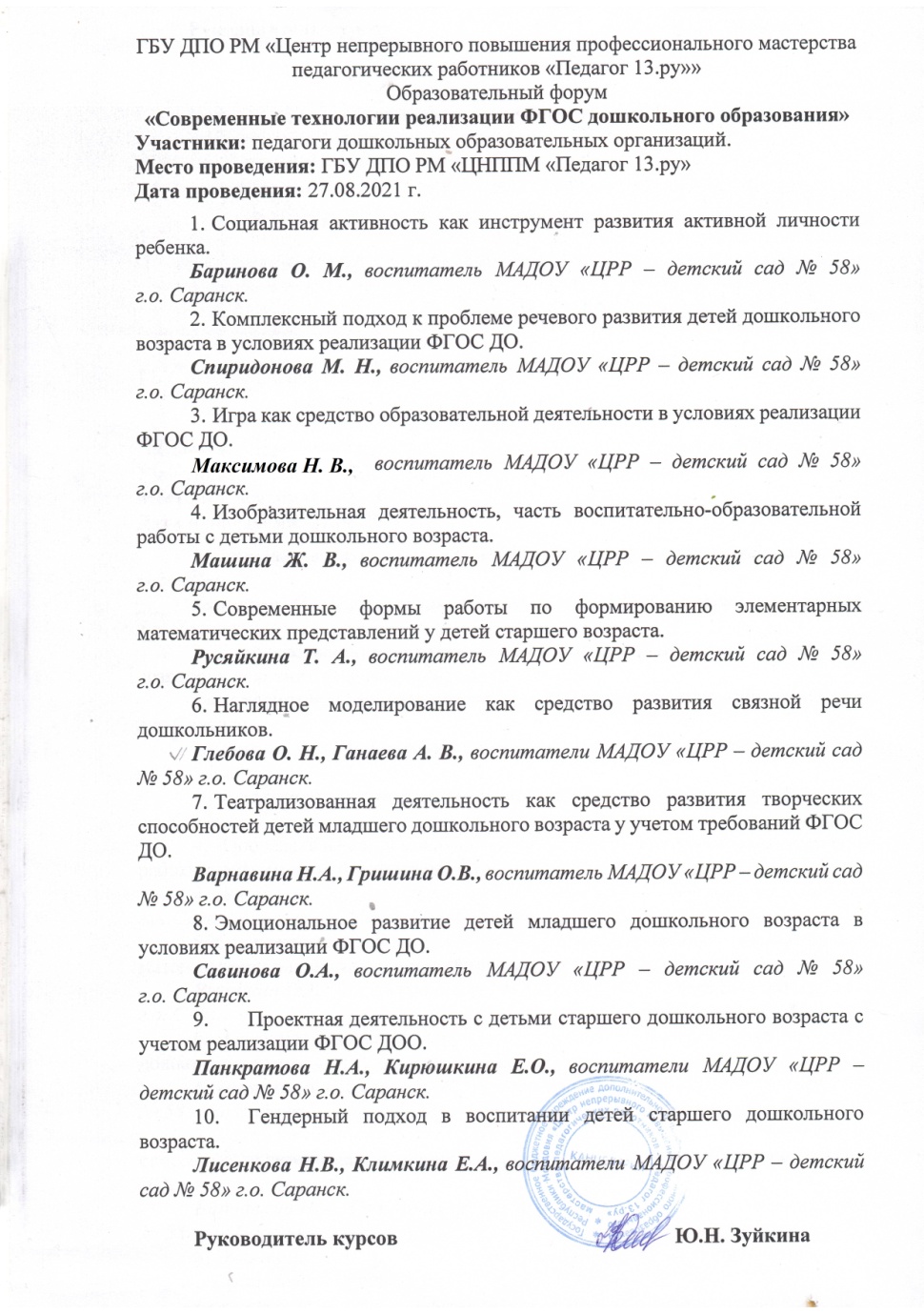 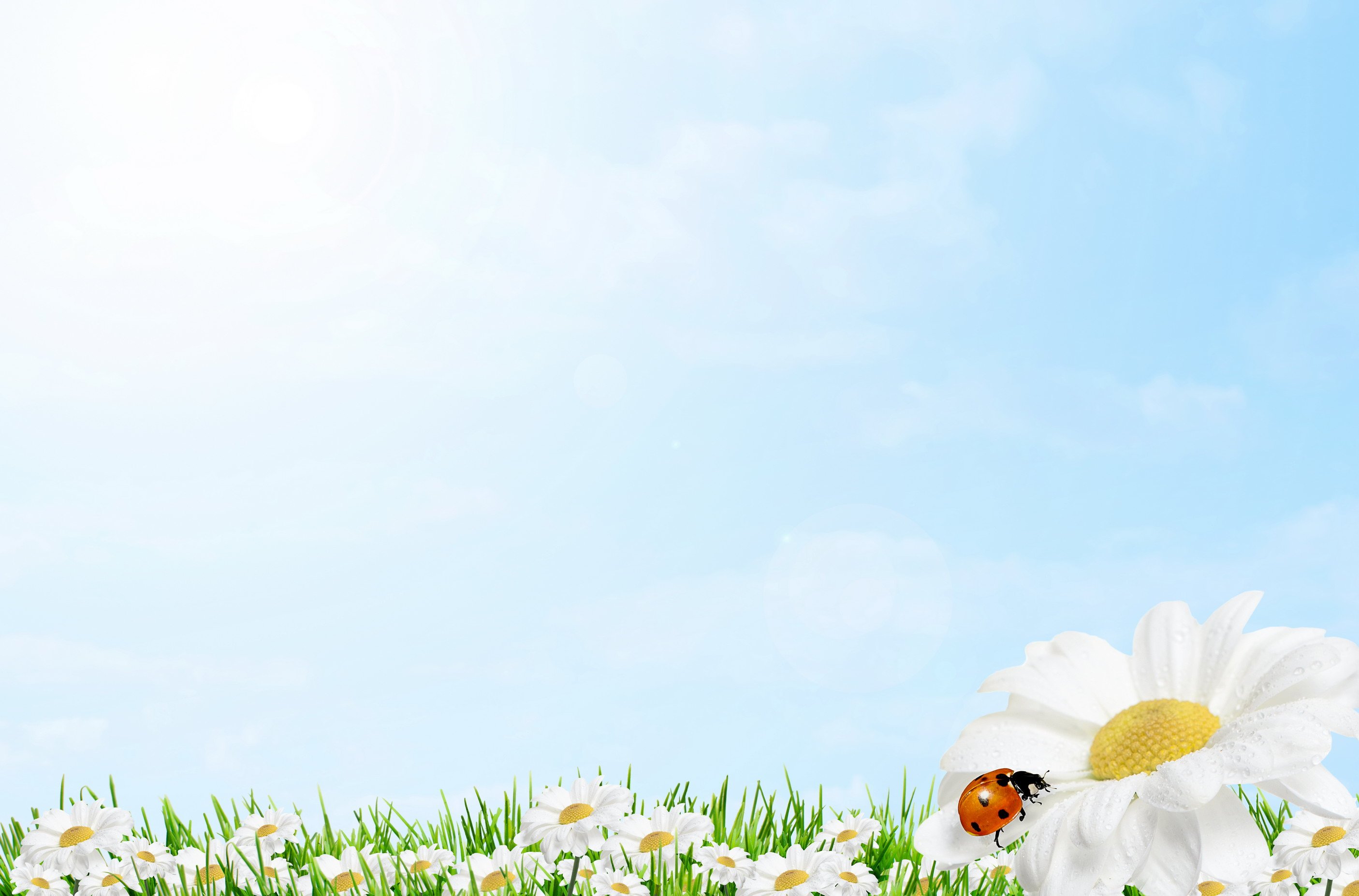 Проведение открытых занятий, мастер-классов, мероприятий
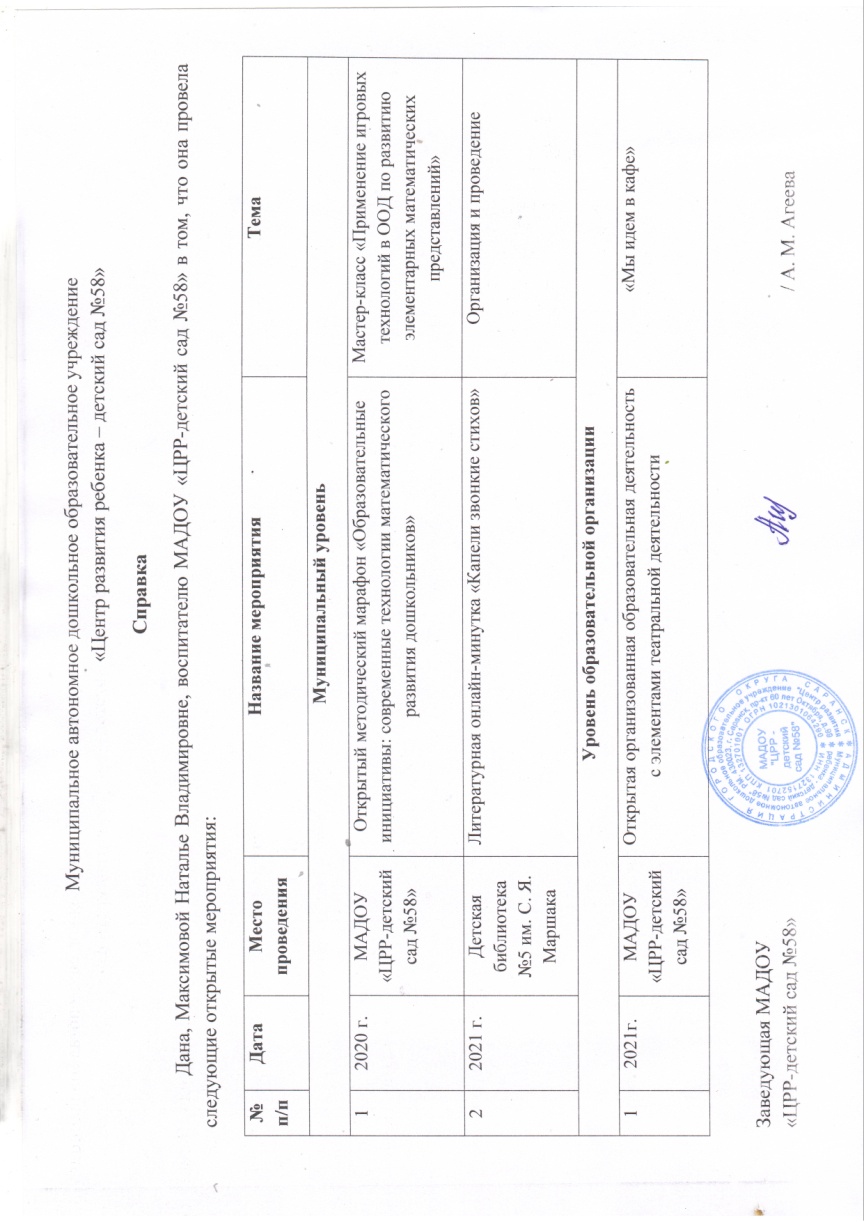 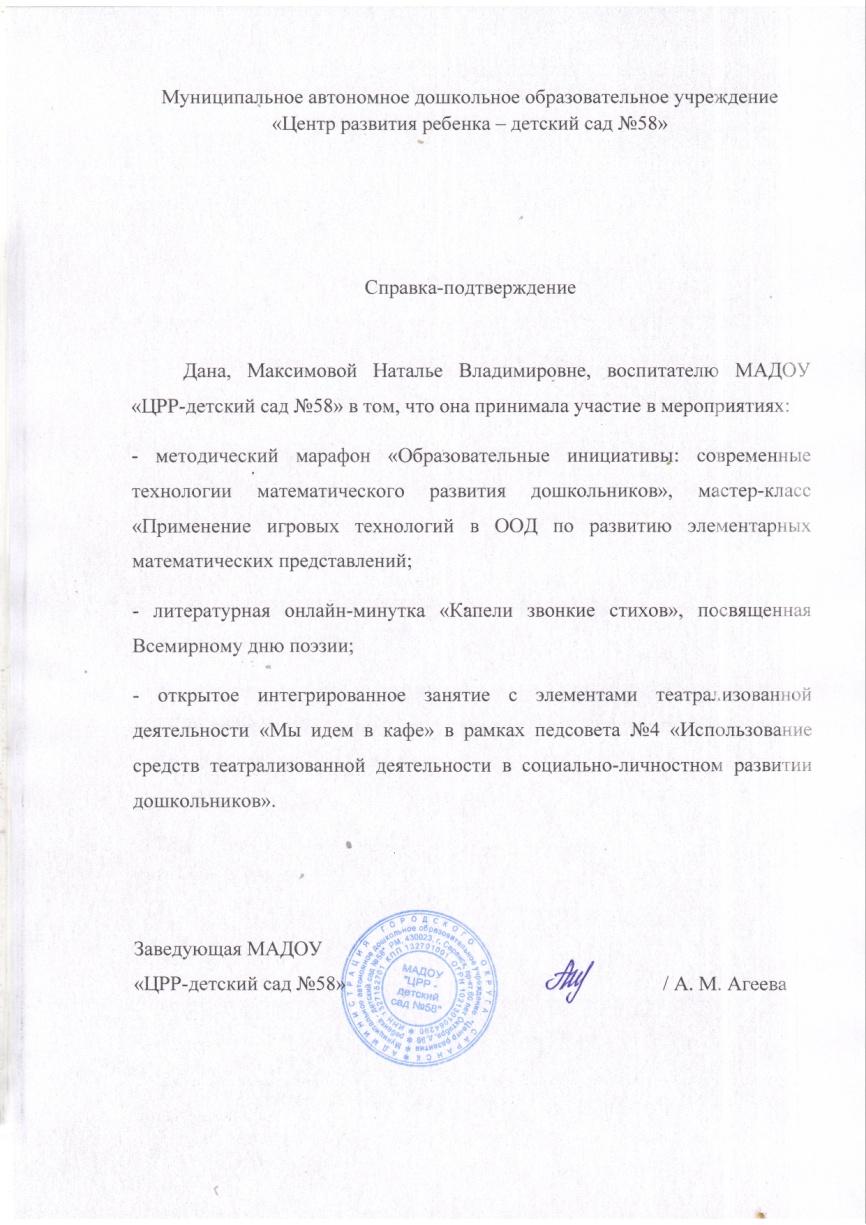 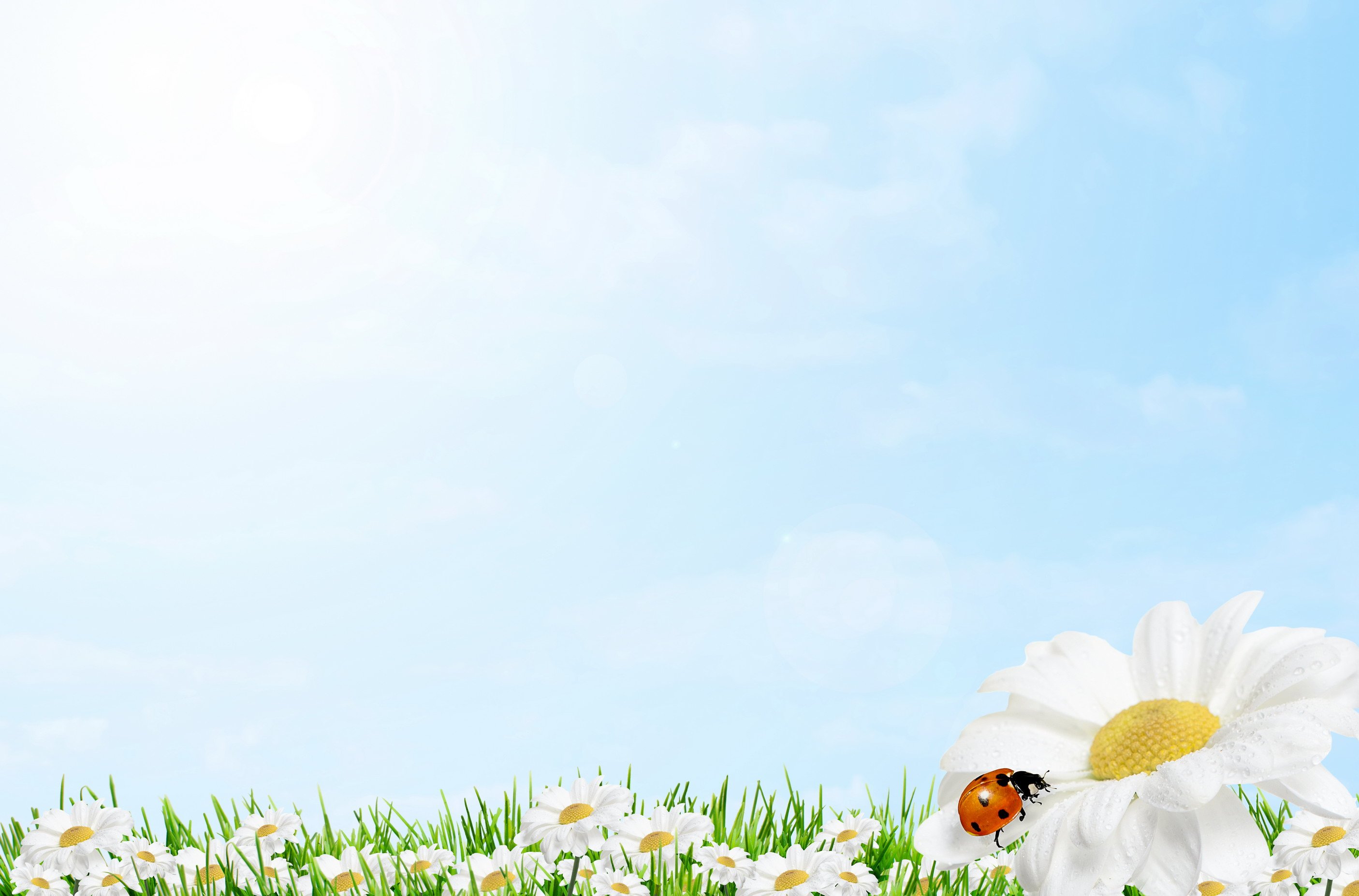 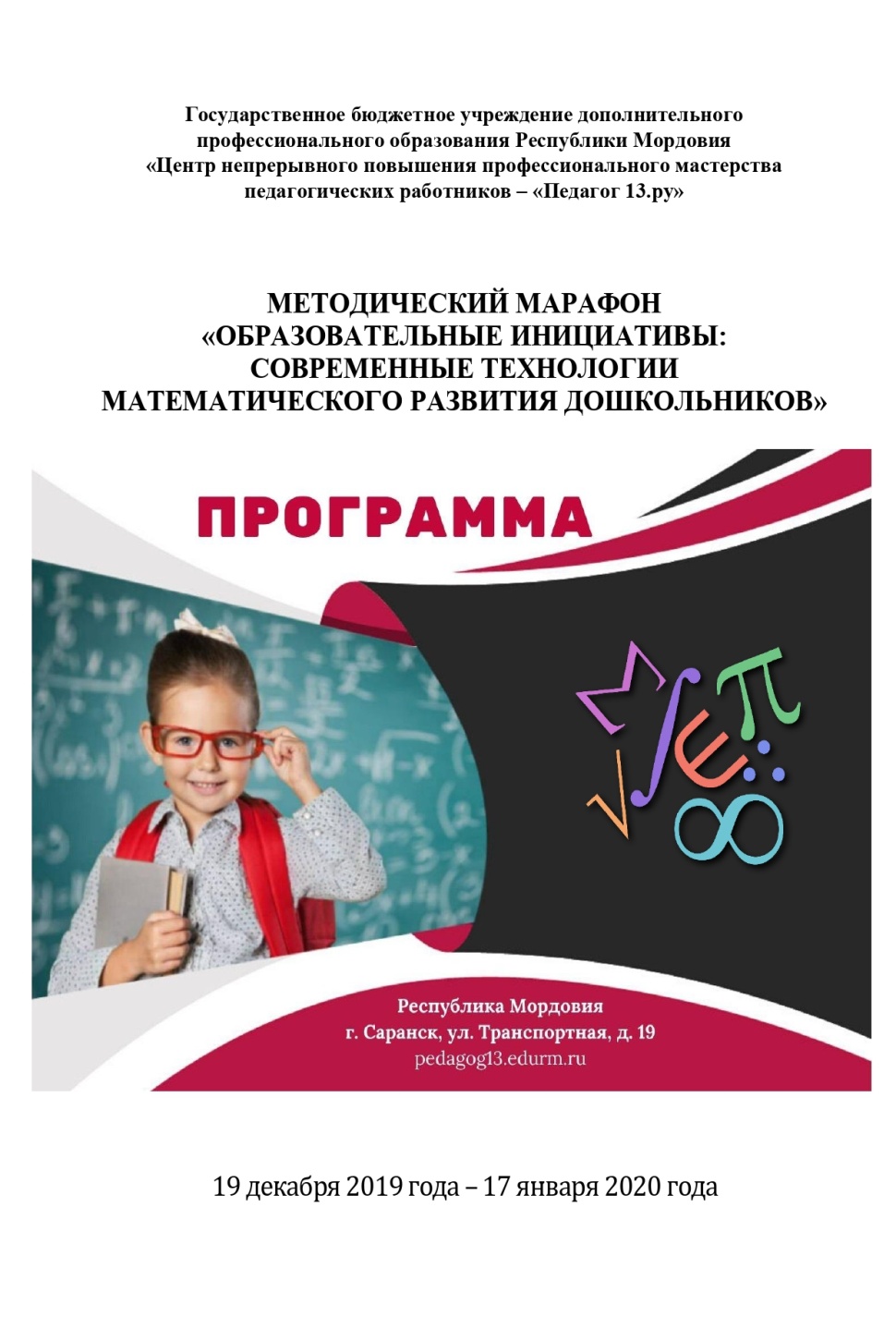 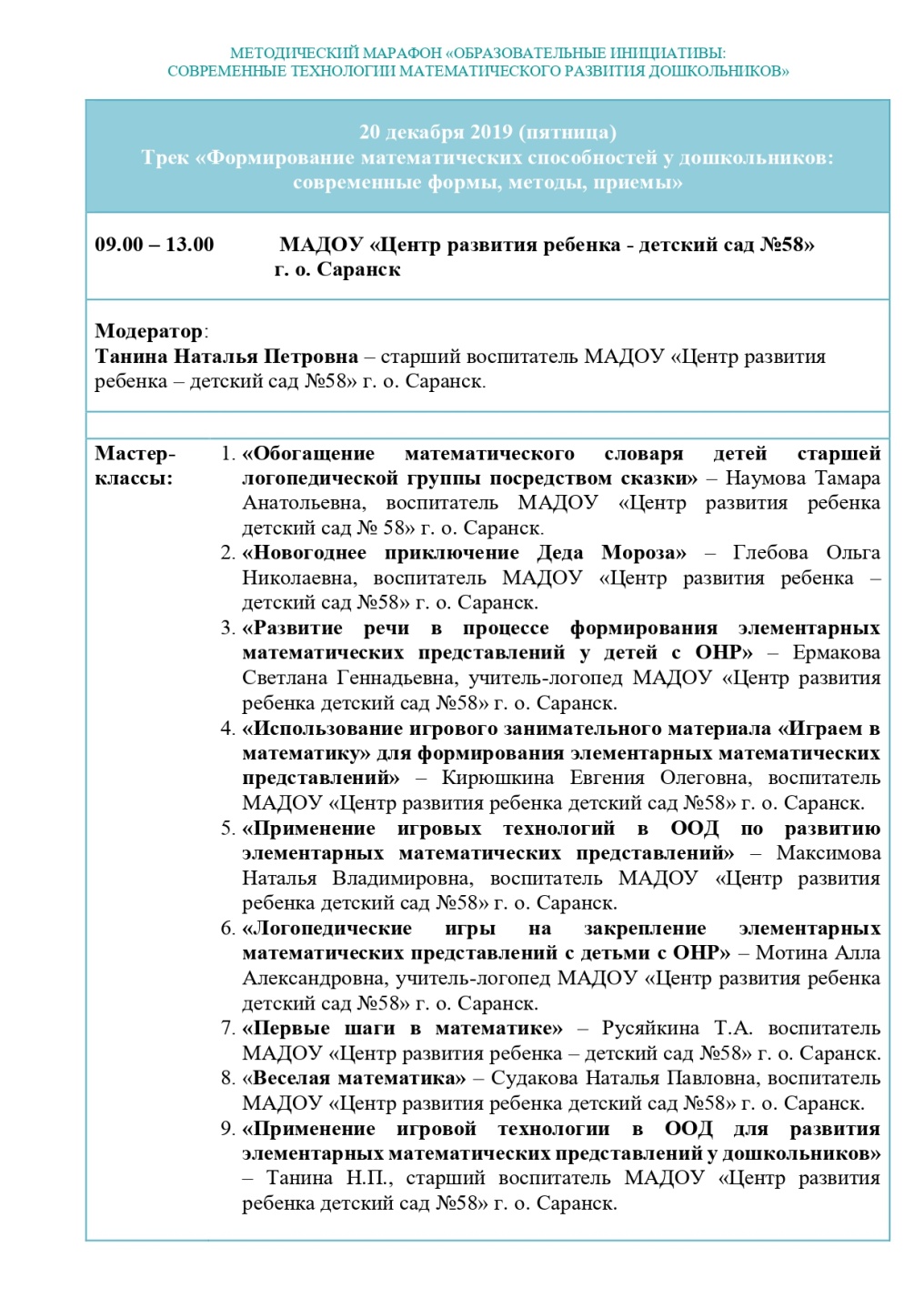 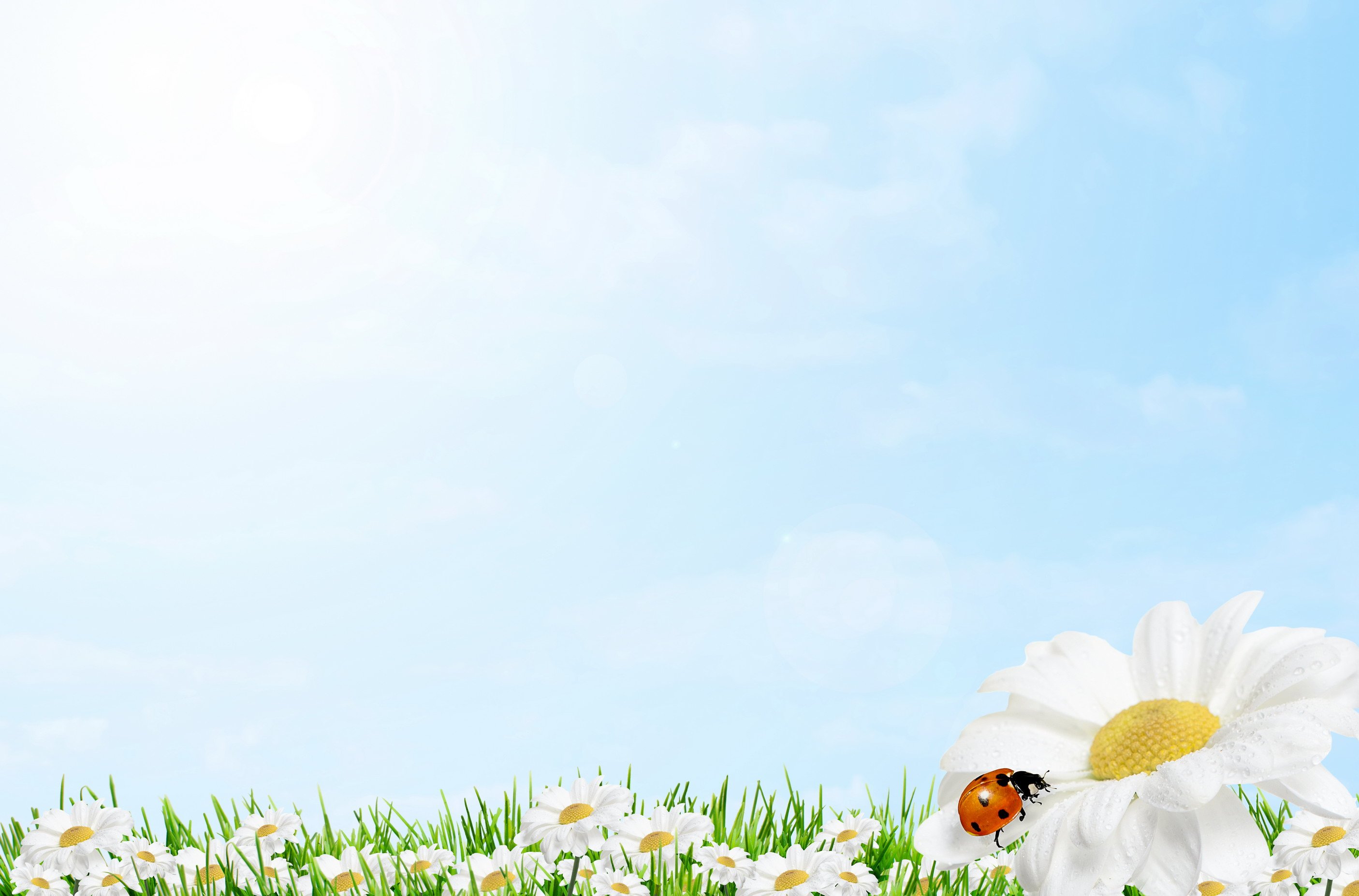 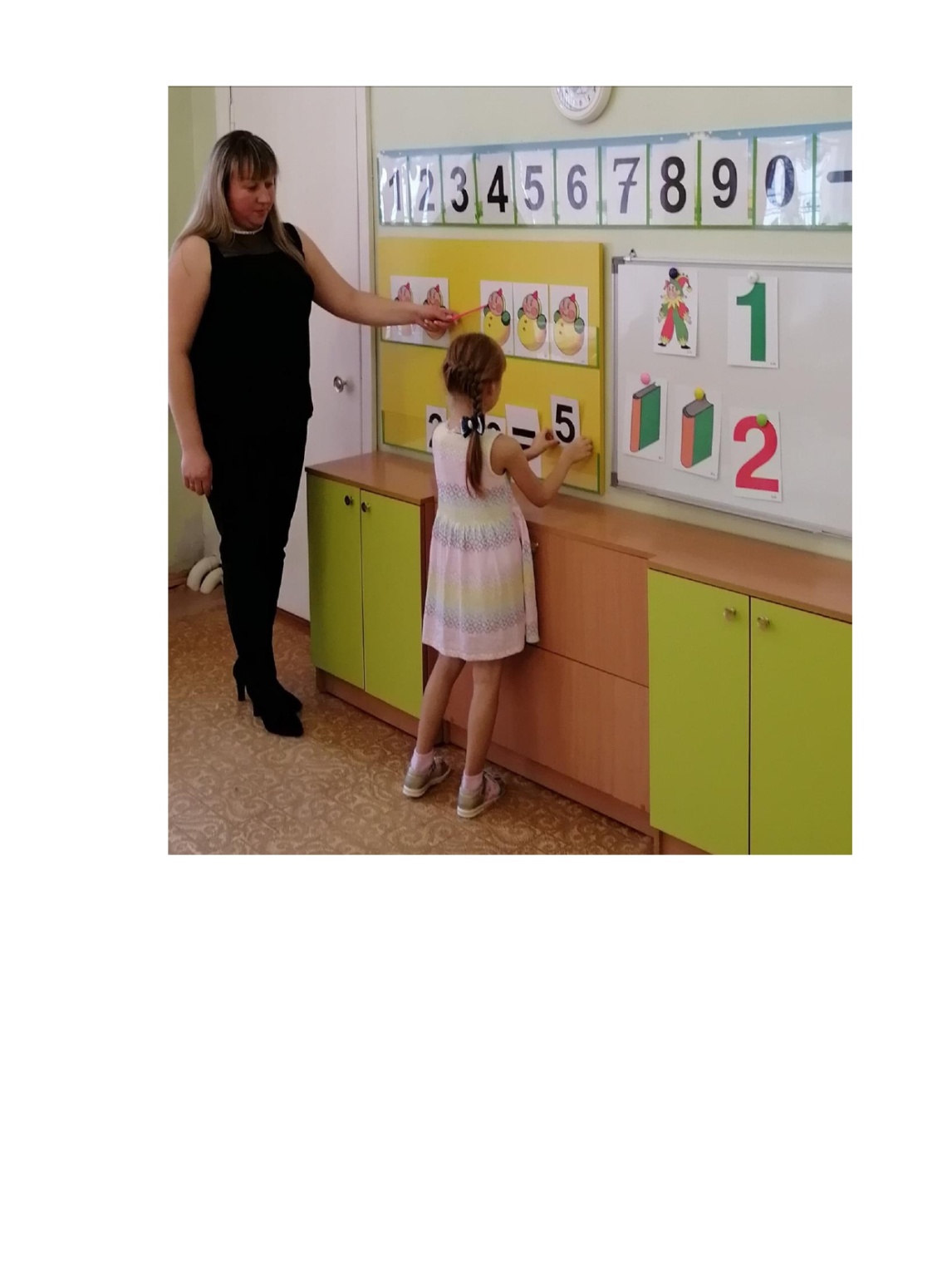 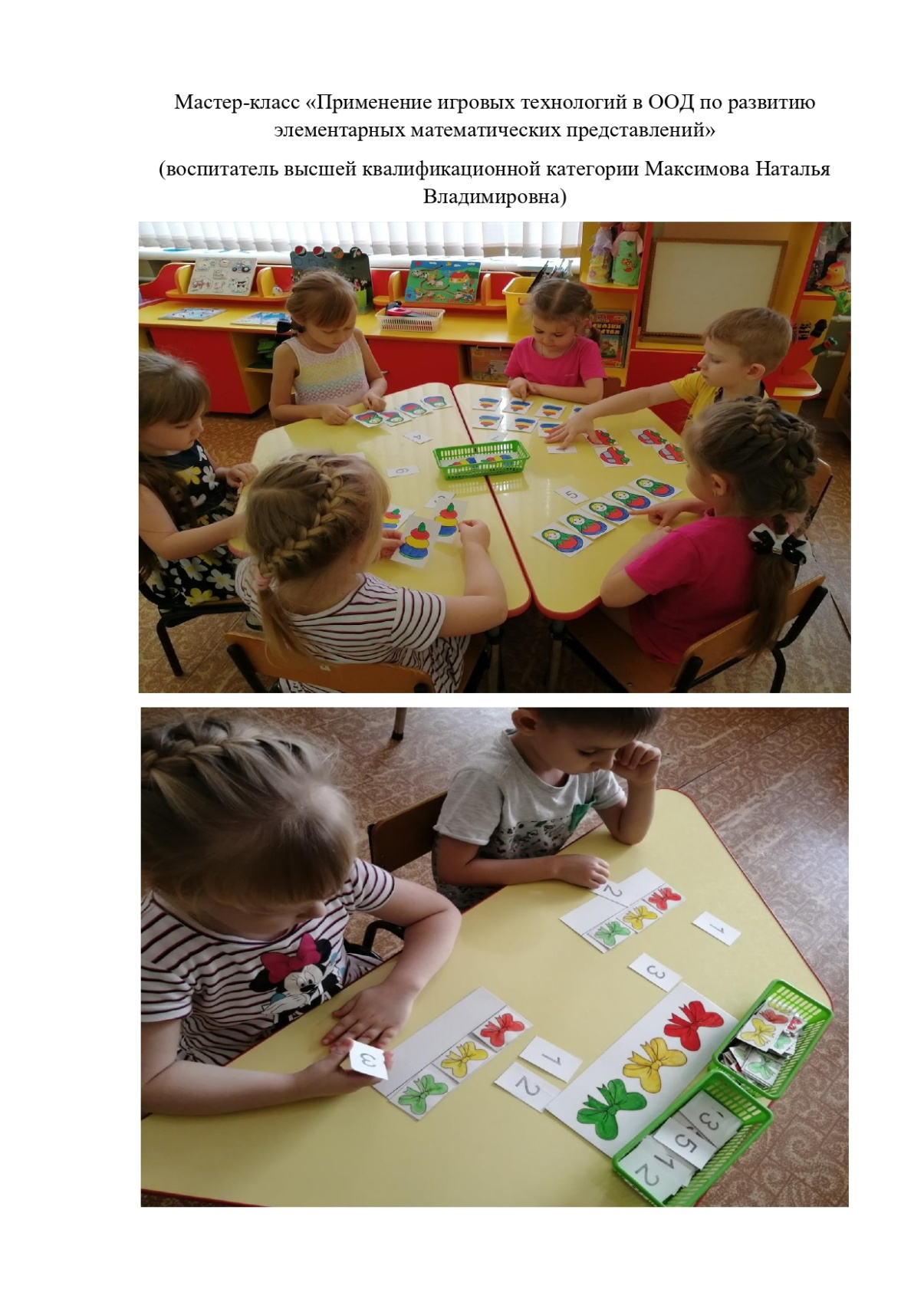 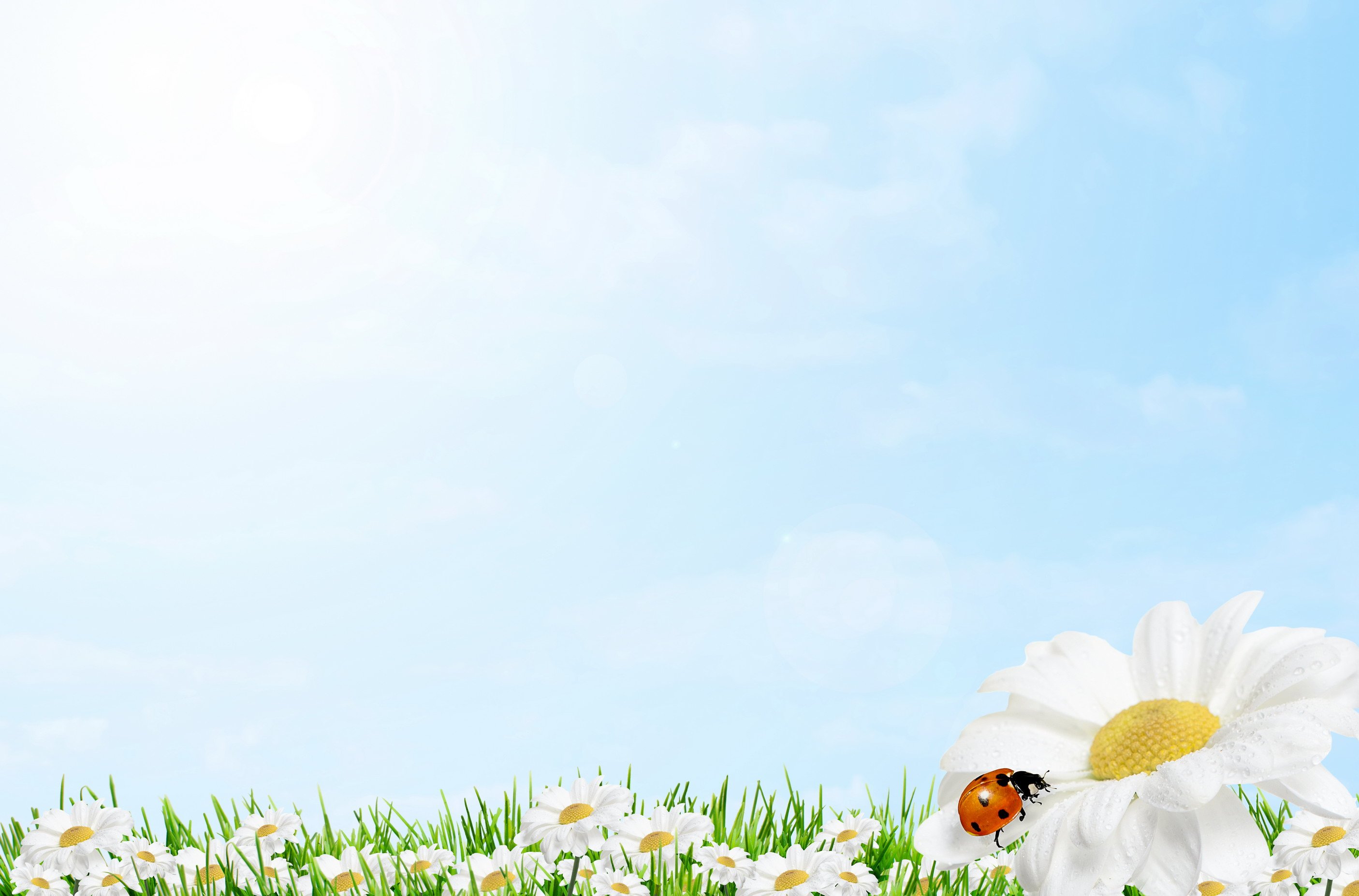 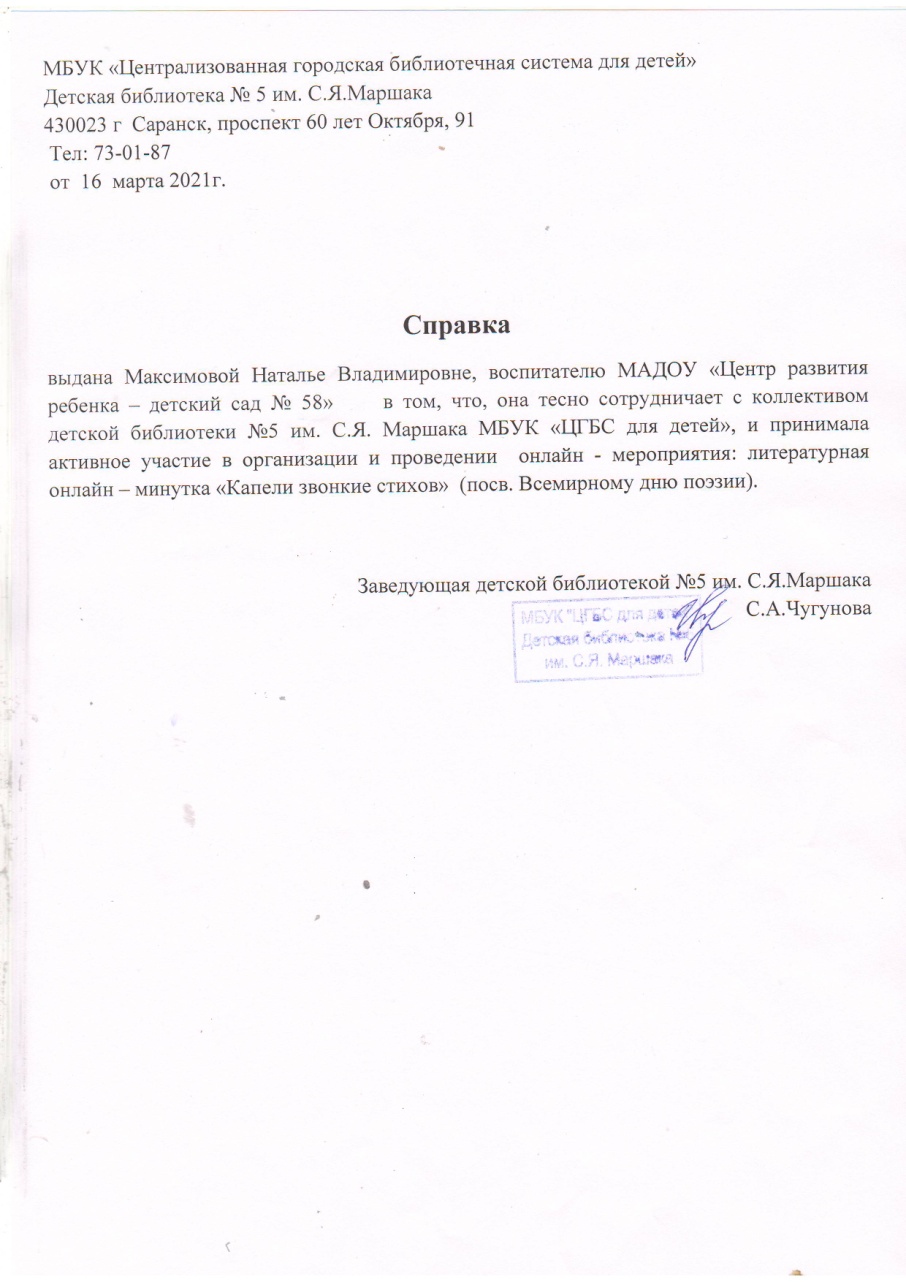 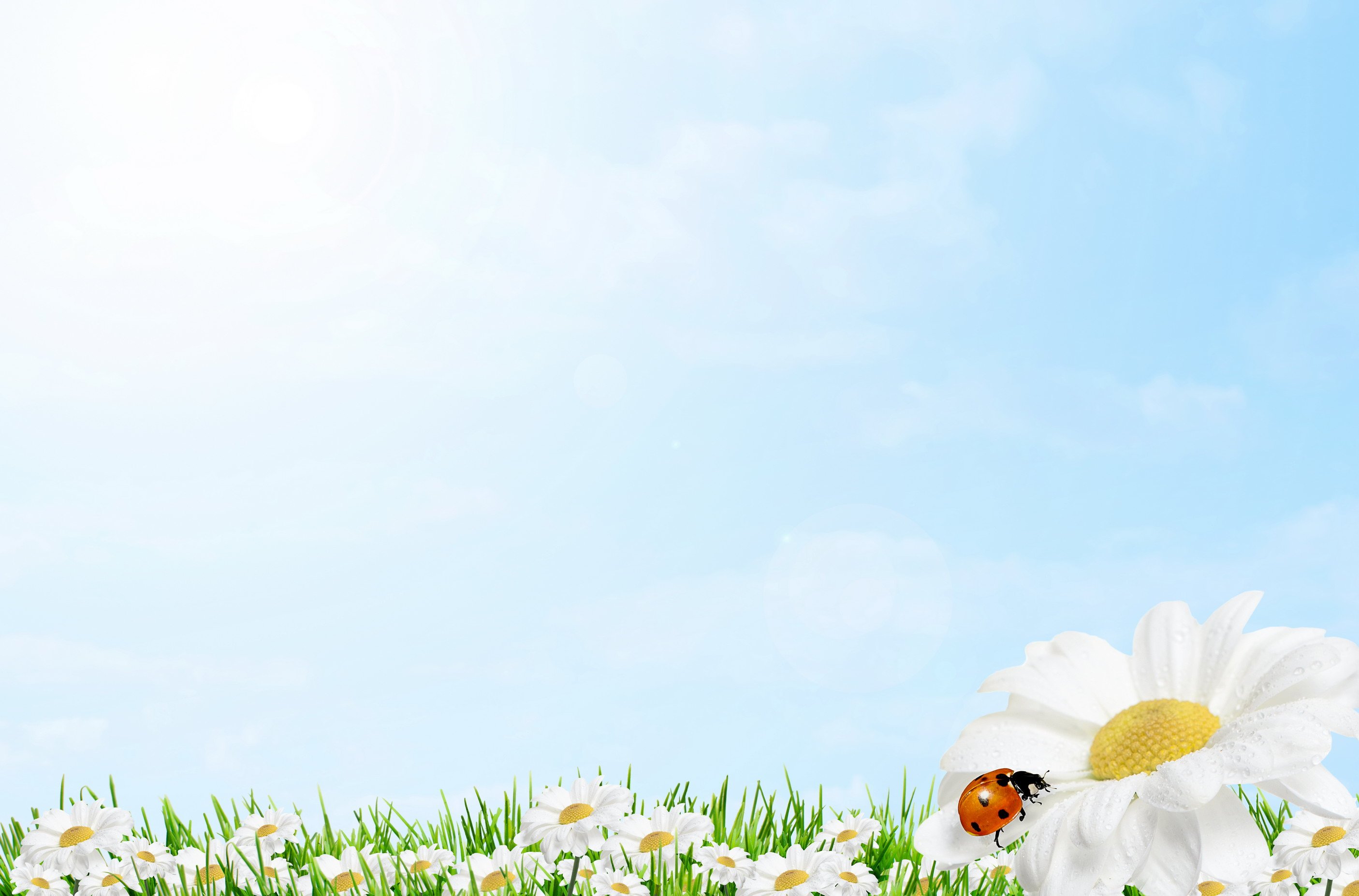 Экспертная деятельность
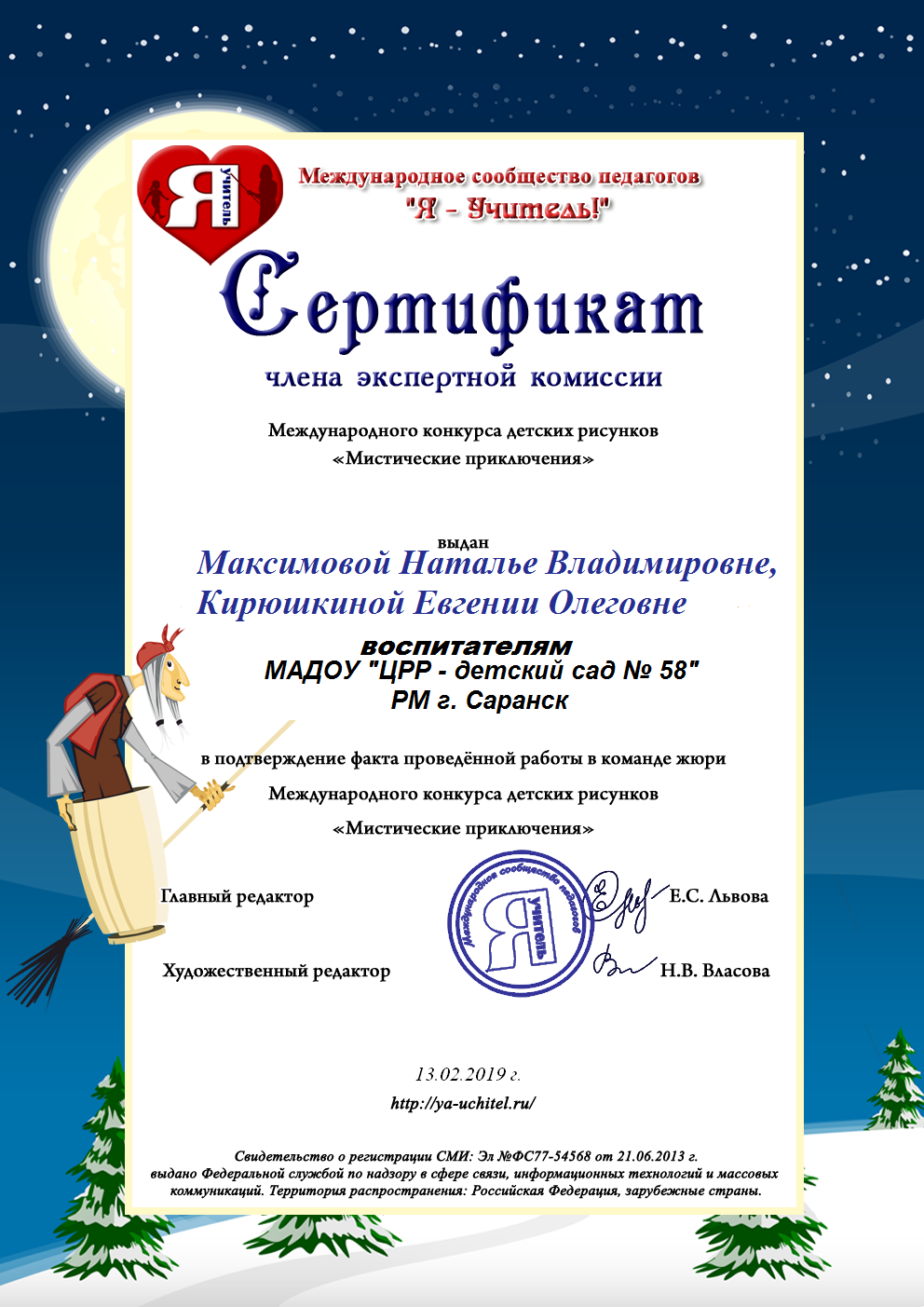 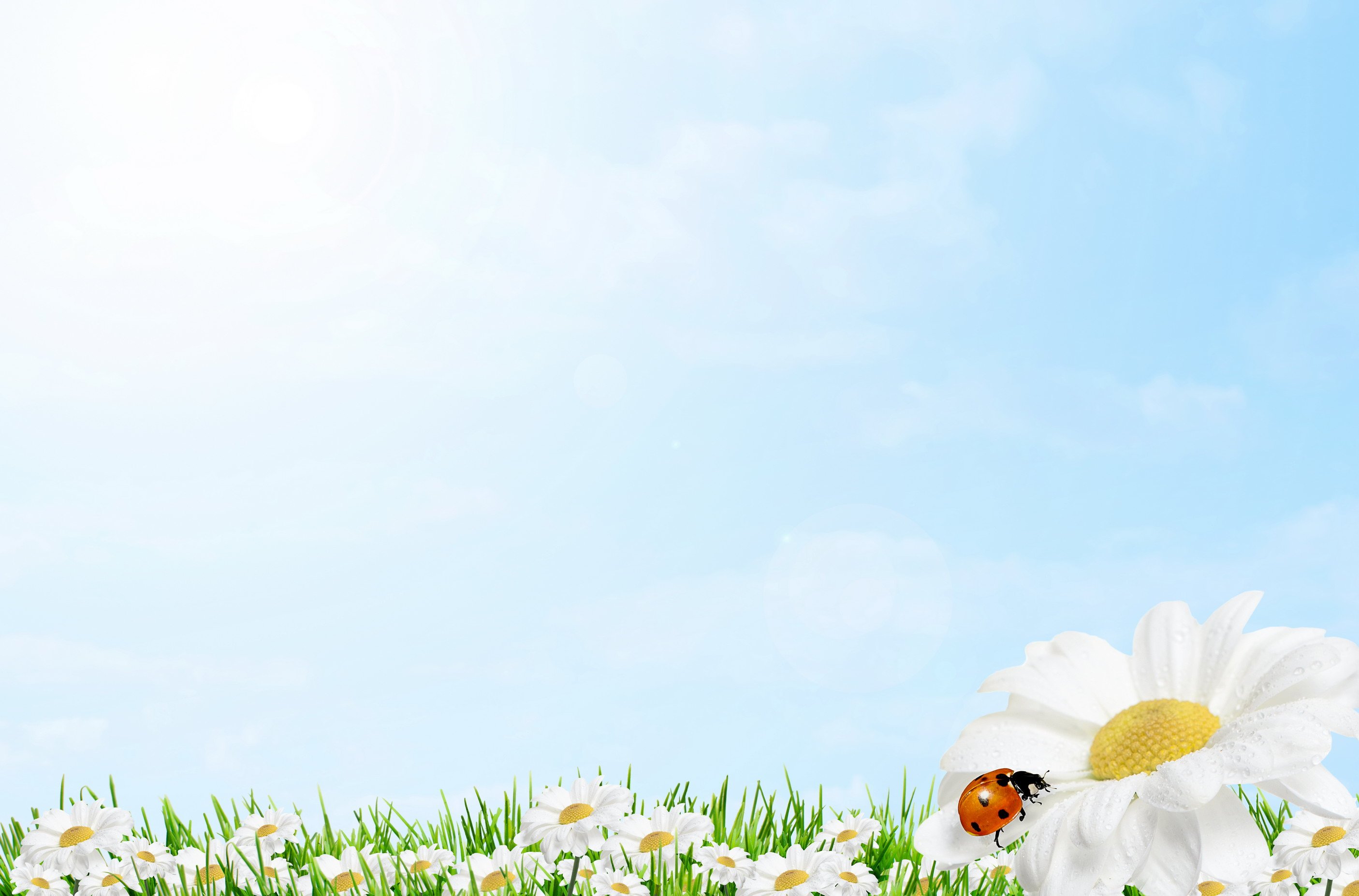 Общественно-педагогическая  активность педагога: участие в комиссиях, педагогических сообществах, жюри конкурсов
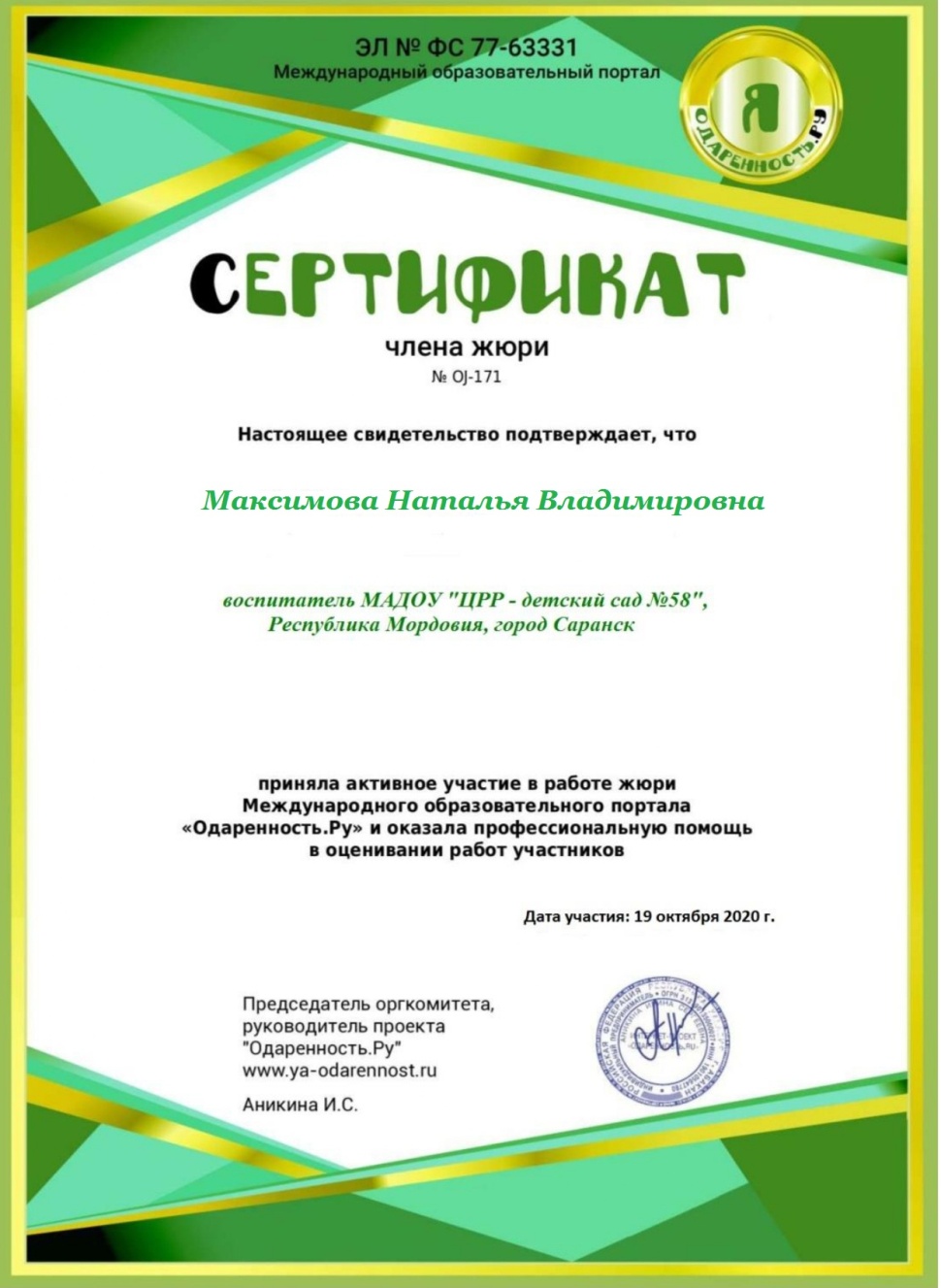 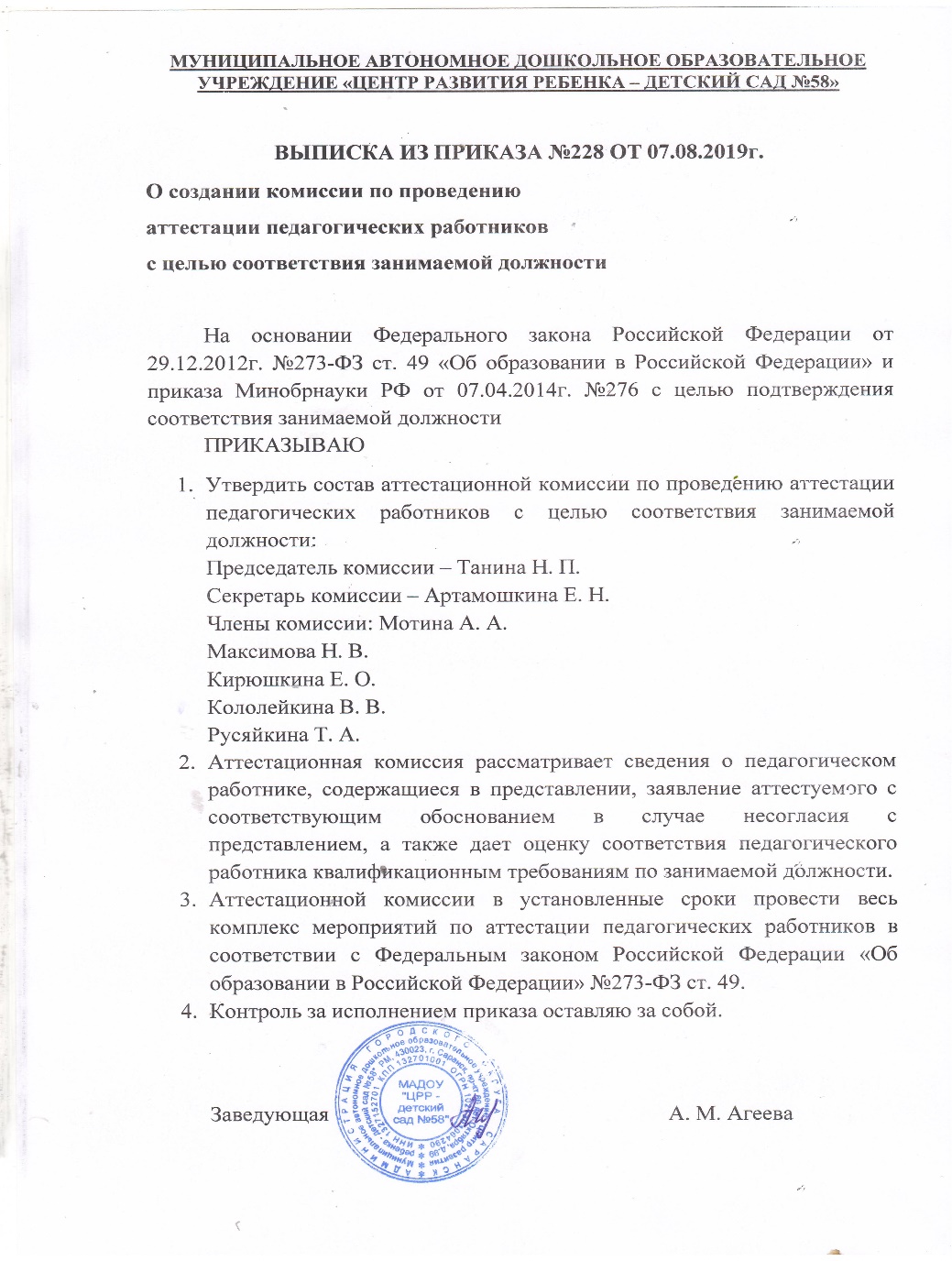 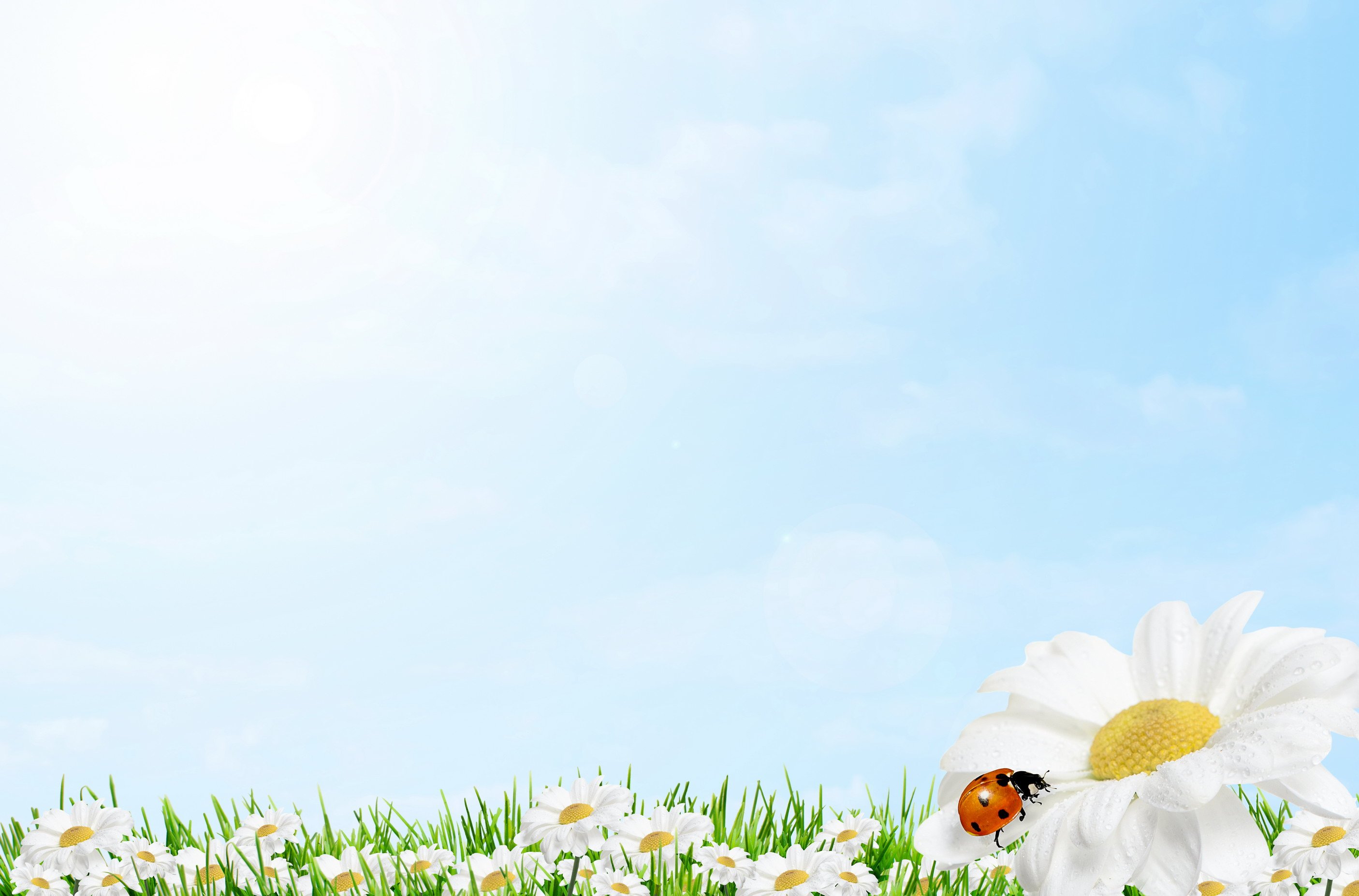 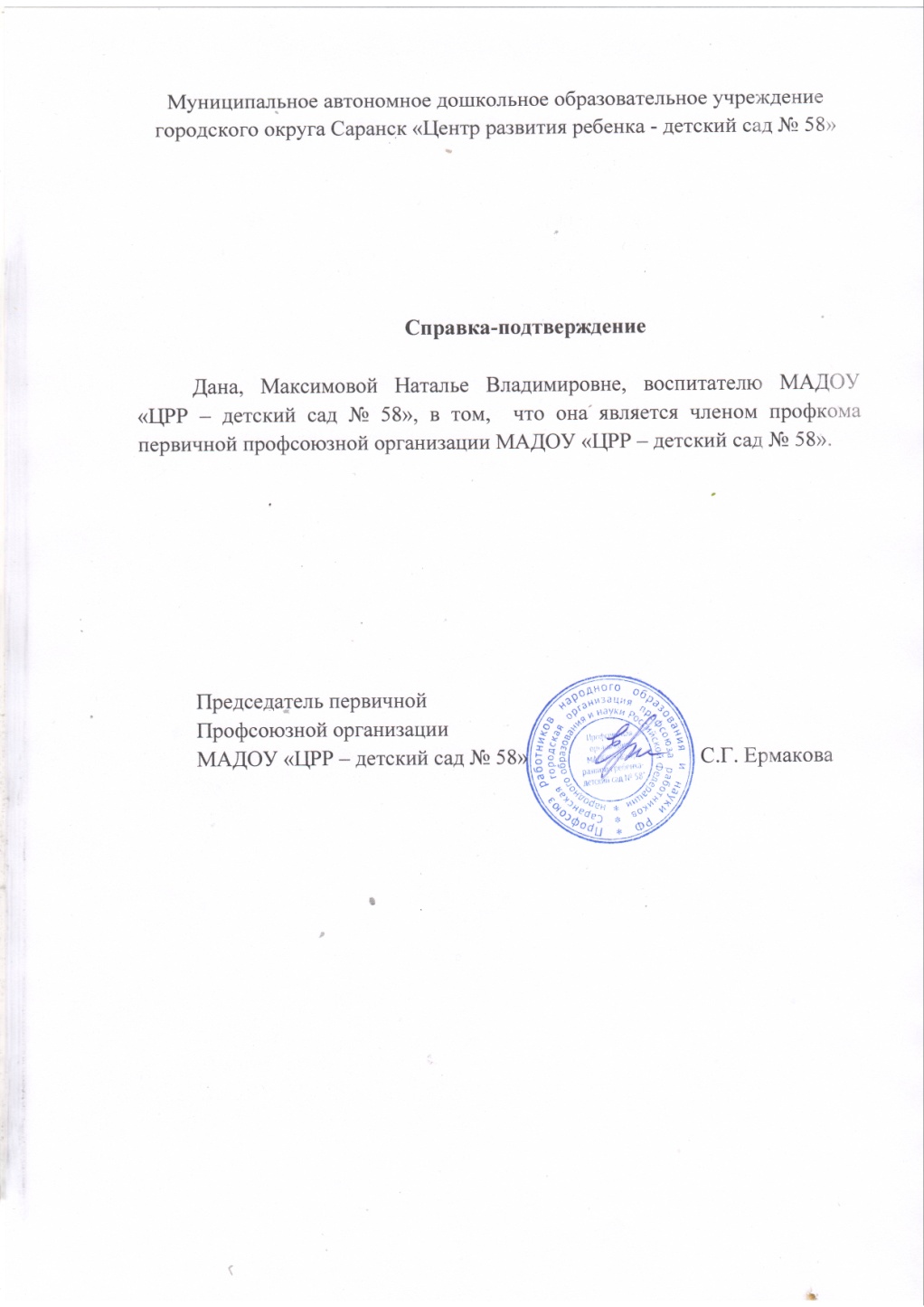 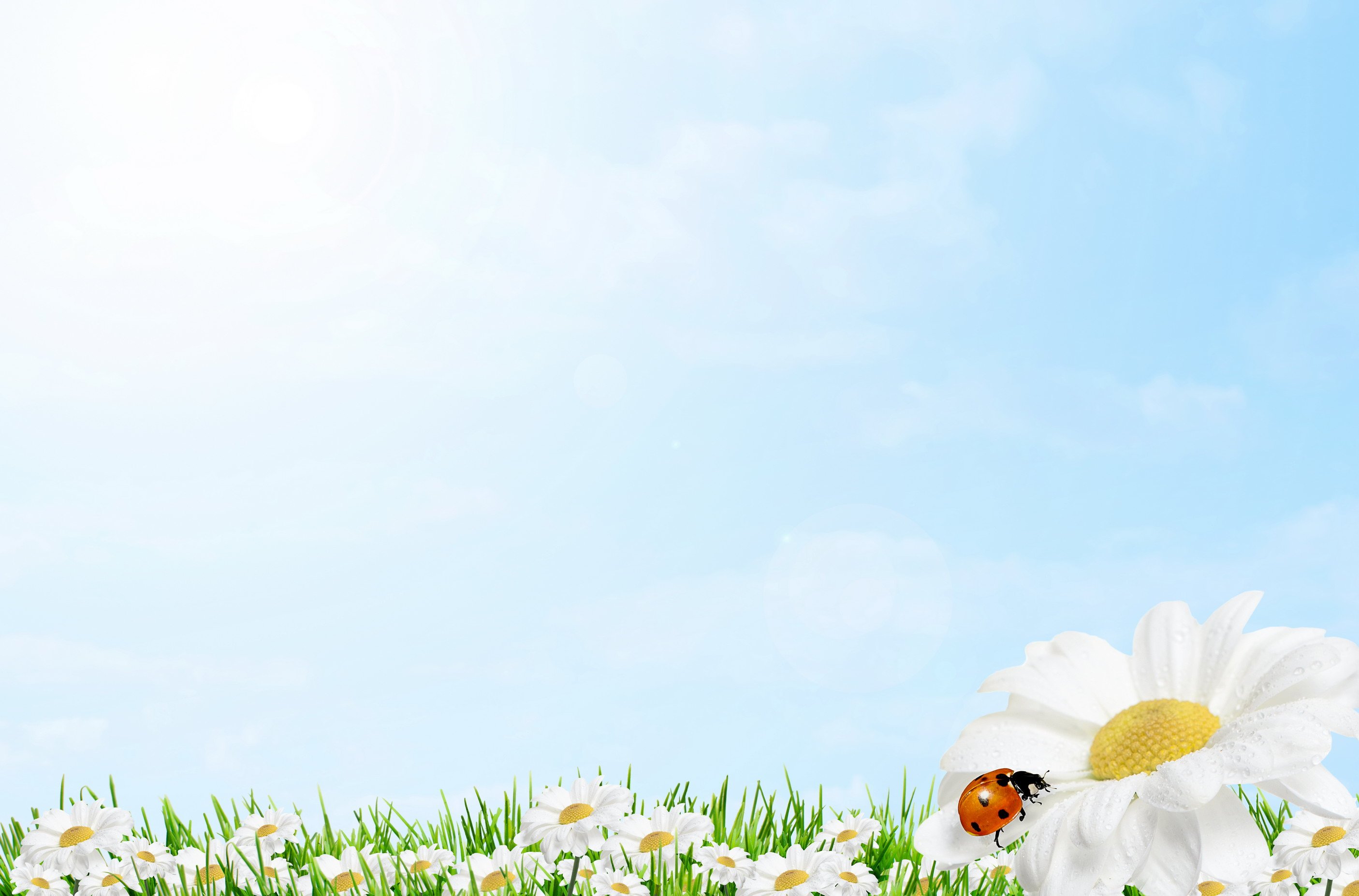 Позитивные результаты работы с обучающимися
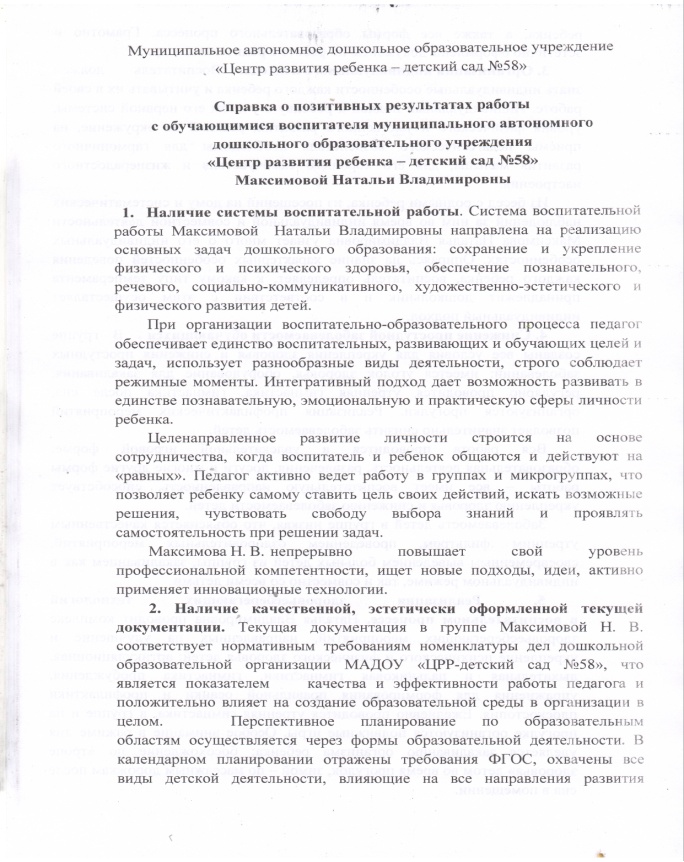 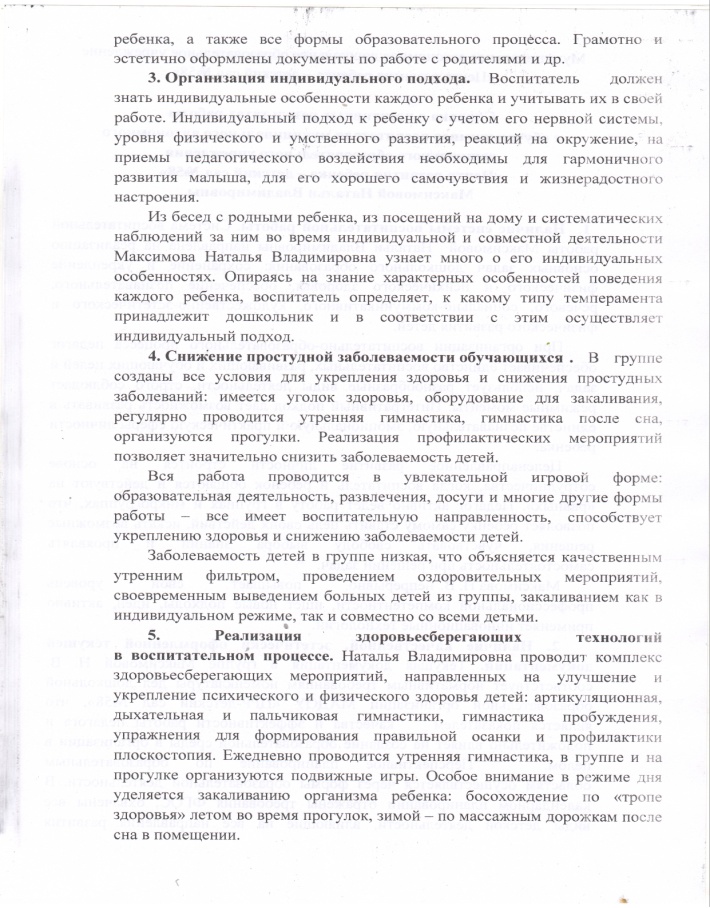 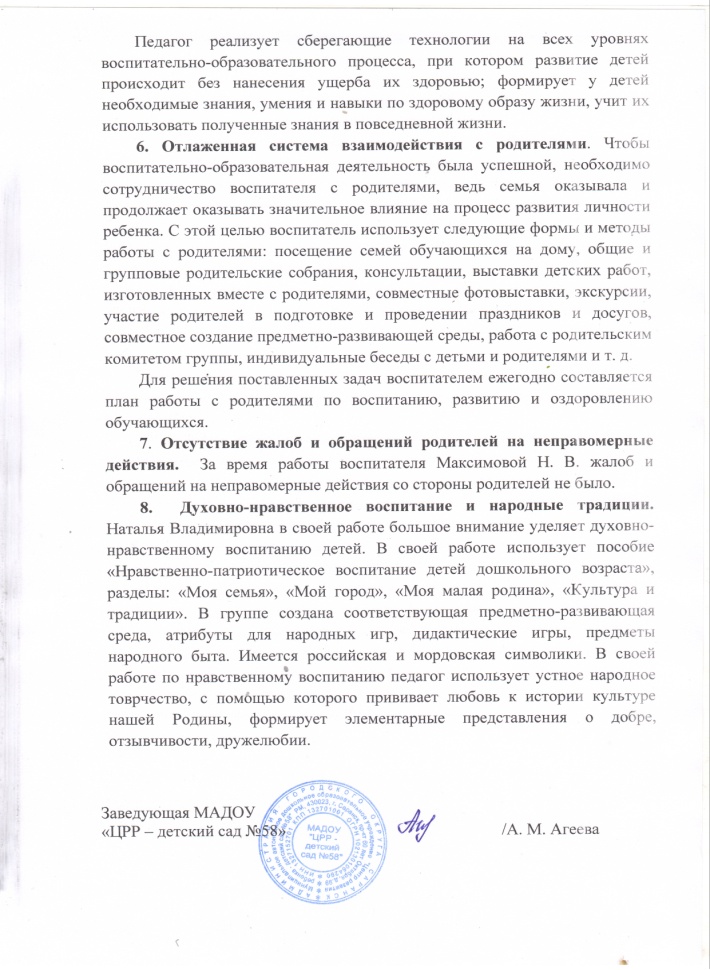 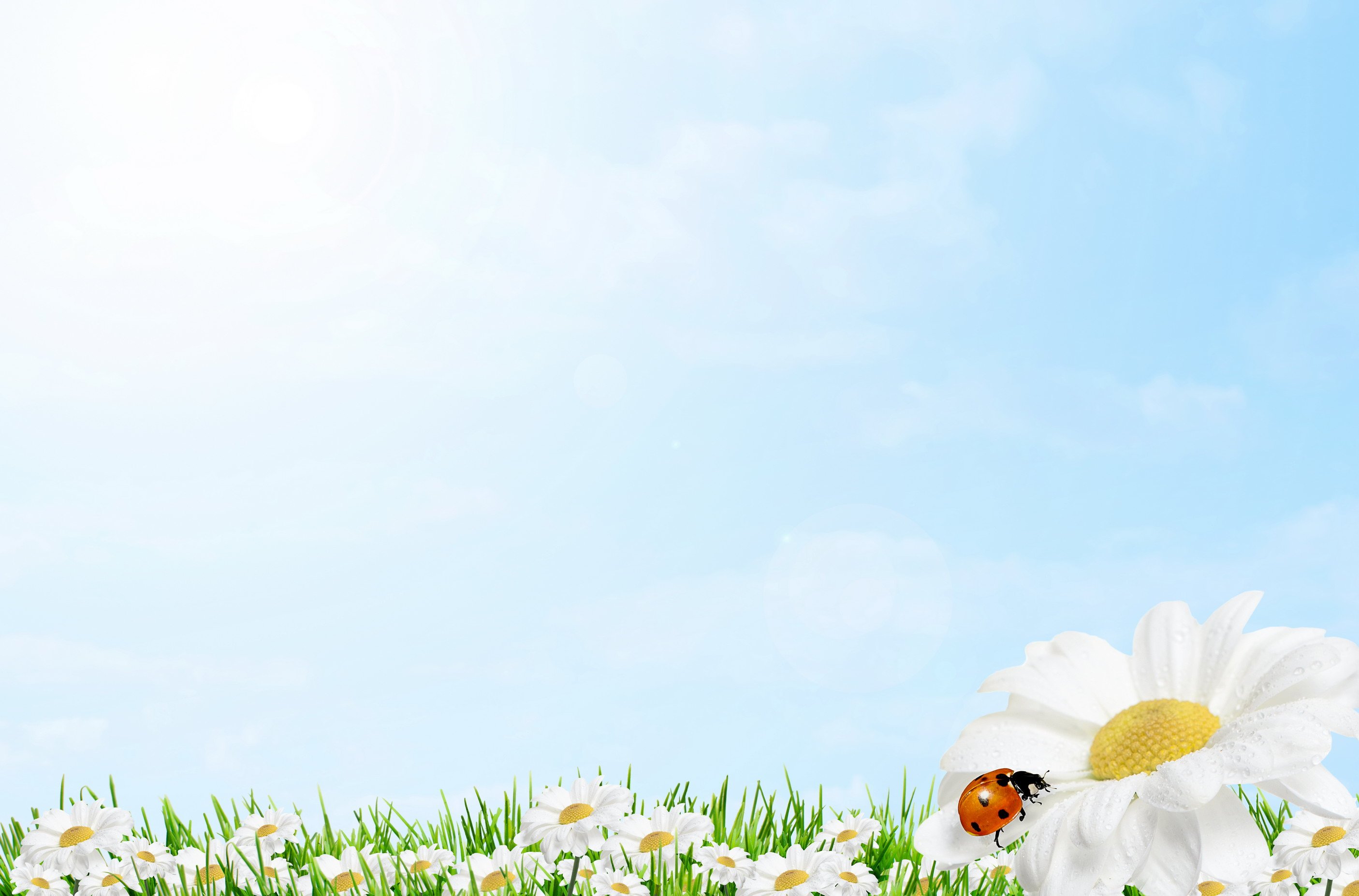 Качество взаимодействия с родителями
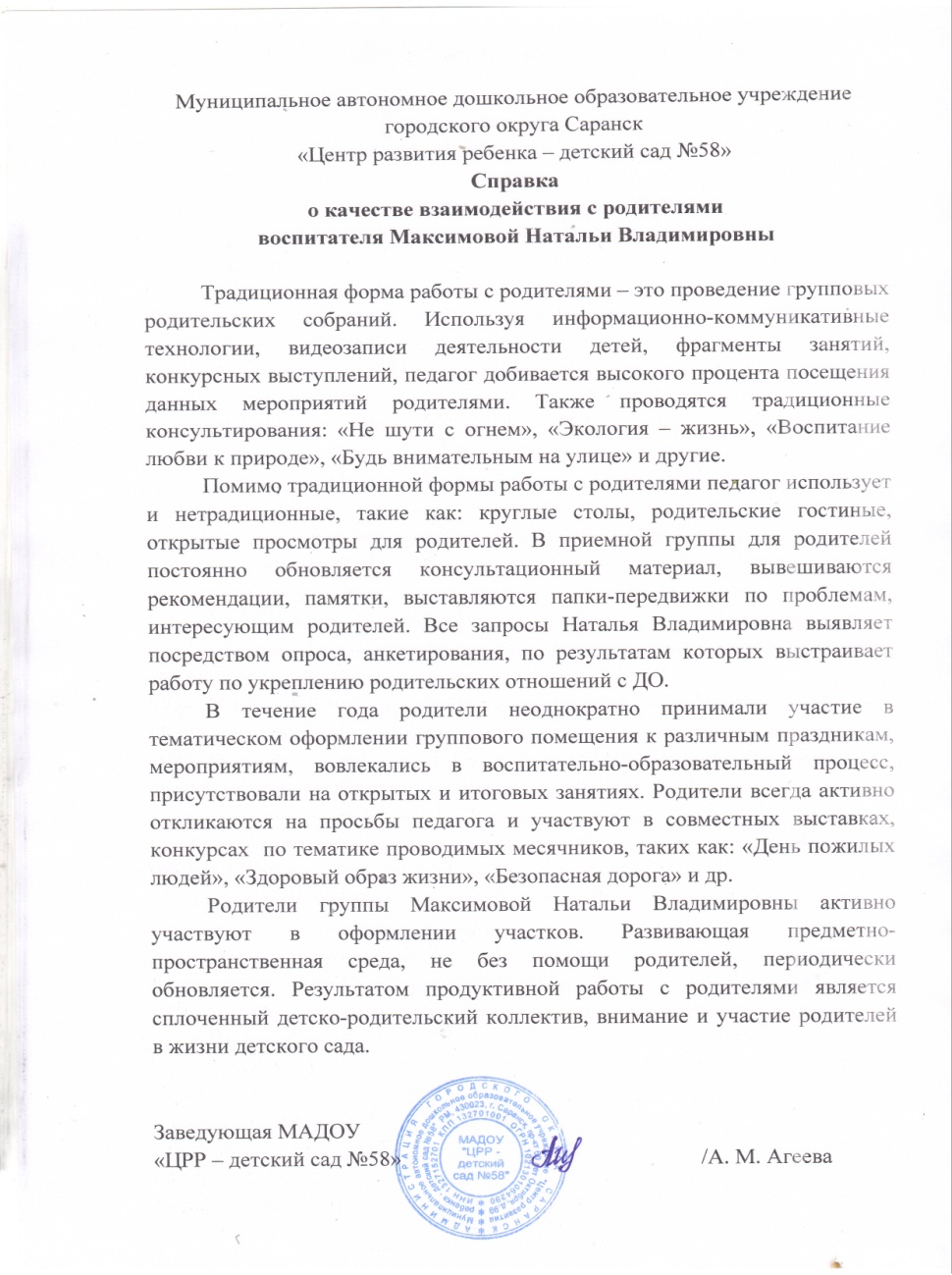 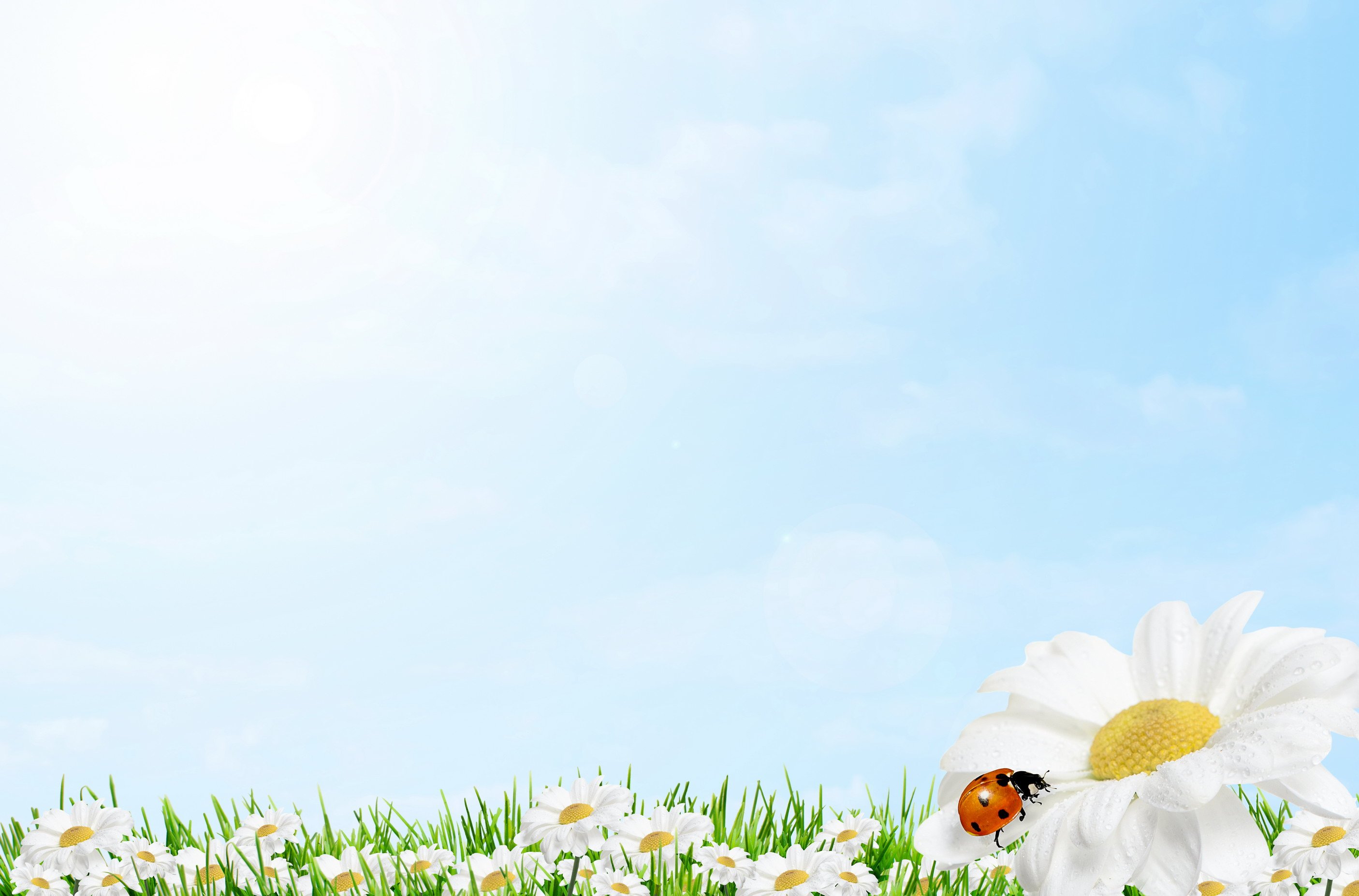 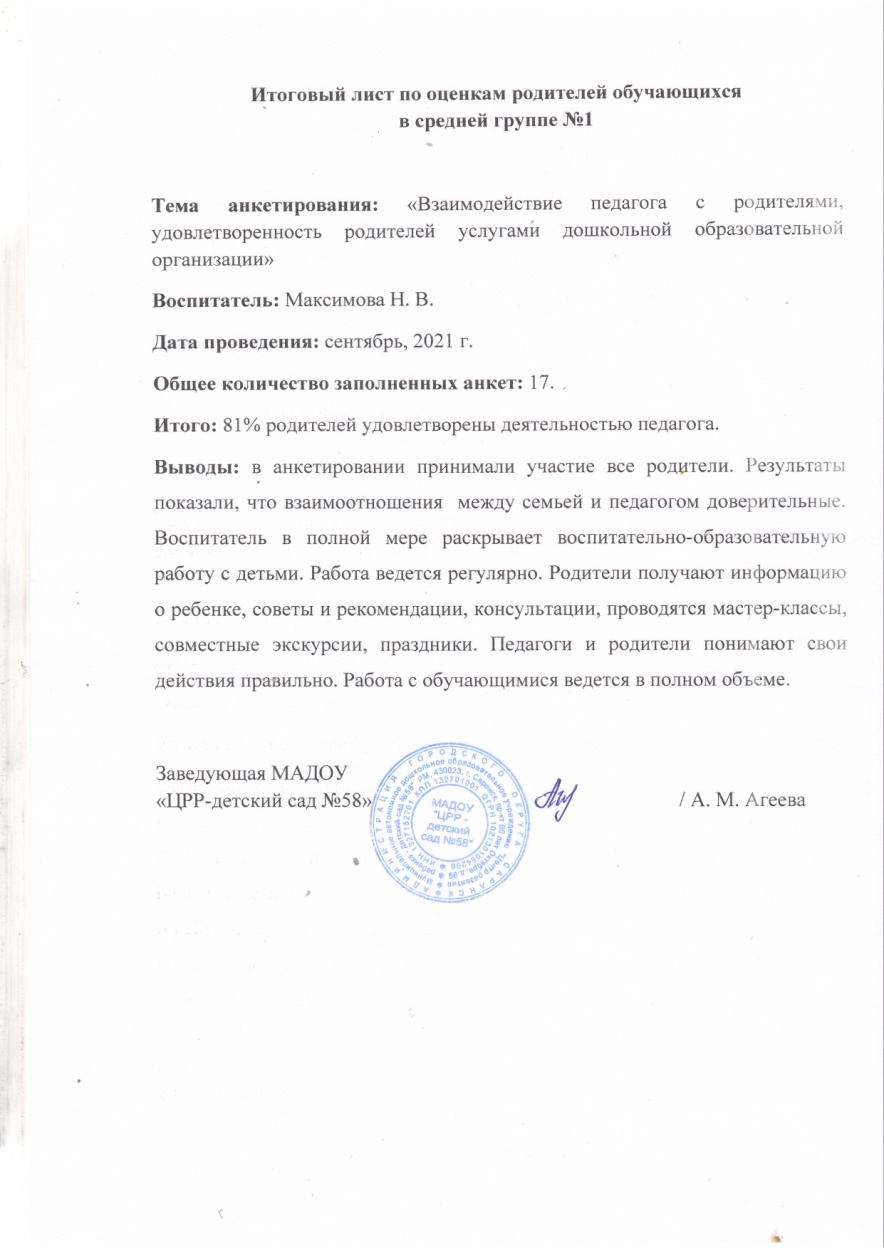 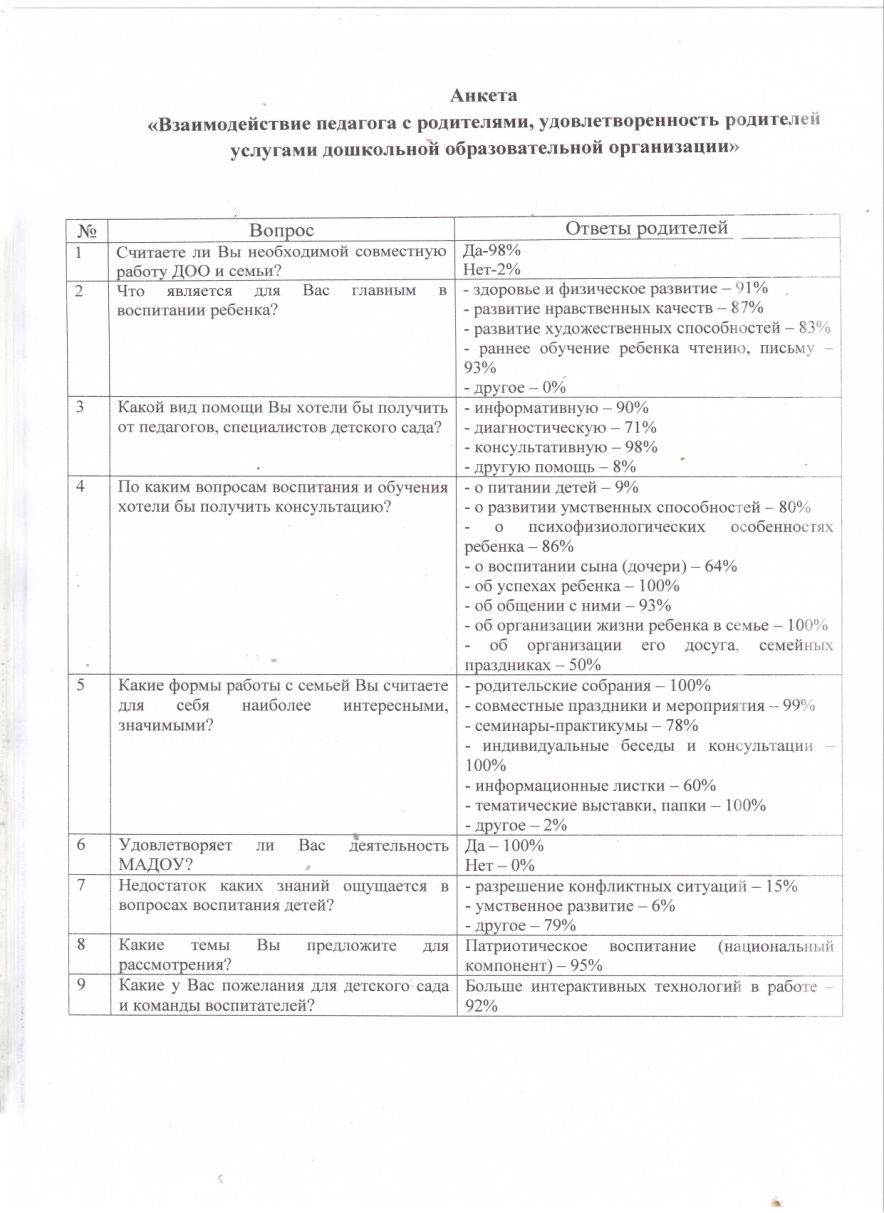 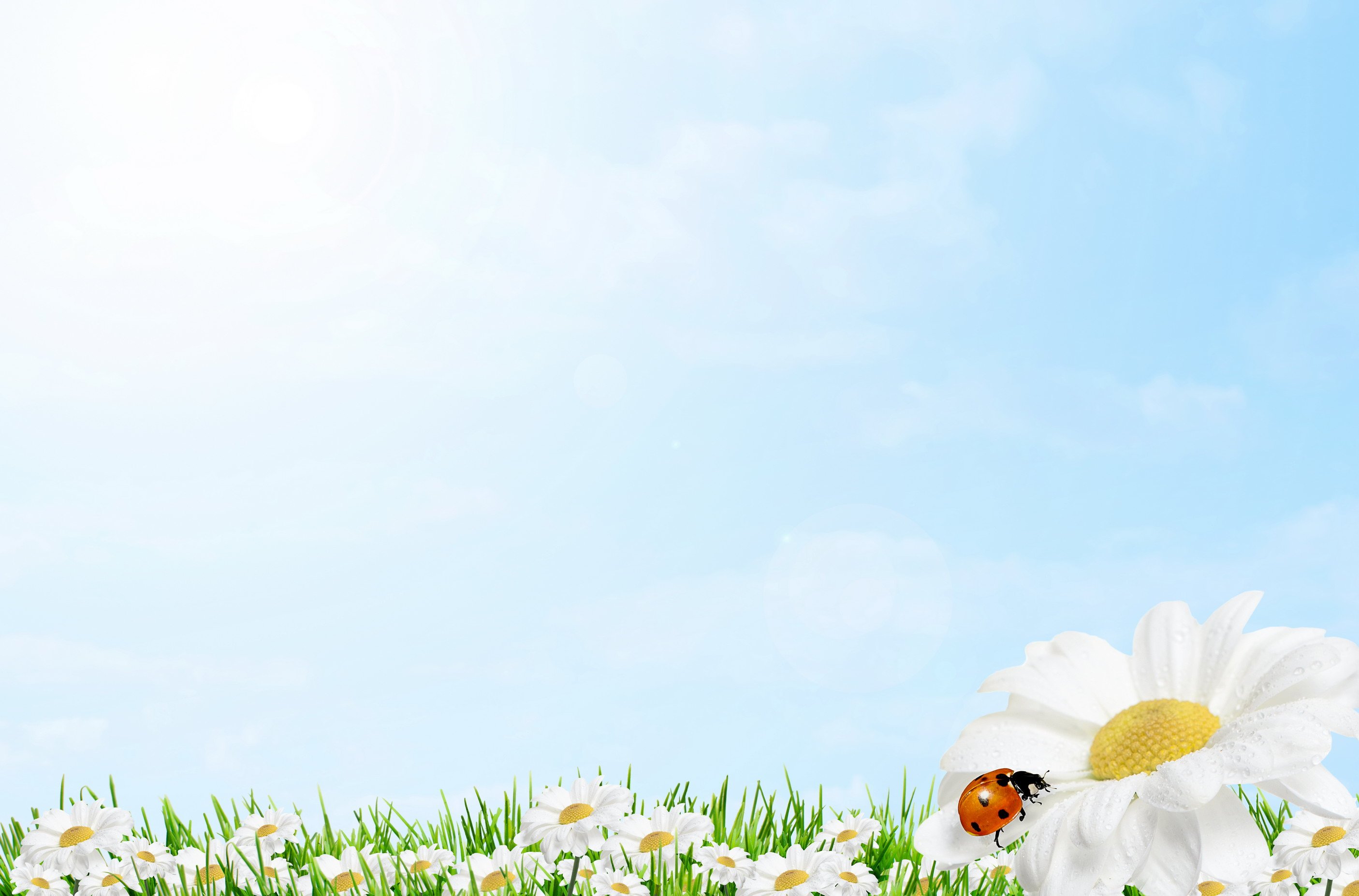 Работа с детьми из социально-неблагополучных семей
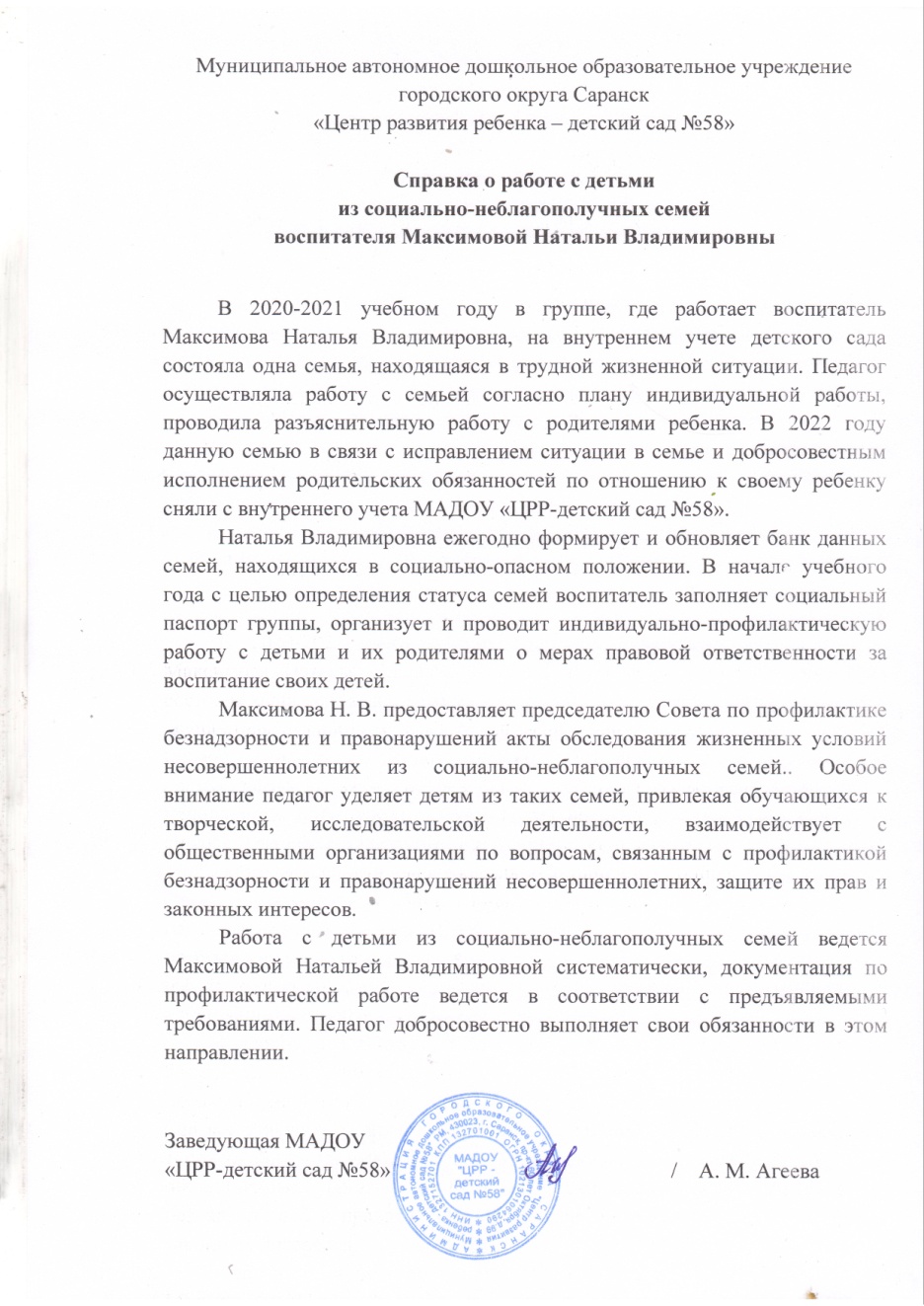 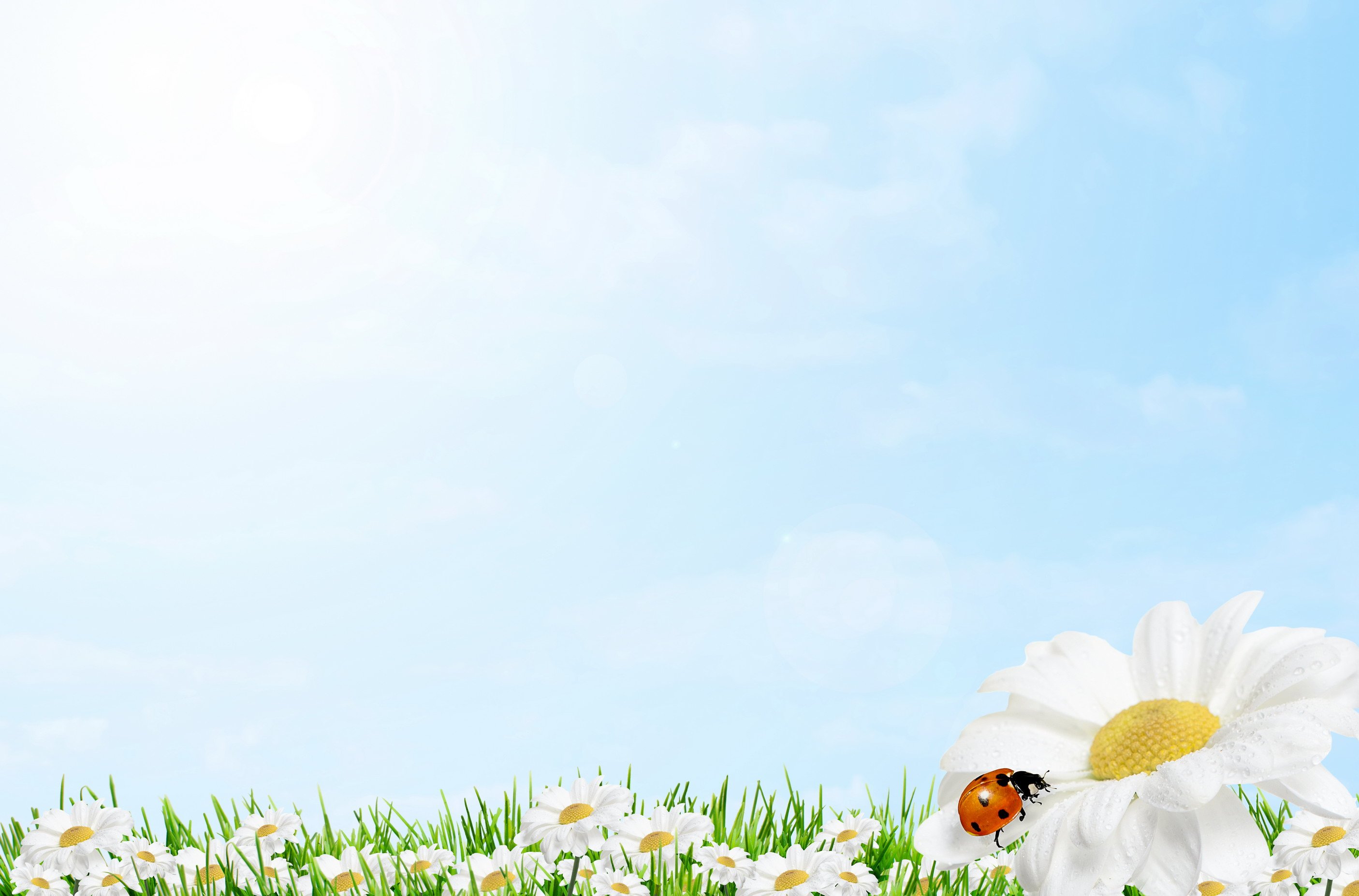 Участие педагога в профессиональных конкурсах
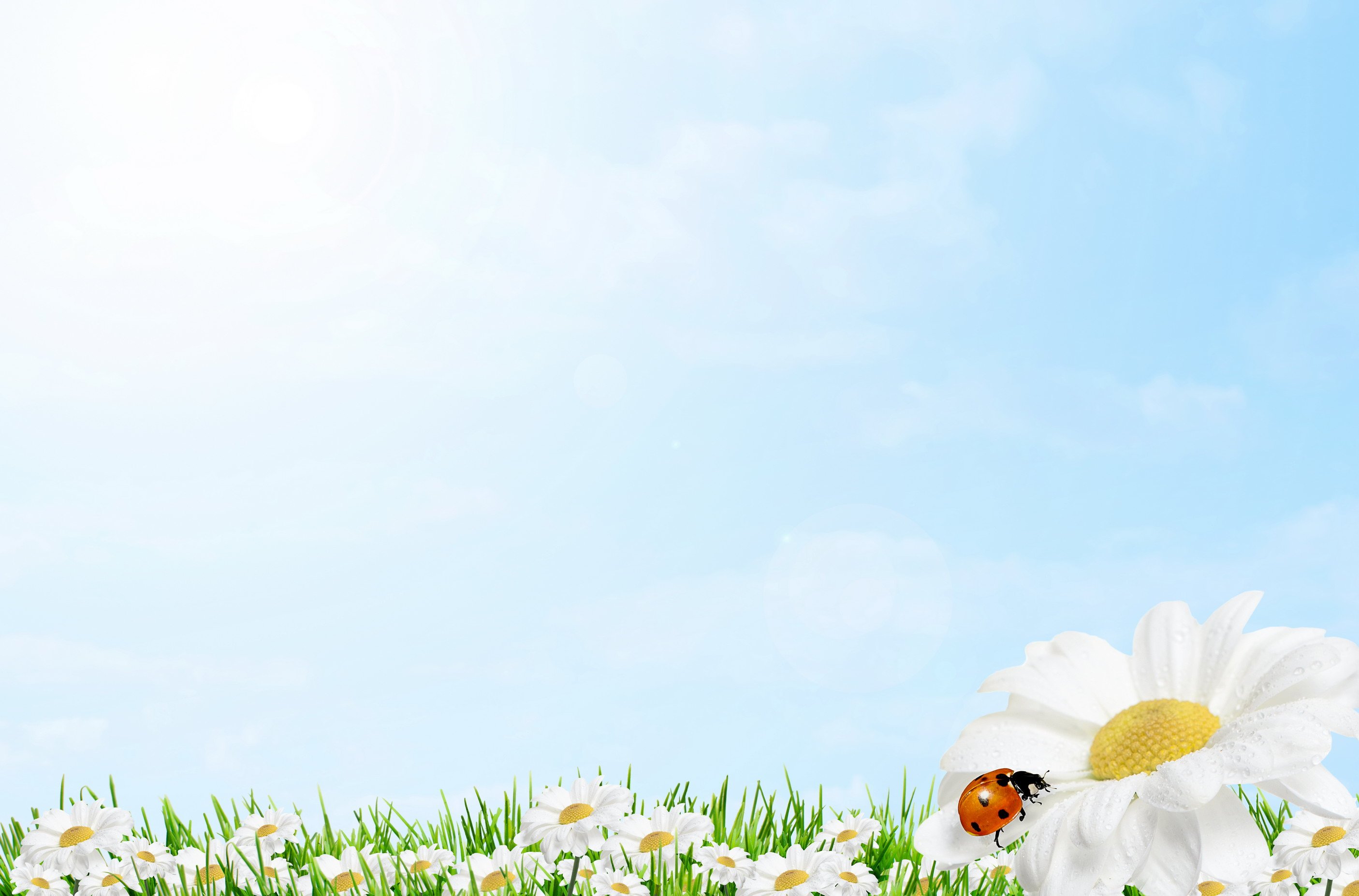 Всероссийский уровень
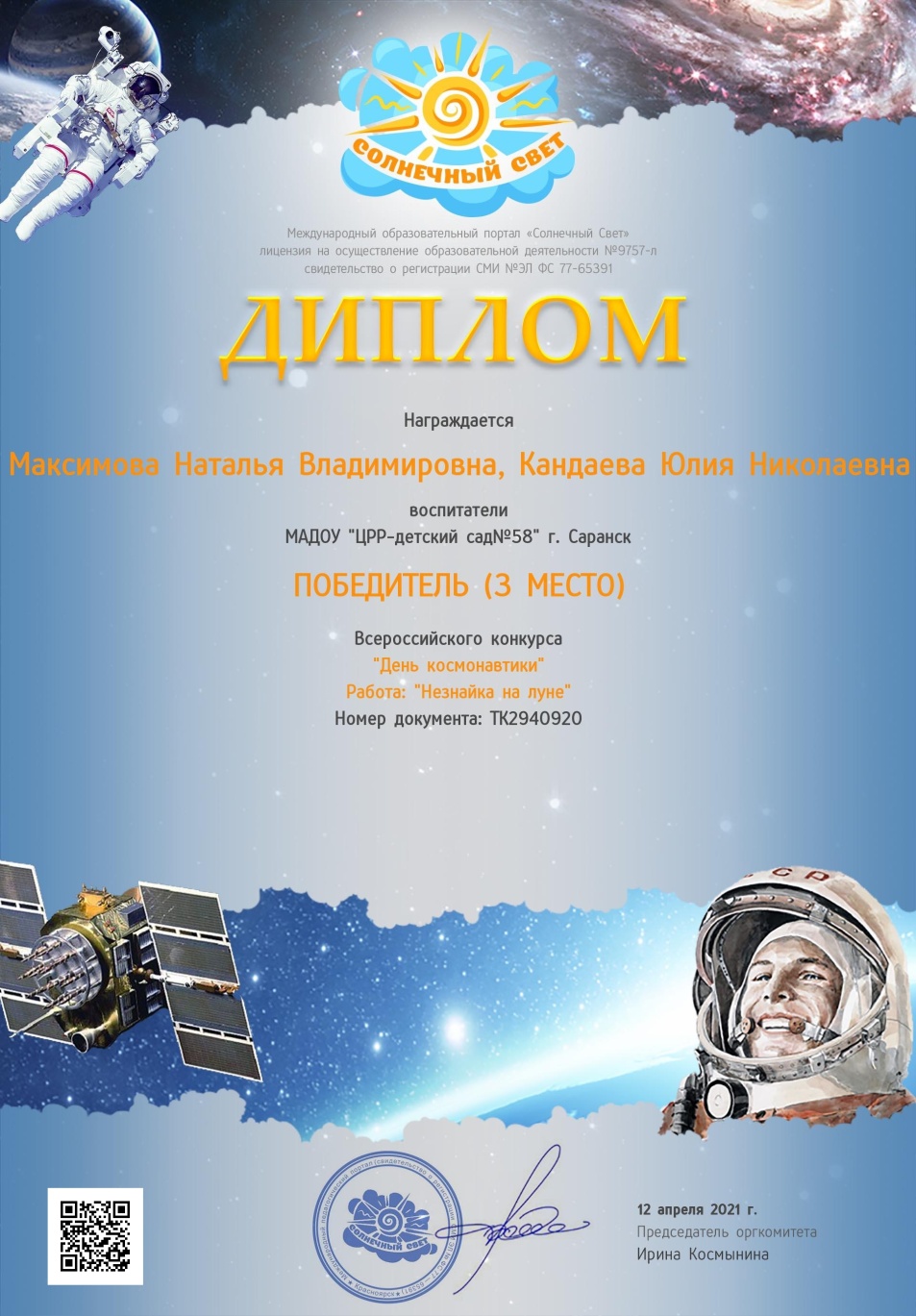 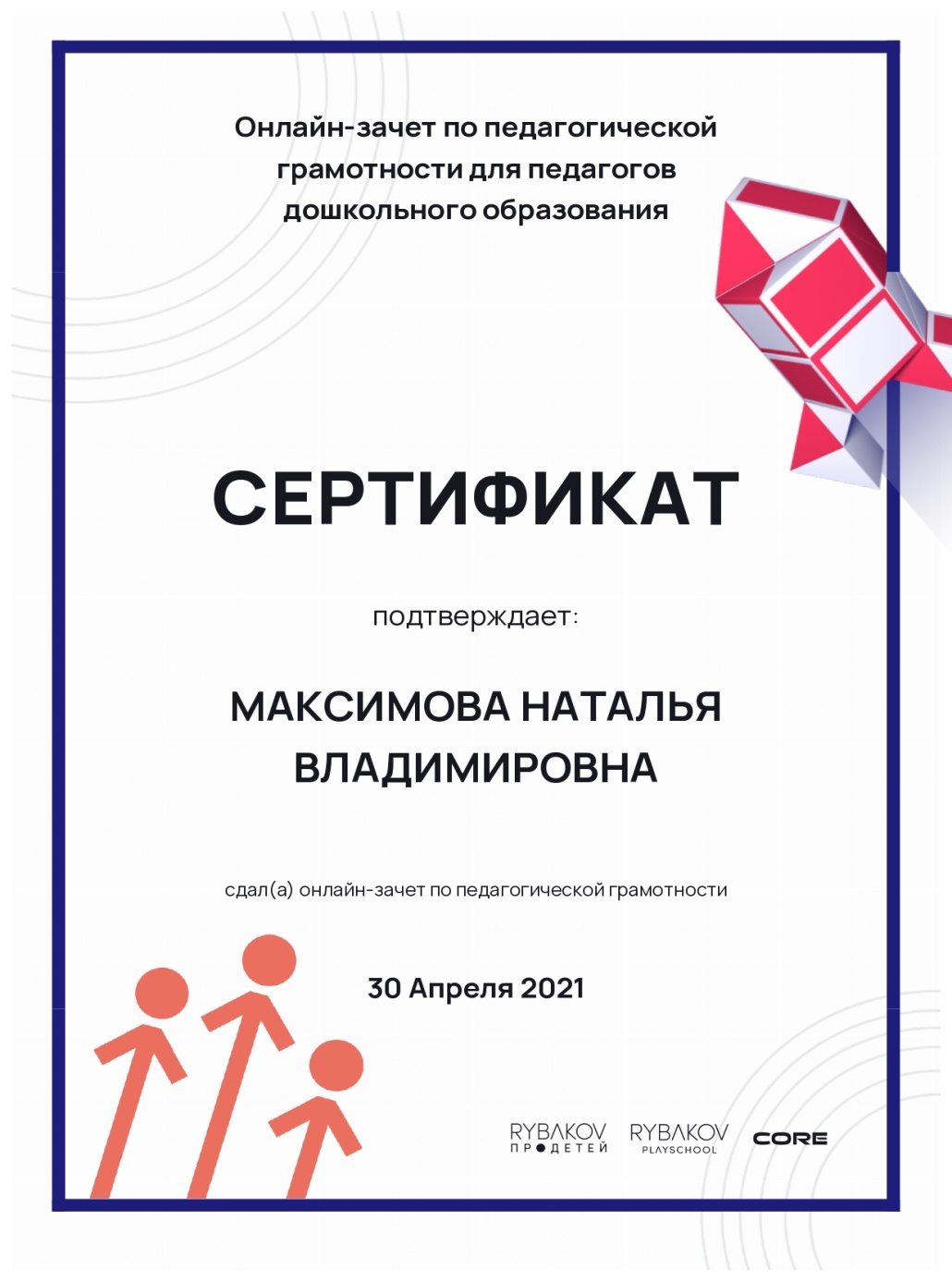 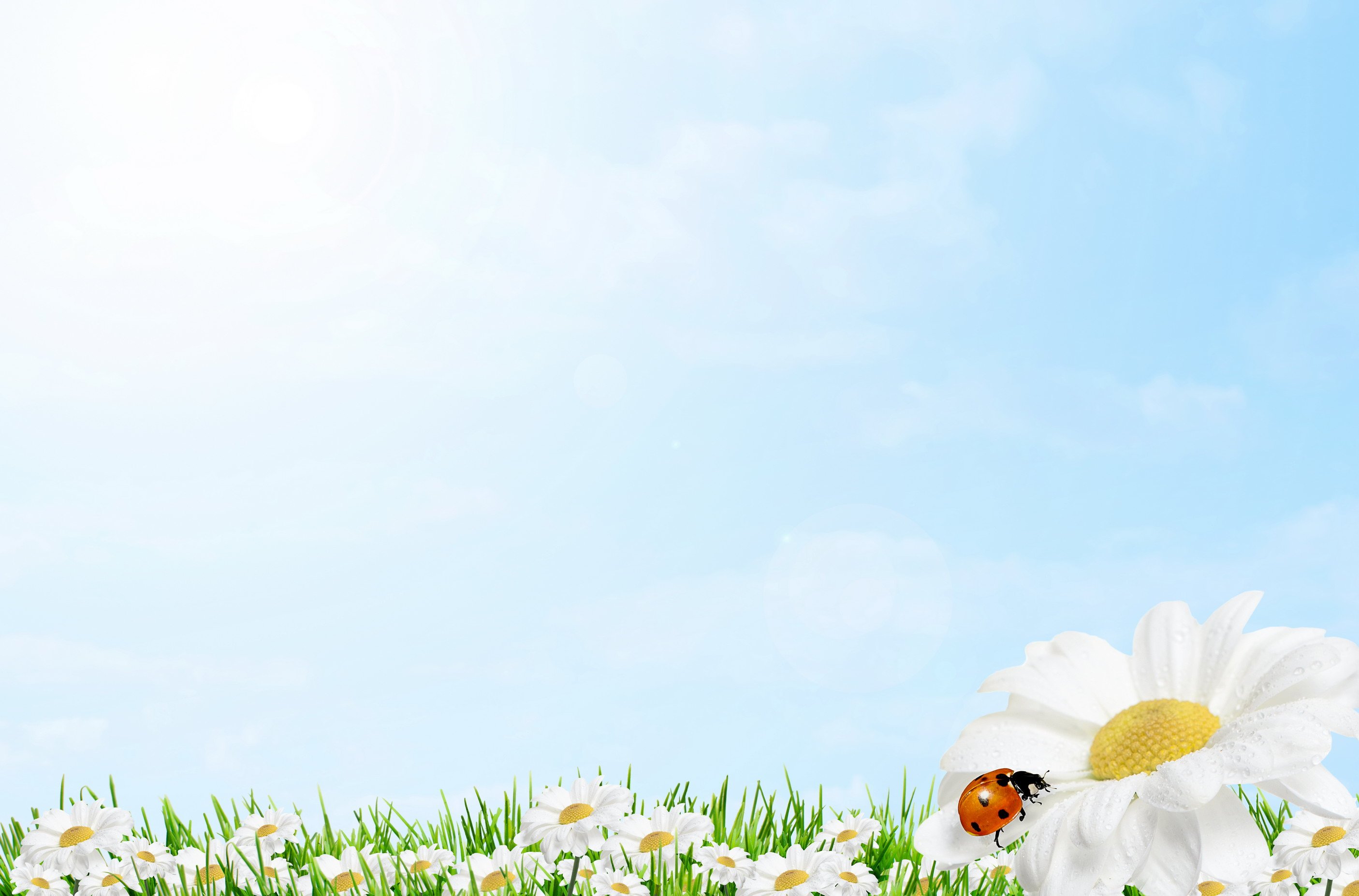 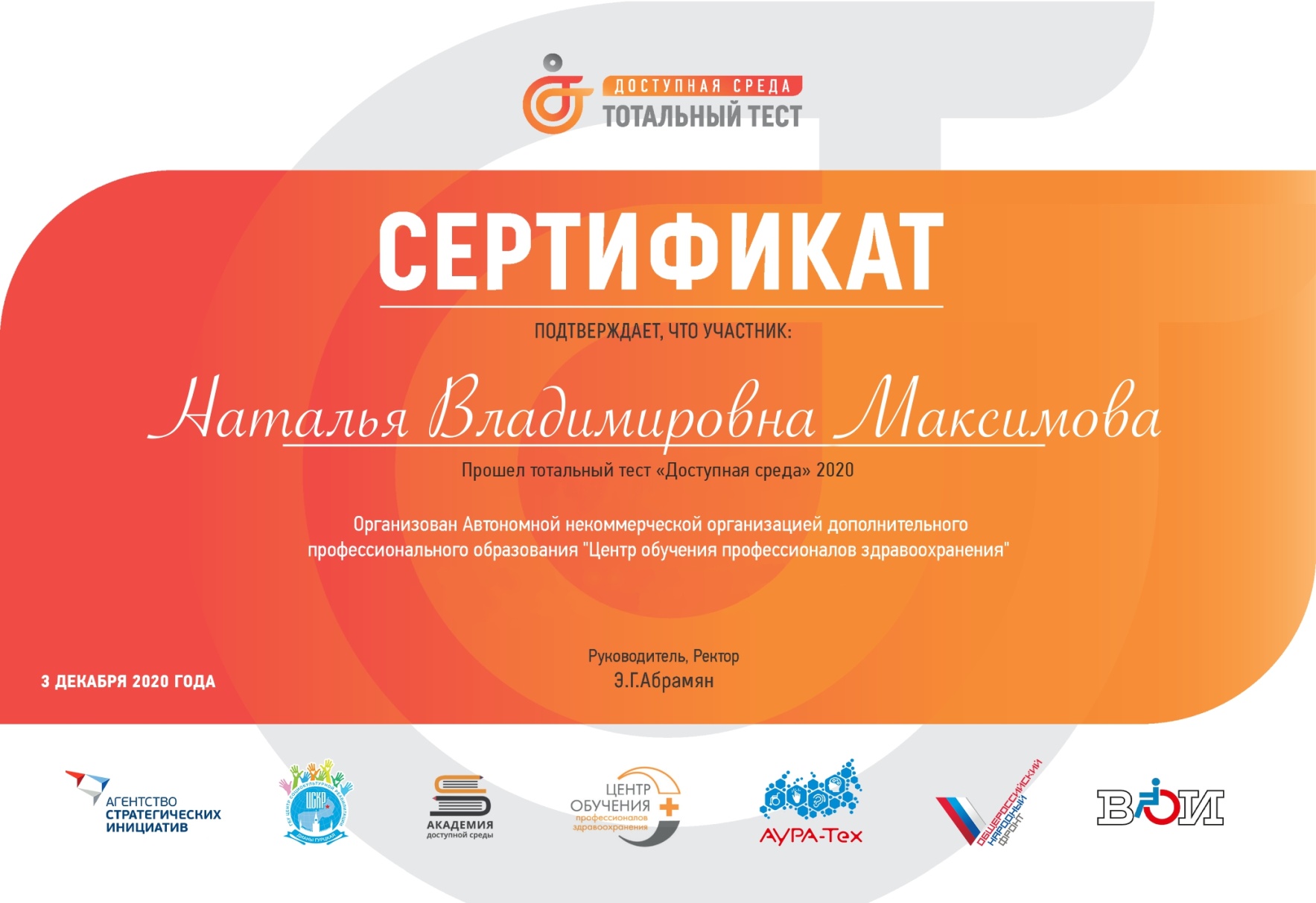 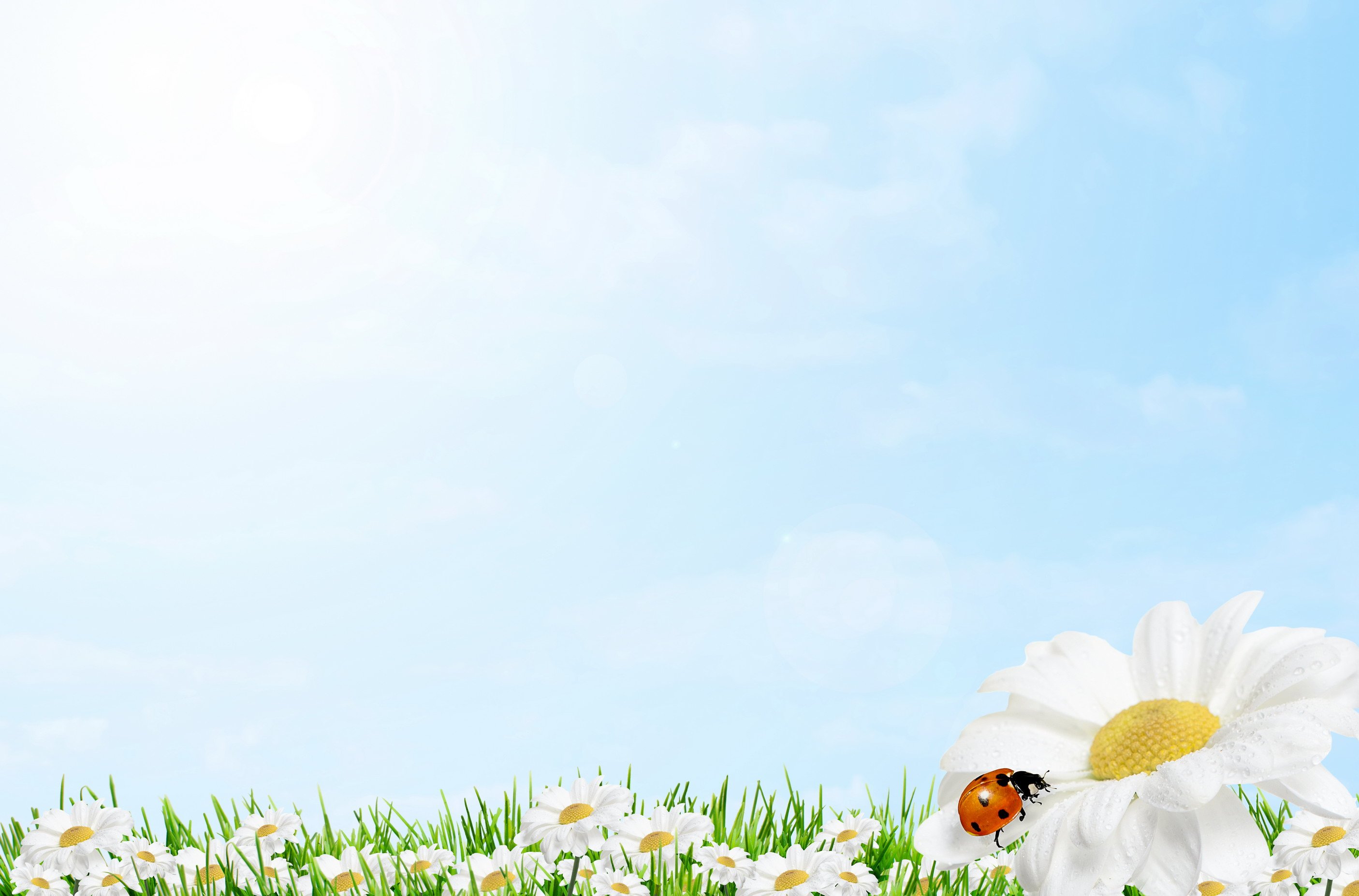 Муниципальный уровень
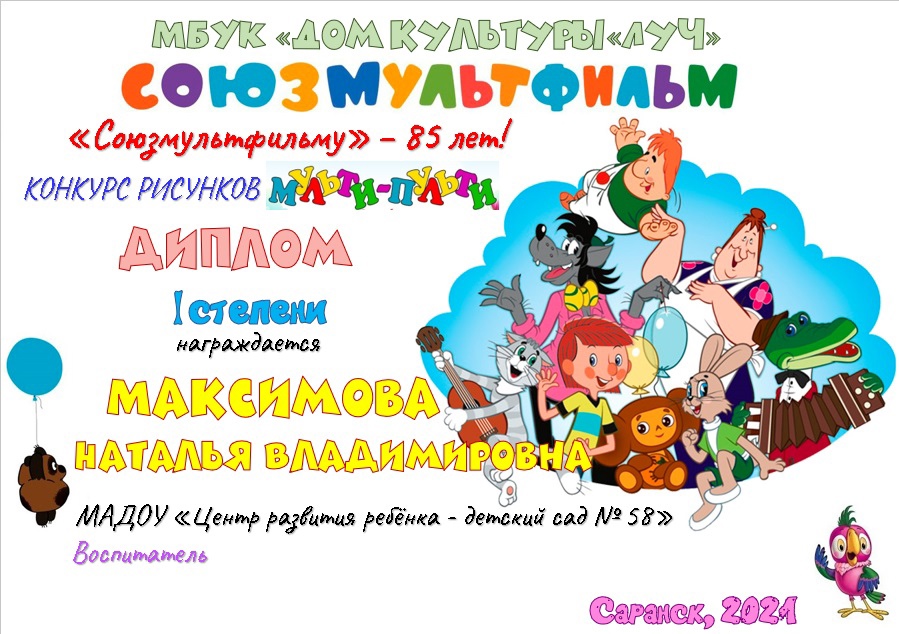 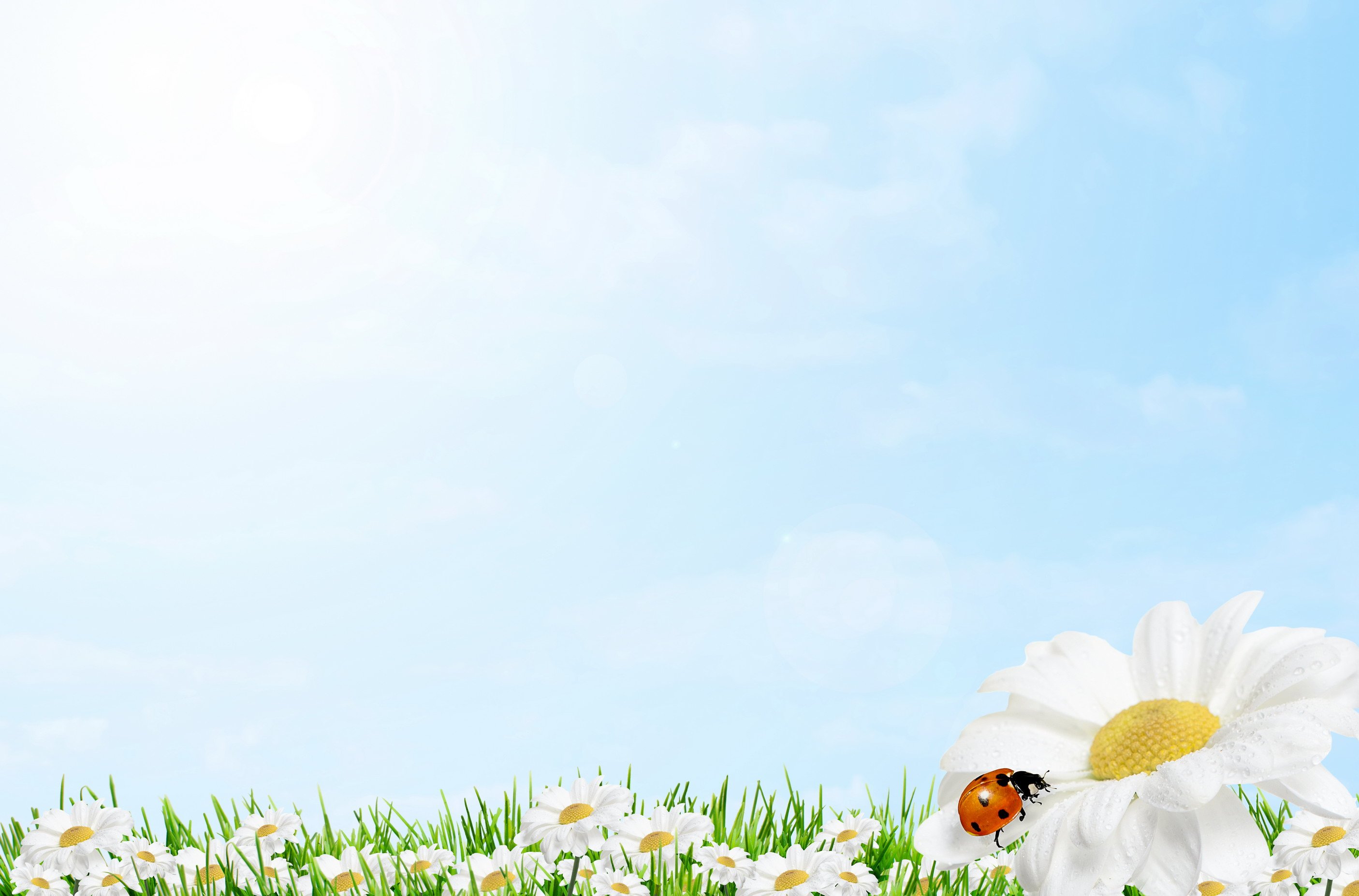 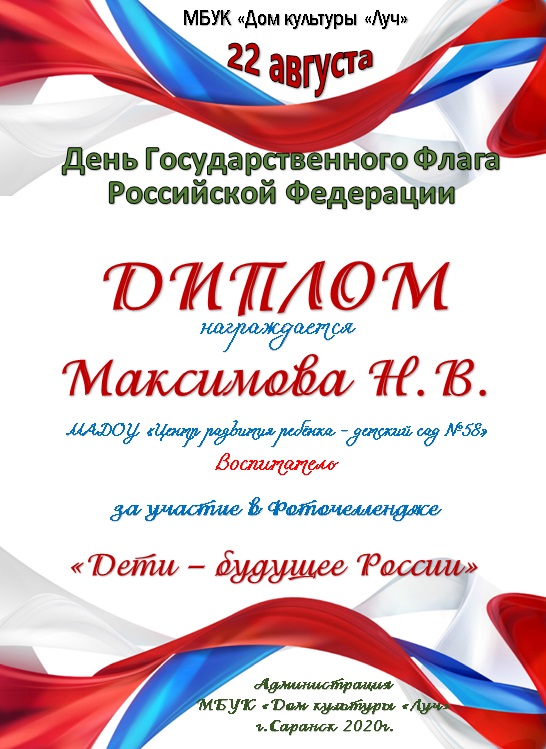 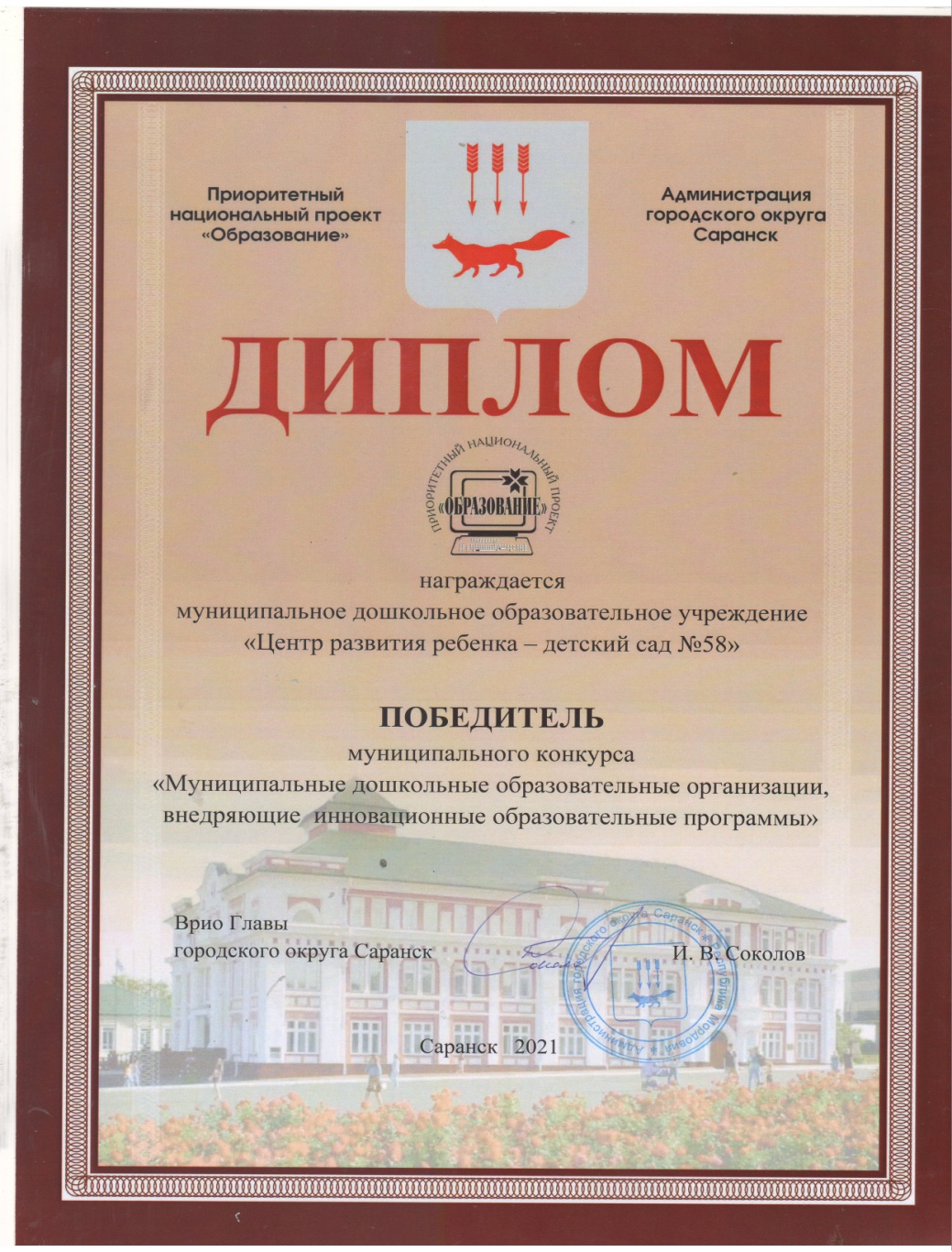 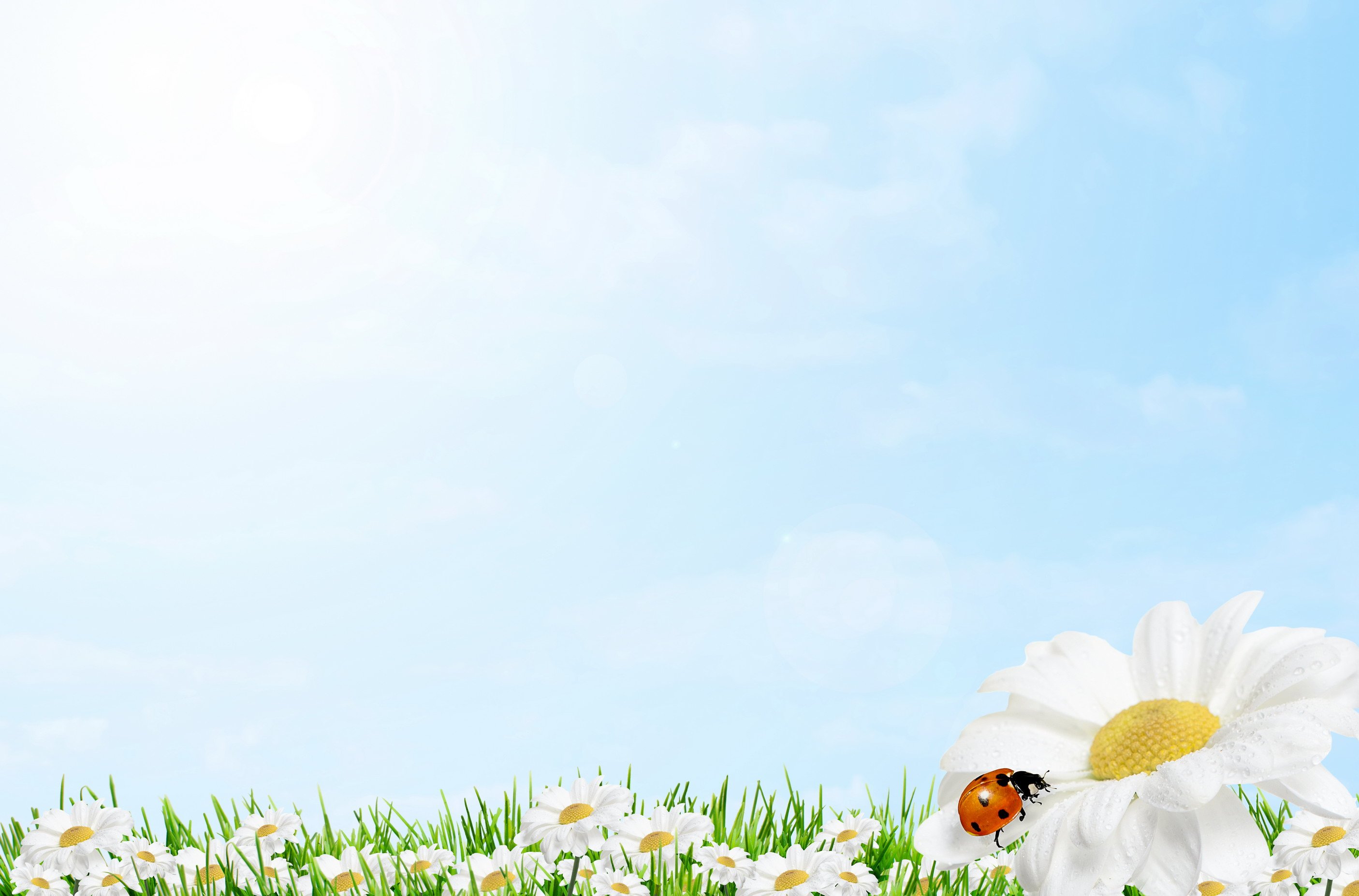 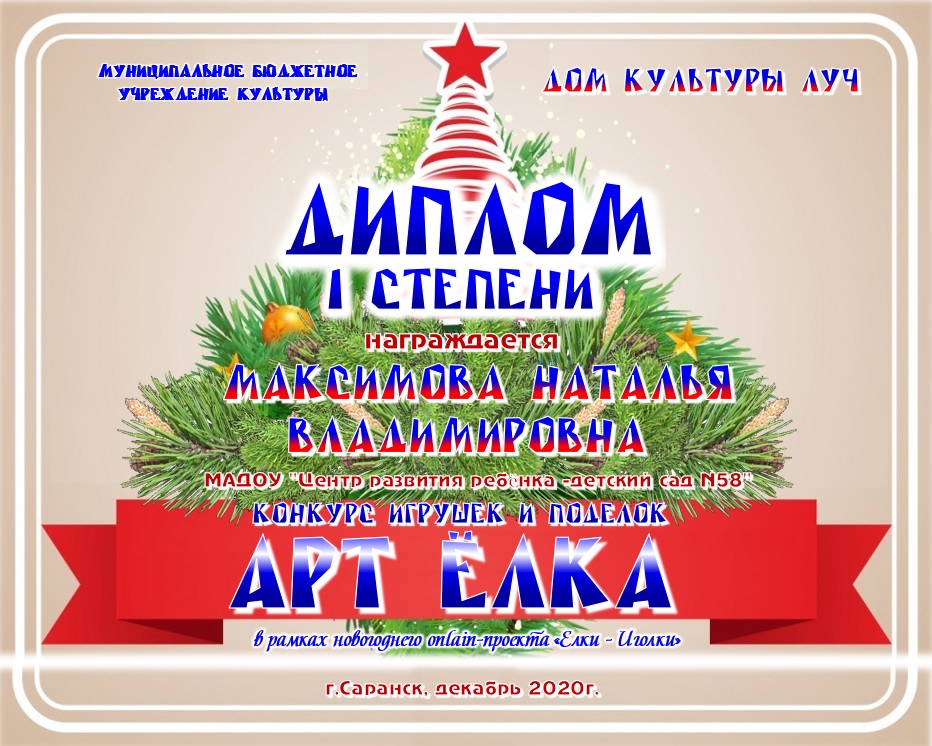 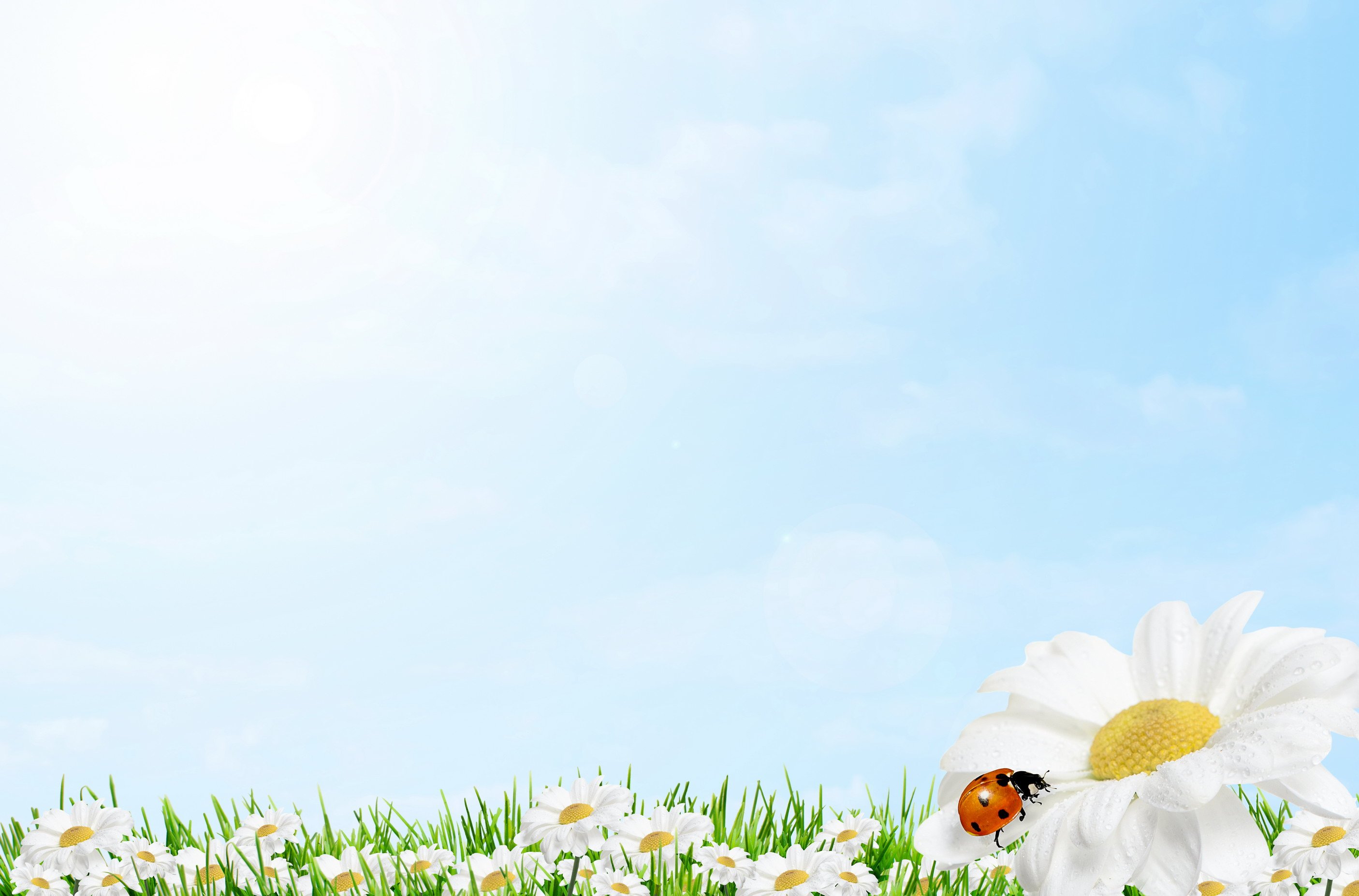 Награды и поощрения
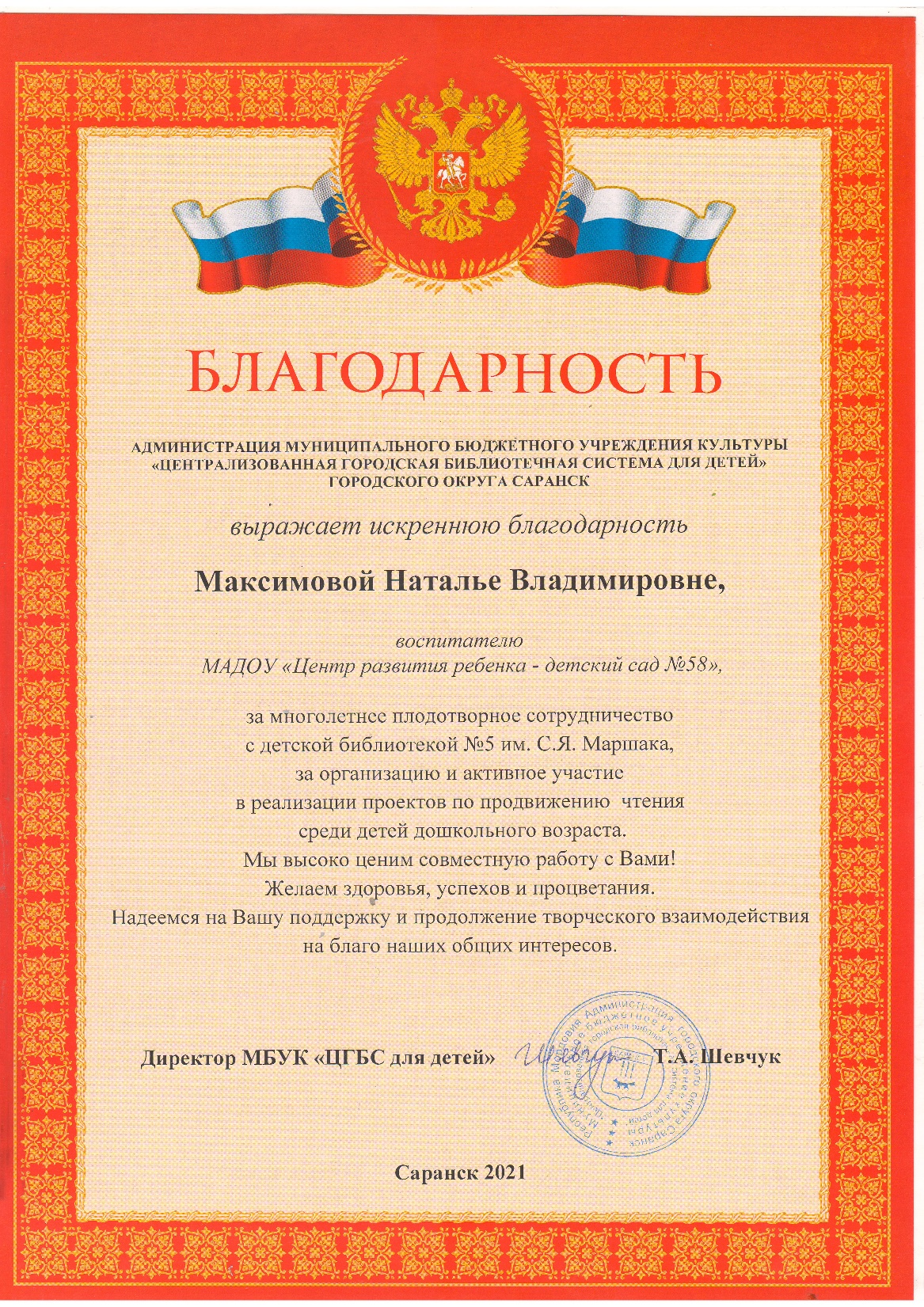 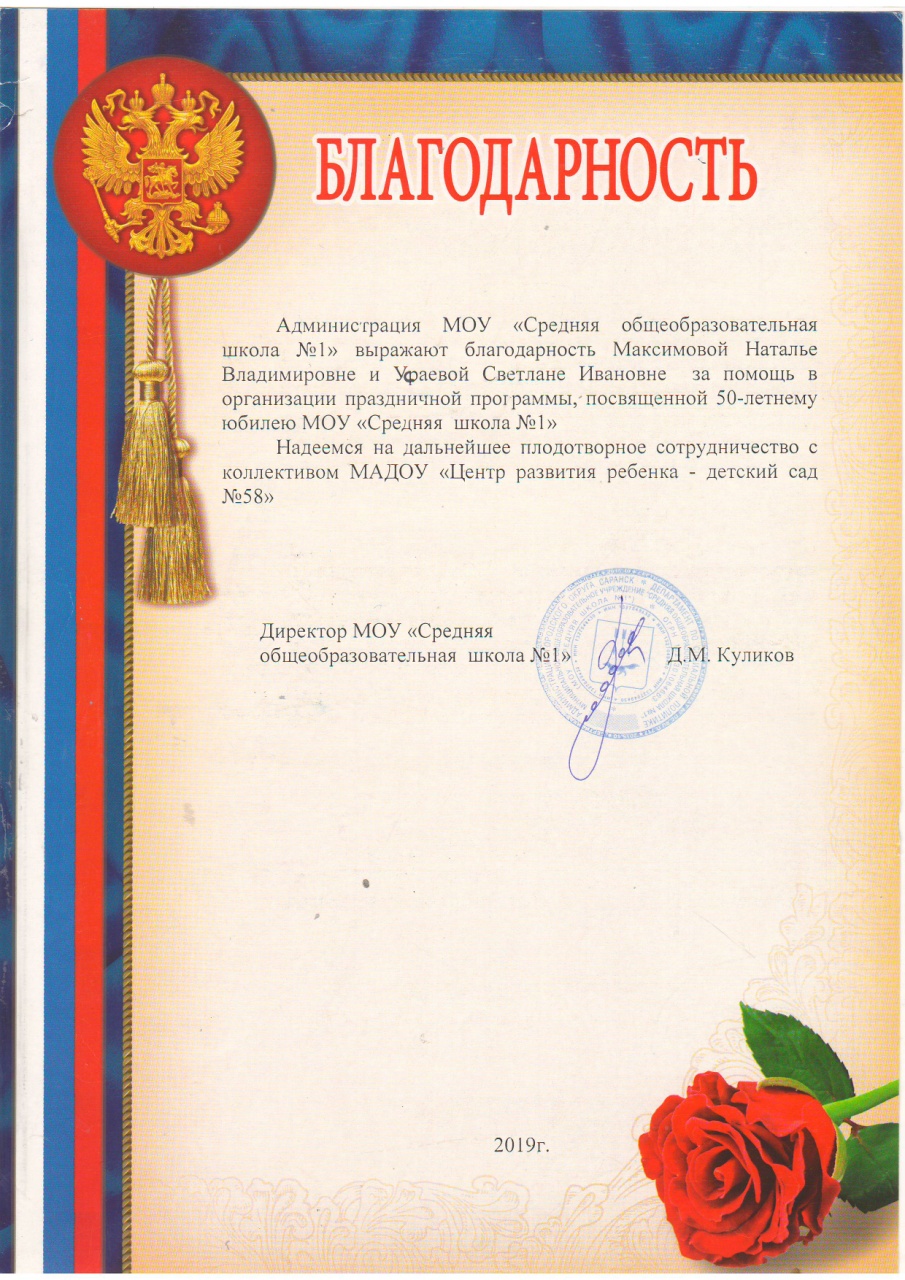